Datacenter Modernizationfrom Hyper-V to Hyper-Converged Infrastructure
Elden Christensen
EldenC@Microsoft.Com
Principal PM Manager
Hyper-Converged InfrastructureMarket Opportunity

Storage Spaces Direct10 Ways It’s Better in WS 2019

Software Defined NetworkingNetwork Controller and Gateway
RDMA

Cluster SetsScaling Out
Agenda
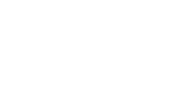 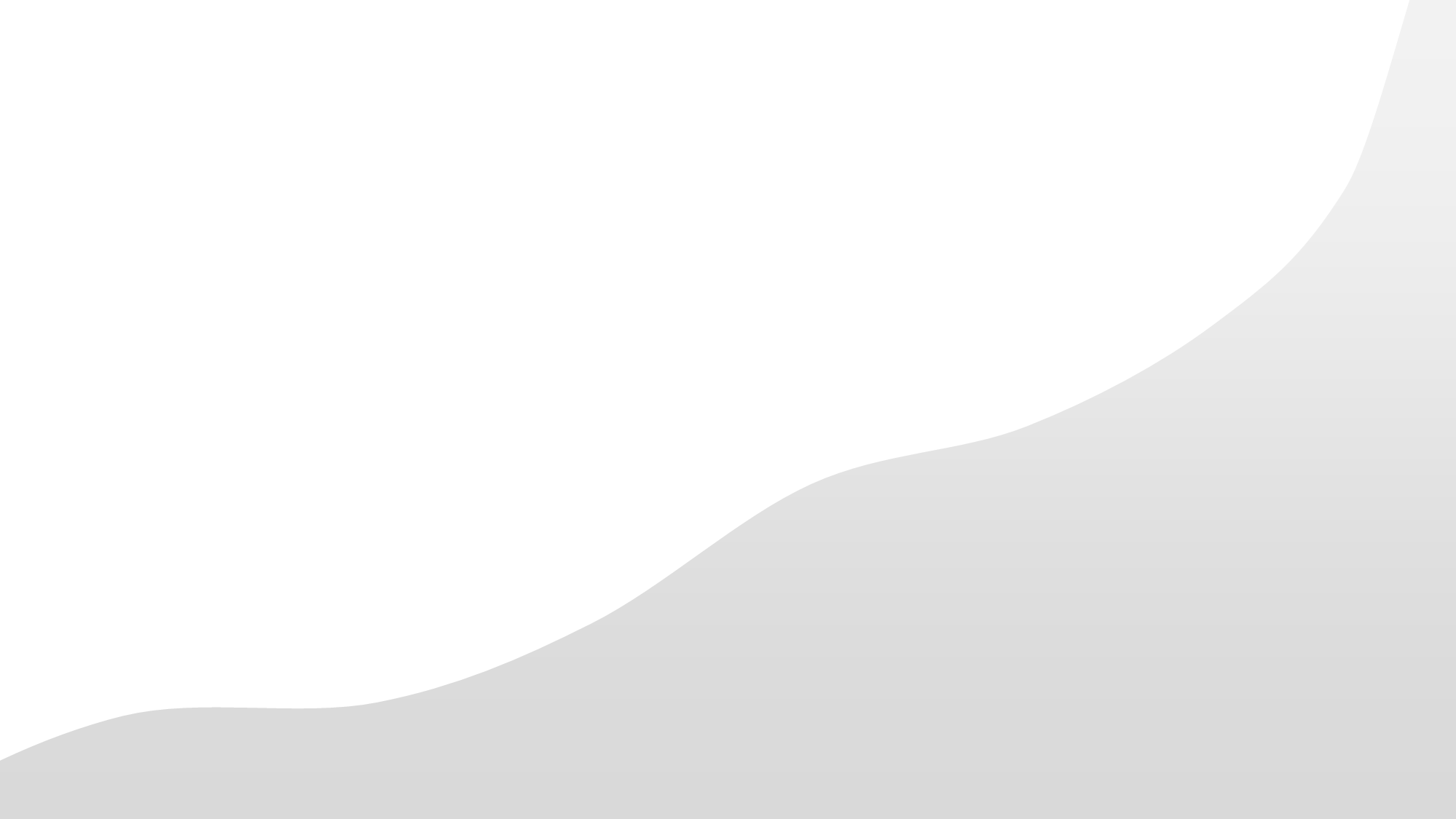 +65%
HCI Adoption YoY
$5B
Market Size
In 2017
By 2019
IDC Worldwide Quarterly Converged Systems Tracker, Q1 2017
https://thestack.com/data-centre/2017/06/26/hyperconverged-market-grows-64-over-2016/
Gartner Press Release
https://www.gartner.com/newsroom/id/3308017
Worldwide adoption of Storage Spaces Direct
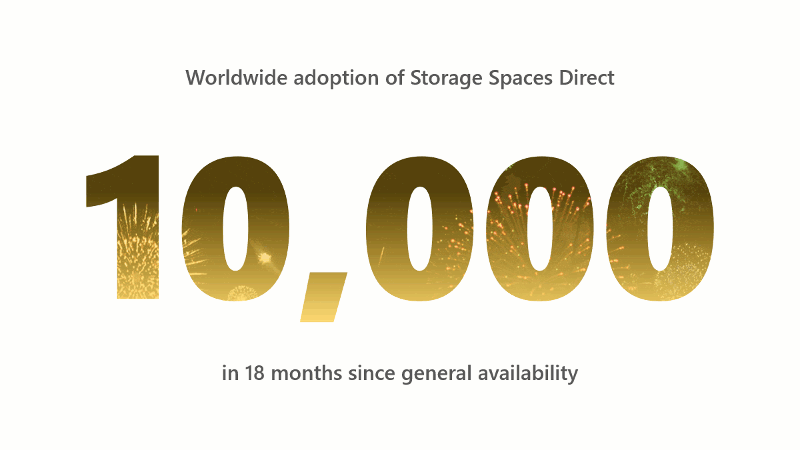 clusters in 18 months since general availability
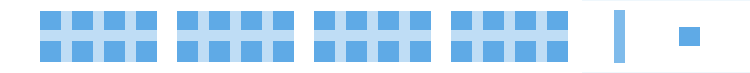 Ethernet Switches
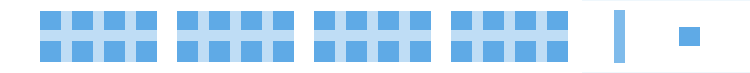 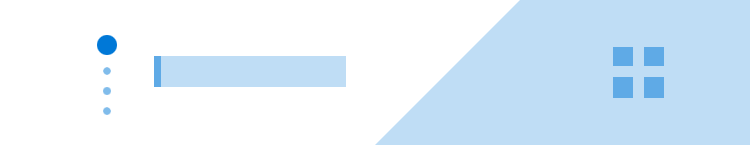 Misc. Appliances
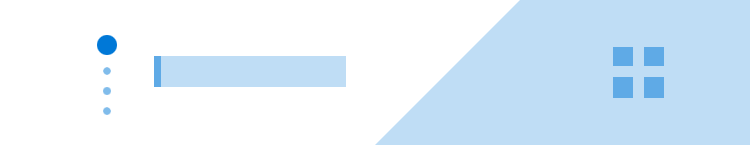 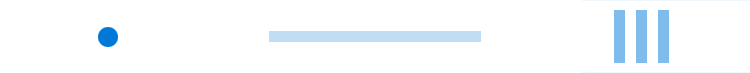 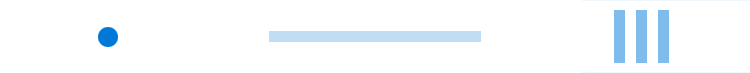 Ethernet Switches
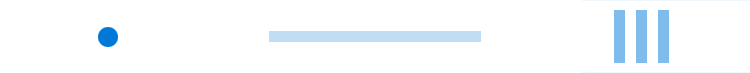 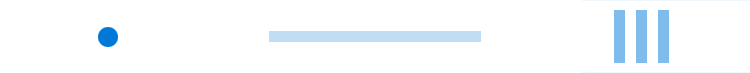 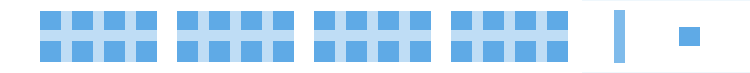 Hypervisors
Standard x86 servers
+
Local drives
+
The magic of software
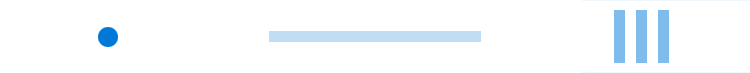 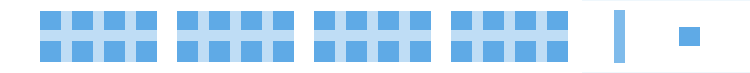 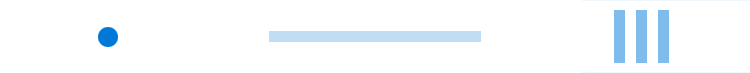 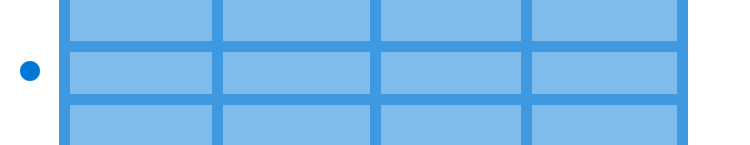 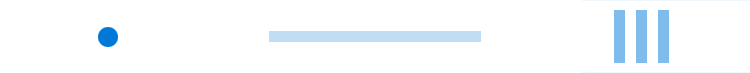 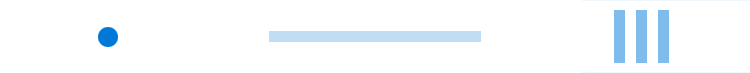 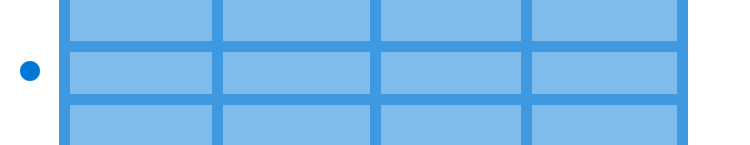 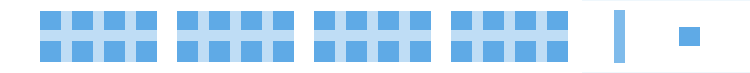 Storage Fabric
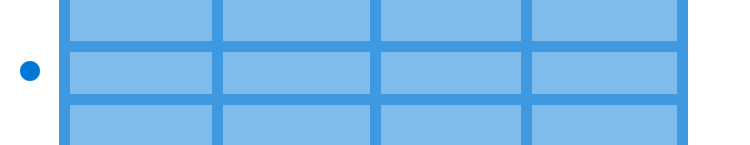 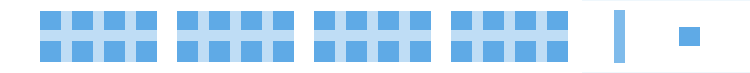 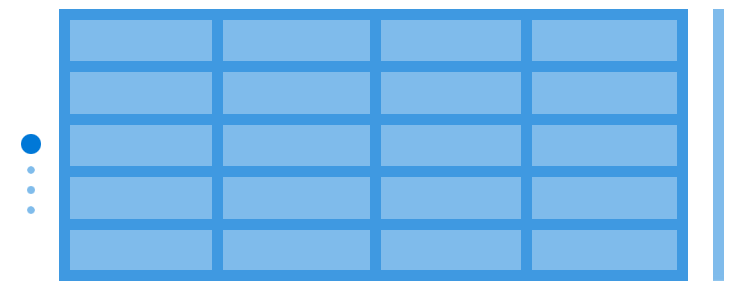 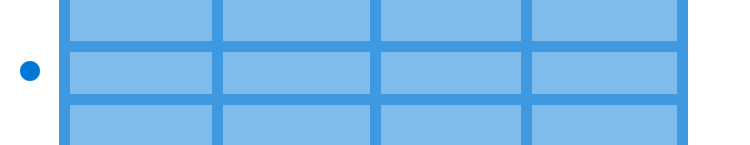 Storage (SAN)
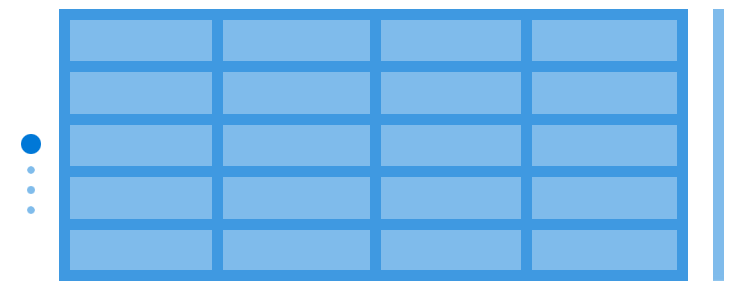 Legacy “Three Tier” Infrastructure
Hyper-Converged Infrastructure (HCI)
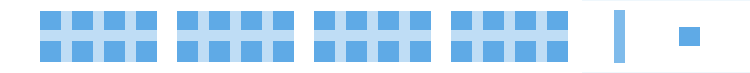 Ethernet Switches
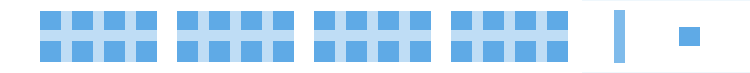 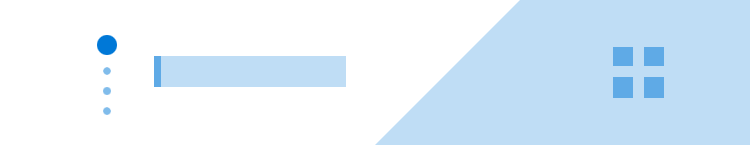 Misc. Appliances
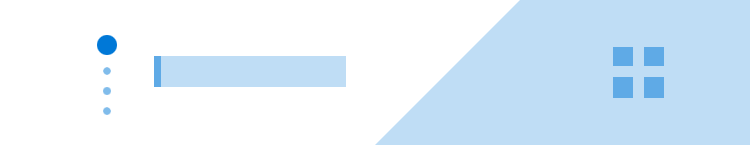 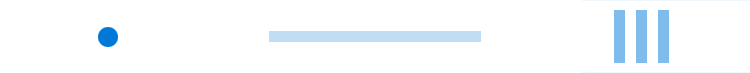 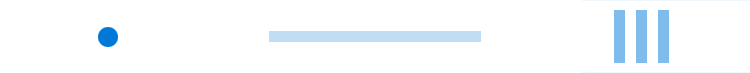 Ethernet Switches
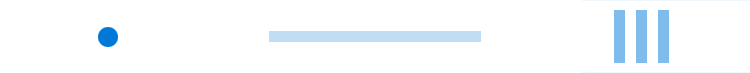 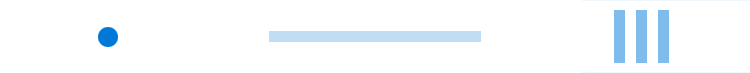 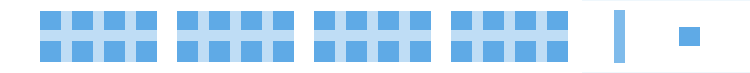 Hypervisors
Standard x86 servers
+
Local drives
+
The magic of software
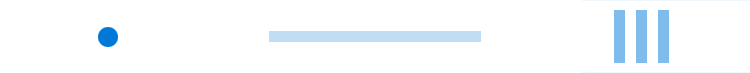 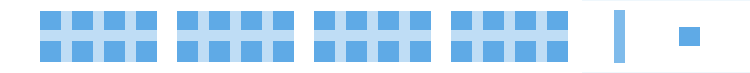 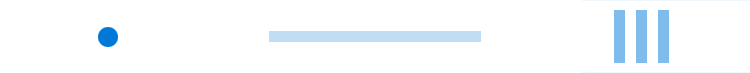 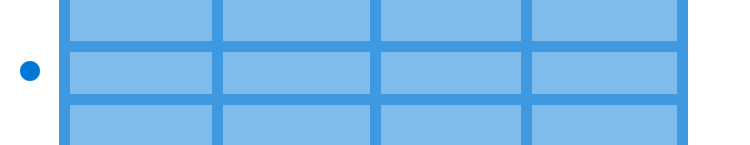 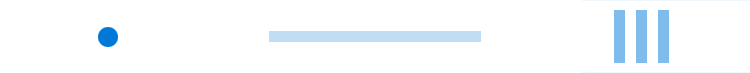 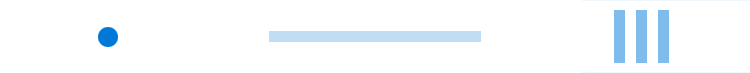 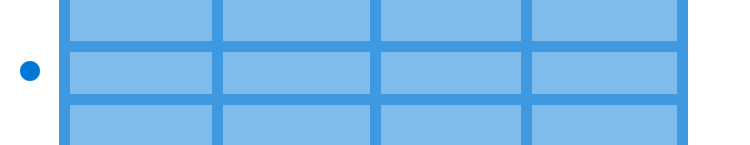 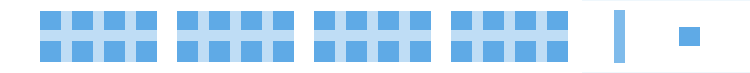 Storage Fabric
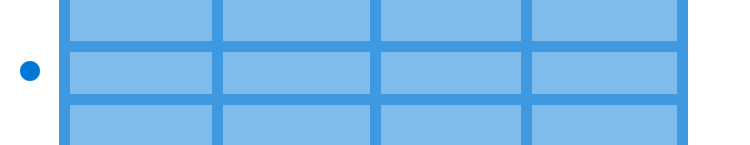 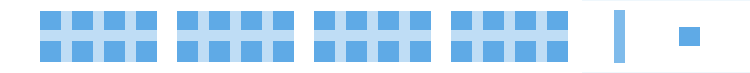 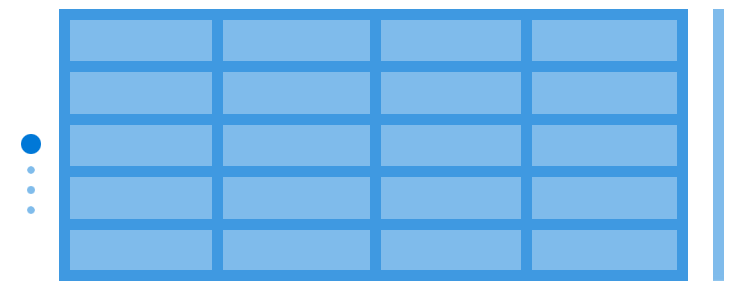 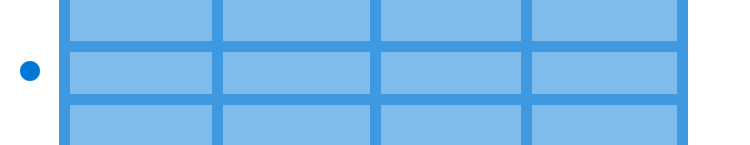 Storage (SAN)
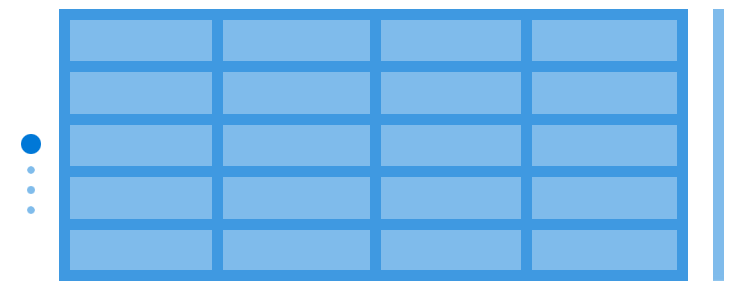 Legacy “Three Tier” Infrastructure
Hyper-Converged Infrastructure (HCI)
Hyper-V
Storage Spaces Direct
SDN
New in Windows Server 2016
In development for 5+ years at Microsoft
Foundation of Azure Stack
Introduced in 2008, ten years ago!
Foundation of our hyperscale Azure cloud
New in Windows Server 2016
Taken directly from Azure
Two options to procure, both supported
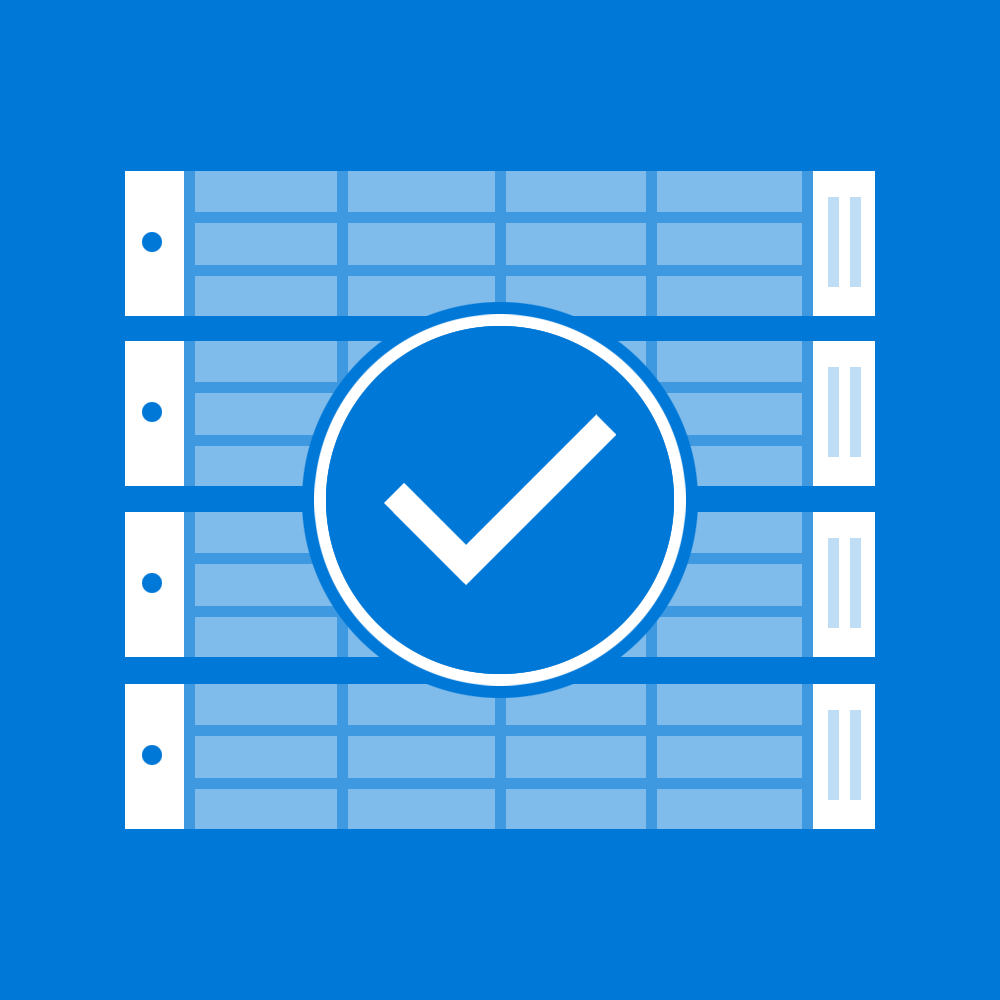 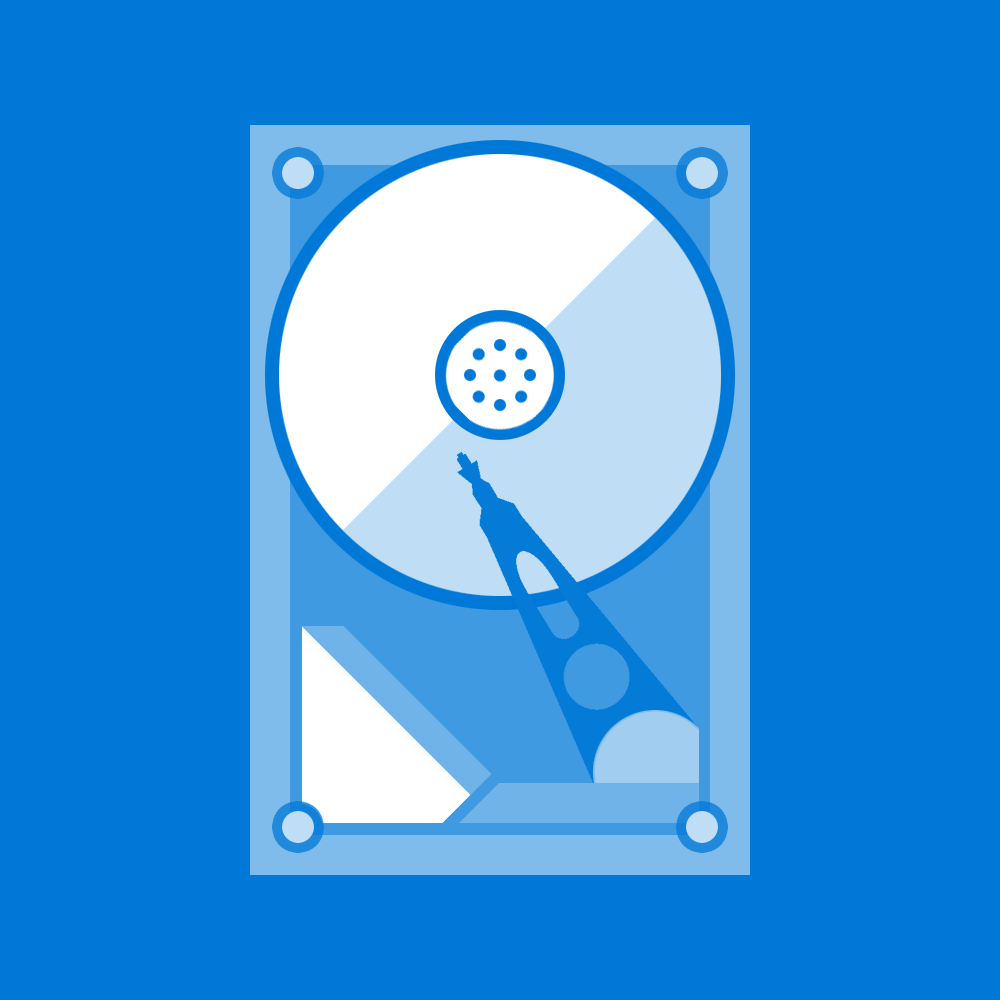 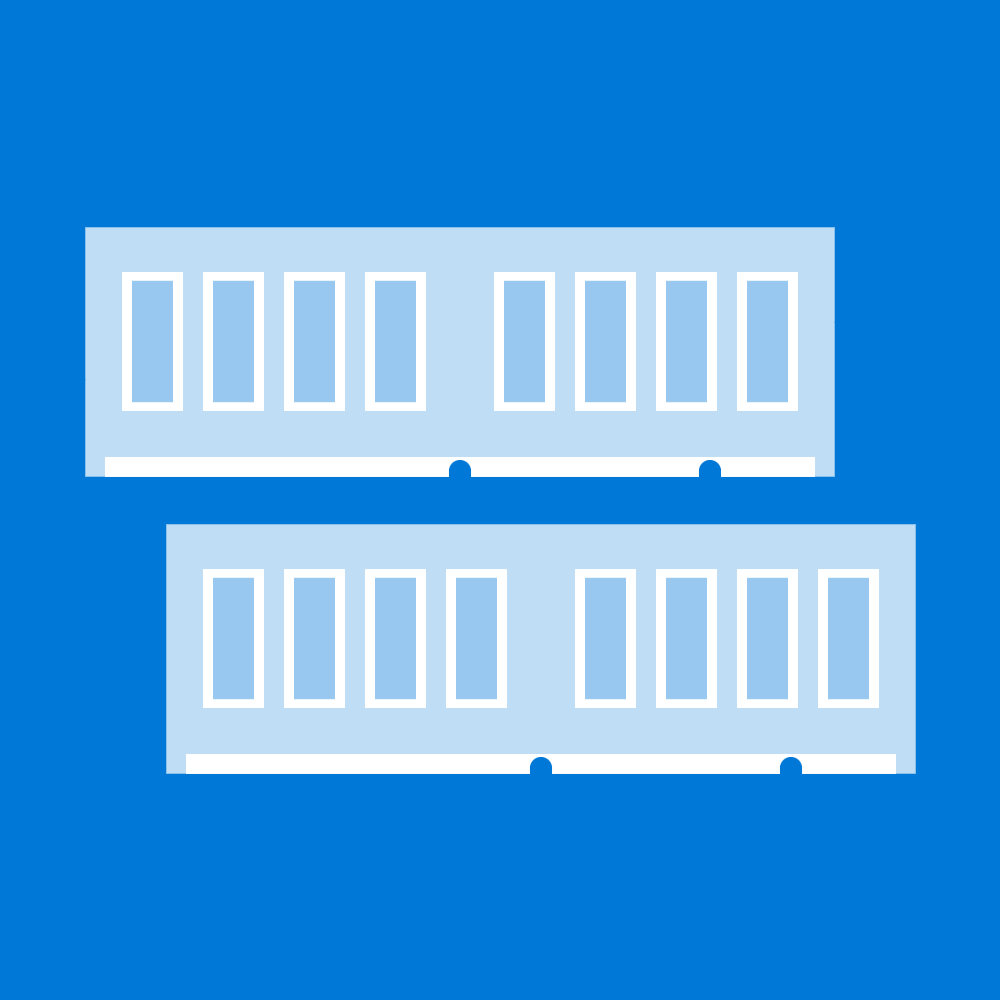 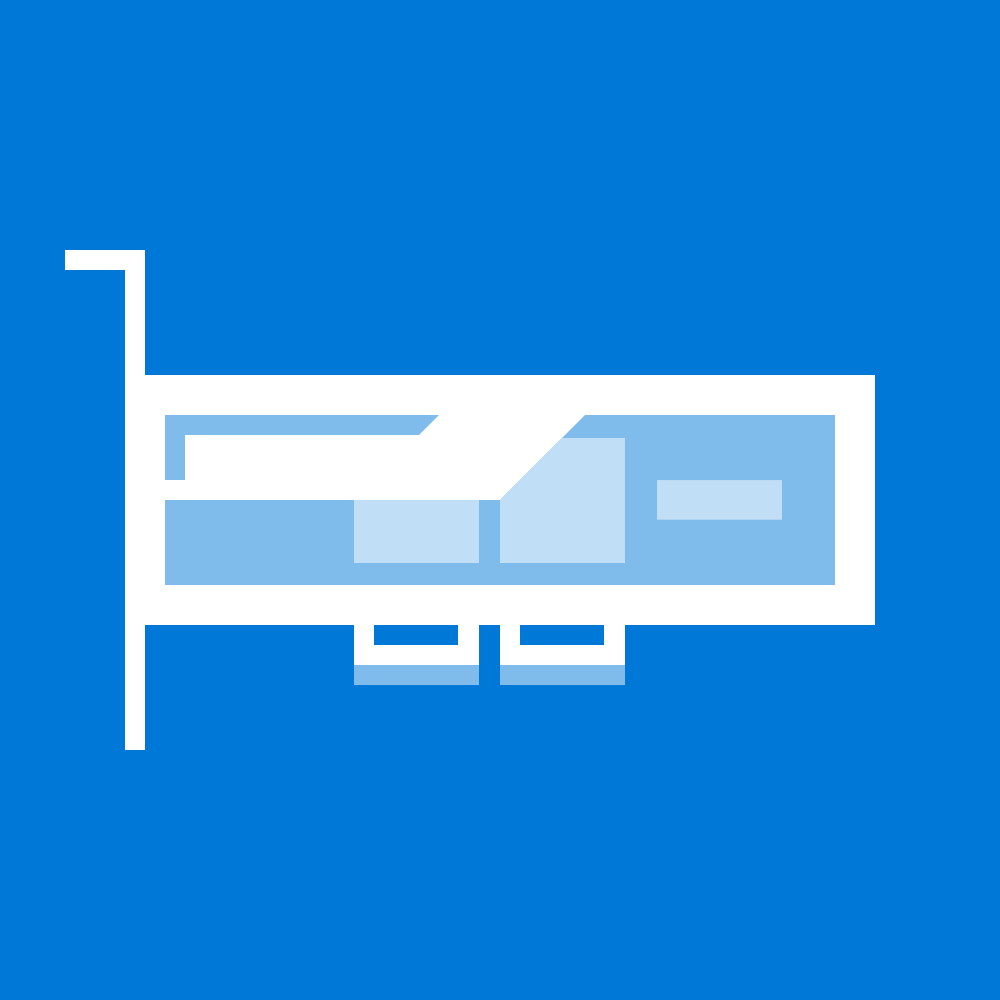 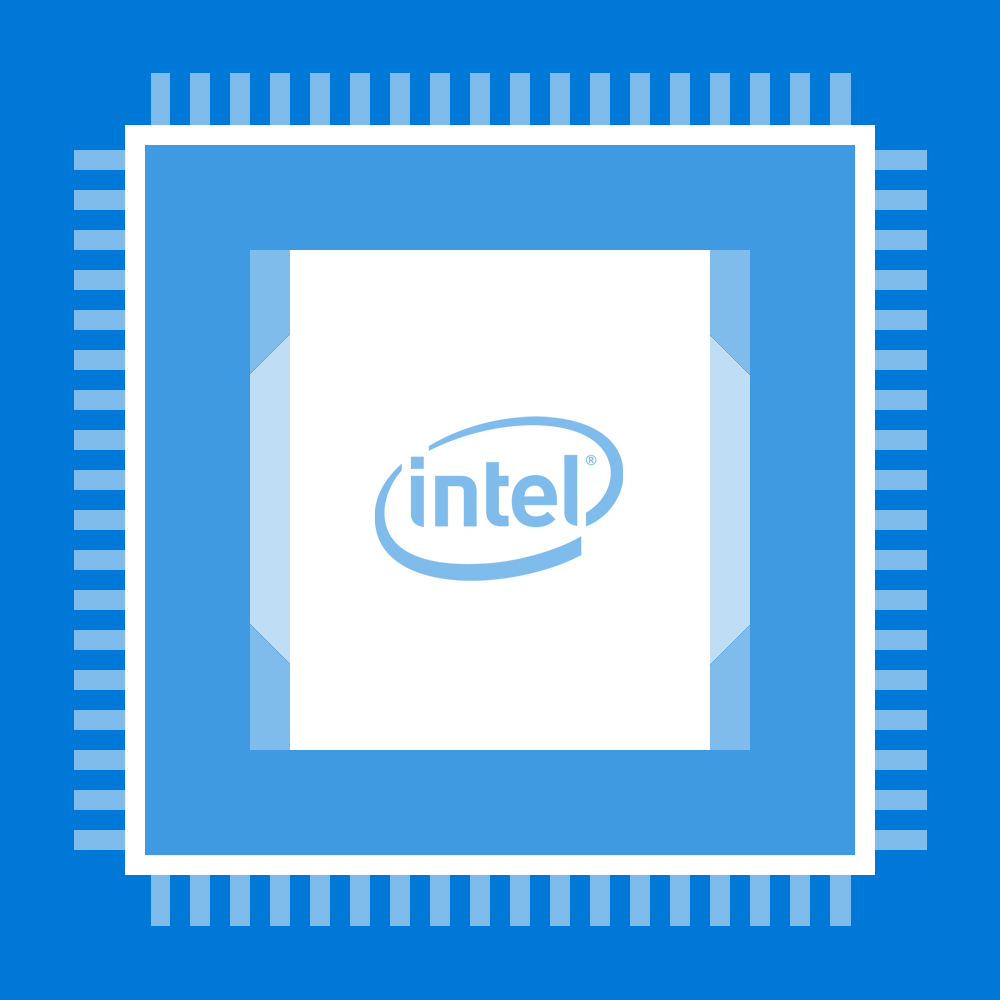 Build Your Own
Partner Solutions
1
2
Learn more at microsoft.com/wssd
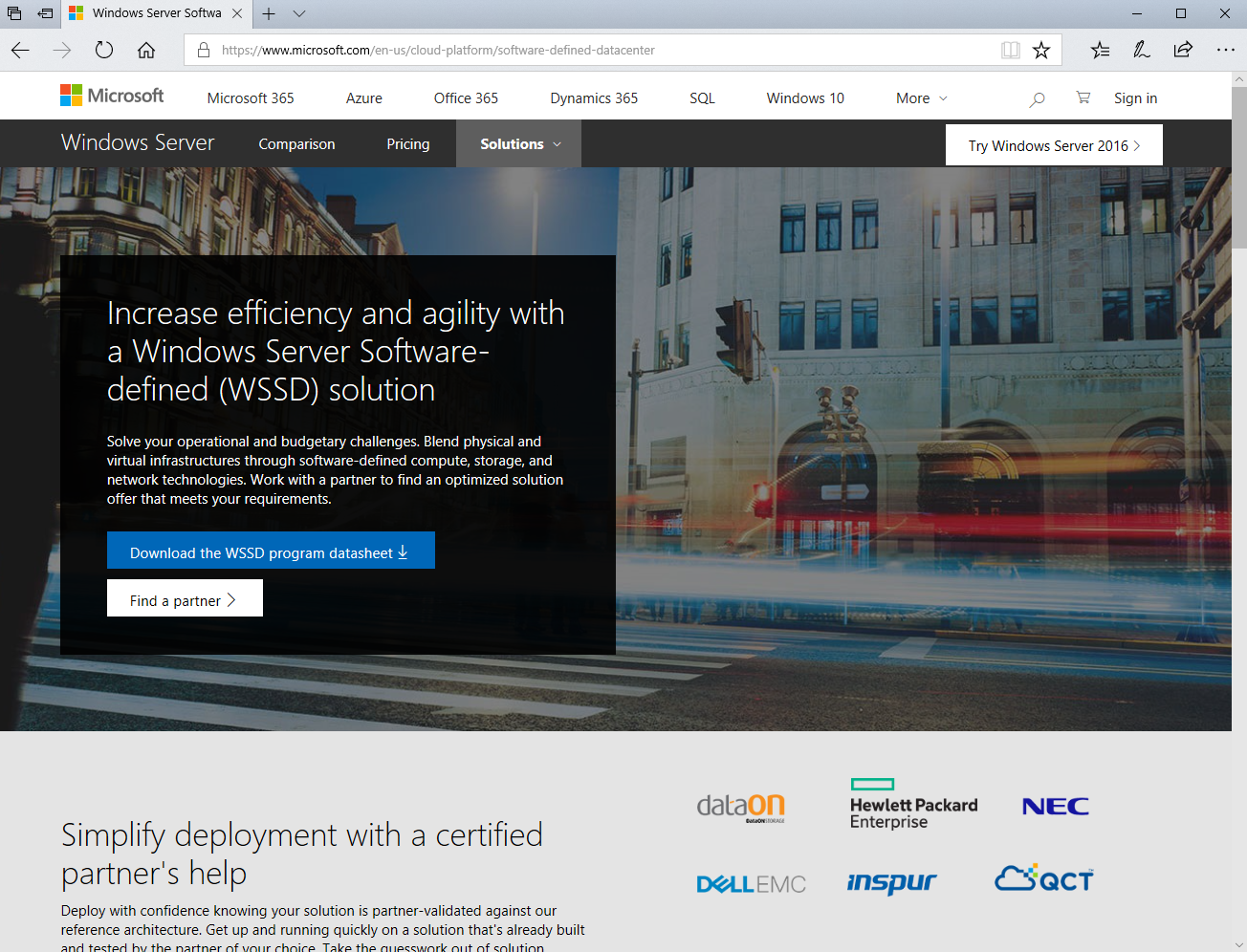 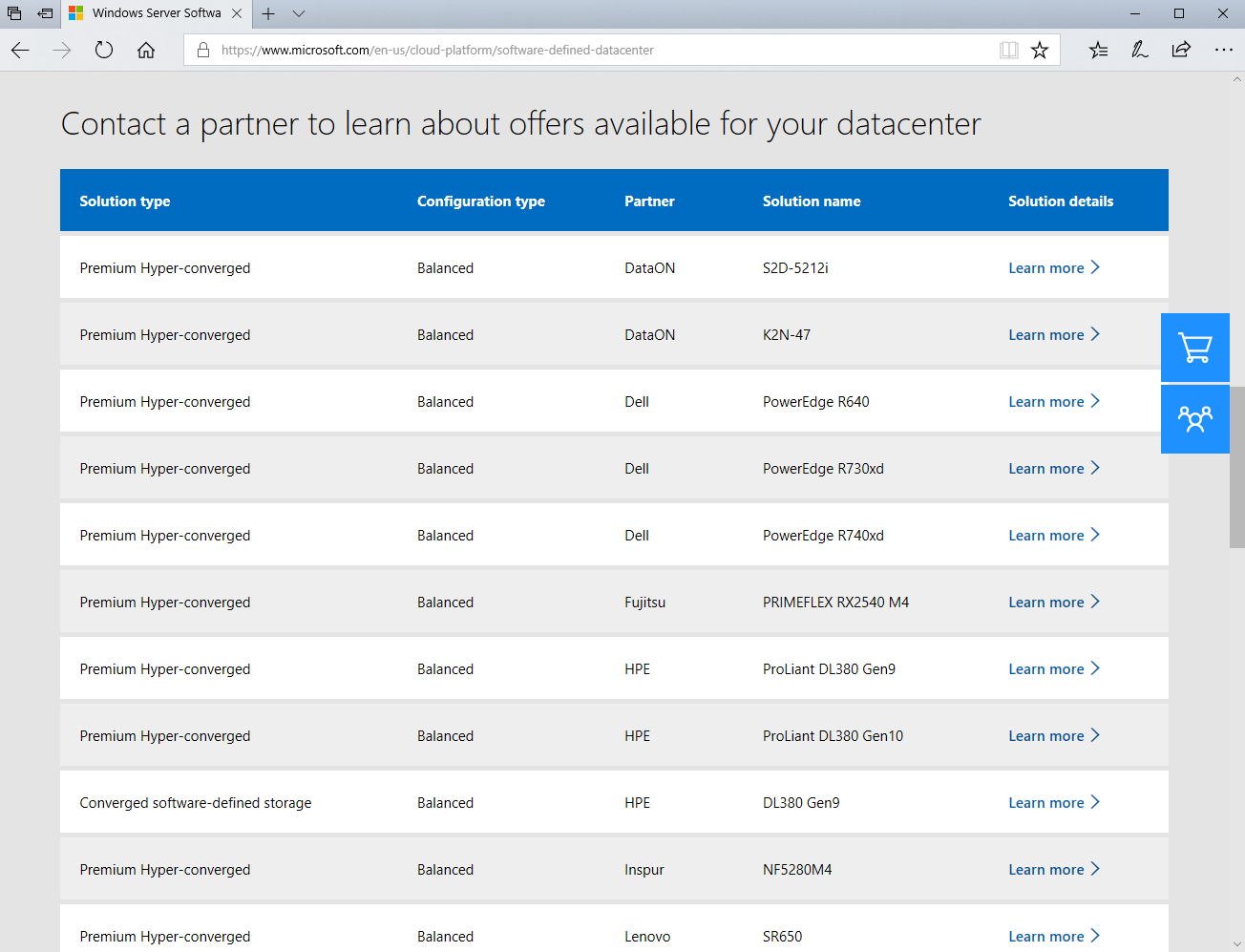 Why is Windows Server better than [competitor] ?
Hyper-converged infrastructure has many advantages
Simple scalability and expansion
Unified management
Lower costs
Innovate faster
Single vendor
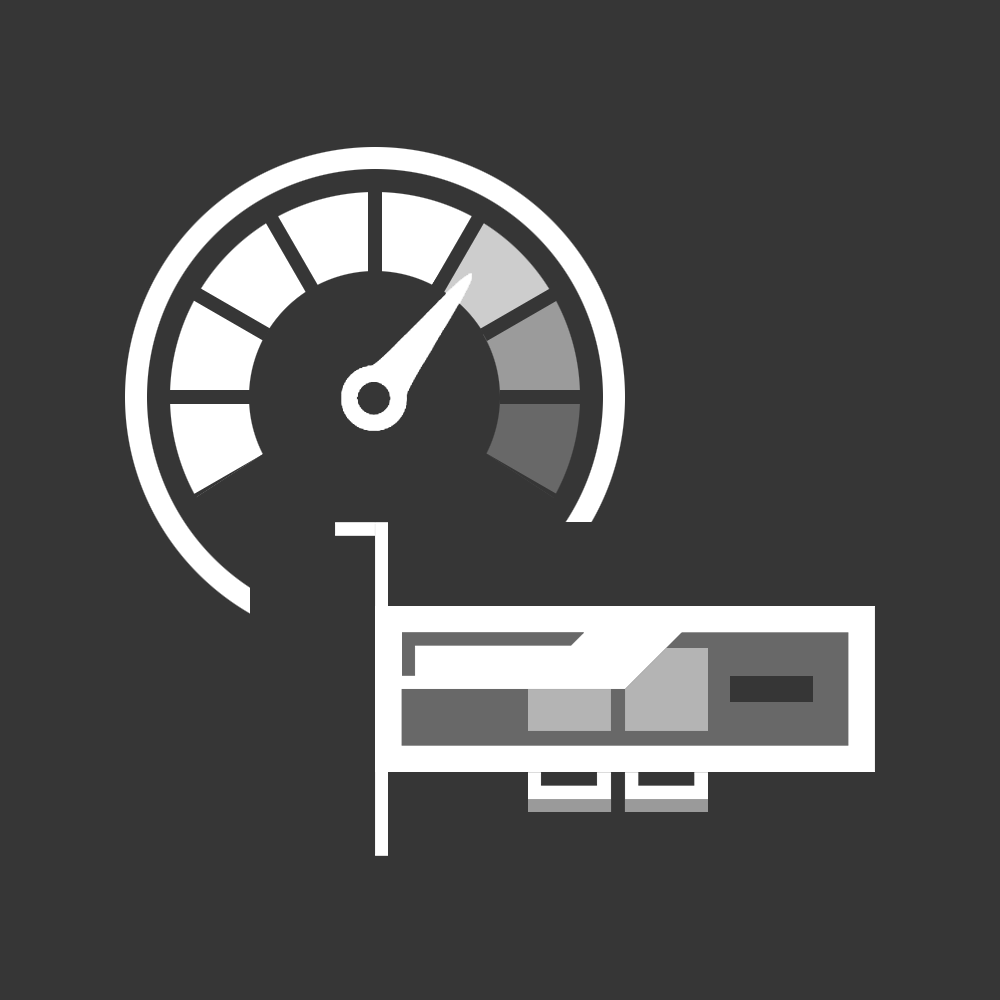 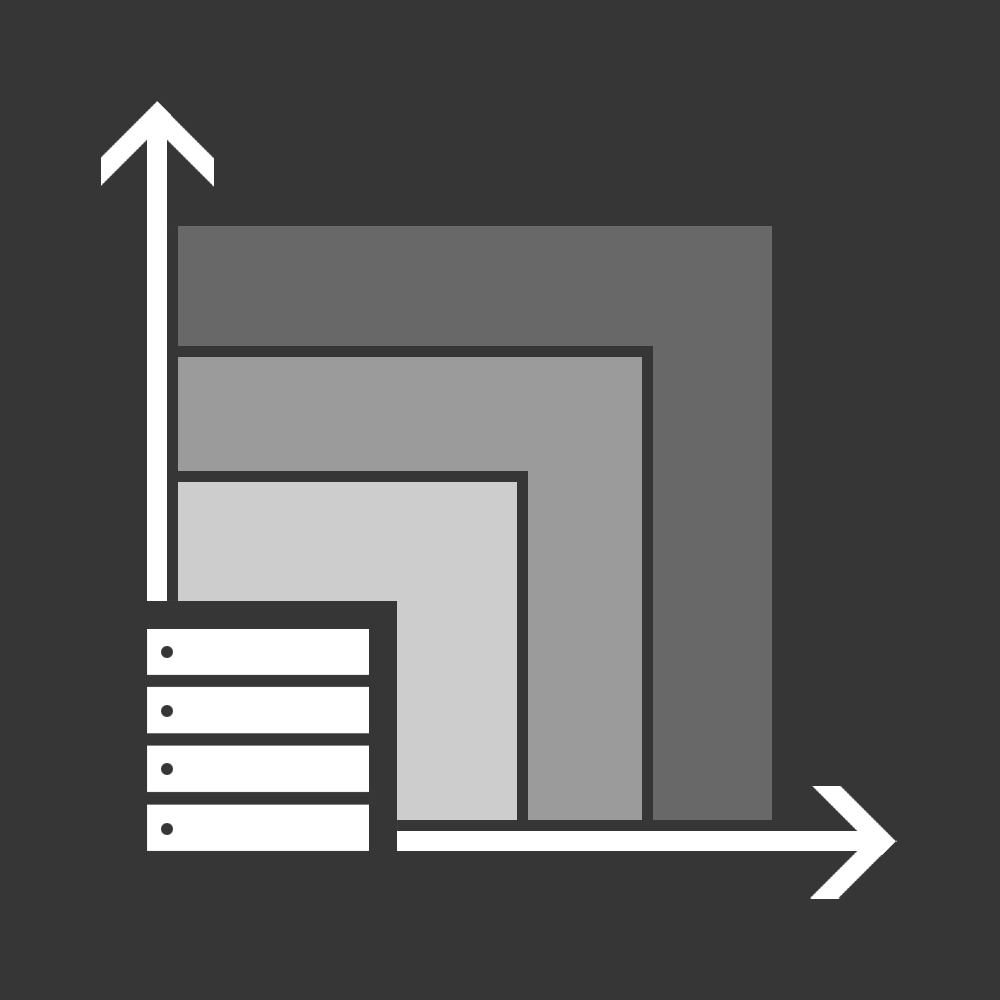 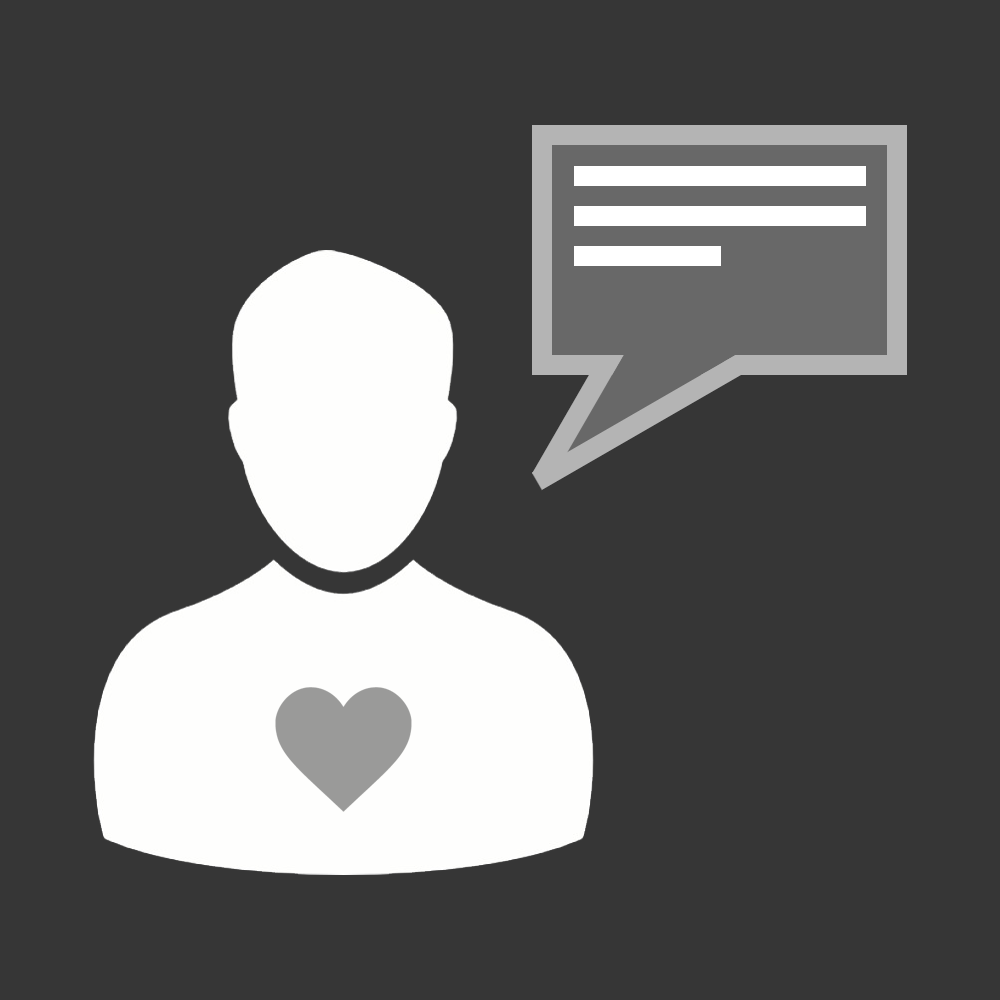 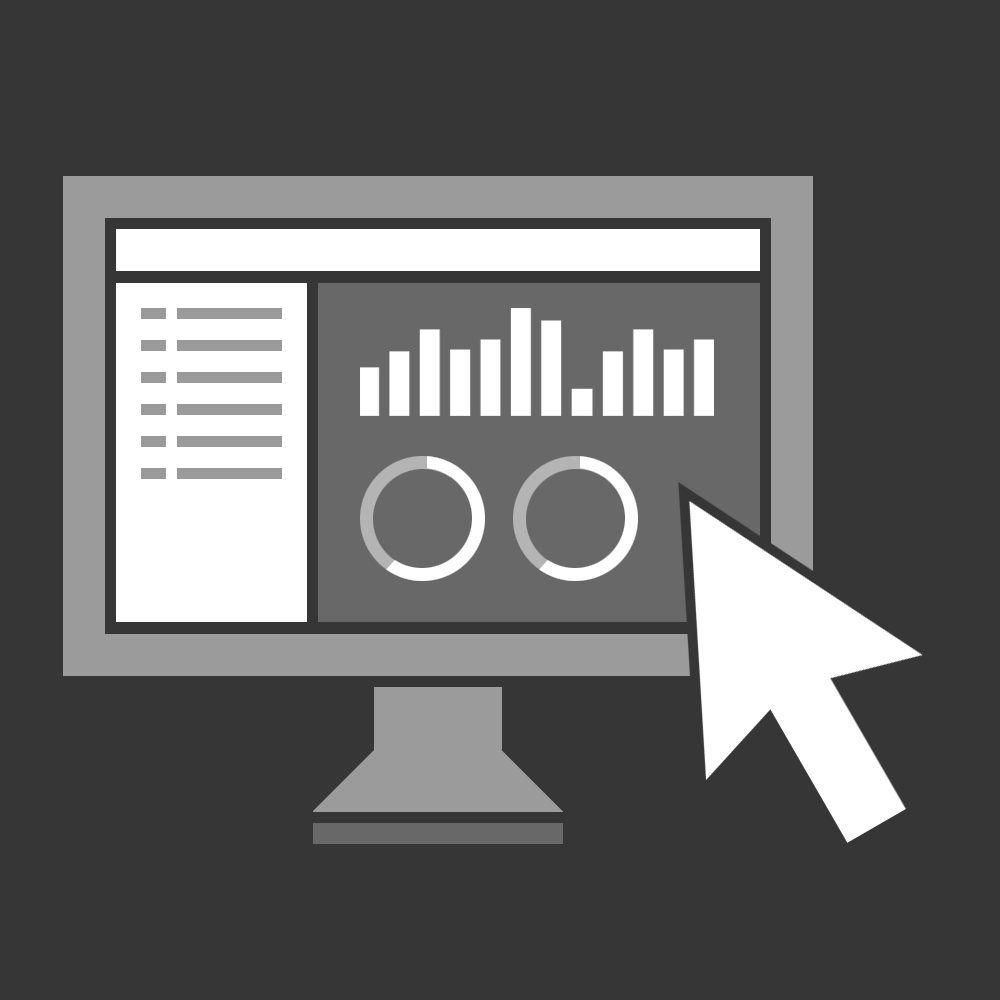 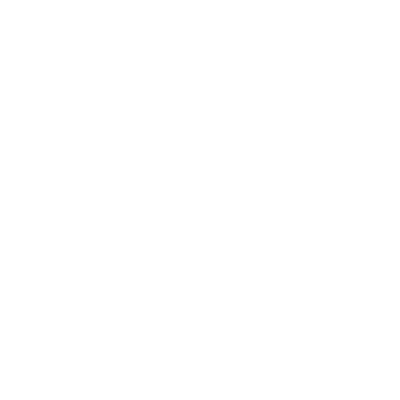 No proprietary hardware or vendor lock-in

Choice of industry-standard servers and components

Reduce datacenter footprint and power and cooling cost
100x more servers sold every year than storage arrays

Inflection point in hardware, from NVMe to RDMA

Innovations come to Windows Server first
Buy what you need today, reduce Cap Ex

Scale by adding servers, one by one

Cloud-inspired architecture enables near-limitless scale

Built-in balancing makes planning easy
Single source for procurement and support

Pre-validated, no integration work

With Windows, no separate licenses, and included guests!
End-to-end visibility across the whole stack

Consistent, unified experience across compute, networking, storage

Reduce Op Ex
Advantages of Hyper-Converged Infrastructure on Windows
Simple scalability and expansion
Unified management
Lower costs
Innovate faster
Single vendor
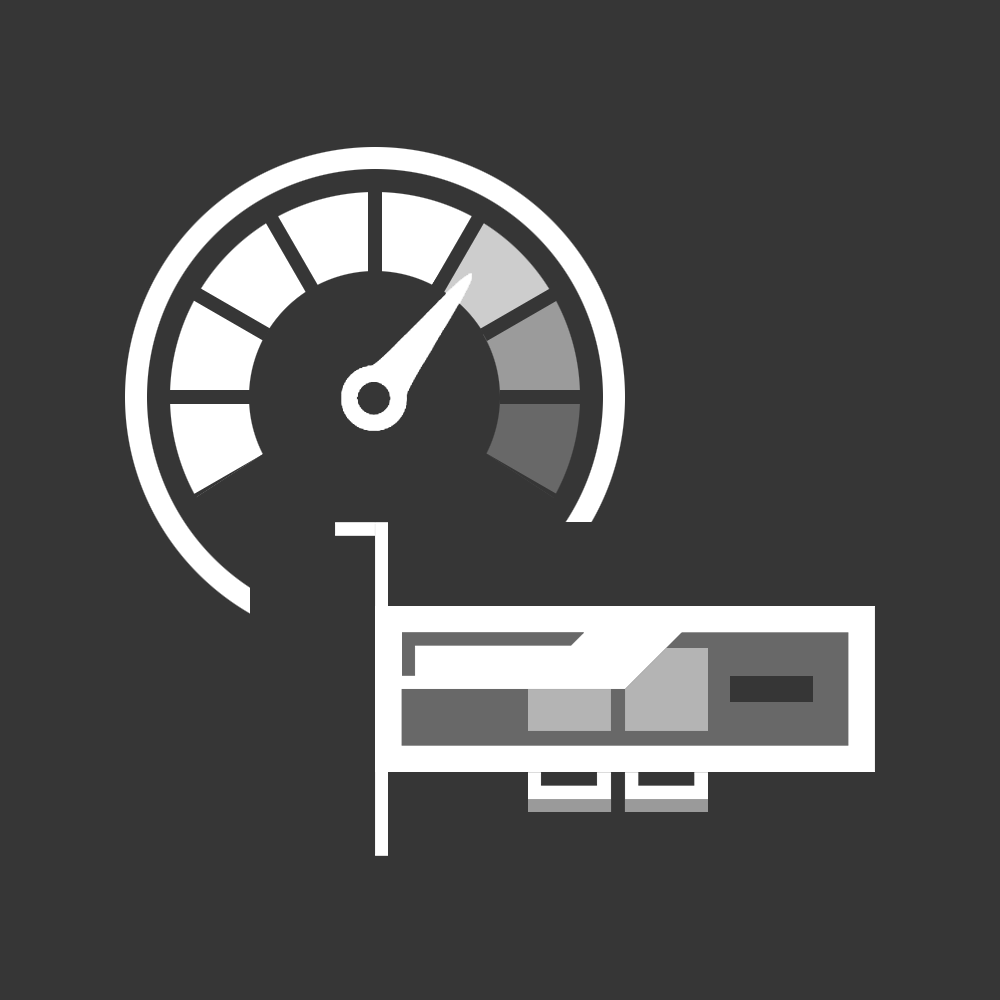 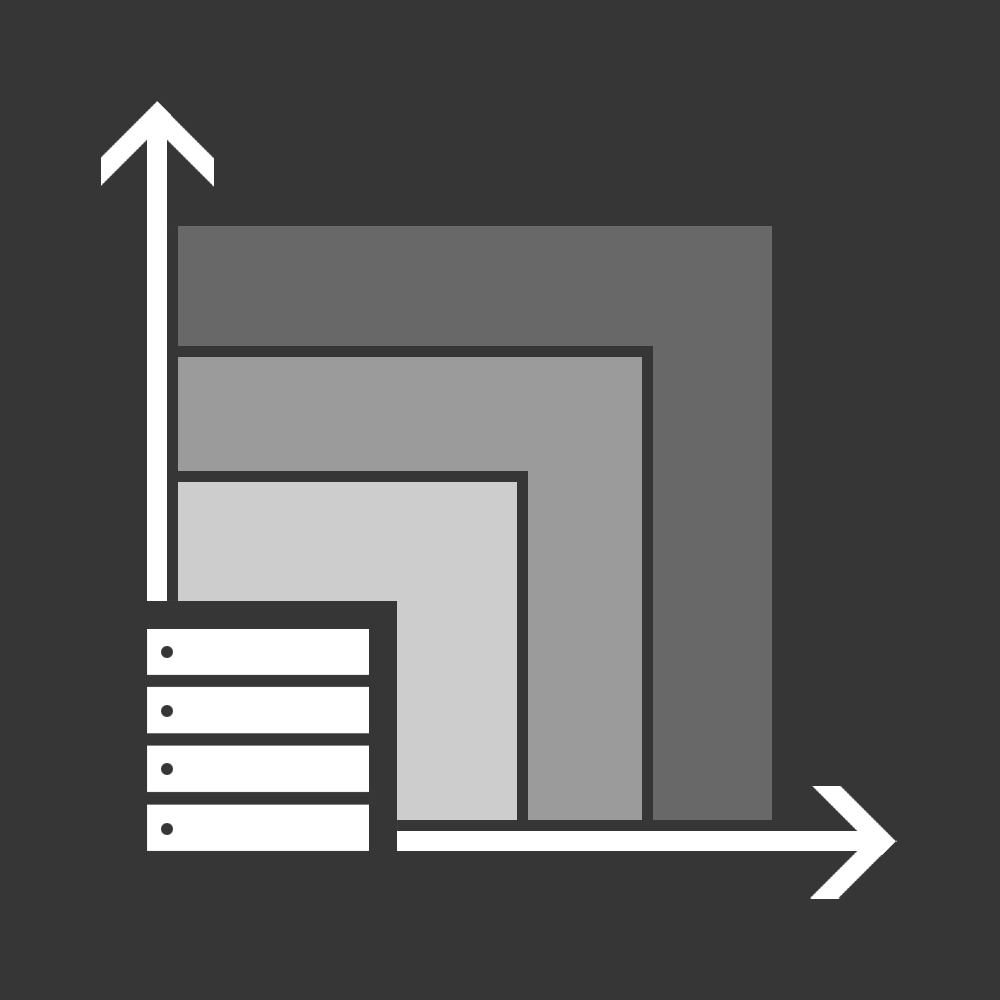 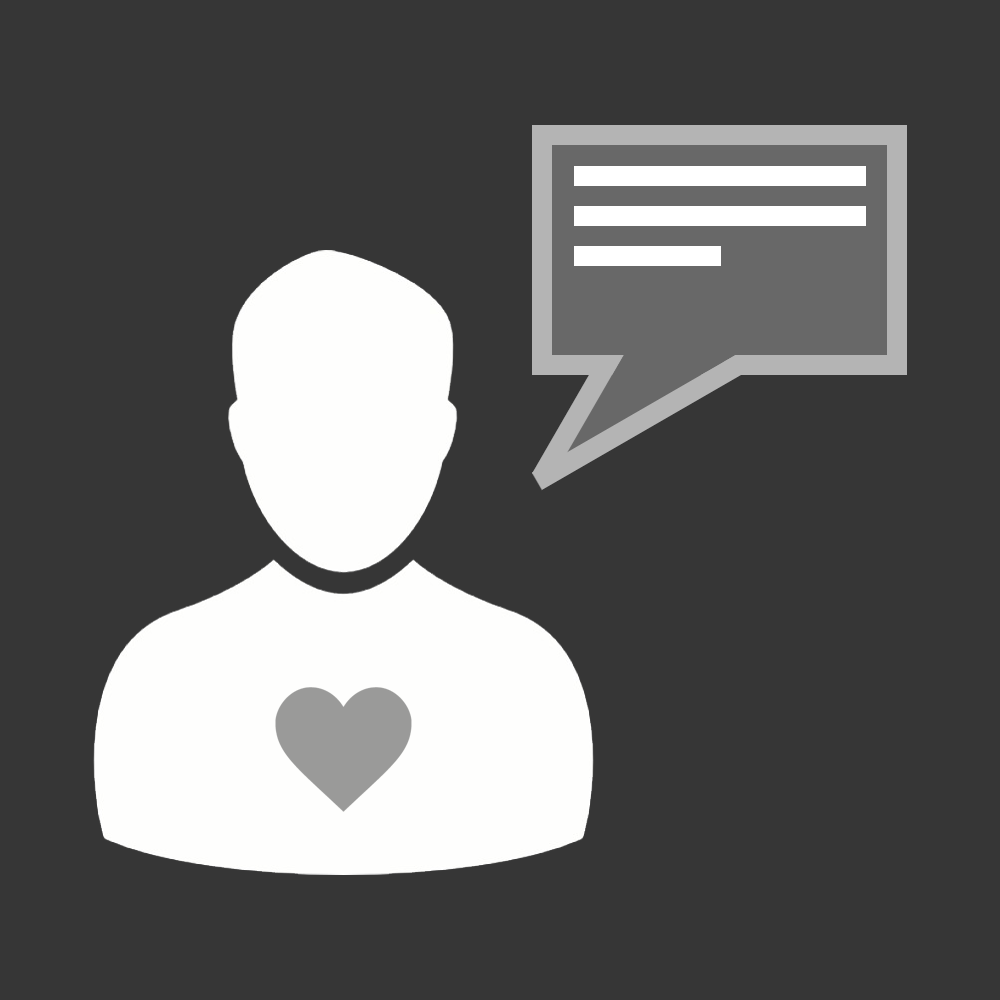 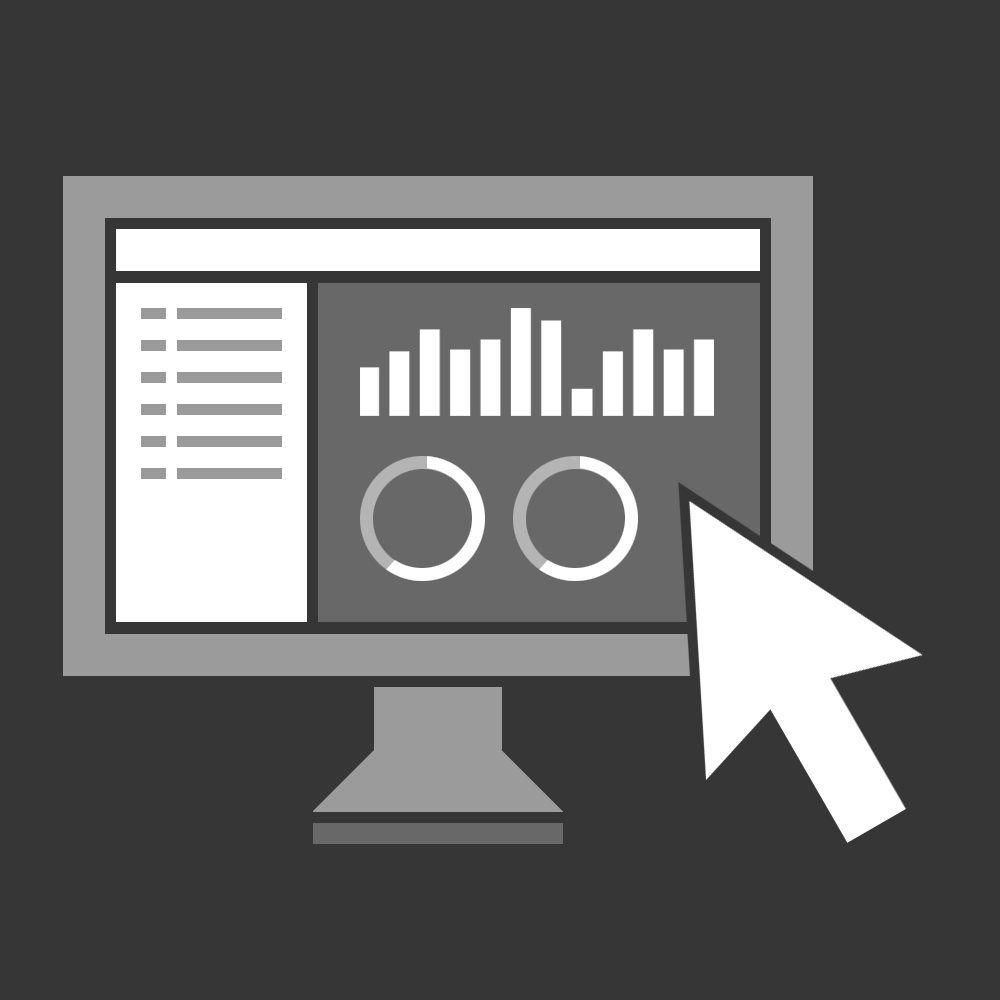 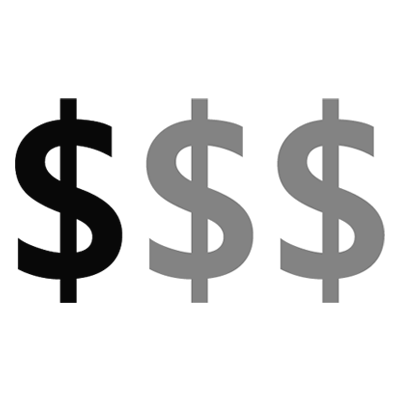 No proprietary hardware or vendor lock-in

Choice of industry-standard servers and components

Reduce datacenter footprint and power and cooling cost
100x more servers sold every year than storage arrays

Inflection point in hardware, from NVMe to RDMA

Innovations come to Windows Server first
Buy what you need today, reduce Cap Ex

Scale by adding servers, one by one

Cloud-inspired architecture enables near-limitless scale

Built-in balancing makes planning easy
Single source for procurement and support

Pre-validated, no integration work

With Windows, no separate licenses, and included guests!
End-to-end visibility across the whole stack

Consistent, unified experience across compute, networking, storage

Reduce Op Ex
Included in Windows Server Datacenter
Hypervisor / compute
Software-defined storage
Software-defined networking
Management software
Unlimited guest licenses
Source: https://www.microsoft.com/en-us/cloud-platform/windows-server-pricing
Advantages of Hyper-Converged Infrastructure on Windows
Simple scalability and expansion
Unified management
Lower costs
Innovate faster
Single vendor
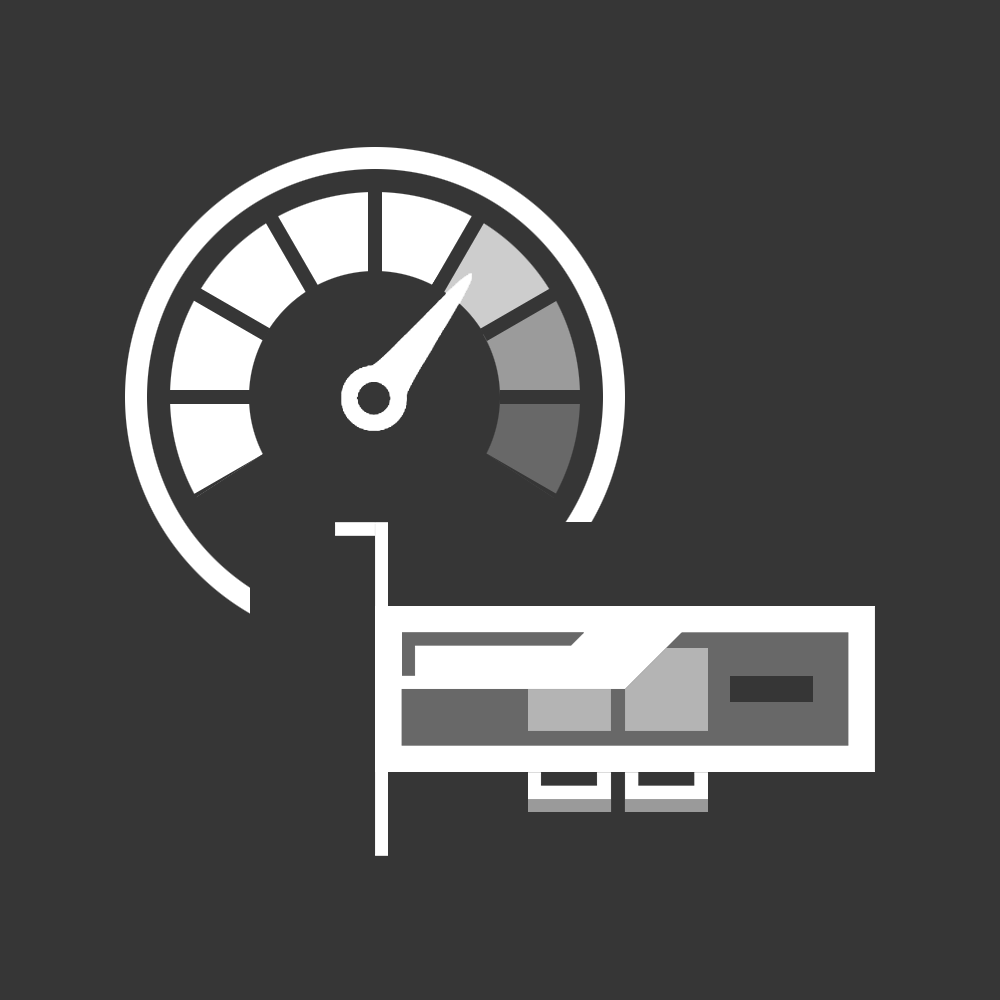 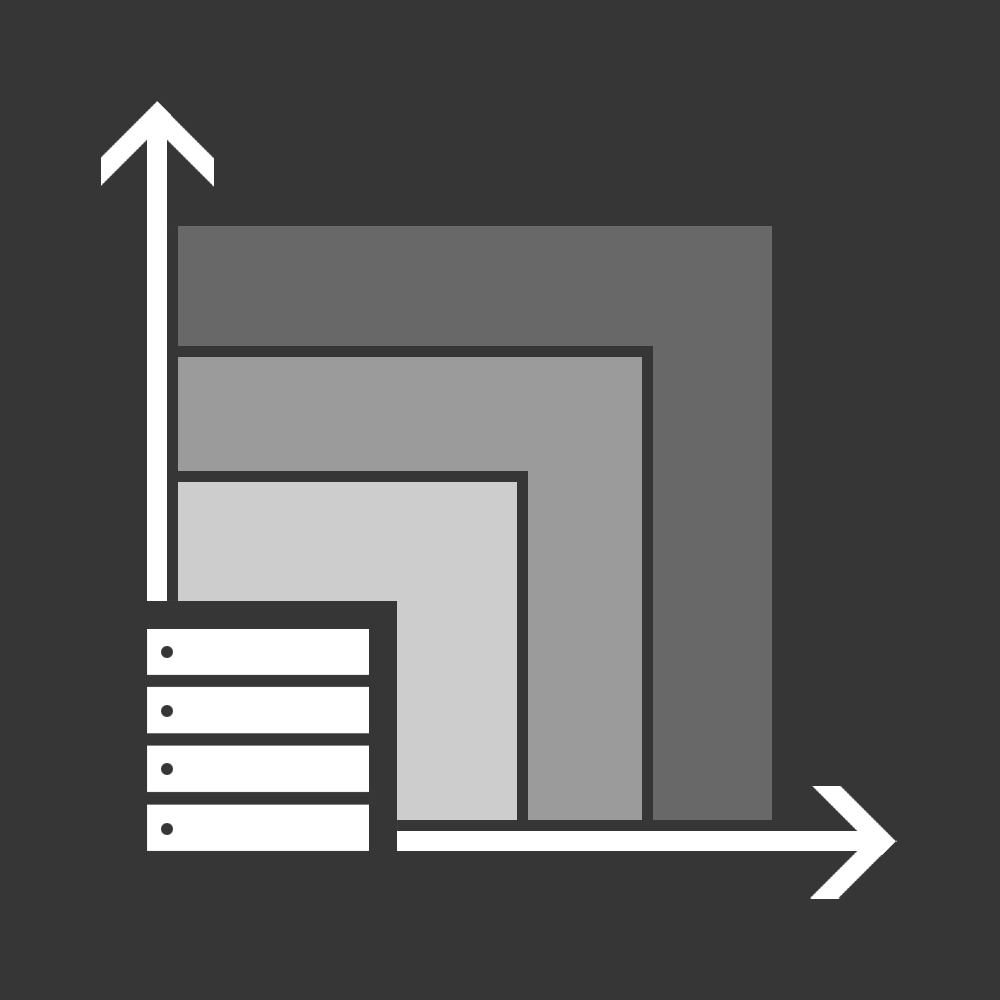 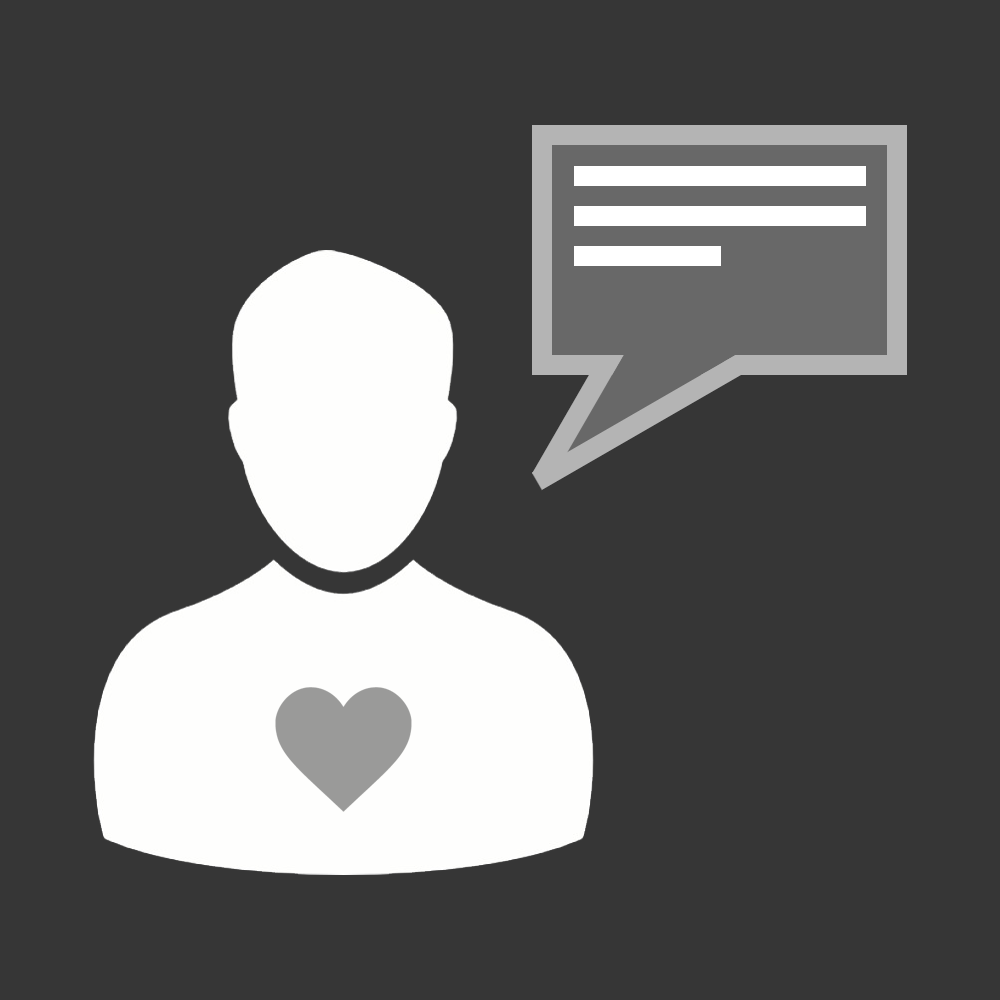 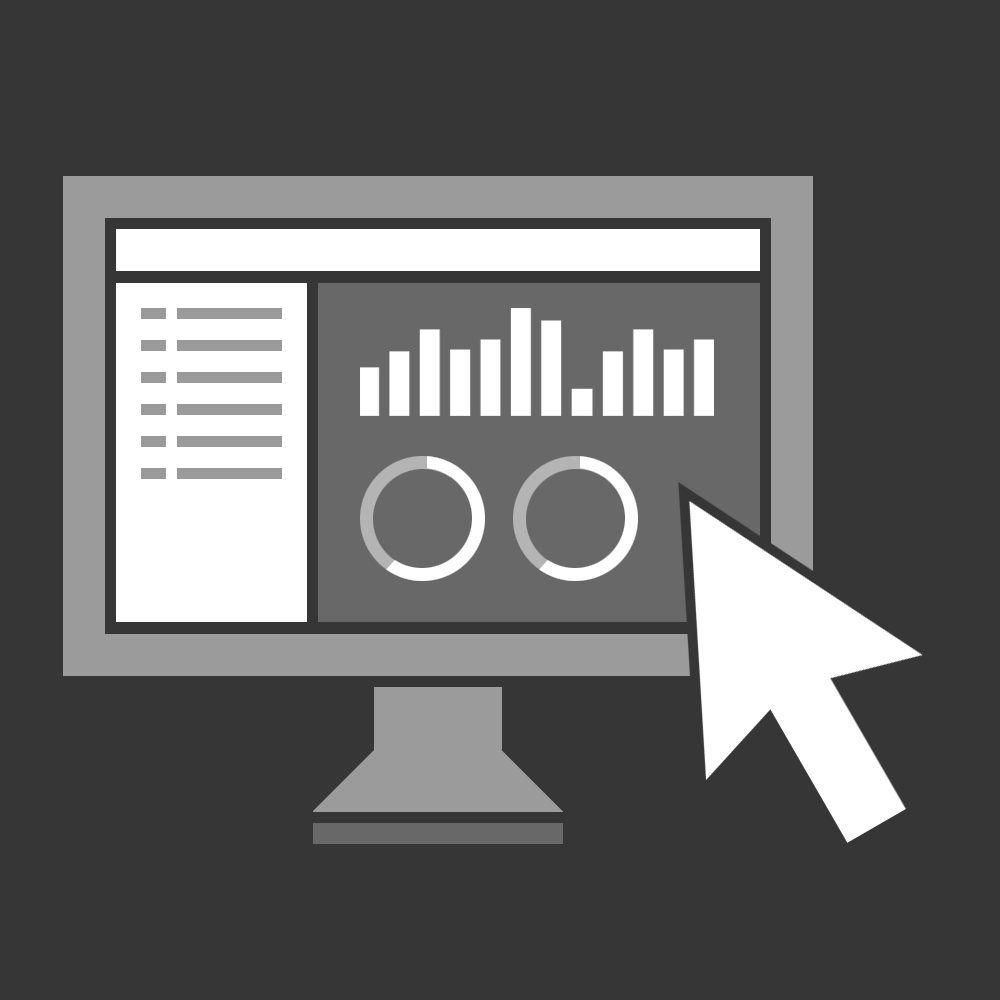 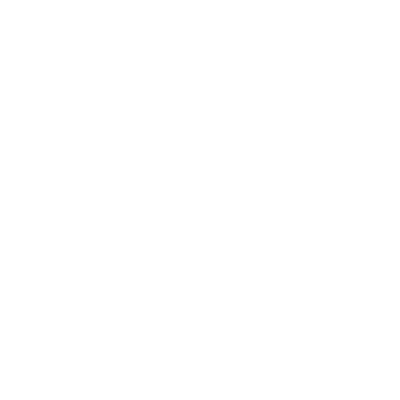 No proprietary hardware or vendor lock-in

Choice of industry-standard servers and components

Reduce datacenter footprint and power and cooling cost
100x more servers sold every year than storage arrays

Inflection point in hardware, from NVMe to RDMA

Innovations come to Windows Server first
Buy what you need today, reduce Cap Ex

Scale by adding servers, one by one

Cloud-inspired architecture enables near-limitless scale

Built-in balancing makes planning easy
Single source for procurement and support

Pre-validated, no integration work

With Windows, no separate licenses, and included guests!
End-to-end visibility across the whole stack

Consistent, unified experience across compute, networking, storage

Reduce Op Ex
Advantages of Hyper-Converged Infrastructure on Windows
Simple scalability and expansion
Unified management
Lower costs
Innovate faster
Single vendor
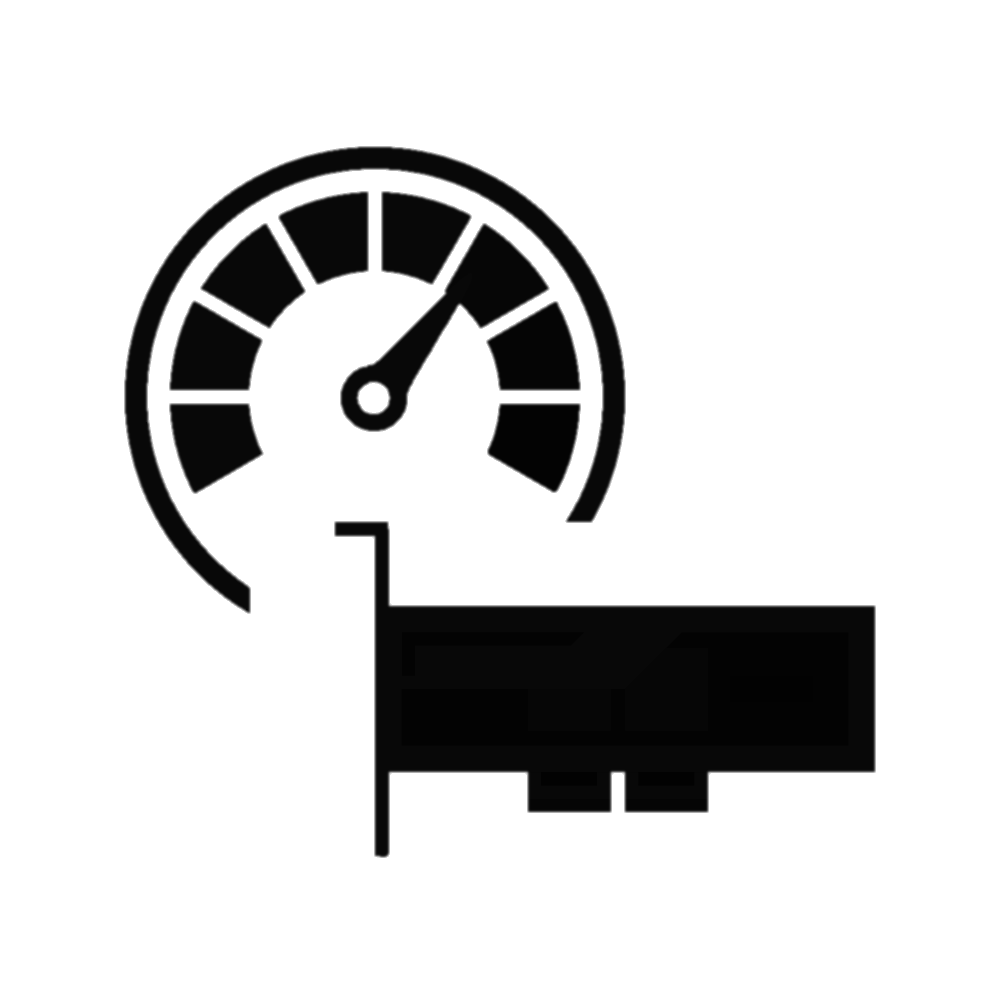 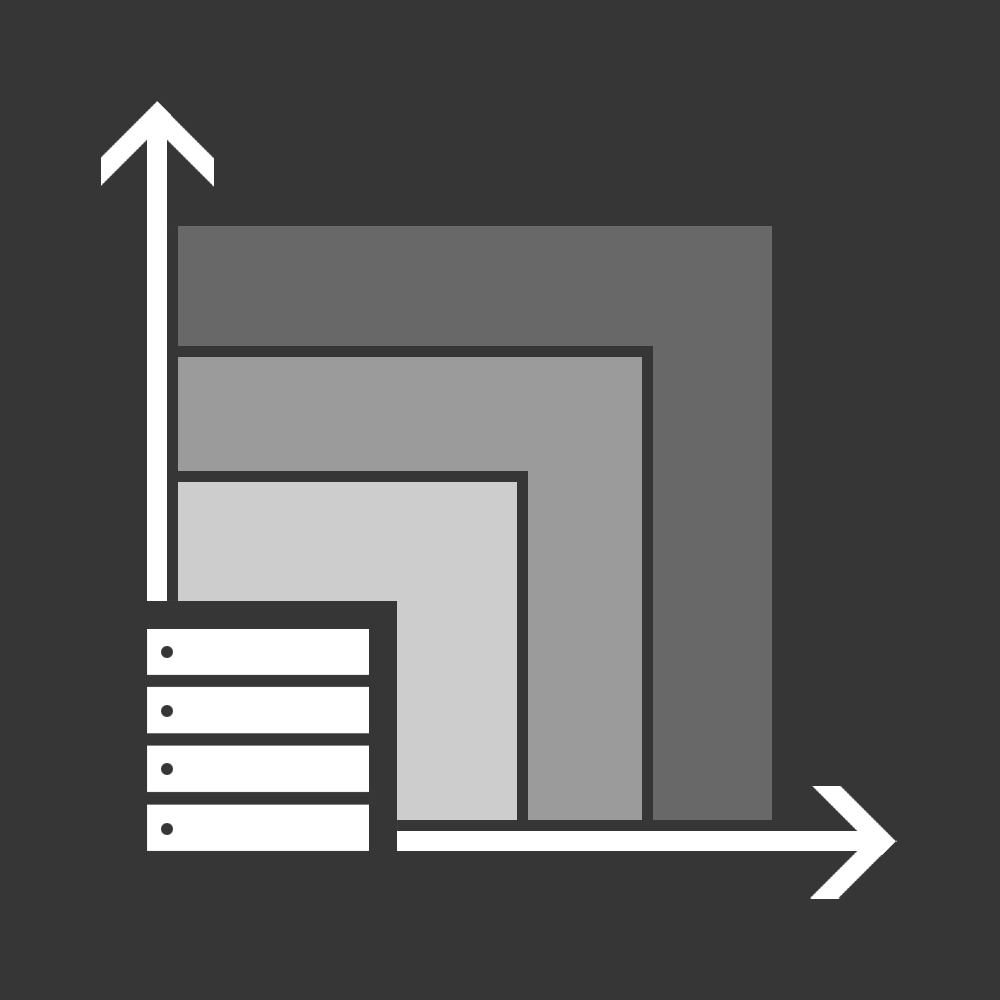 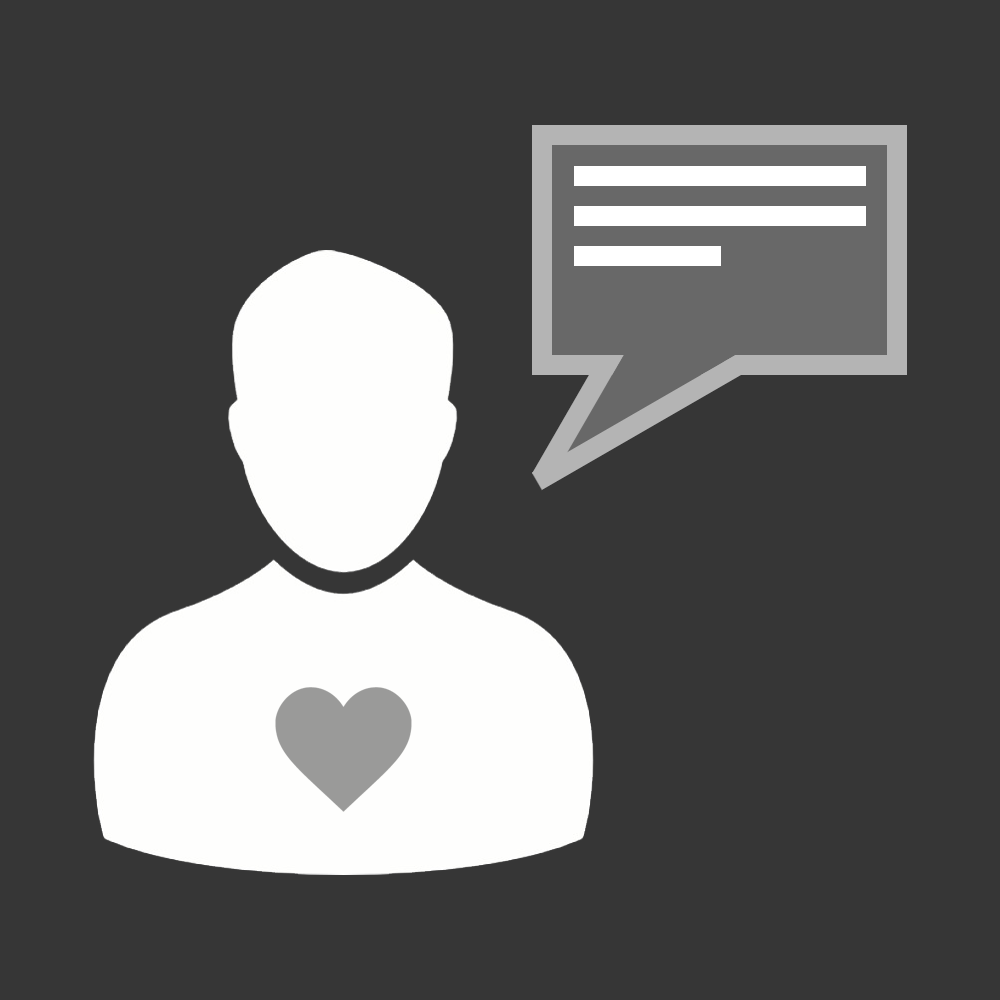 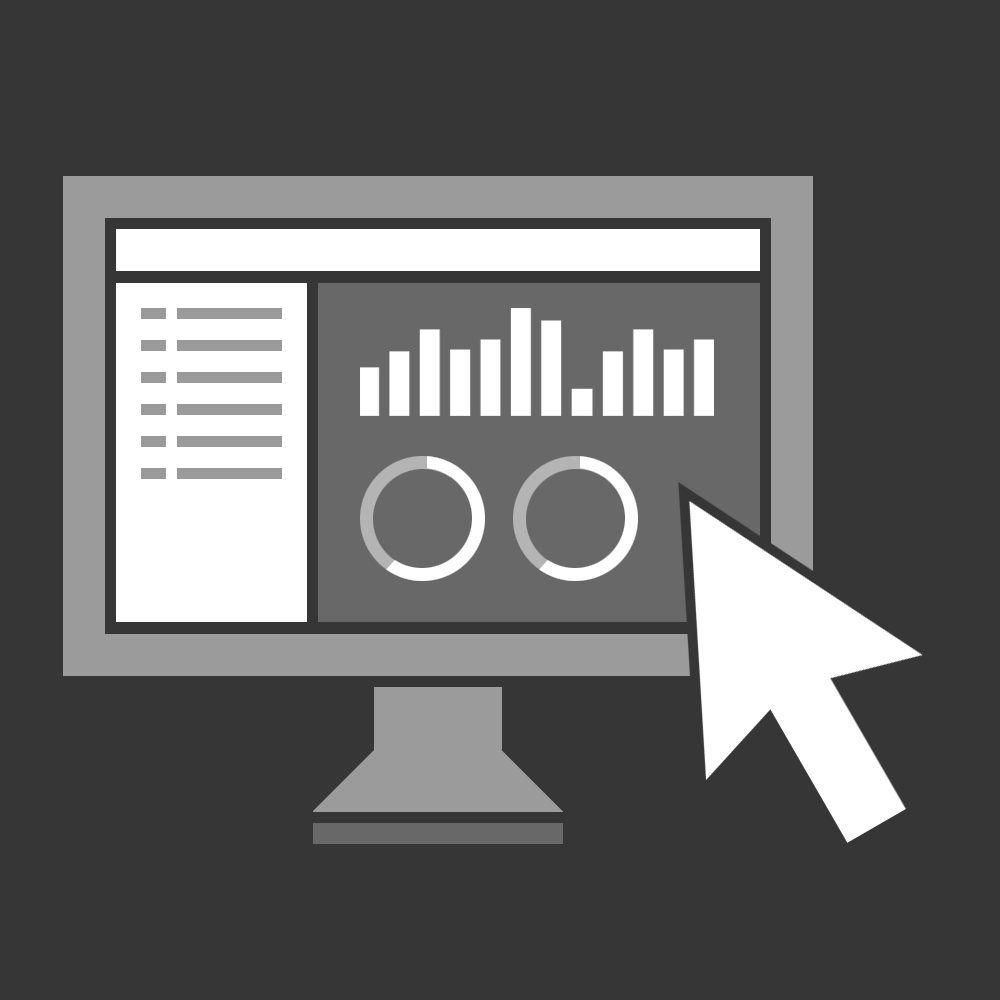 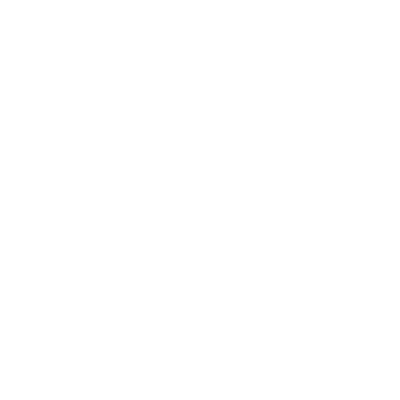 No proprietary hardware or vendor lock-in

Choice of industry-standard servers and components

Reduce datacenter footprint and power and cooling cost
100x more servers sold every year than storage arrays

Inflection point in hardware, from NVMe to RDMA

Innovations come to Windows Server first
Buy what you need today, reduce Cap Ex

Scale by adding servers, one by one

Cloud-inspired architecture enables near-limitless scale

Built-in balancing makes planning easy
Single source for procurement and support

Pre-validated, no integration work

With Windows, no separate licenses, and included guests!
End-to-end visibility across the whole stack

Consistent, unified experience across compute, networking, storage

Reduce Op Ex
Windows Server HCI is on the leading edge
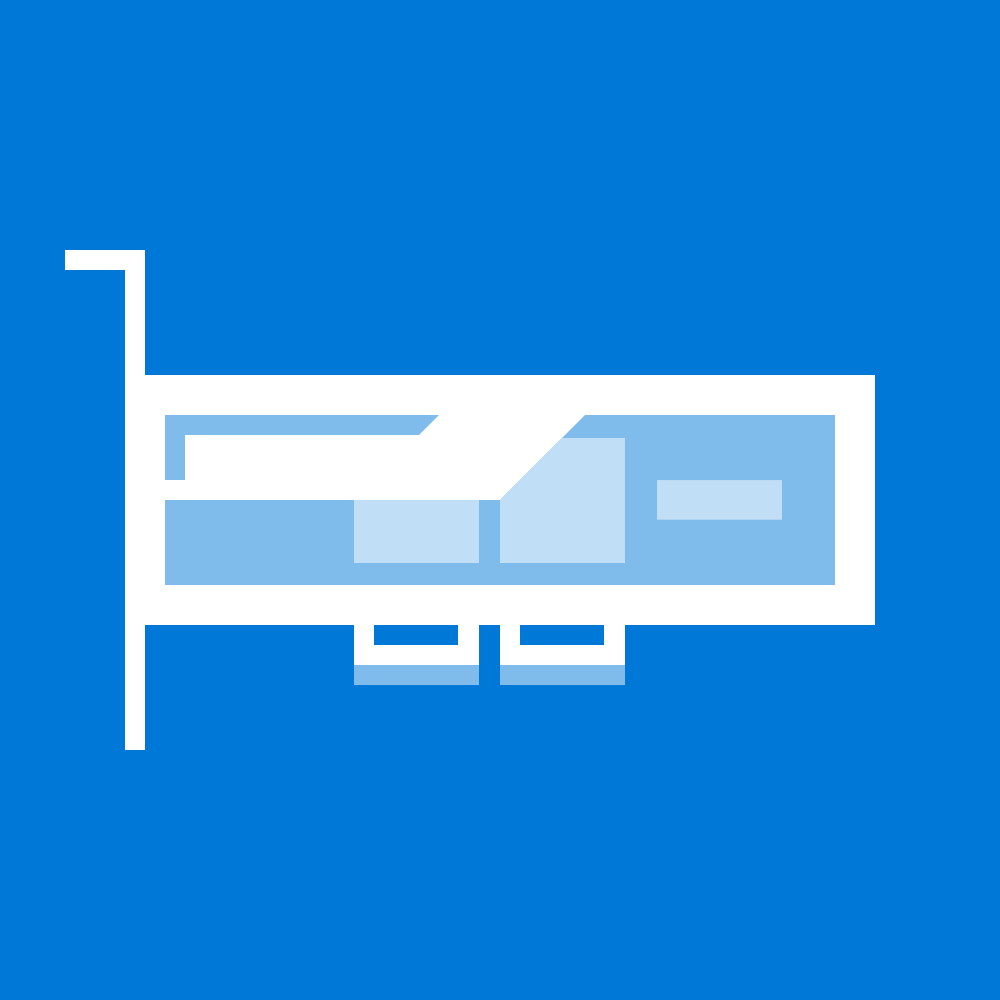 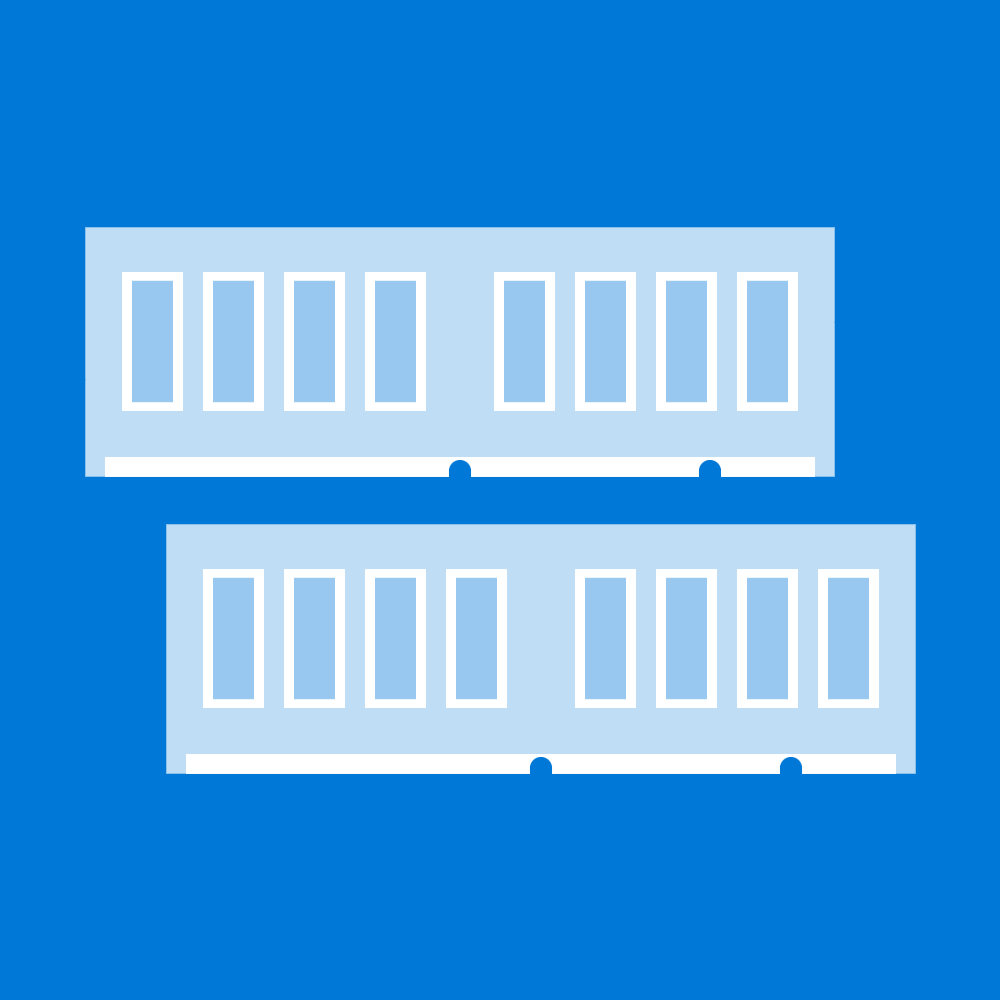 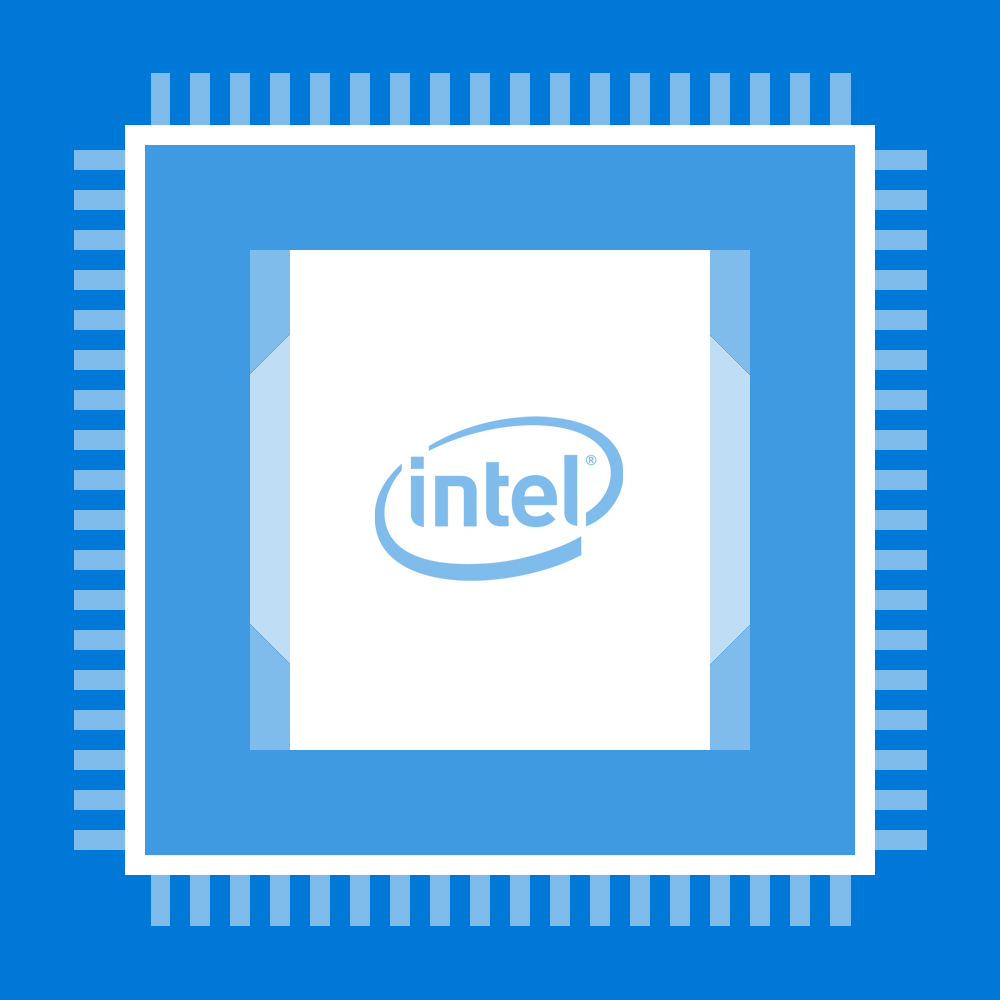 Persistent memory
Intel Xeon® Scalable®
NVMe
Available to Windows Insiders,
in Windows Server 2019
Supported since announcementon Windows Server 2016
Fully supported M.2, U.2, Add-In-Card (AIC)
OPTANE™
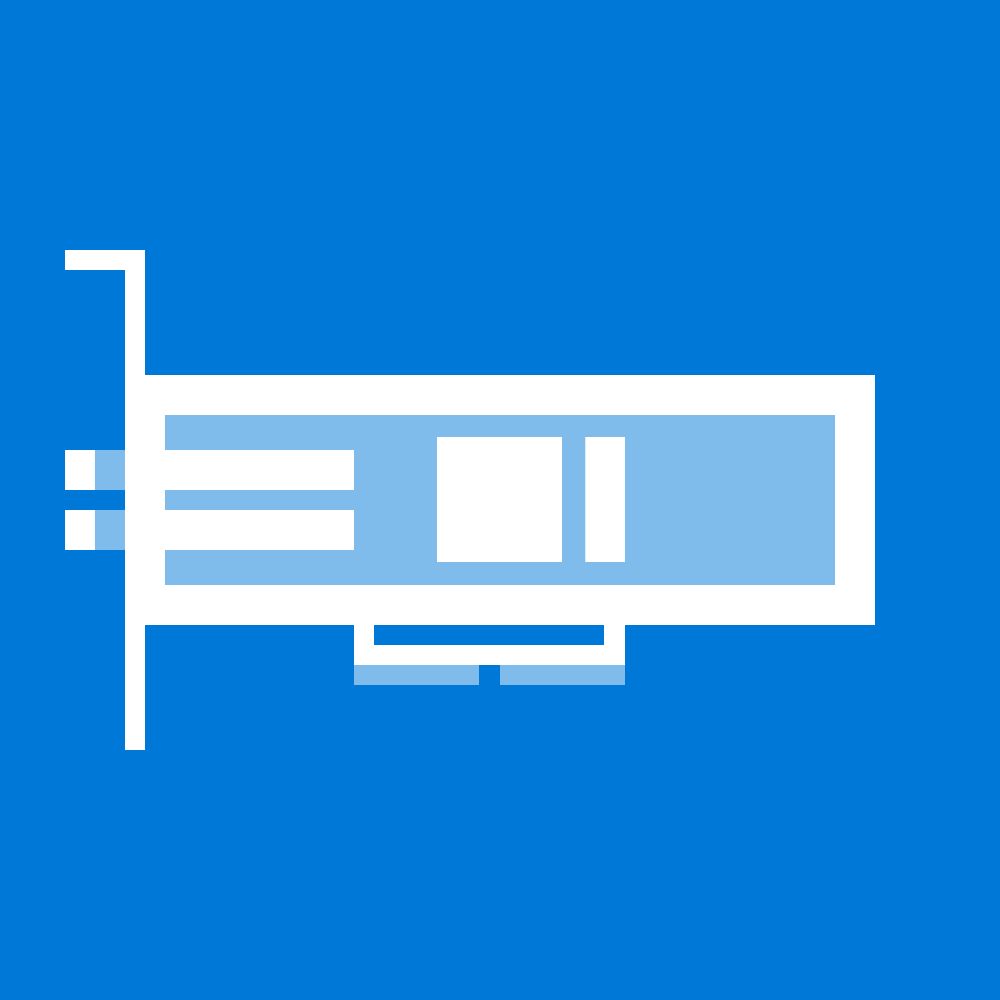 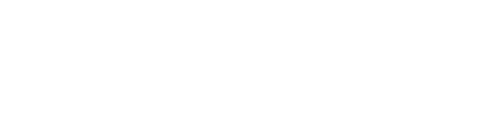 3D XPoint
RDMA
Intel Thunderbolt™ 3
Supported since announcementon Windows Server 2016
Unique to Windows software-defined storage
Blazing the trail for switchless networking
of x86 hardware innovation
Advantages of Hyper-Converged Infrastructure on Windows
Simple scalability and expansion
Unified management
Lower costs
Innovate faster
Single vendor
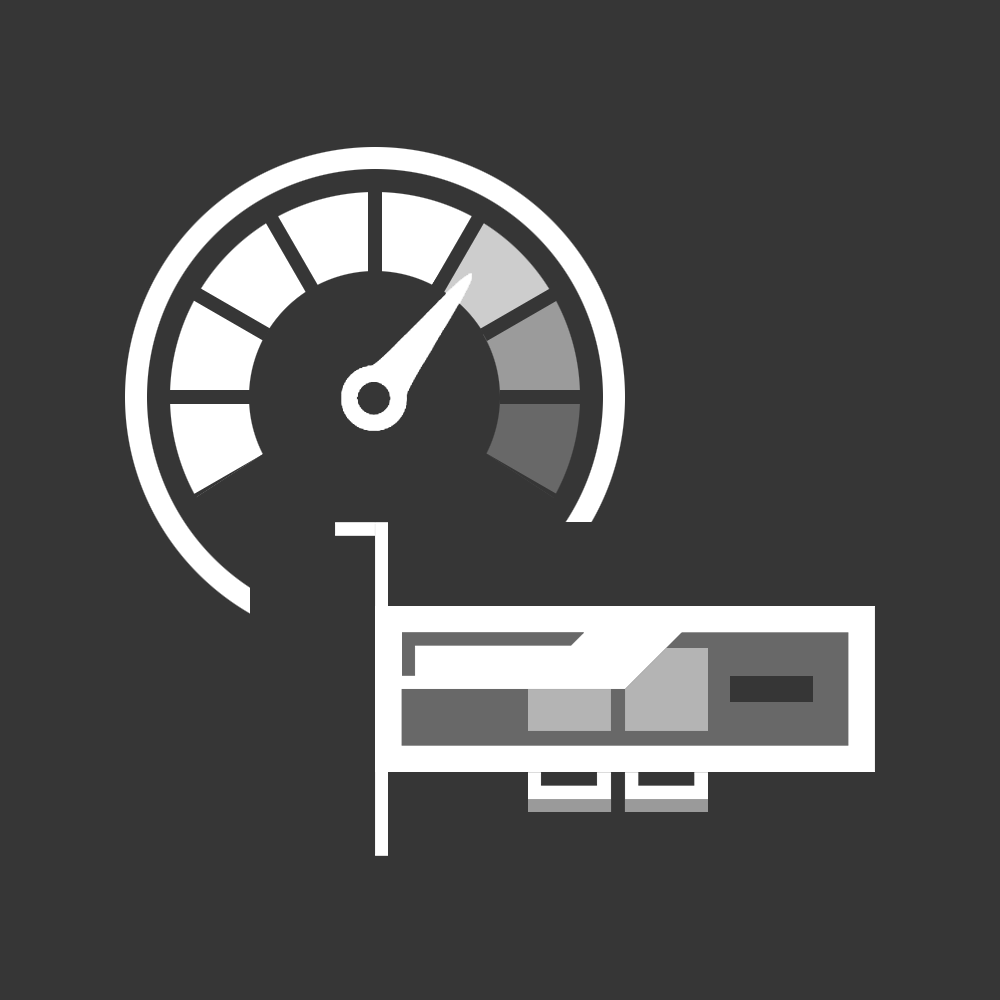 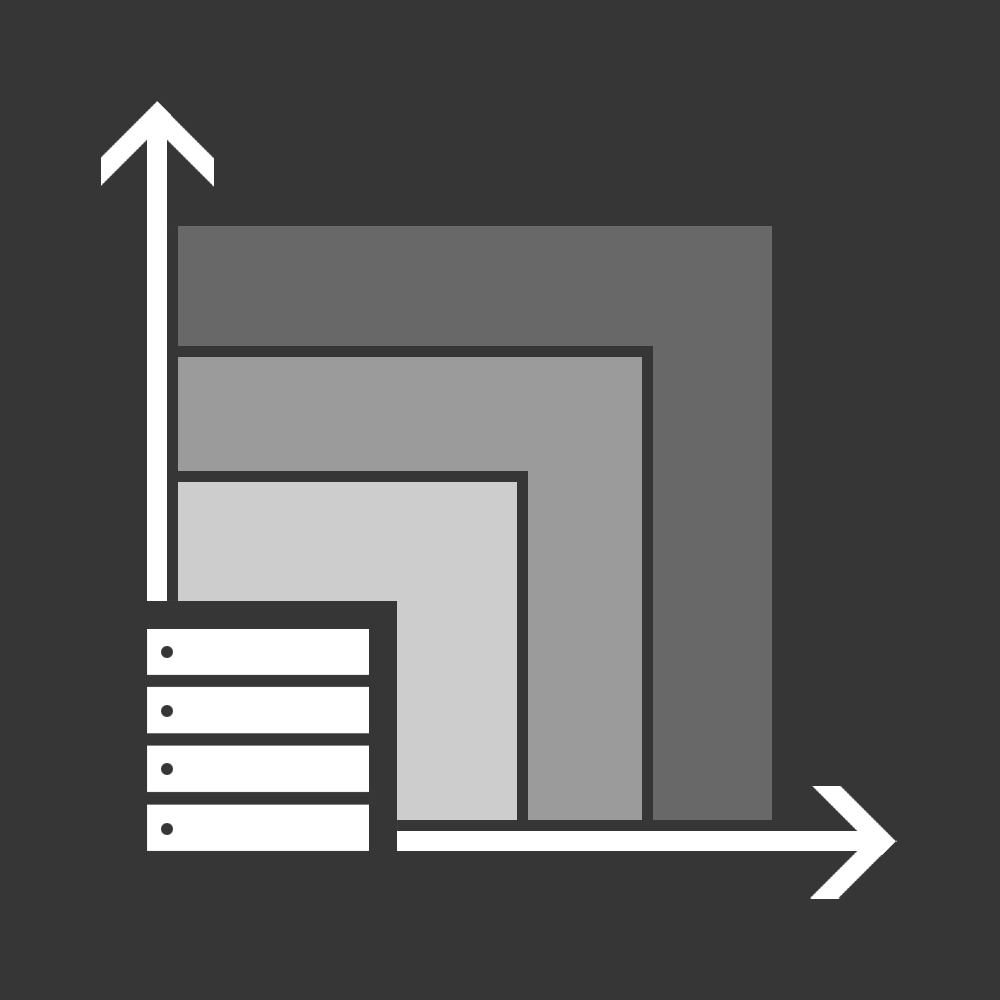 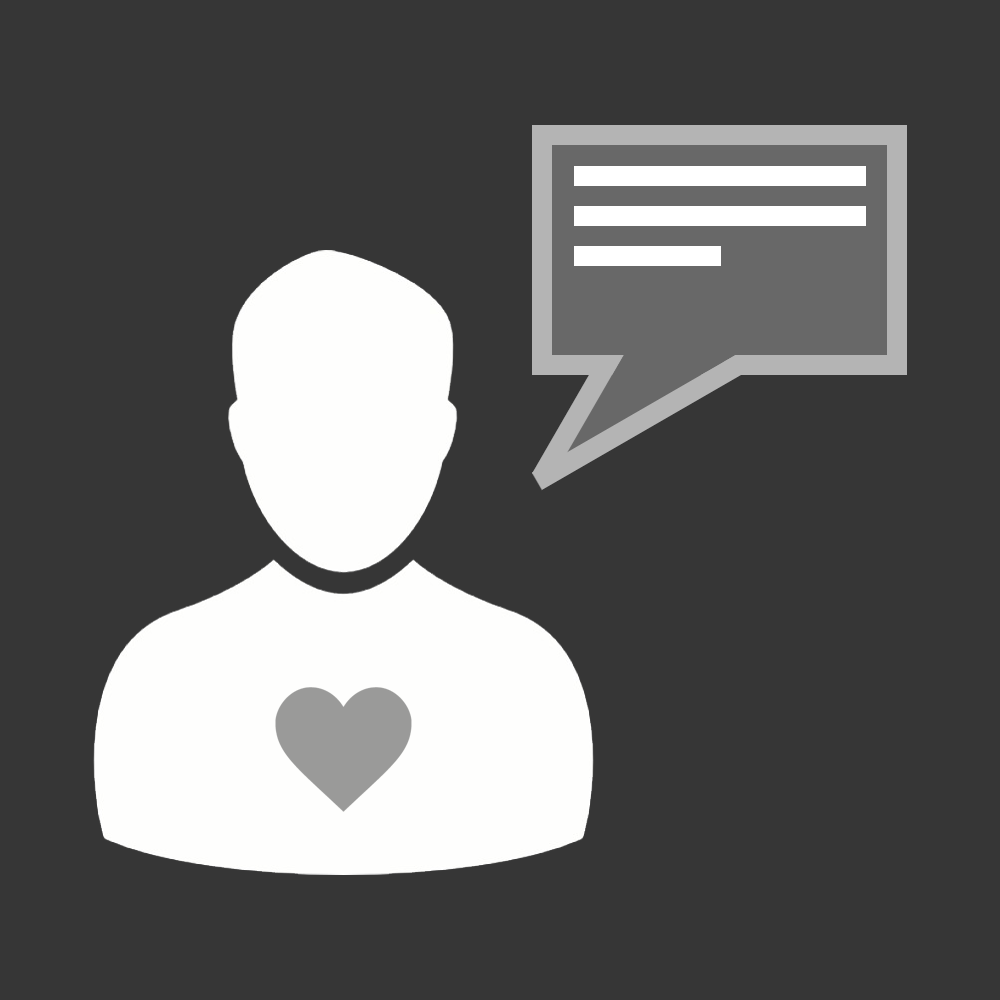 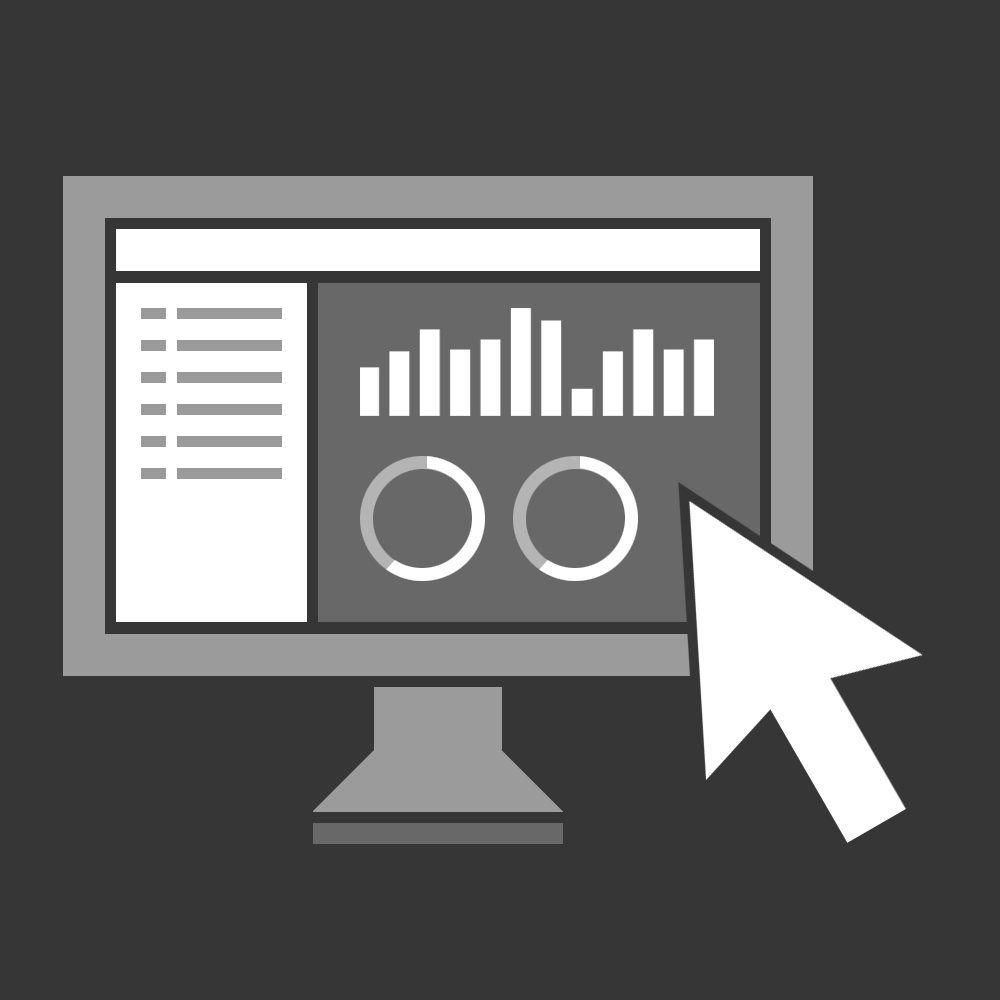 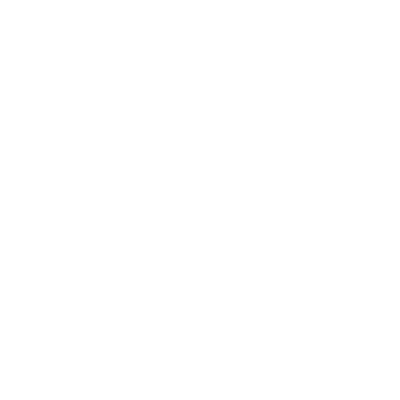 No proprietary hardware or vendor lock-in

Choice of industry-standard servers and components

Reduce datacenter footprint and power and cooling cost
100x more servers sold every year than storage arrays

Inflection point in hardware, from NVMe to RDMA

Innovations come to Windows Server first
Buy what you need today, reduce Cap Ex

Scale by adding servers, one by one

Cloud-inspired architecture enables near-limitless scale

Built-in balancing makes planning easy
Single source for procurement and support

Pre-validated, no integration work

With Windows, no separate licenses, and included guests!
End-to-end visibility across the whole stack

Consistent, unified experience across compute, networking, storage

Reduce Op Ex
Advantages of Hyper-Converged Infrastructure on Windows
Simple scalability and expansion
Lower costs
Innovate faster
Unified management
Single vendor
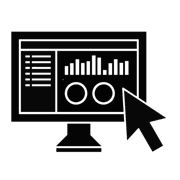 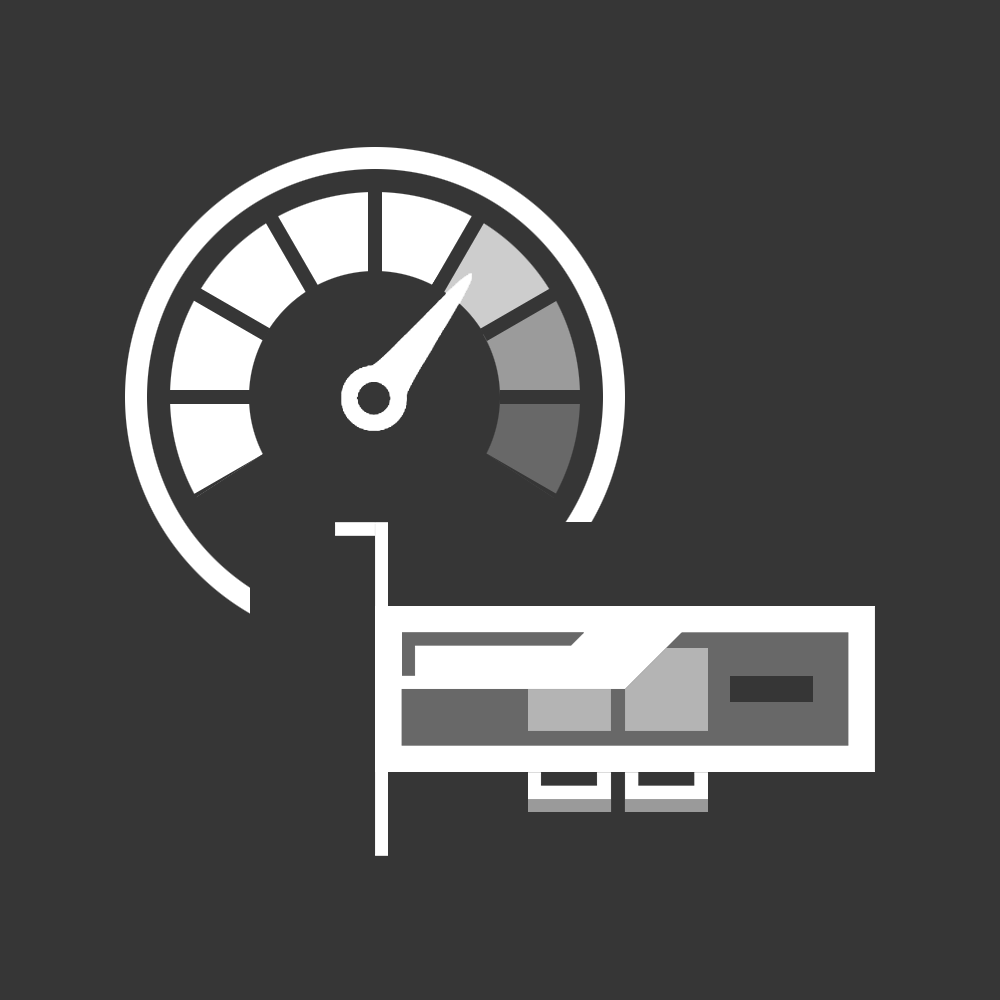 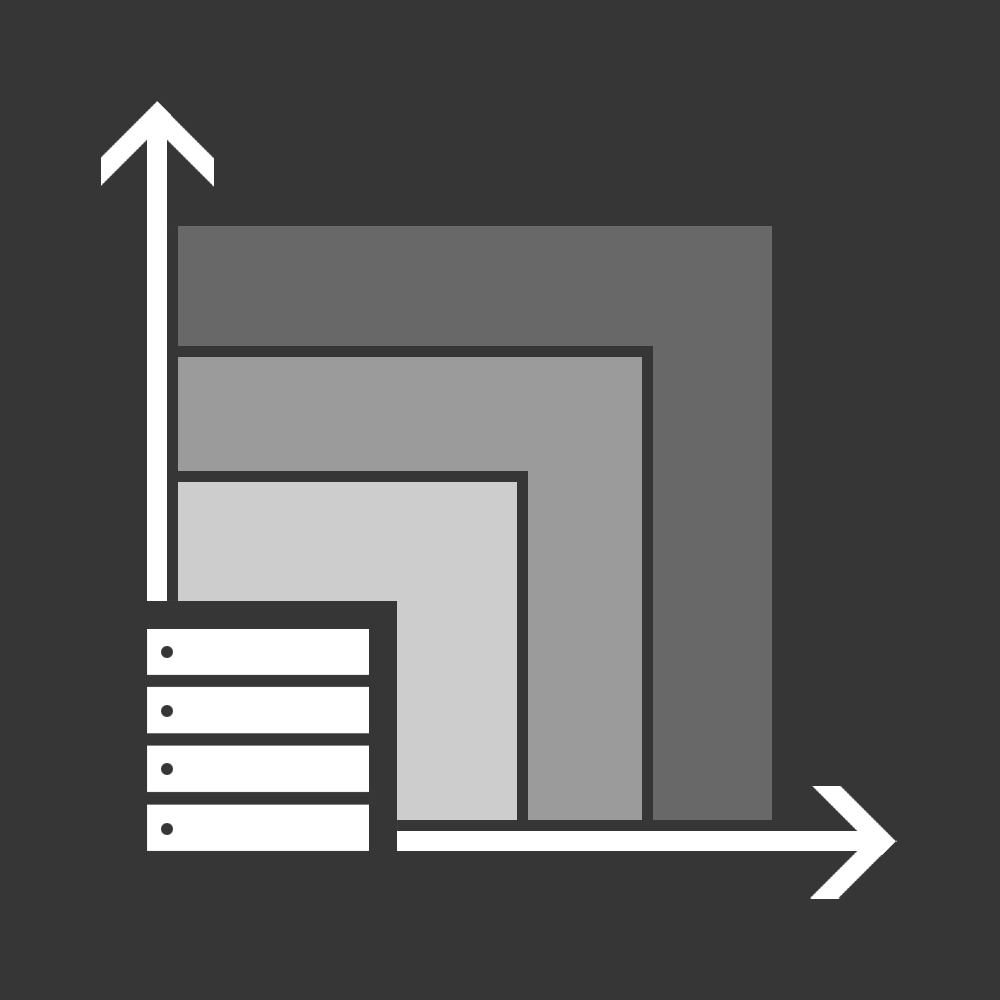 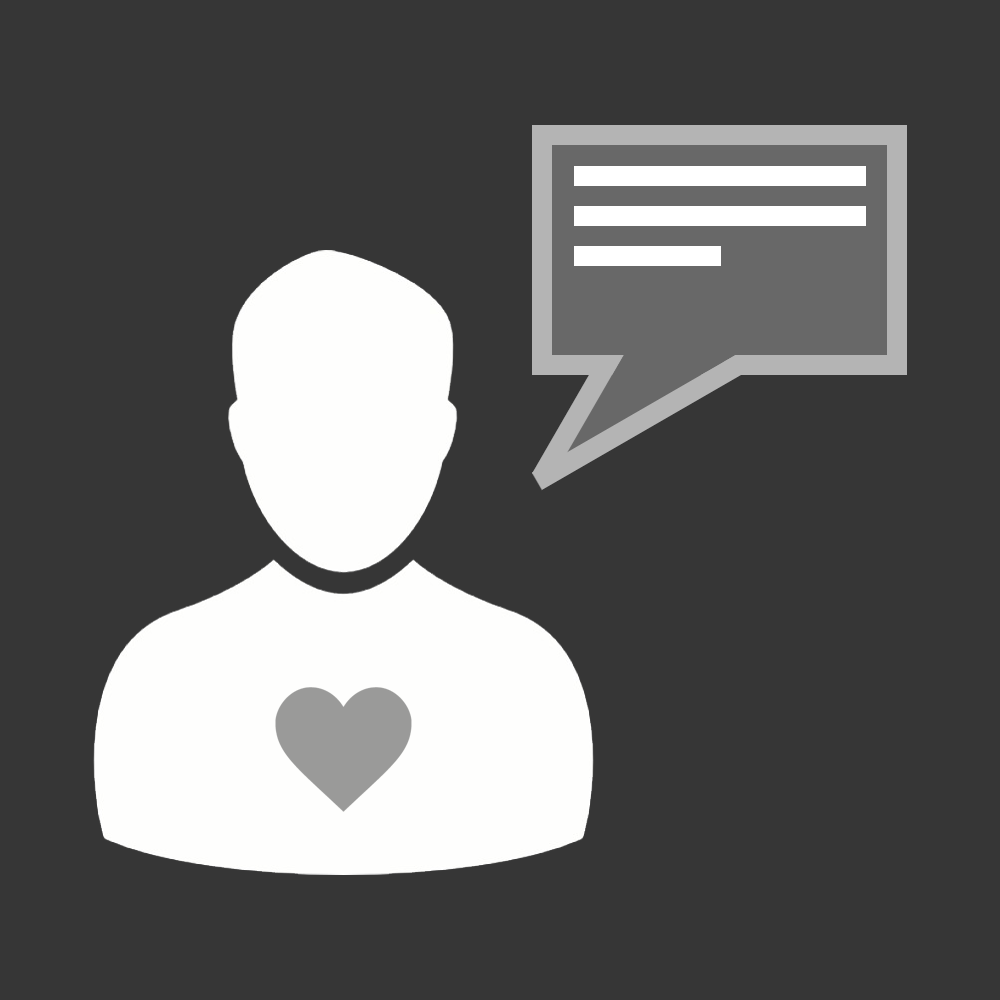 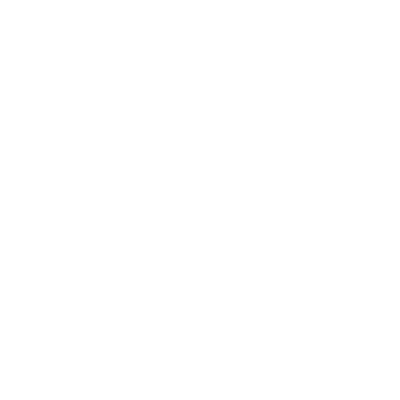 No proprietary hardware or vendor lock-in

Choice of industry-standard servers and components

Reduce datacenter footprint and power and cooling cost
100x more servers sold every year than storage arrays

Inflection point in hardware, from NVMe to RDMA

Innovations come to Windows Server first
Buy what you need today, reduce Cap Ex

Scale by adding servers, one by one

Cloud-inspired architecture enables near-limitless scale

Built-in balancing makes planning easy
Single source for procurement and support

Pre-validated, no integration work

With Windows, no separate licenses, and included guests!
End-to-end visibility across the whole stack

Consistent, unified experience across compute, networking, storage

Reduce Op Ex
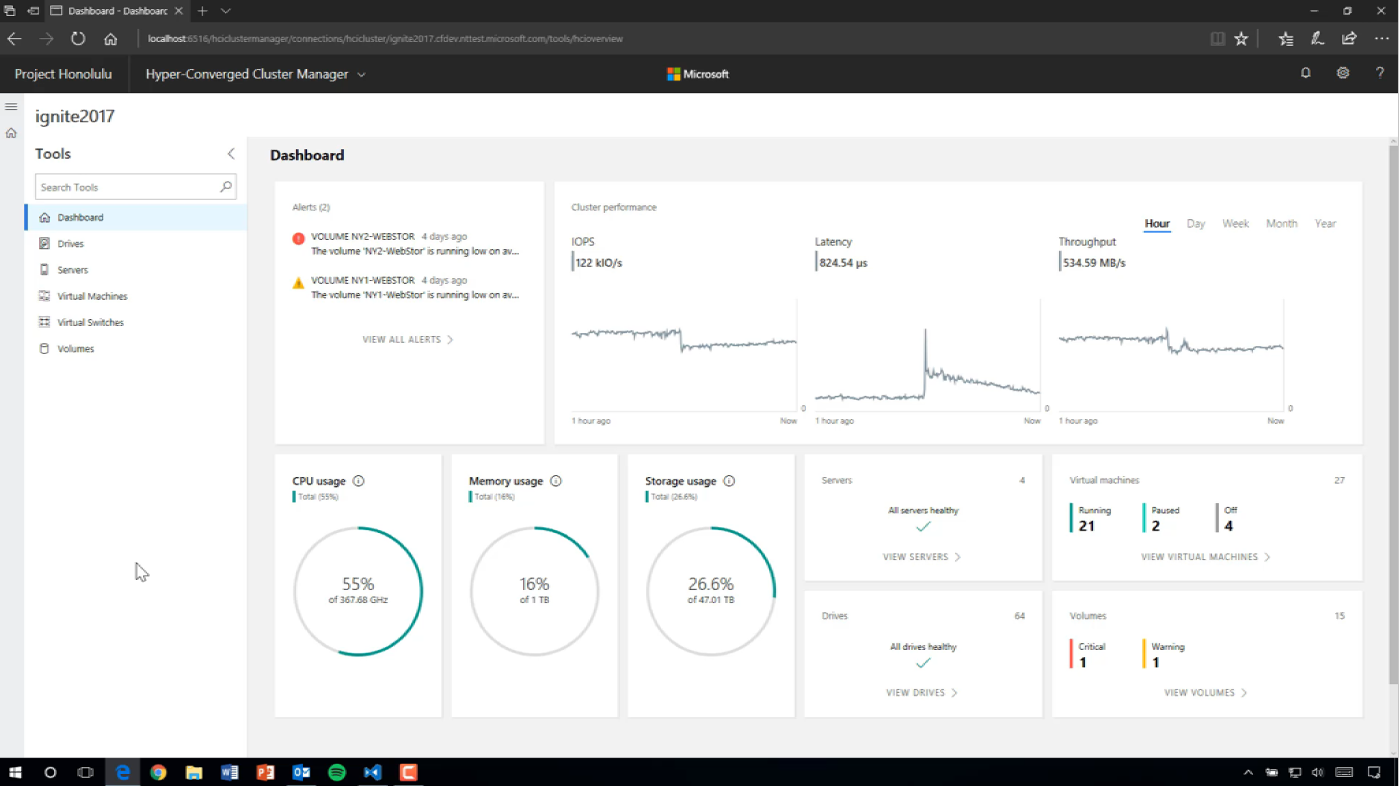 Windows Admin Center
announced at Microsoft Ignite 2017
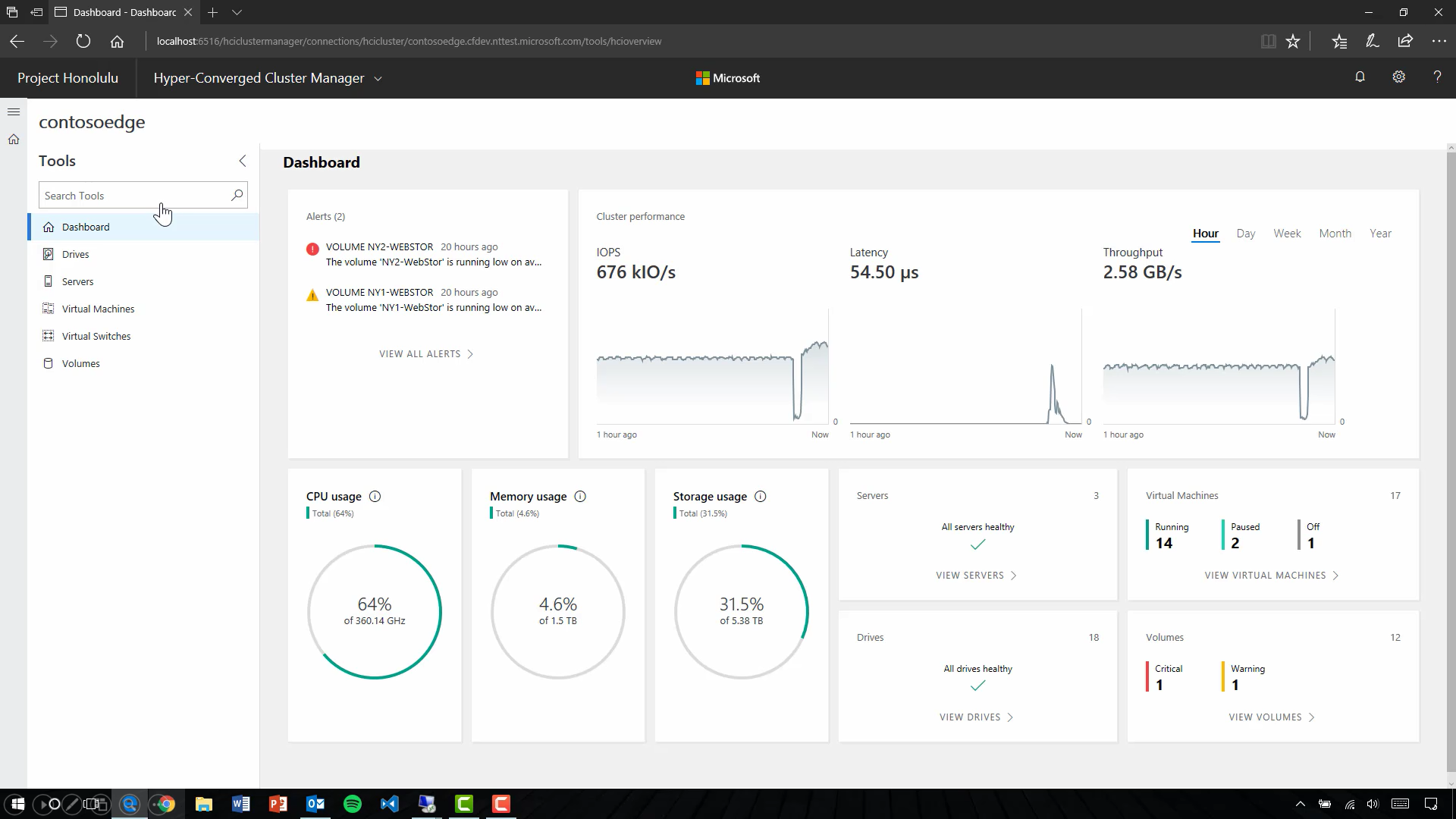 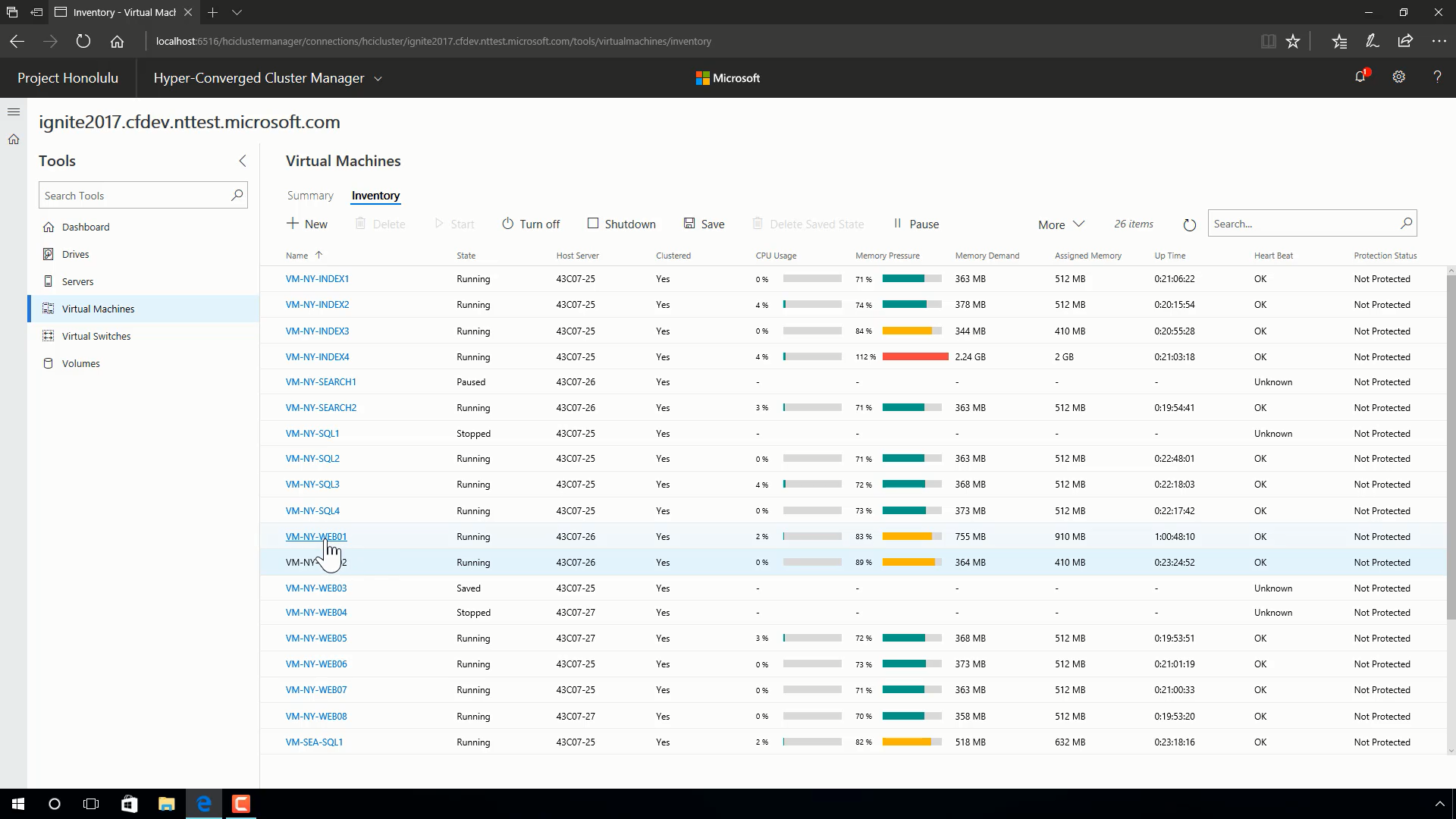 Install project 'Honolulu’ in under 2 minutes
New dashboard for Hyper-Converged Infrastructure
Hyper-V management
Storage Spaces management
Create virtual machine
Alerts and tolerating multiple failures
Storage class memory teaser
Scale out with self-balancing compute and storage
Deduplication and compression
Prepare for the worst with Azure Site Recovery
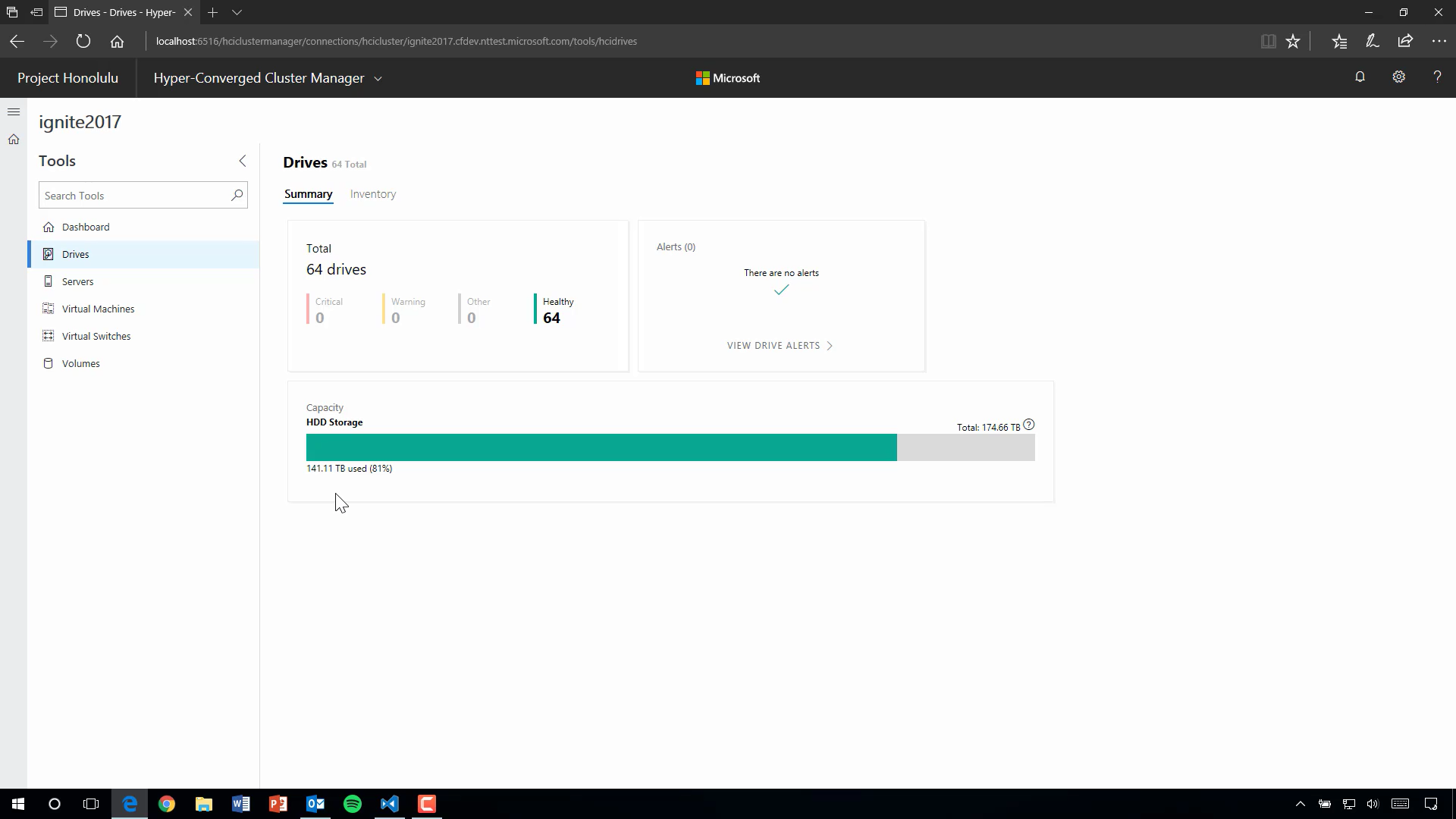 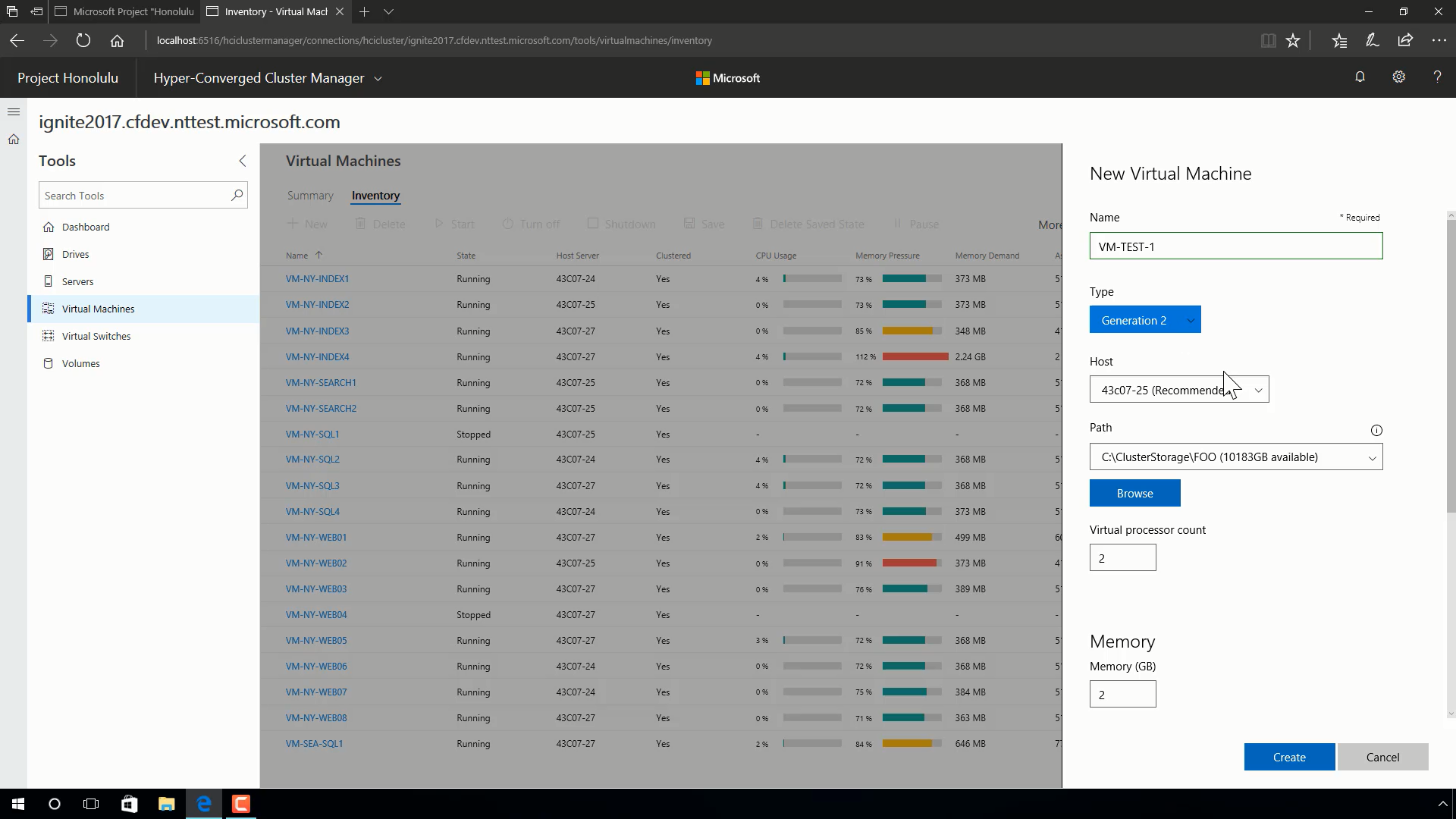 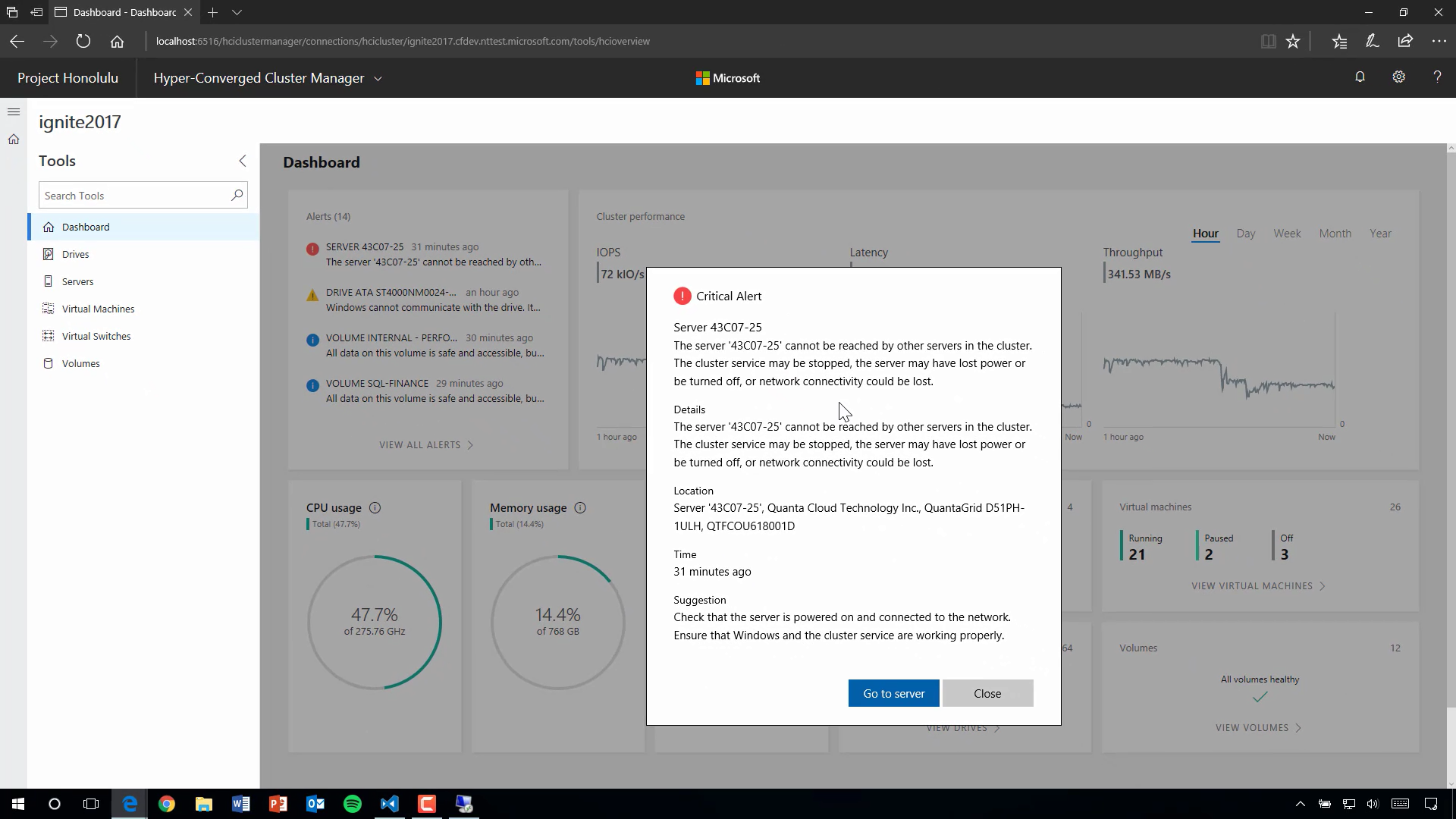 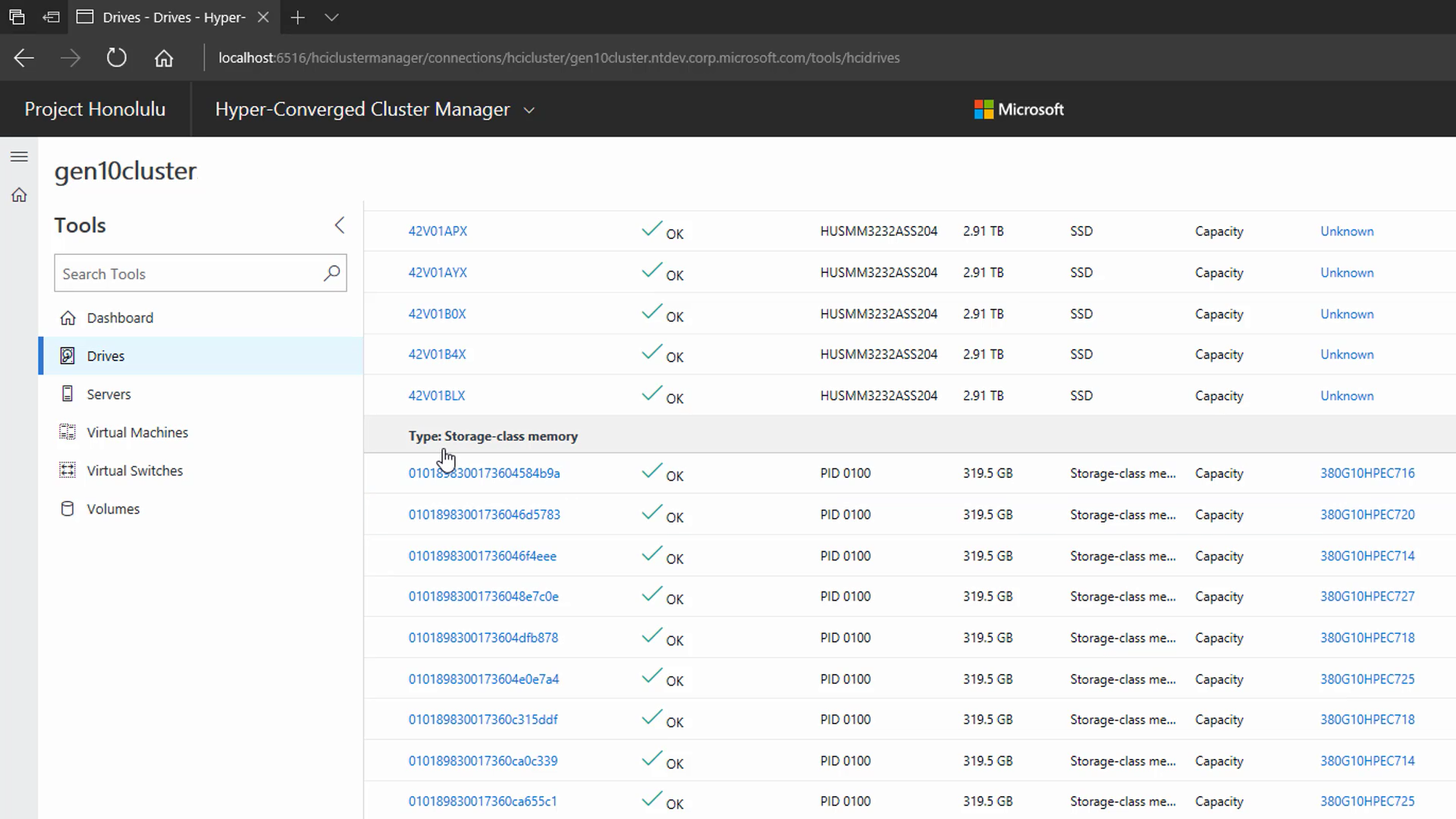 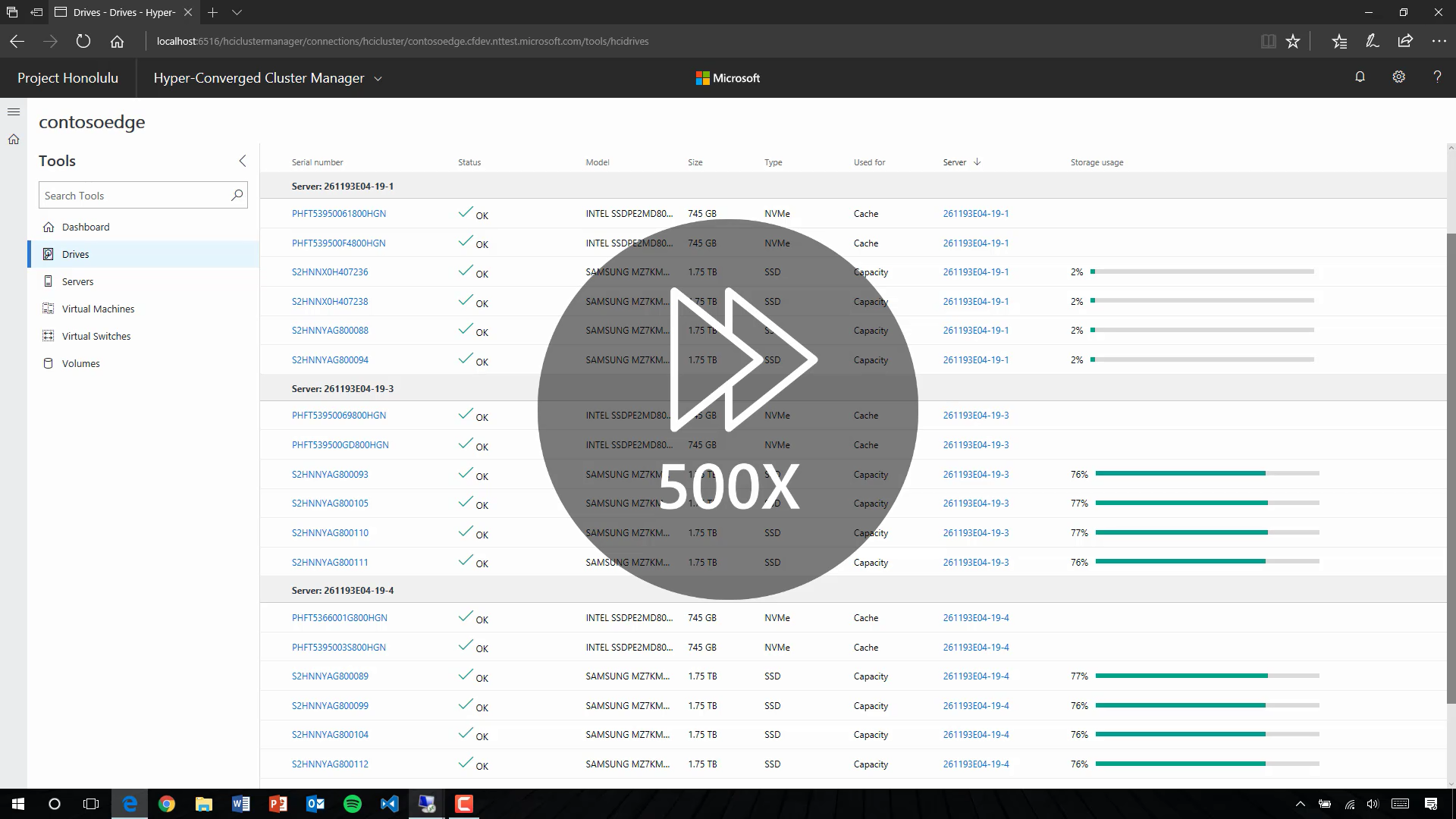 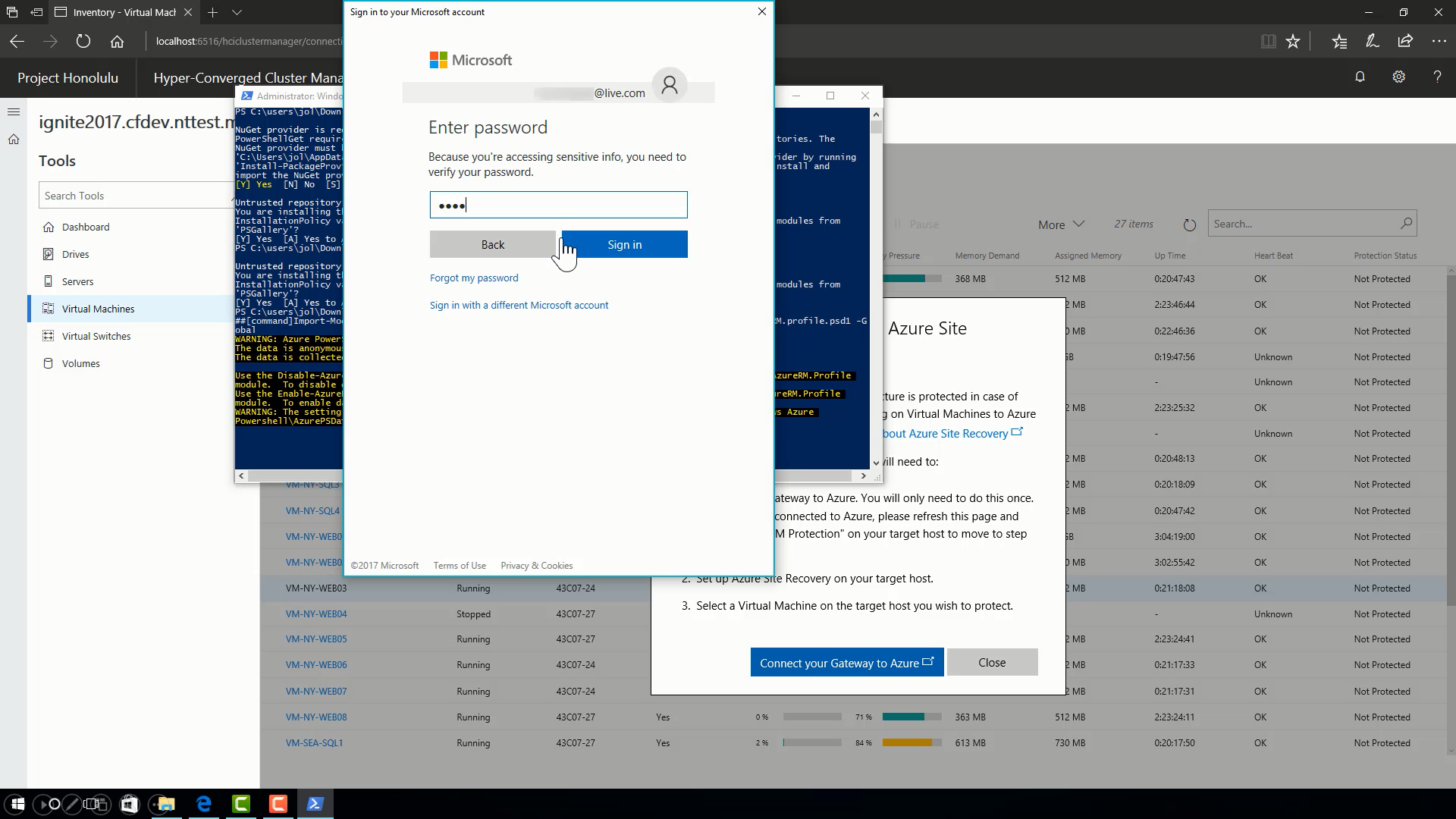 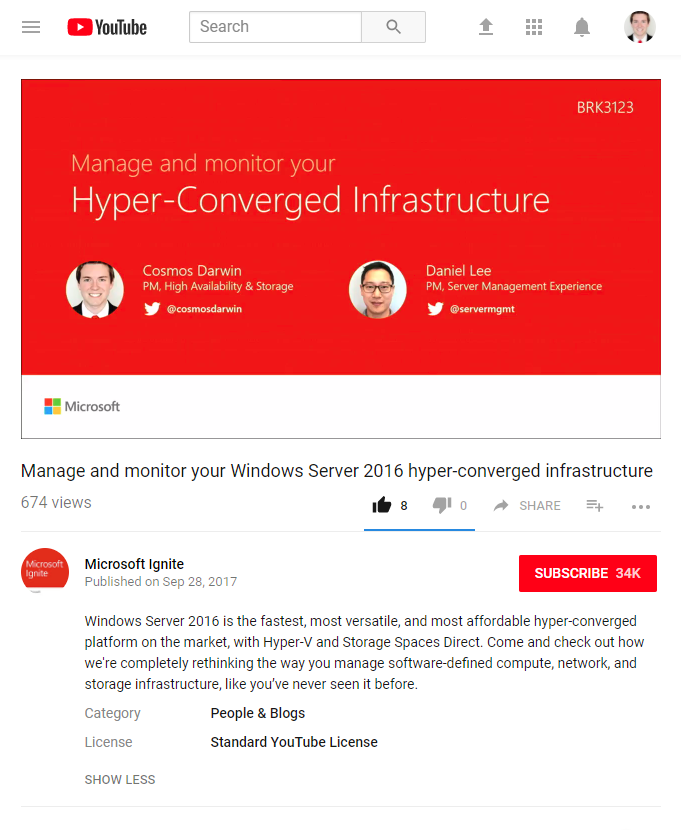 Watch the recording

Manage and monitor your Windows Server 2016 hyper-converged infrastructure - BRK3123
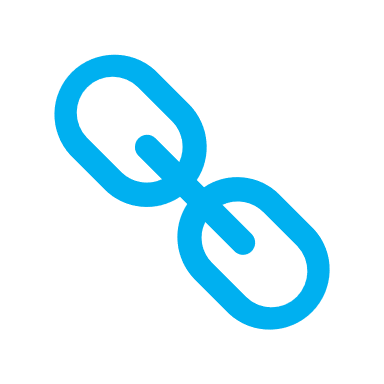 youtube.com/watch?v=CkZgq5RuJHs&
FAQs – Windows Admin Center for HCI
Q:	How long does it take to download and install?
A:	Under 5 minutes.

Q:	Does it cost money?
A:	No.

Q:	Does it require System Center?
A:	No.

Q:	Does it require an Internet connection?
A:	No.
aka.ms/StorageSpacesDirect > Manage in Windows Admin Center
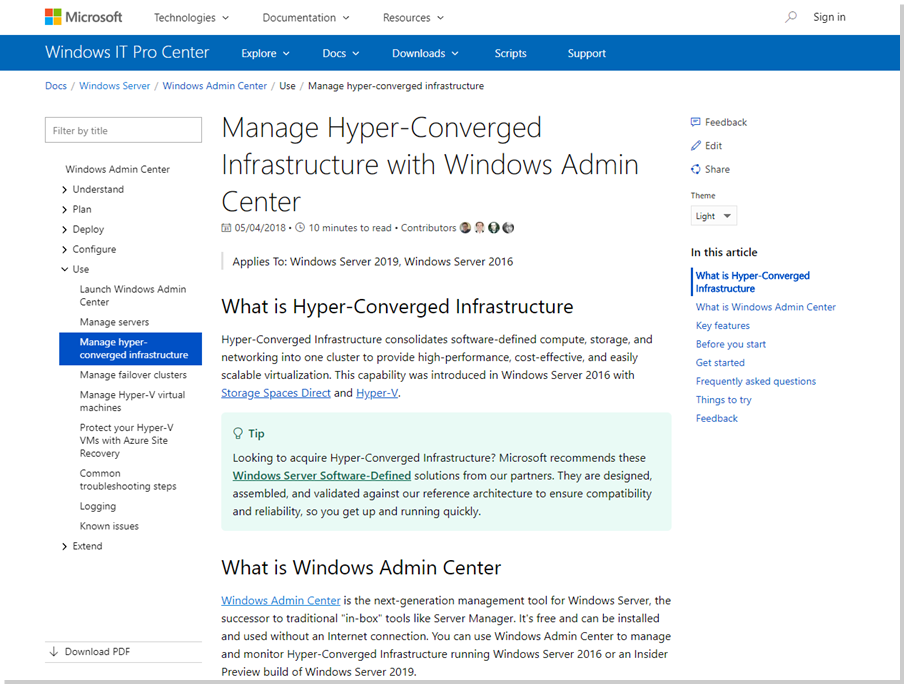 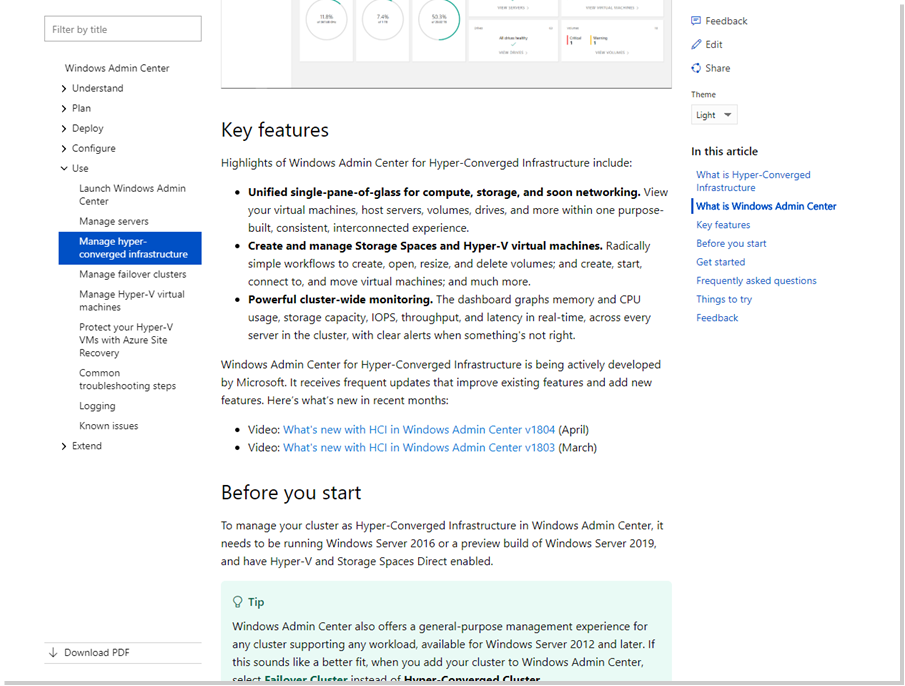 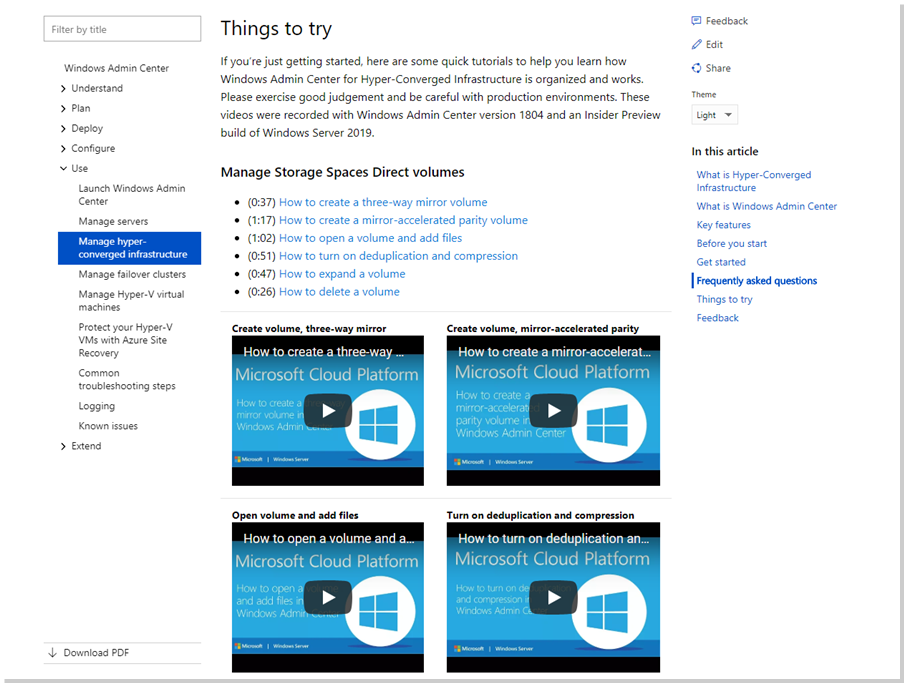 Windows Server offers the fastest, most affordable, and (soon) most easily managed path to Hyper-Converged Infrastructure.
Hyper-Converged InfrastructureMarket Opportunity

Storage Spaces Direct10 Ways It’s Better in WS 2019

Software Defined NetworkingNetwork Controller and Gateway
RDMA

Cluster SetsScaling Out
Agenda
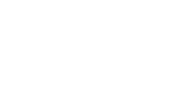 – 1 –
Relaxed hardware requirements
Hardware requirements
Applies to both versions
Windows Server
Windows Server
2016
2019
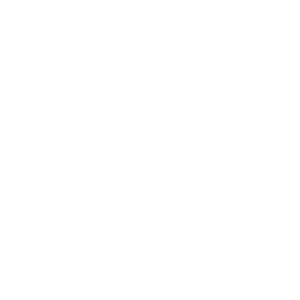 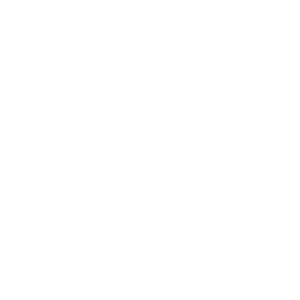 DWPD
& TBW
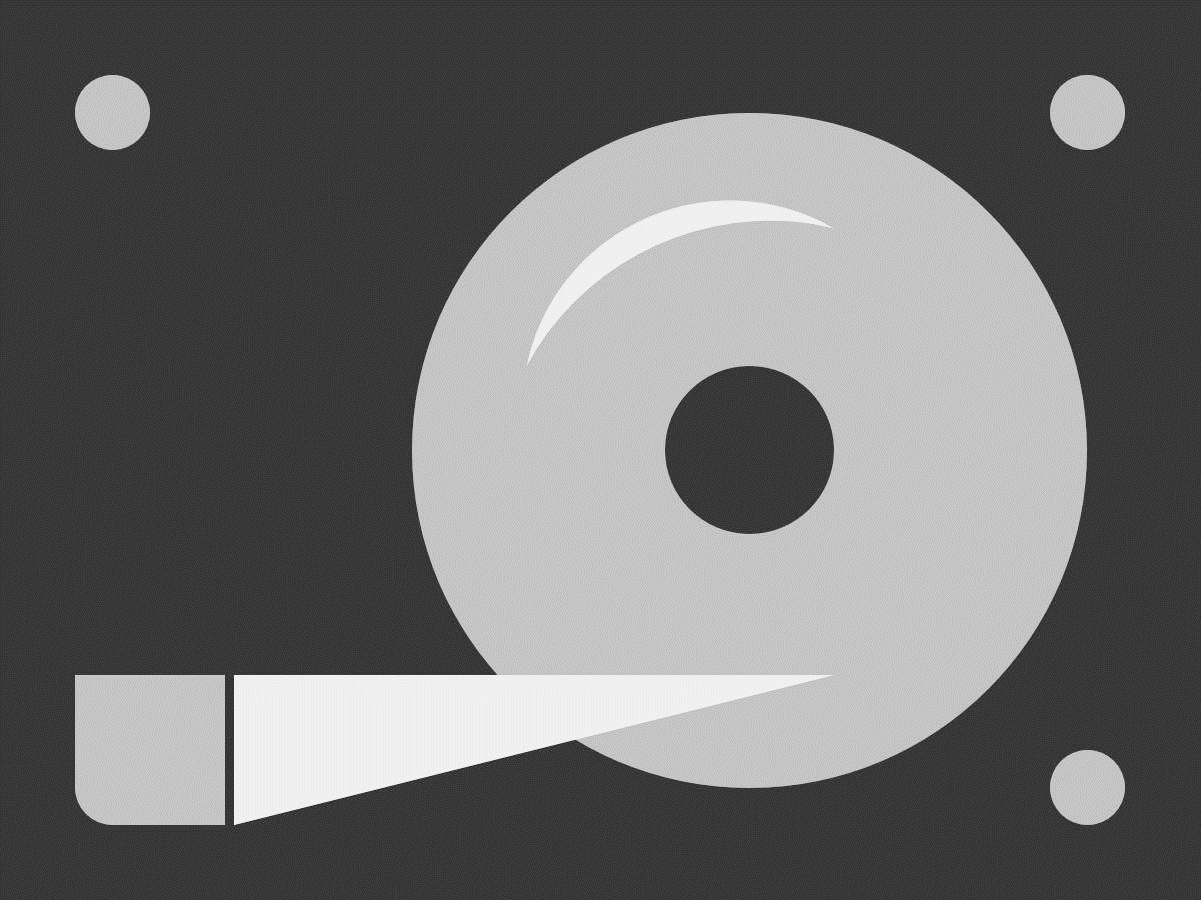 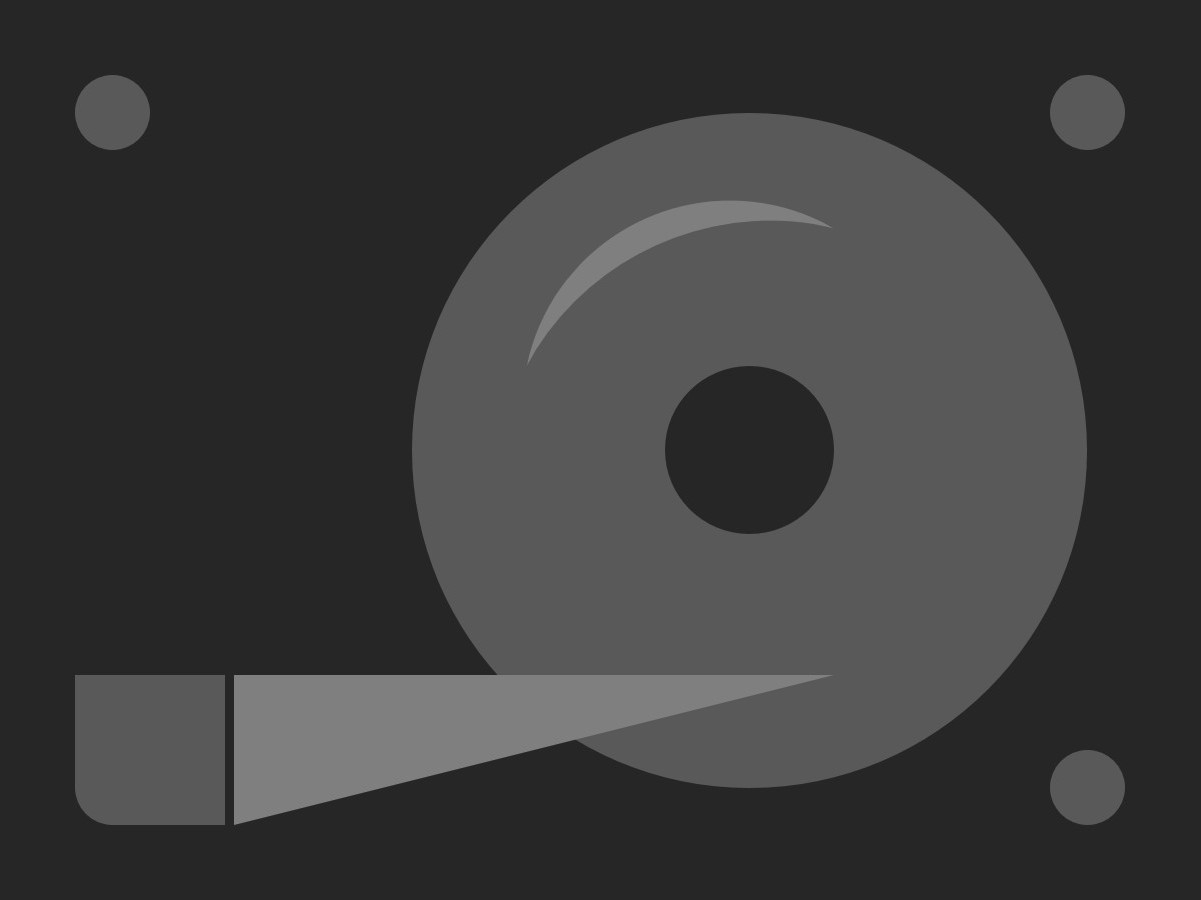 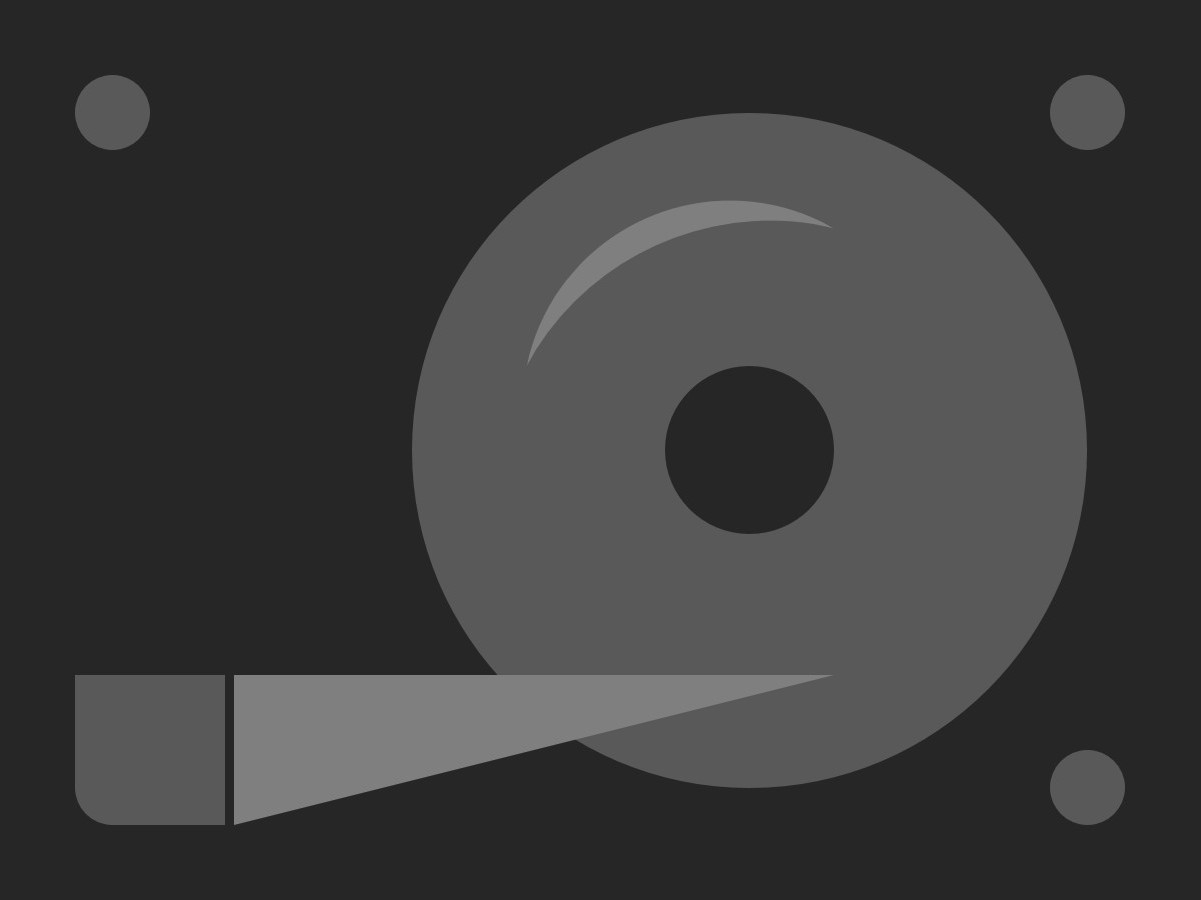 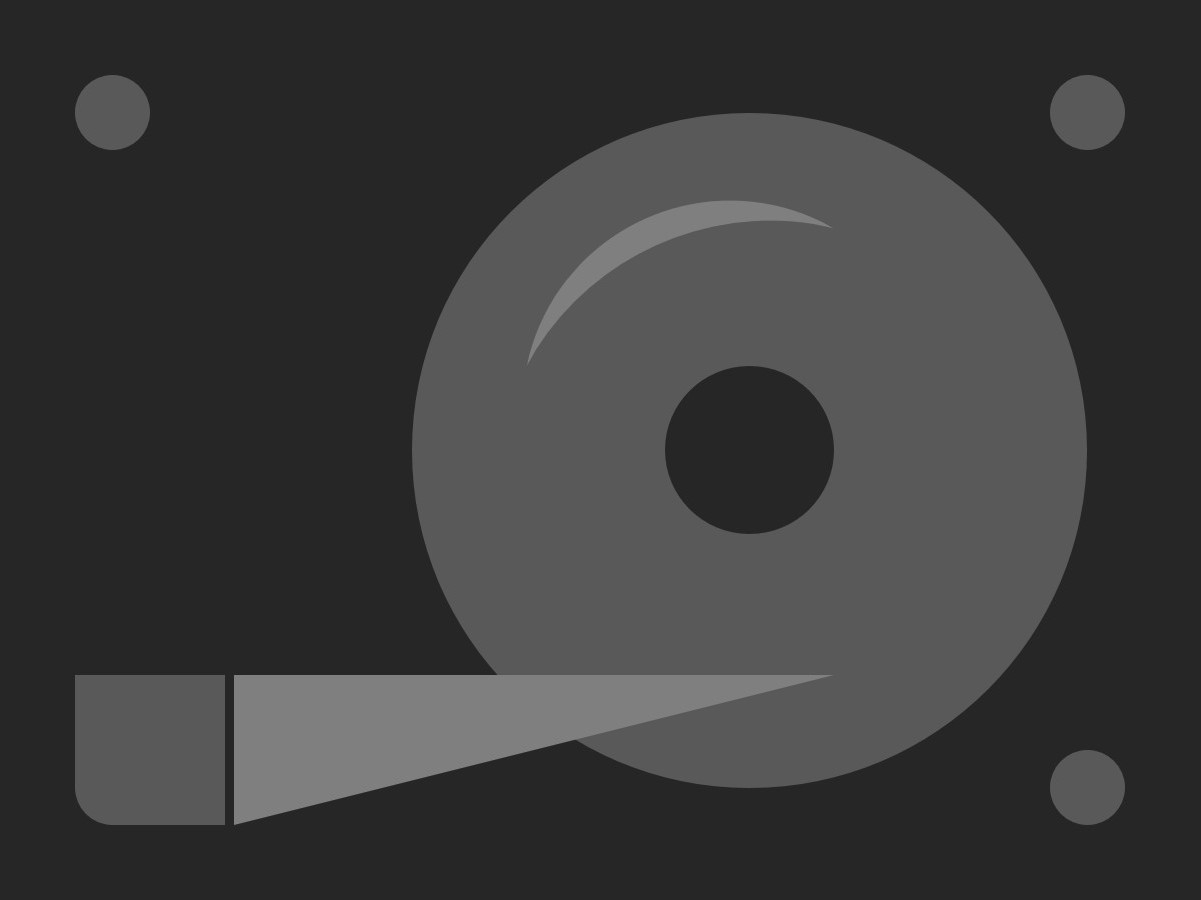 Mix-and-match

Drives of different models and sizes for replacement or expansion
Less cache

As low as 5% at large scale orwith very high endurance
Less endurance

Recommended 3+ DWPD or4+ TBW for cache drives
aka.ms/StorageSpacesDirect > Hardware Requirements
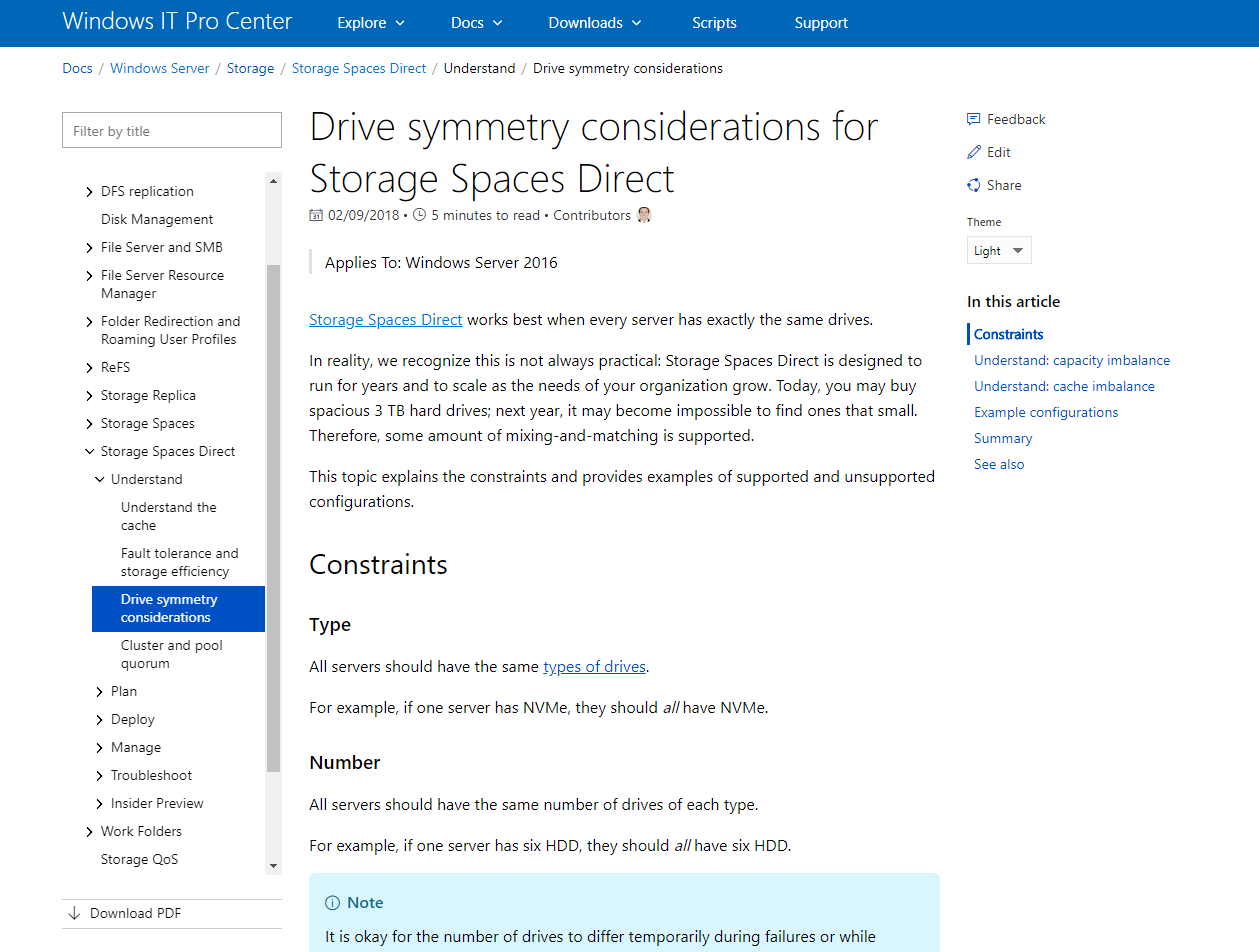 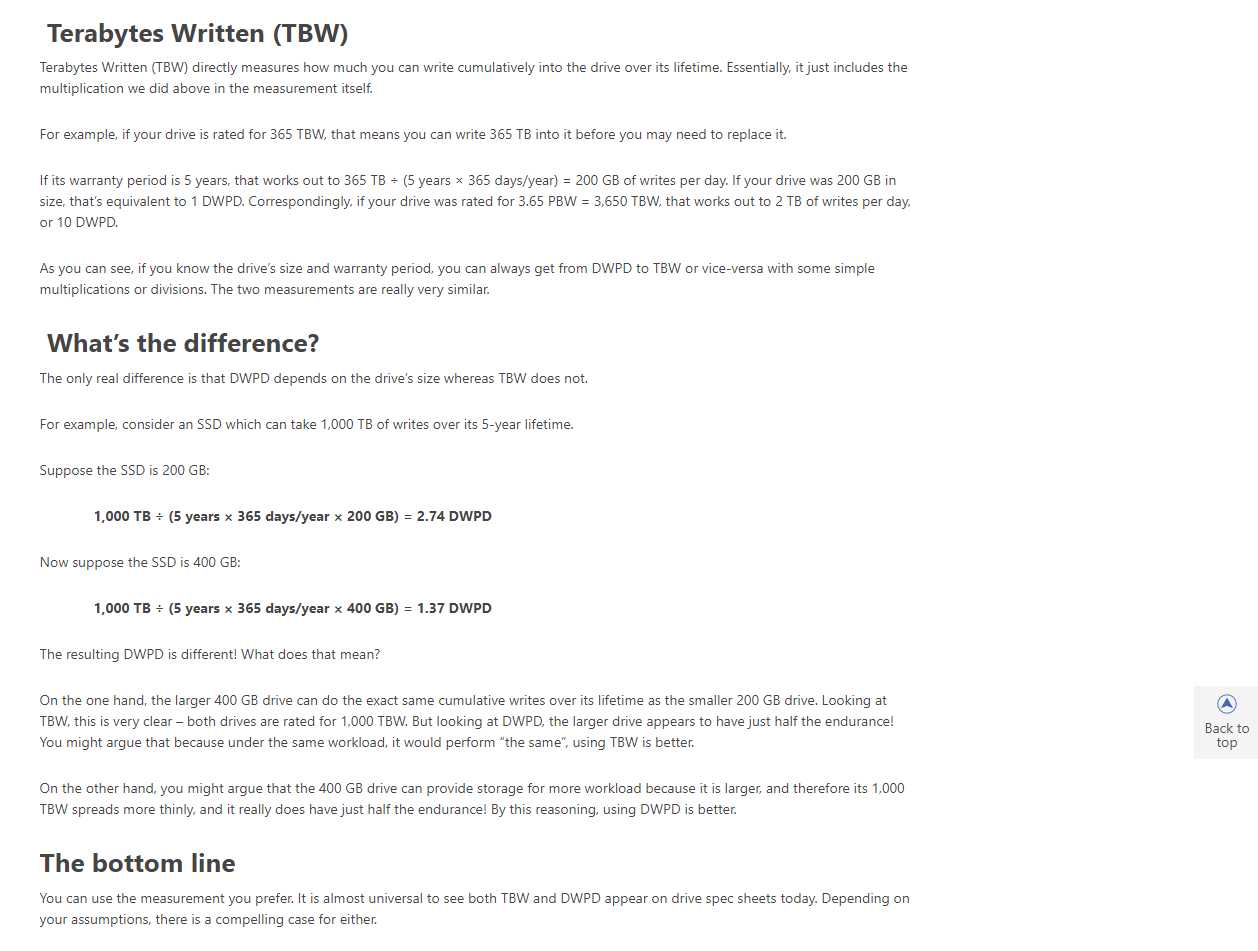 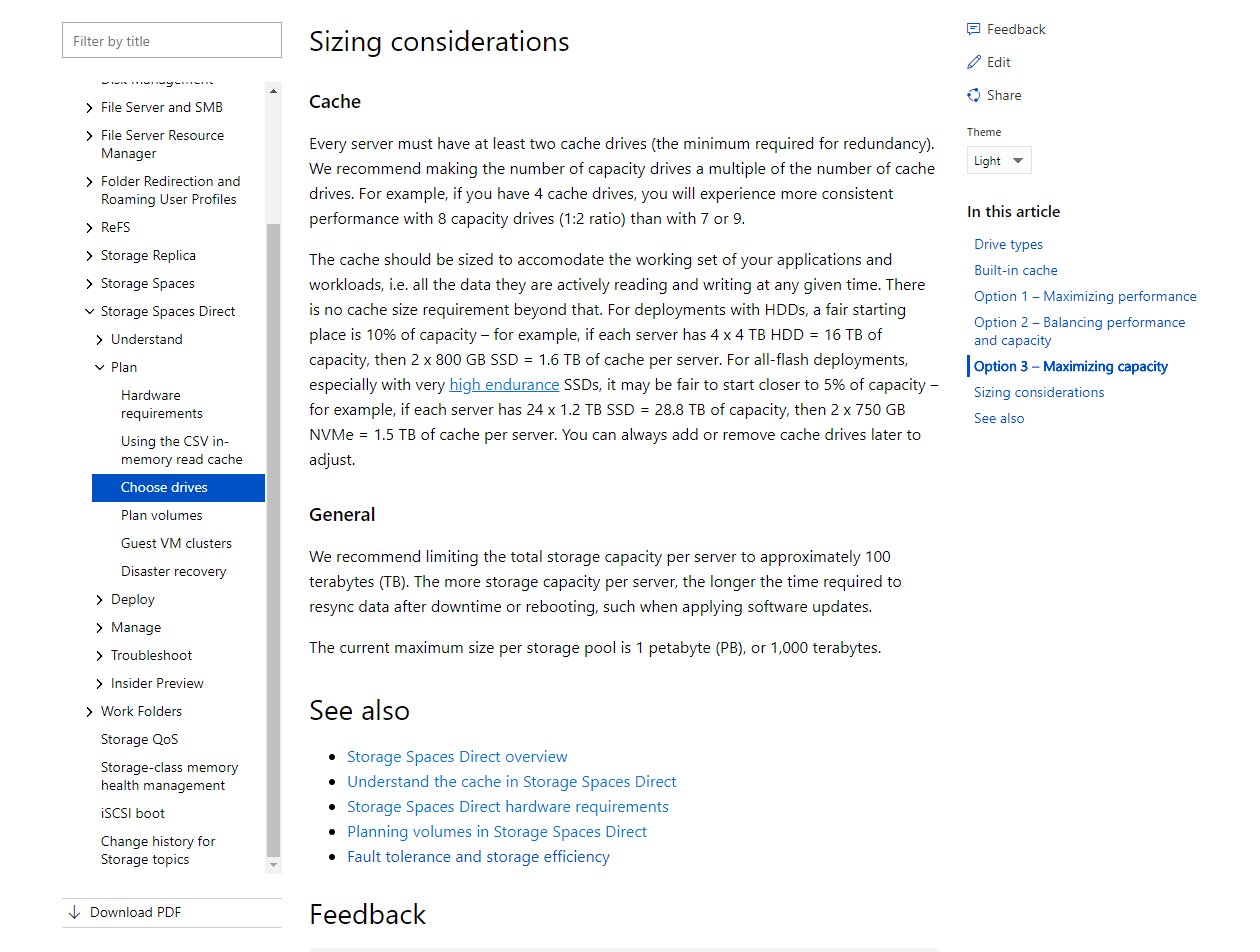 – 2 –
For two-node…
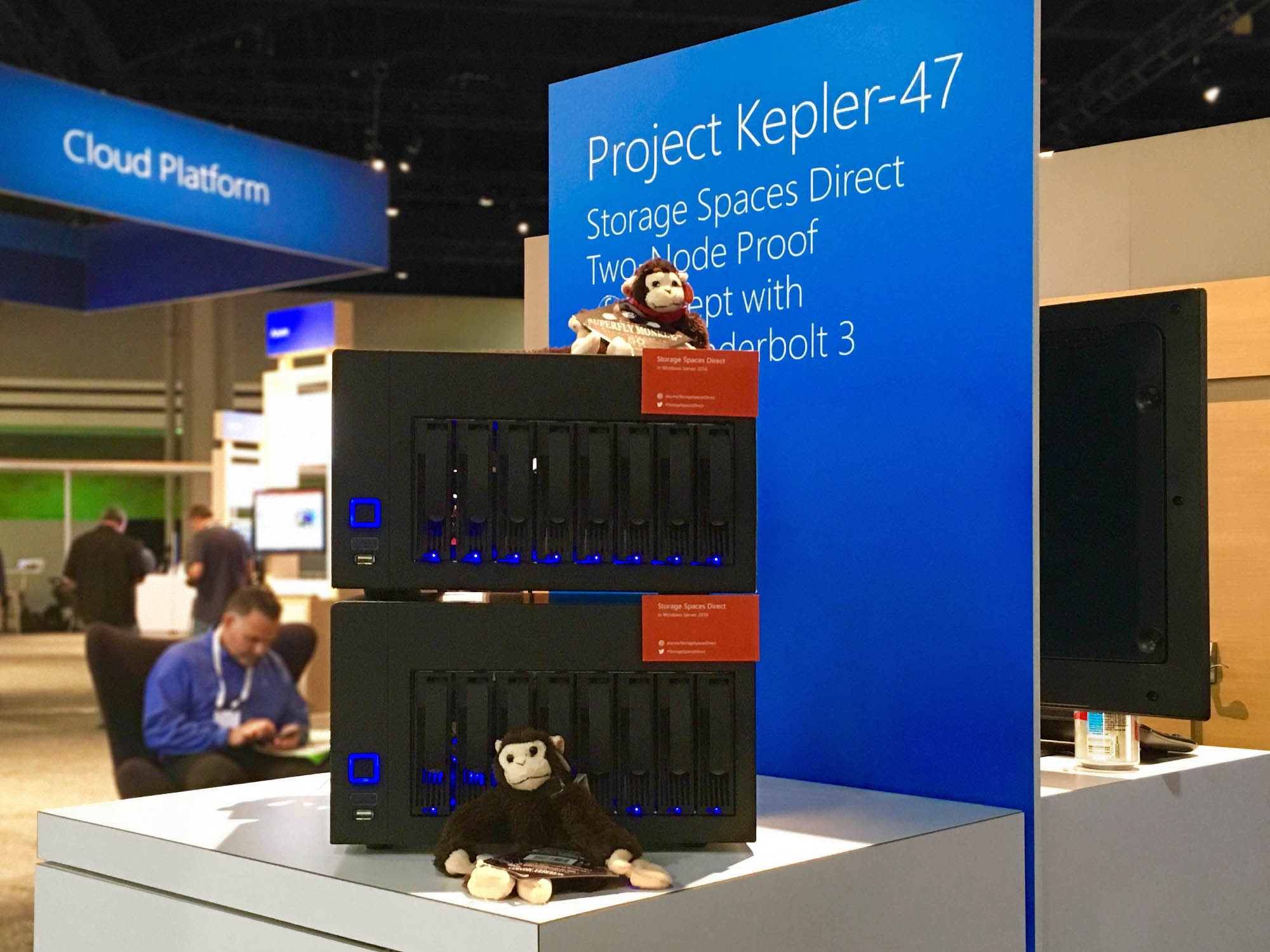 Two servers

Full-featured, cost-effective,surprisingly popular
introducingTRUE TWO-NODE
USB
Quorum without another server or virtual machine, without Internet, and even without Active Directory, for under $5.
introducingTRUE TWO-NODE
Quorum without another server or virtual machine, without Internet, and even without Active Directory, for under $5.
USB
Windows Server
2019
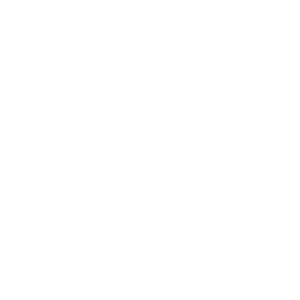 introducingTRUE TWO-NODE
Applies only to
Quorum without another server or virtual machine, without Internet, and even without Active Directory, for under $5.
USB
How it works
Router
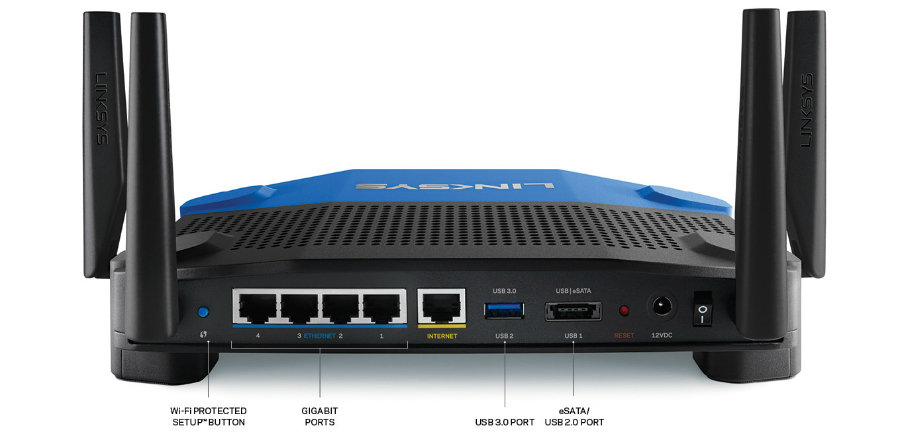 USB
Uplink
1 GbE
10 GbE
10 GbE
Switchless
10 GbE
Server #2
Server #1
* Image courtesy of Linksys
Simple set-up experience
1
2
3
Plug in USB
Share from router
Use as witness
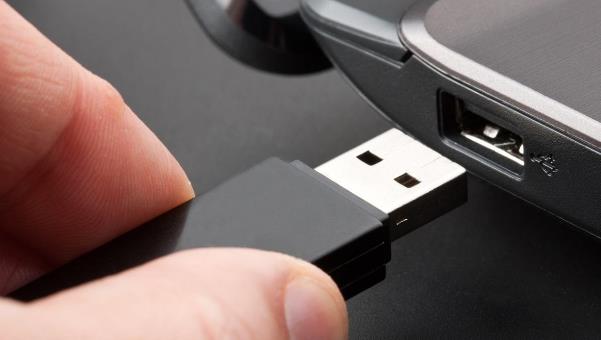 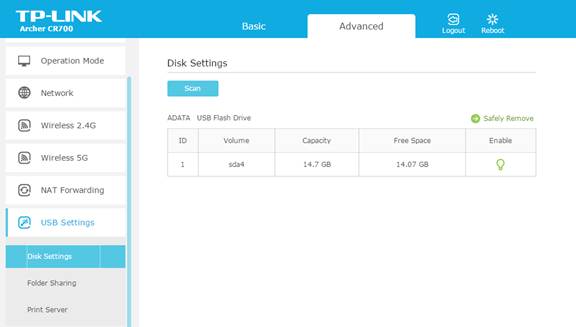 Set-ClusterQuorum
  -FileShareWitness \\Server\Share
  -Credential $(Get-Credential)
In the router’s UI, set the share name, username, and password for access
New parameter to provide credentials to Windows for safekeeping
Insert the USB storage device into the port on the router
How it works
Router
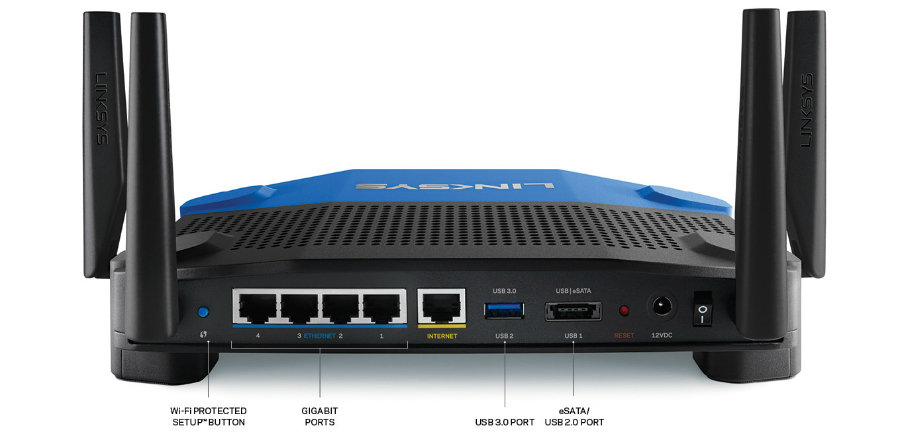 USB
Uplink
1 GbE
10 GbE
10 GbE
Switchless
10 GbE
Server #2
Server #1
NEW! USB Witness
Applies only to
Windows Server
2019
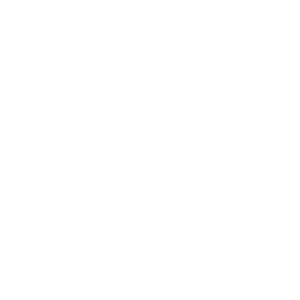 Extremely low cost
Router
Needed anyway for uplink
Use any router from any major vendor
Need USB and SMB 2+ support
USB storage device
Any size, witness.log is under 1 KB
Pack of 10 for $20 online
Works anywhere
Without
Any other server, unlike File Share Witness
Internet, unlike Cloud Witness
Active Directory
Rugged
Minimal power footprint
No moving parts
Available today in Insider Preview
– 3 –
Nested resiliency
RAID-1 (Two-Way Mirror)
Between Servers
“RAID-51 is the RAID level for the truly paranoid, the "belt and suspenders" technique to maximize fault tolerance and availability, at the expense of just about everything else.”

- PC Guide
Server 1
Server 2
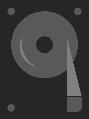 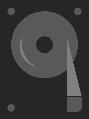 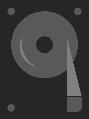 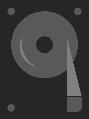 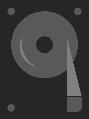 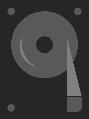 Data
“A”
Data
“B”
Data
“C”
Data
“D”
Data
“E”
Parity
P1
Copy
“A”
Copy
“B”
Copy
“C”
Copy
“D”
Copy
“E”
Copy
P1
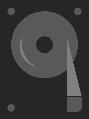 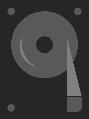 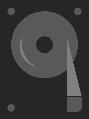 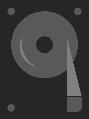 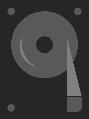 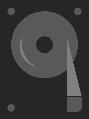 RAID-5 (Single Parity) Within Server
RAID-5 (Single Parity) Within Server
Nested two-way mirrorEffectively,You have four copies
Volume
100% Mirror
LBA 0, 1, 2, 3…
...N
Two-Way Mirror at
StorageScaleUnit level
Two-Way Mirror at
PhysicalDisk level
Two-Way Mirror at
PhysicalDisk level
Data
Copy
Copy
Copy
Server 1
Server 2
Nested mirror-accelerated parityEffectively,Option 1 + RAID-51
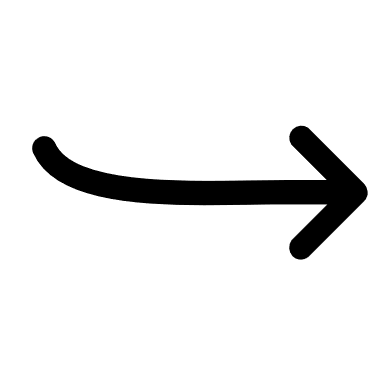 Writes
Volume
Mirror
LBA 0, 1, 2, 3…
Parity
...N
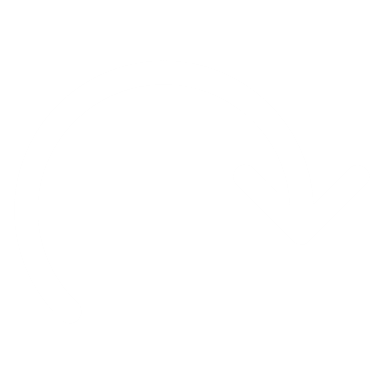 Two-Way Mirror
Data
Copy
Copy
Copy
Node-local
two-way mirror
Data
Data
Data
P1
Node-local
single parity
Copy
Copy
Copy
P1
Server 1
Server 2
Survive simultaneous failures with just 2 nodes
When any 2 capacity drives are lost,
When 1 server and 1 capacity drive are lost,
When 1 server and 1 cache drive are lost,
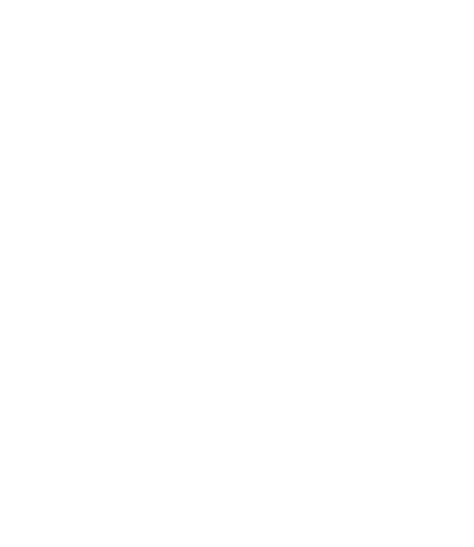 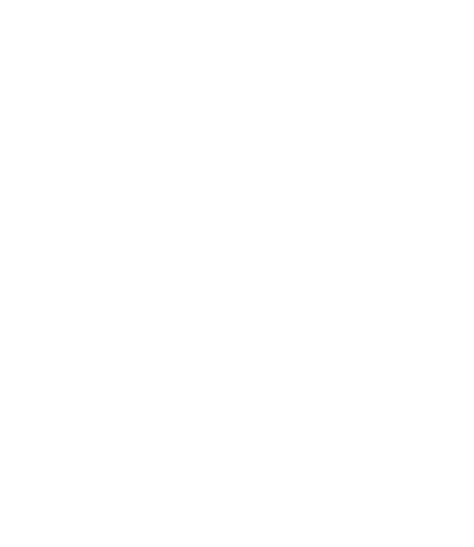 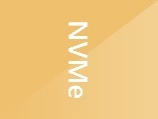 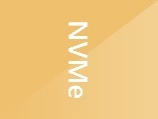 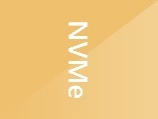 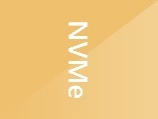 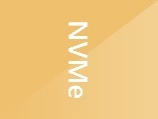 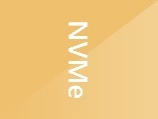 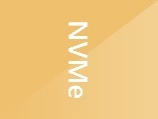 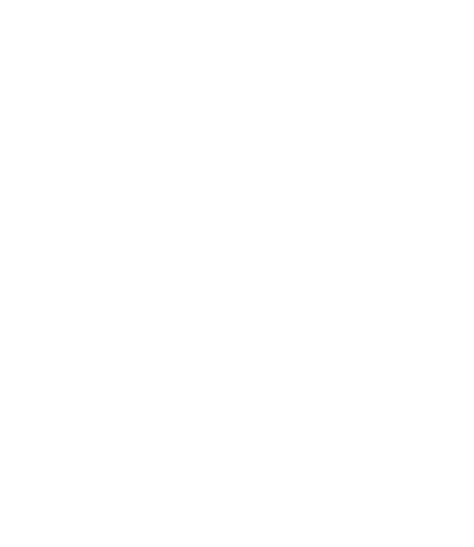 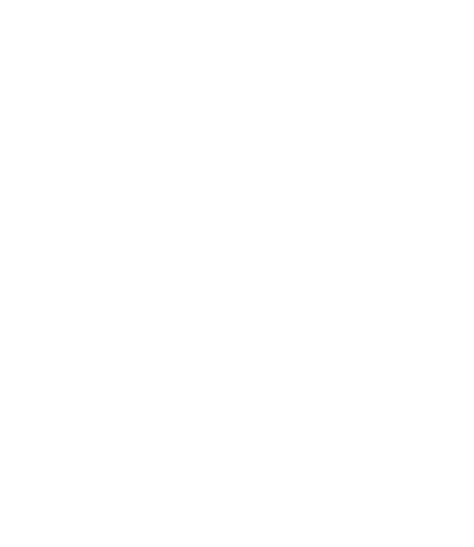 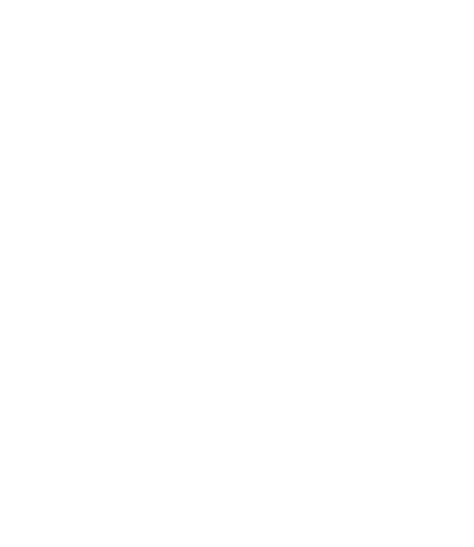 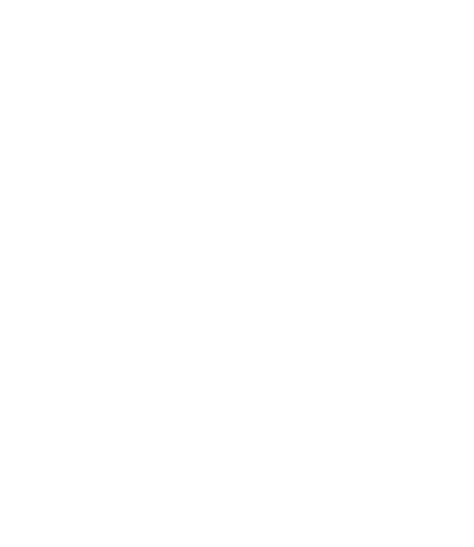 Server 1
Server 2
Server 1
Server 2
Server 1
Server 2
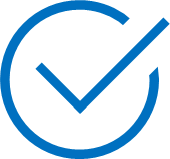 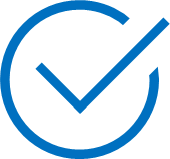 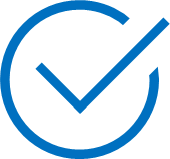 Stays online
Stays online
Stays online*
* Upon first failure, the cache will switch to read-only (not read/write) and must drain prior to the second failure
How much usable space do I get?
New!
New!
~25%
Nested two-way mirror
~33%
Normal three-way mirror*
~40%
Nested mirror-accelerated parity**
~50%
Normal two-way mirror
* Requires three nodes		** Depends on the number of capacity drives – more is better, up to 8
– 4 –
Deduplication and compression
Together at last
Applies only to
Windows Server
2019
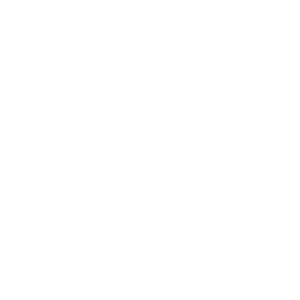 Resilient File System
Recommend for Storage Spaces
Detect and correct corruptions
Mirror-accelerated parity
Great features for Hyper-V
Faster VHDX creation / expansion
VHDX checkpoint integration


Learn more at aka.ms/refs
Data Deduplication
Highly optimized
Outside of IO path (post-processing)
Variable-size chunk store
Multi-threaded
Highly scalable
Volumes up to 64 TB
Files up to 1 TB

Learn more at aka.ms/dedup
Available today in Insider Preview
Turn on with one click
Applies only to
Windows Server
2019
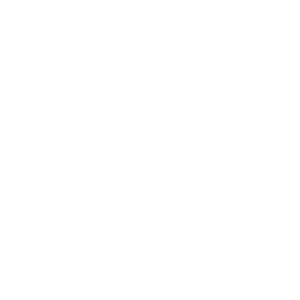 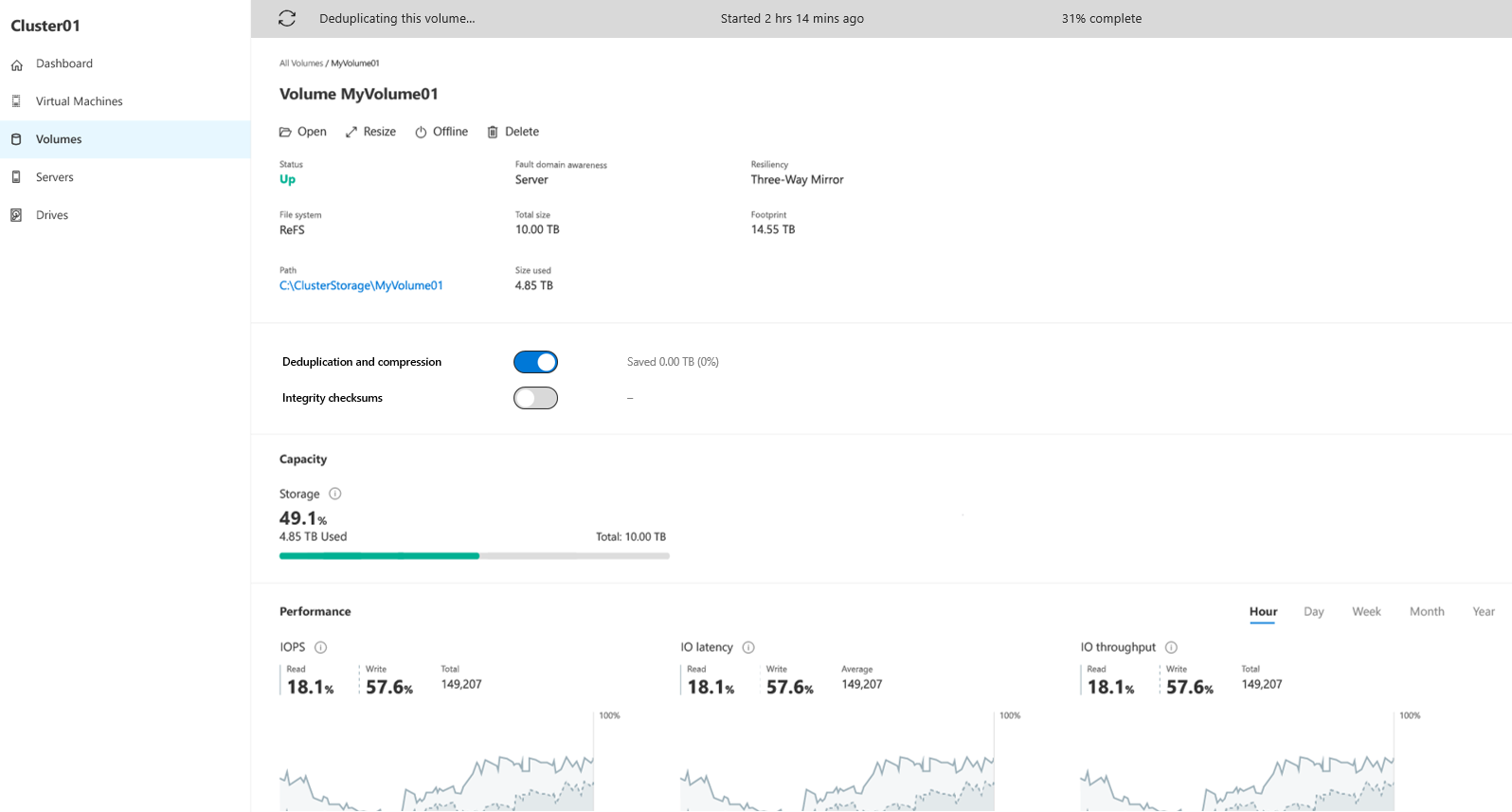 Get up to 10X more usable storage for free!
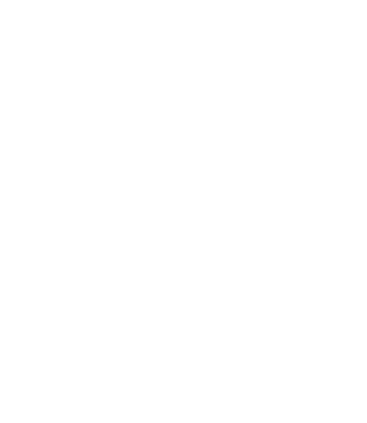 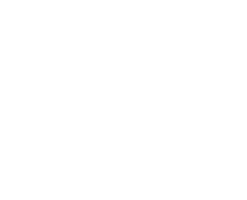 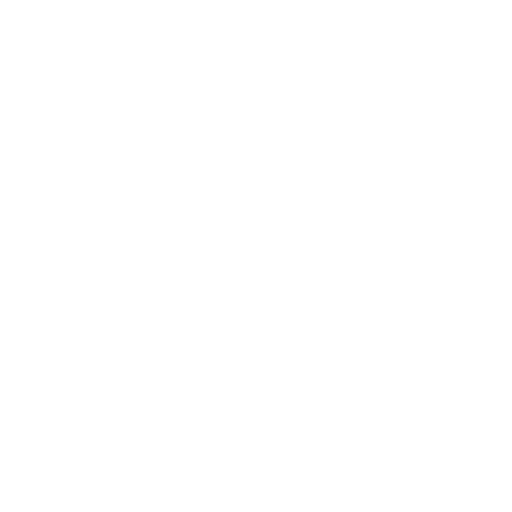 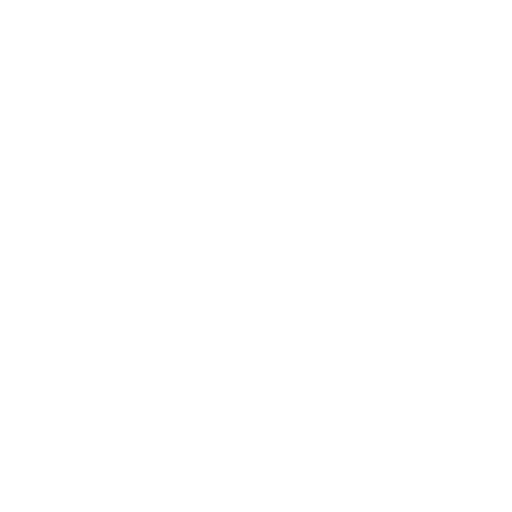 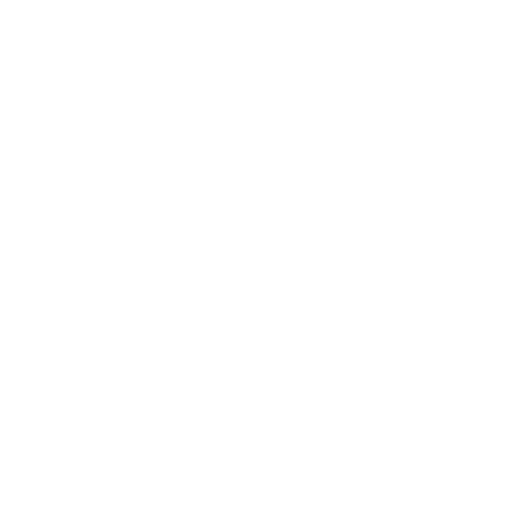 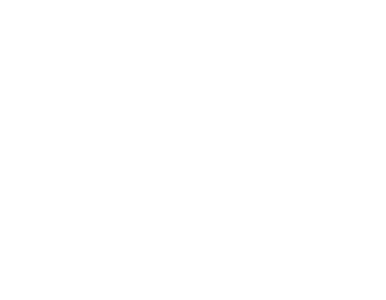 Documents, photos,music, videos
General-purposefile server
Virtual hard disk files, .iso files, backup
30%
Savings
60%
Savings
90%
Savings
– 5 –
Scale up, up, and away!
Max scale?
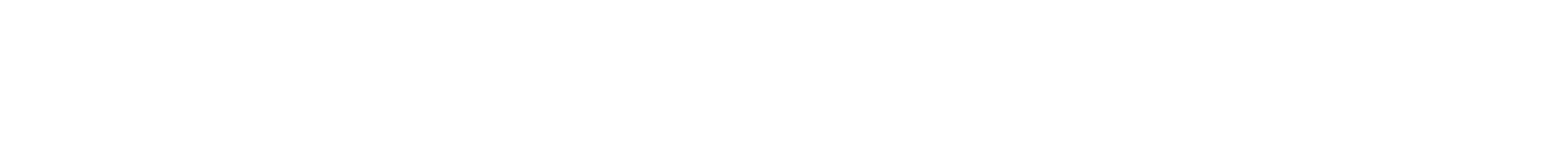 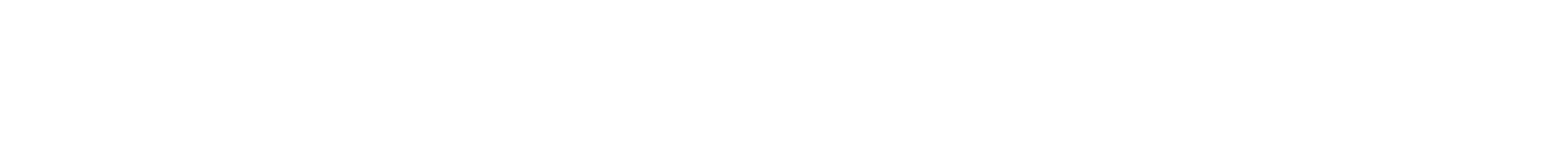 1 petabyte (PB) = 1,000 terabytes (TB)
1 PB
Windows Server 2016
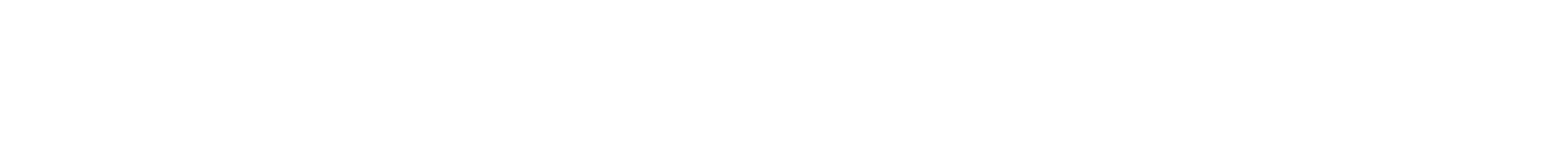 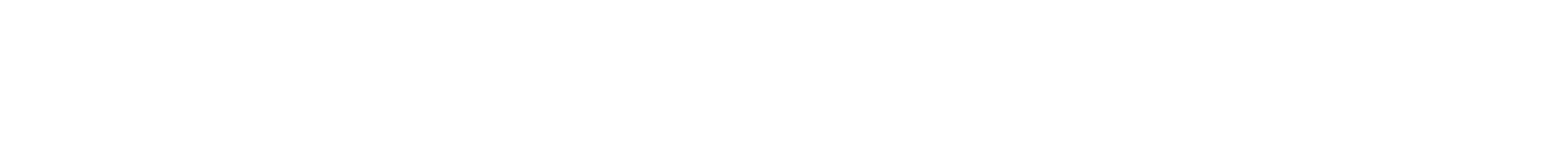 1 petabyte (PB) = 1,000 terabytes (TB)
1 PB
Windows Server 2016
4 PB
Windows Server 2019
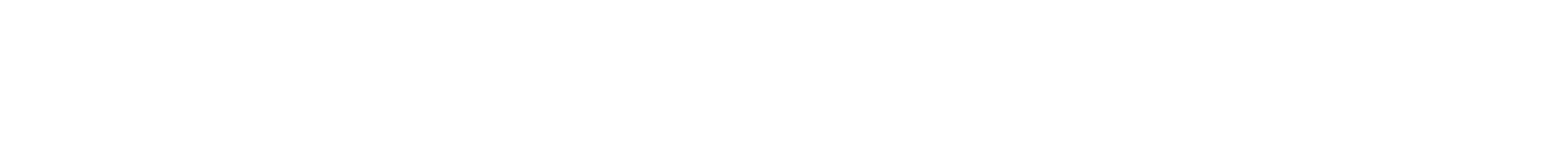 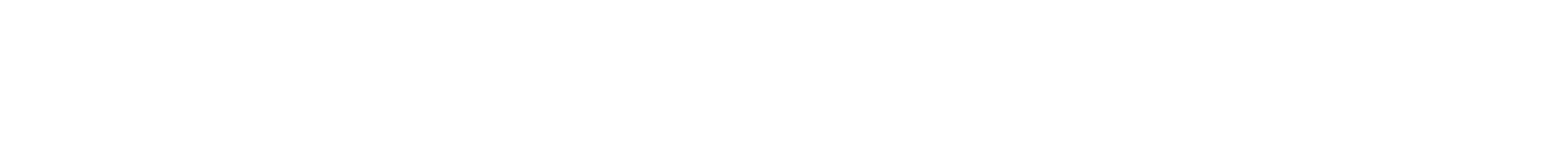 1 petabyte (PB) = 1,000 terabytes (TB)
NEW! Larger maximum scale
Applies only to
Windows Server
2019
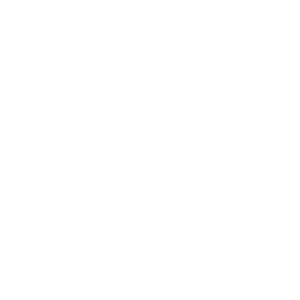 – 6 –
Persistent memory
Types of drives
PMEM
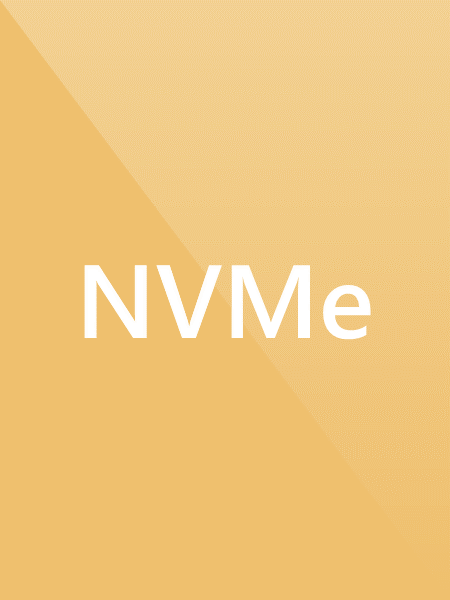 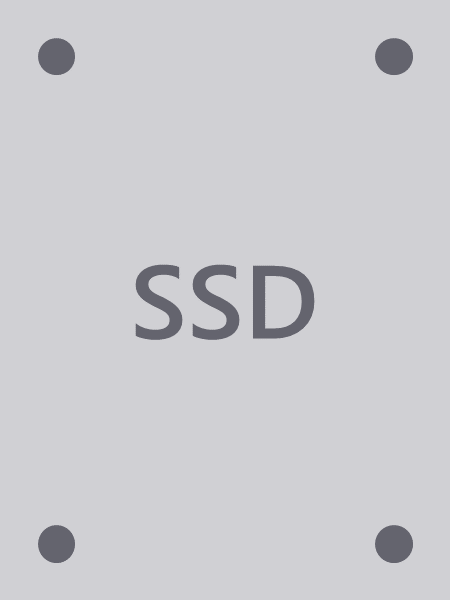 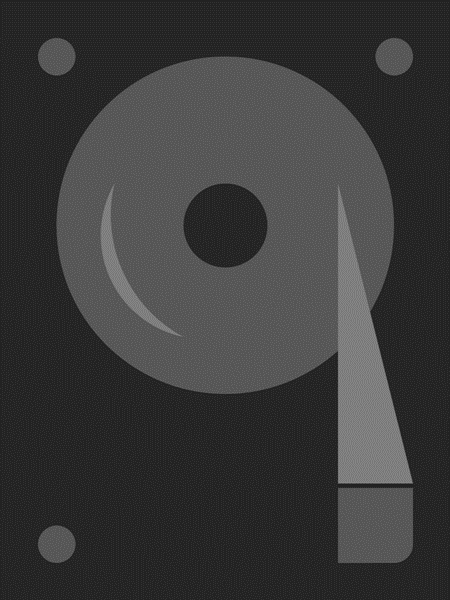 Persistent Memory

NVDIMM-N,Intel Optane DIMMs
Non-Volatile Memory Express

Connected via PCIe, includes M.2, U.2, Add-In-Card, and Intel Optane (3D X-Point)
Solid-State Drive

Any SSD connected via SATA or SAS, must have power-loss protection (PLP)
Hard Disk Drive

Any HDD connected via SATA or SAS, can be any RPM
Types of drives
PMEM
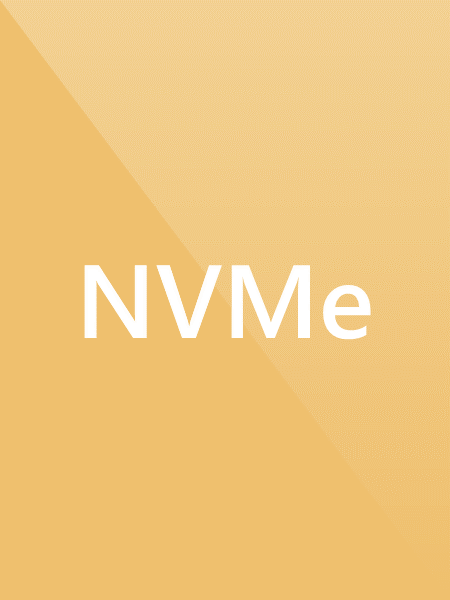 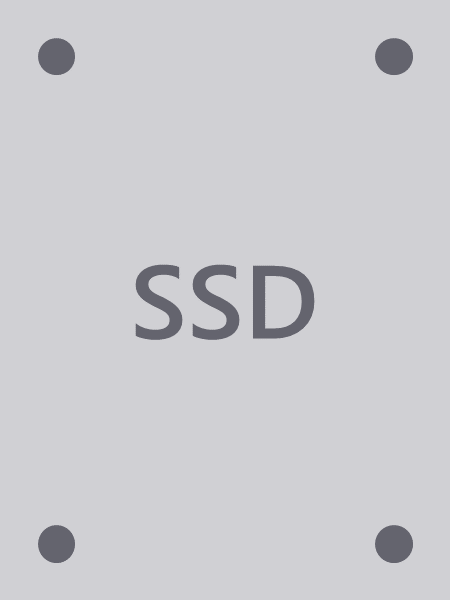 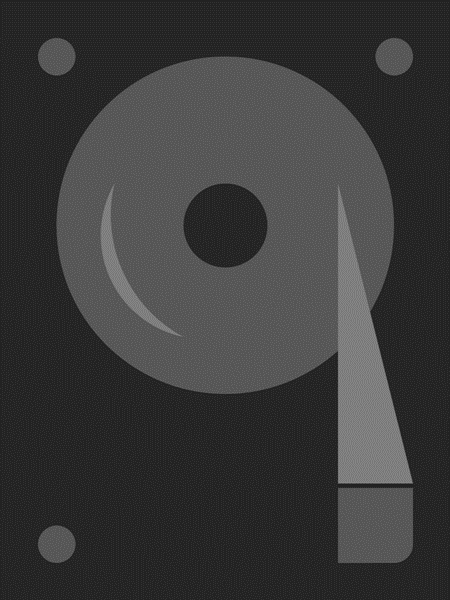 Persistent Memory

NVDIMM-N,Intel Optane DIMMs
Non-Volatile Memory Express

Connected via PCIe, includes M.2, U.2, Add-In-Card, and Intel Optane (3D X-Point)
Solid-State Drive

Any SSD connected via SATA or SAS, must have power-loss protection (PLP)
Hard Disk Drive

Any HDD connected via SATA or SAS, can be any RPM
~ 5 µs
~ 0.1 ms
~ 0.1 ms
~ 10 ms
5,000 ns
100,000 ns
100,000 ns
10,000,000 ns
Types of drives
PMEM
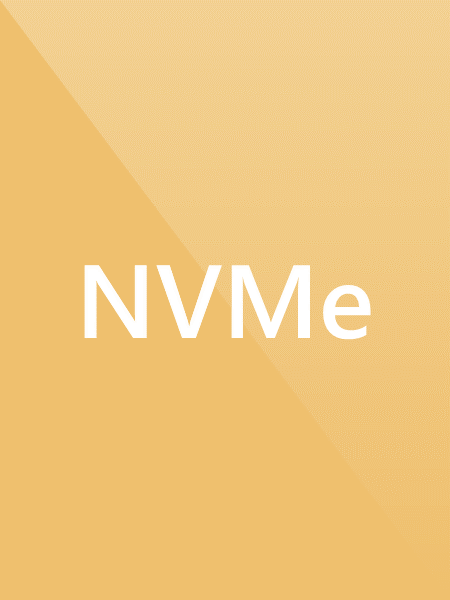 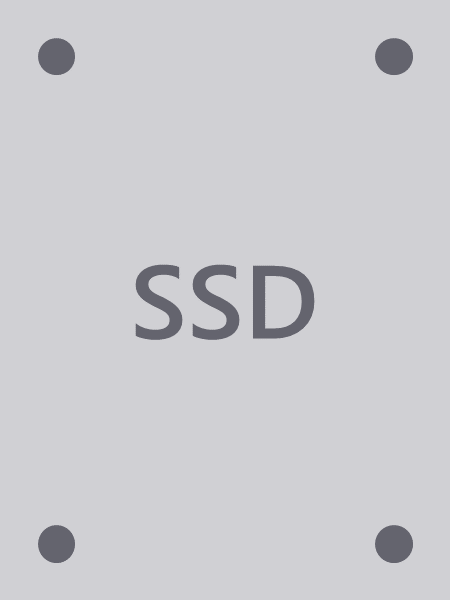 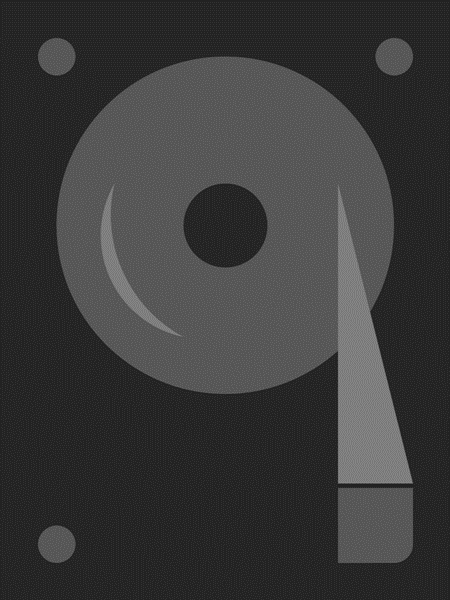 ~ 10 µs
~ 0.1 ms
~ 0.1 ms
~ 10 ms
5,000 ns
100,000 ns
100,000 ns
10,000,000 ns
Persistent memory
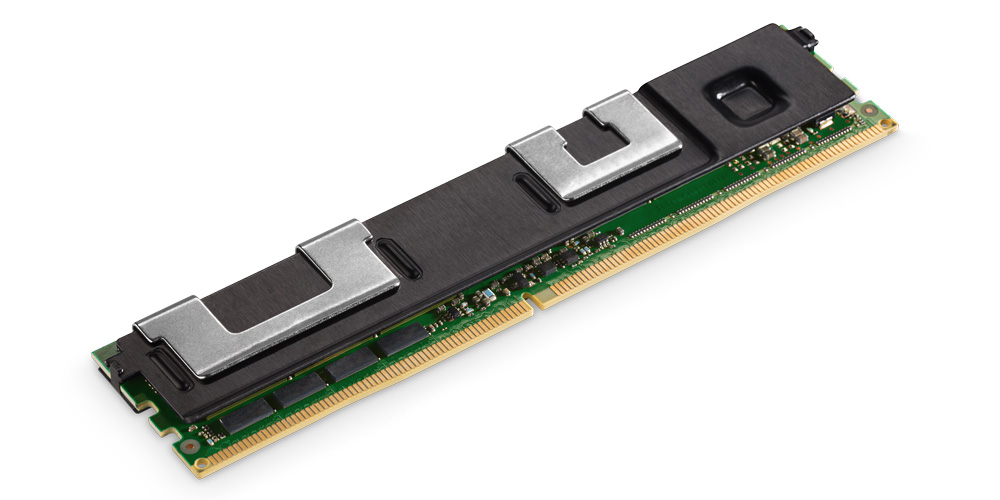 * Image courtesy of Intel
Persistent memory
Windows Server
2019
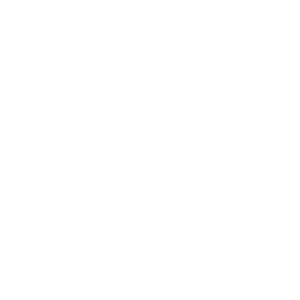 Applies only to
Full support with Storage Spaces Direct
Use as cache
Accelerate active working set
Use as capacity
Extremely consistent, low latency
Simple and familiar user experience
“Just another physical disk”
With new MediaType
Use PowerShell or Windows Admin Center
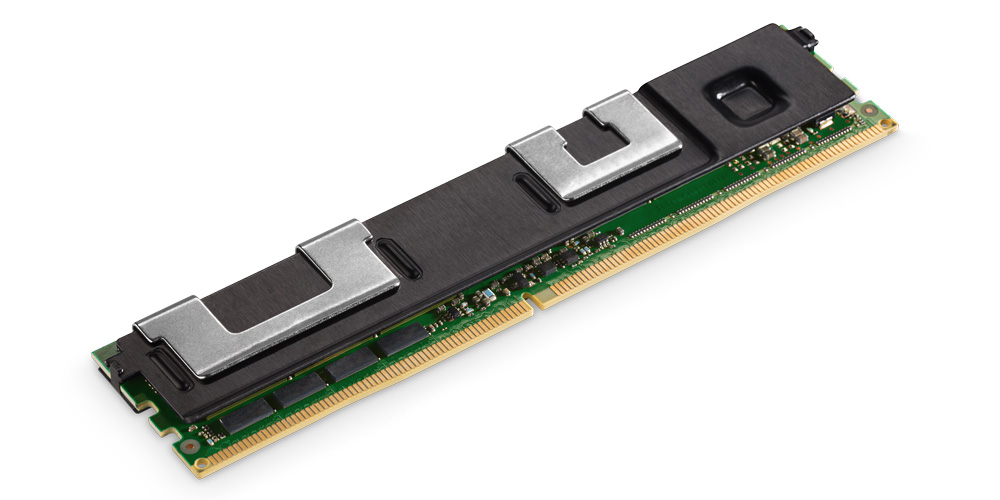 * Image courtesy of Intel
– 7 –
Faster mirror-accelerated parity
Mirror-accelerated parity
Windows Server
Windows Server
2016
2019
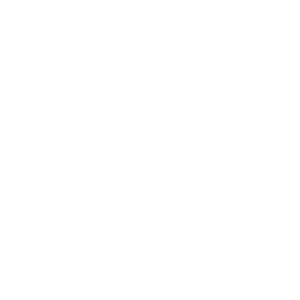 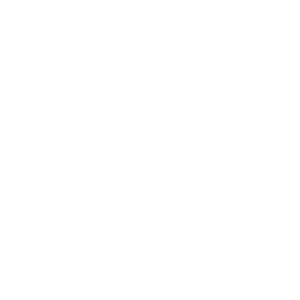 Applies to both versions
Create volume that’s part mirror, part parity
Write to mirror, “rotate” to parity later
Defer compute-intensive calculation to nearline
Strike the right balance
You choose the ratio of mirror-to-parity
Tradeoff performance for storage efficiency
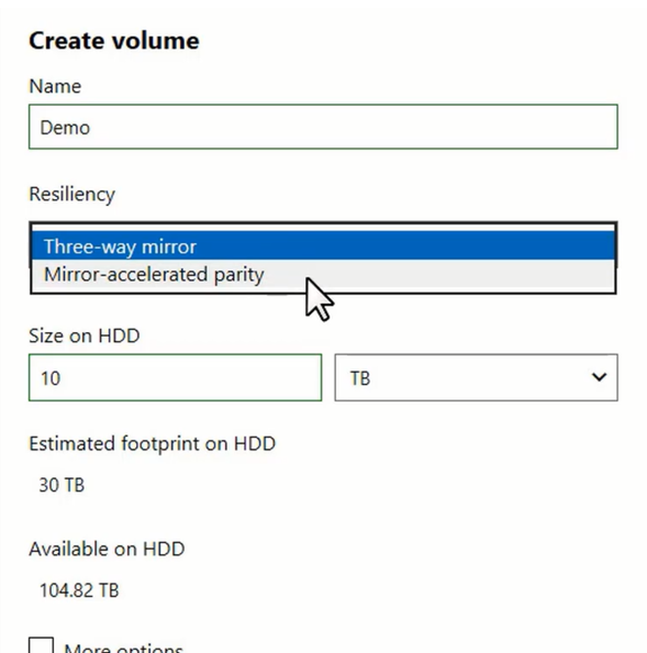 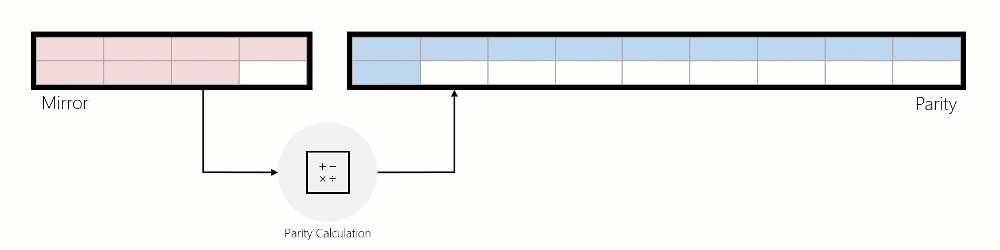 Mirror-accelerated parity gives capacity back
4 nodes
8 nodes
12 nodes
2x
Baseline
Windows Server 2016
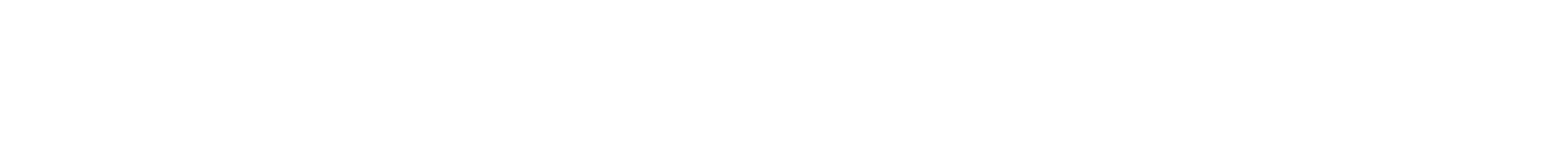 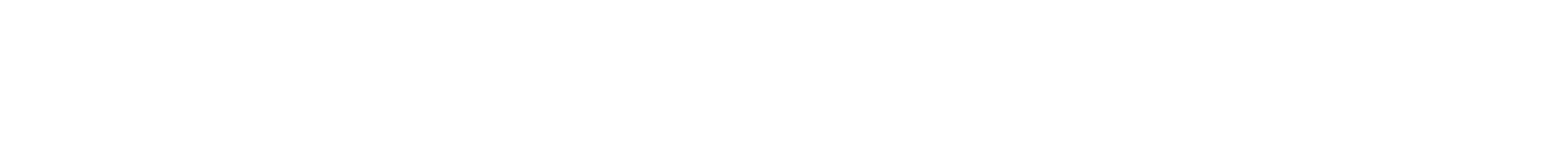 Measured with 4K random IO, drifting working set, and 70/30 read/write mix
Baseline
Windows Server 2016
+100%
Windows Server 2019
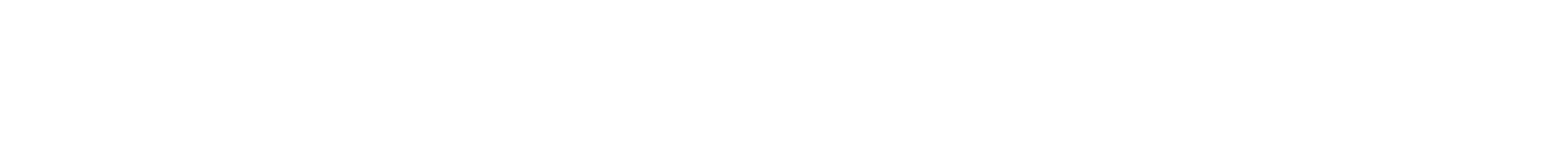 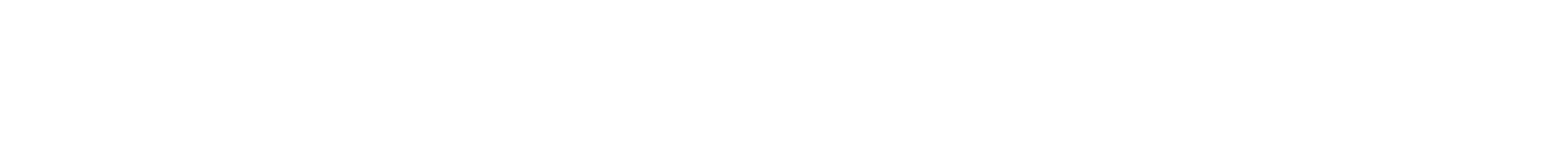 Measured with 4K random IO, drifting working set, and 70/30 read/write mix
NEW! 100% Faster mirror-accelerated parity
Windows Server
2019
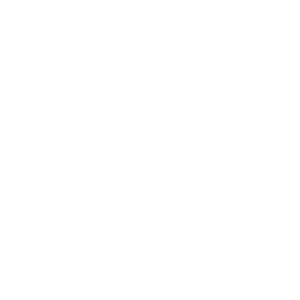 Applies only to
Storage performance in IOPS
Three-way mirror
+100%
Mirror-accelerated parity
Dual parity
* Mirror-accelerated parity outperforms dual parity, especially in Windows Server 2019, but three-way mirror remains the clear performance leader.
Capacity efficiency in %
Three-way mirror
Mirror-accelerated parity
Dual parity
* Three-way mirror has 33.3% storage efficiency. Dual parity starts at 50.0% and goes up to 80.0%. Mirror-accelerated parity is in between.
– 8 –
Built-in performance history
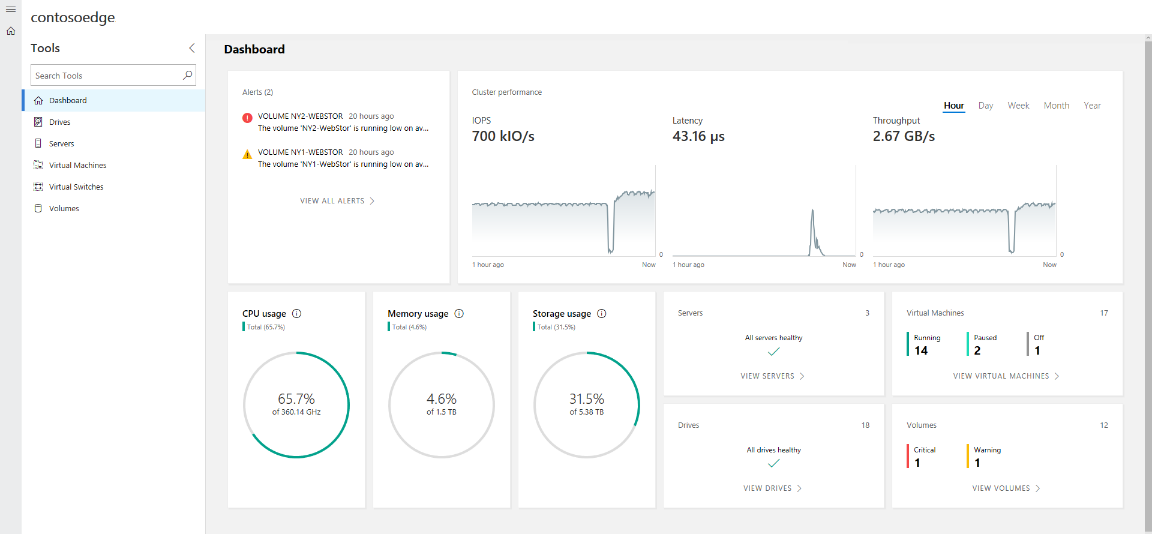 You do not need to install, configure, or start anything. An external database is not required.
An Internet connection is not required.
System Center is not required.
Were there any CPU spikes last week?
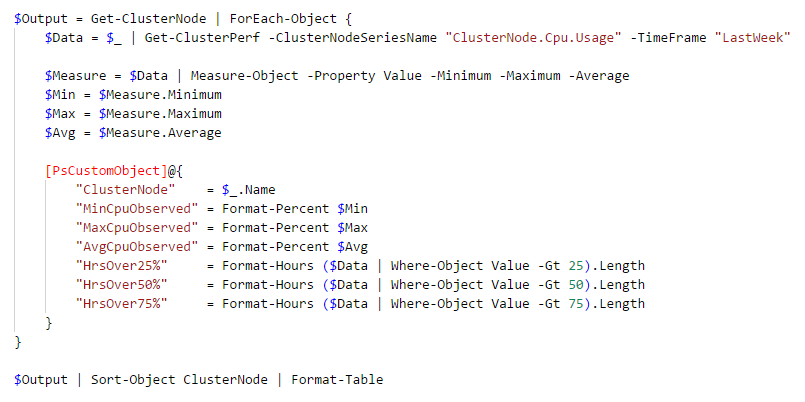 Were there any CPU spikes last week?
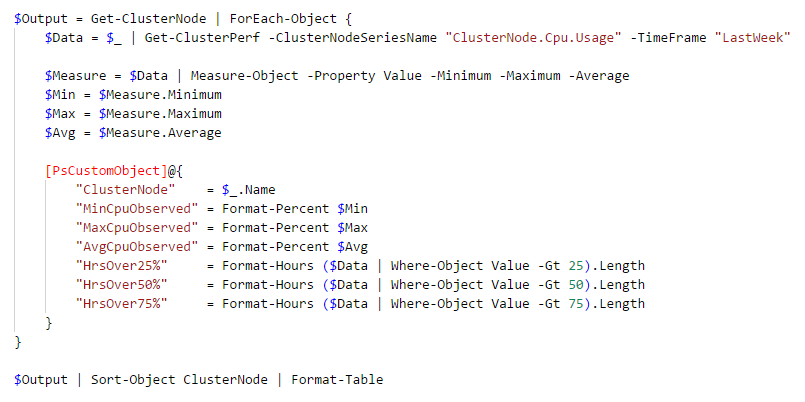 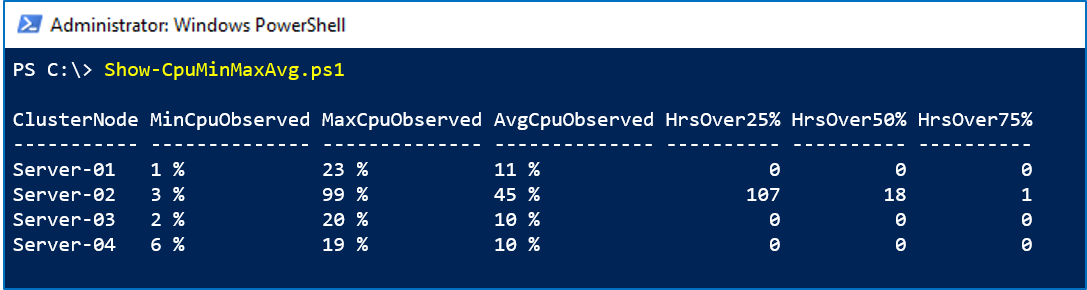 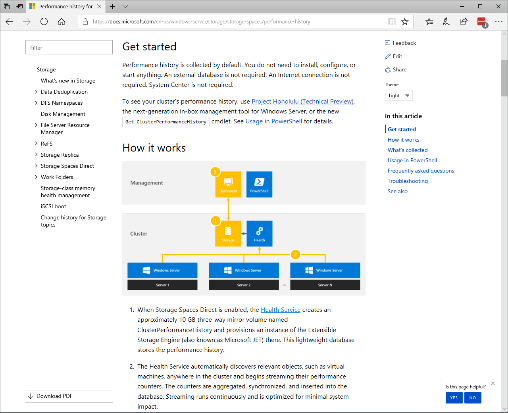 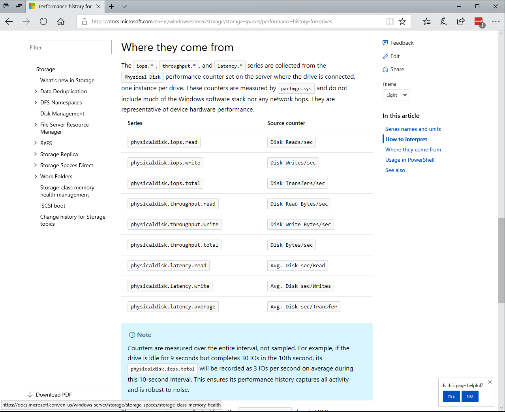 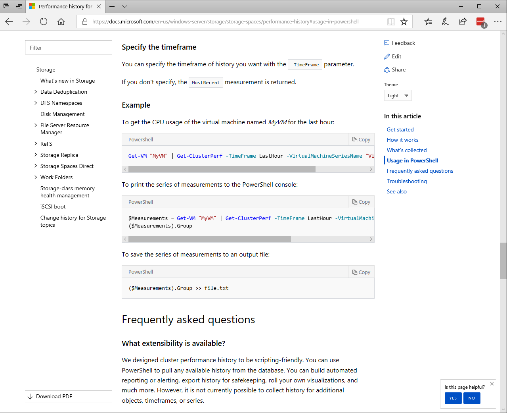 aka.ms/ClusterPerformanceHistory
– 9 –
Built-in outlier detection
NEW! Proactive outlier detection
Windows Server
2019
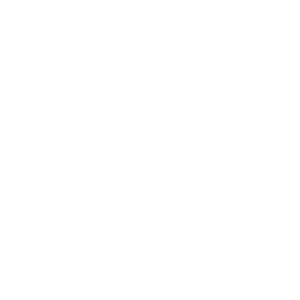 Applies only to
Continuously monitor drive latency
Organize drives into peer groups
Compare every drive’s mean latency against its peers
Compare every drive’s tail (99th percentile) latency against its peers
Proven in Azure
Long-standing and very successful approach
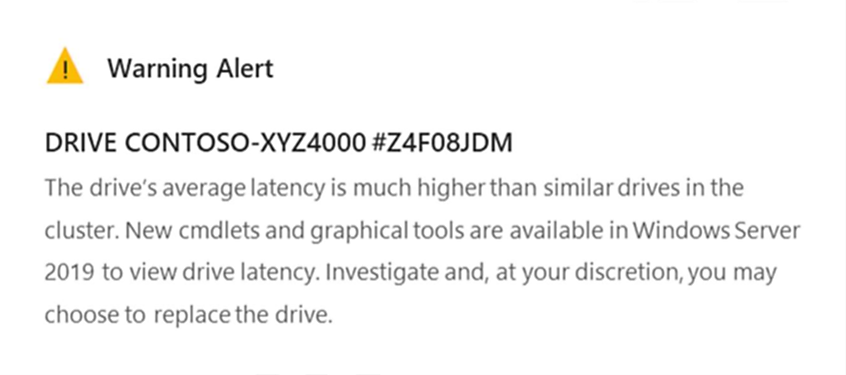 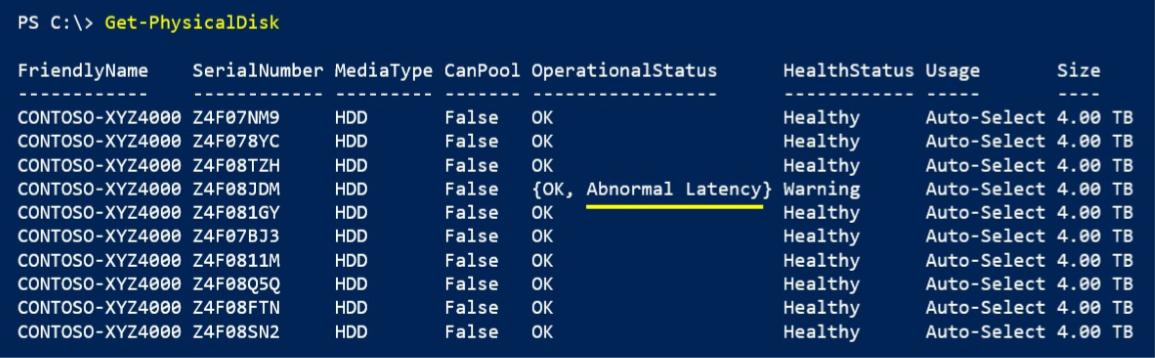 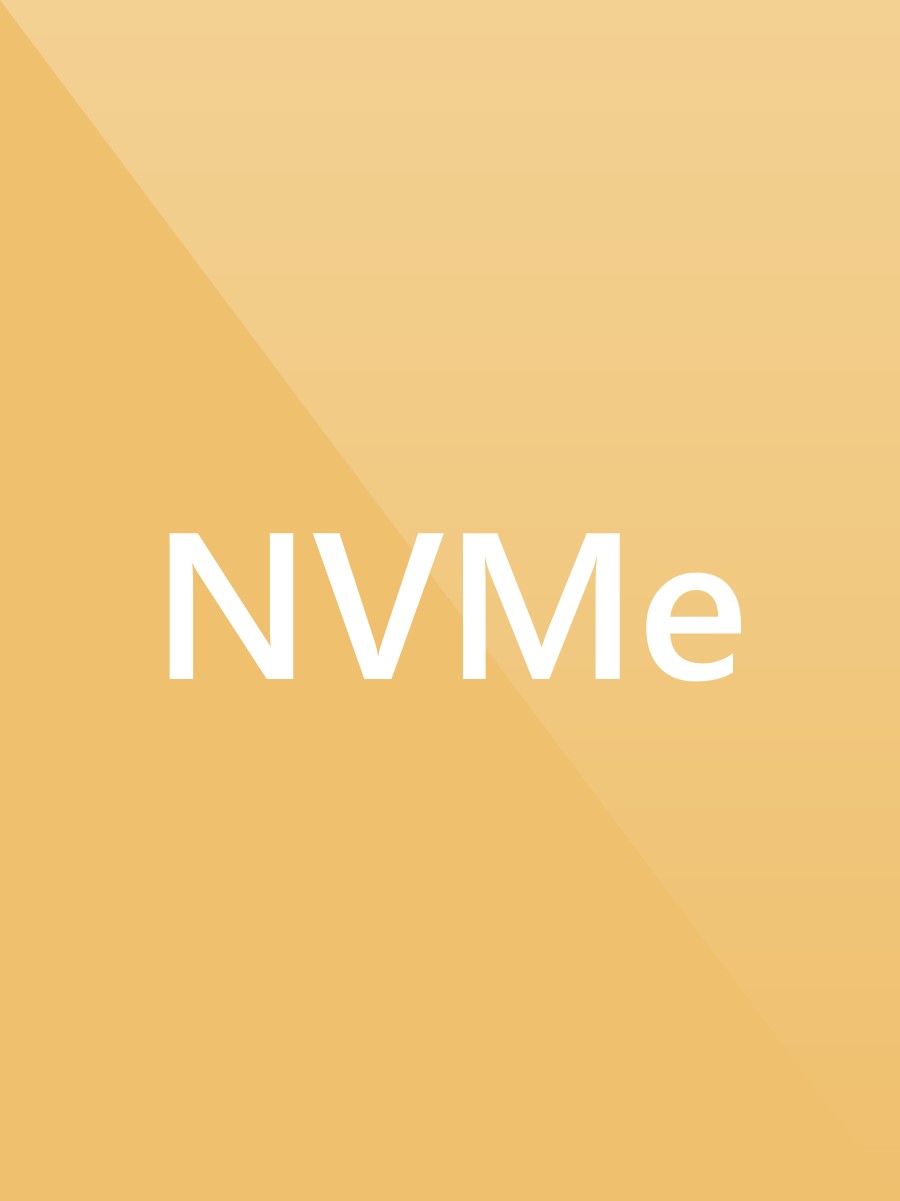 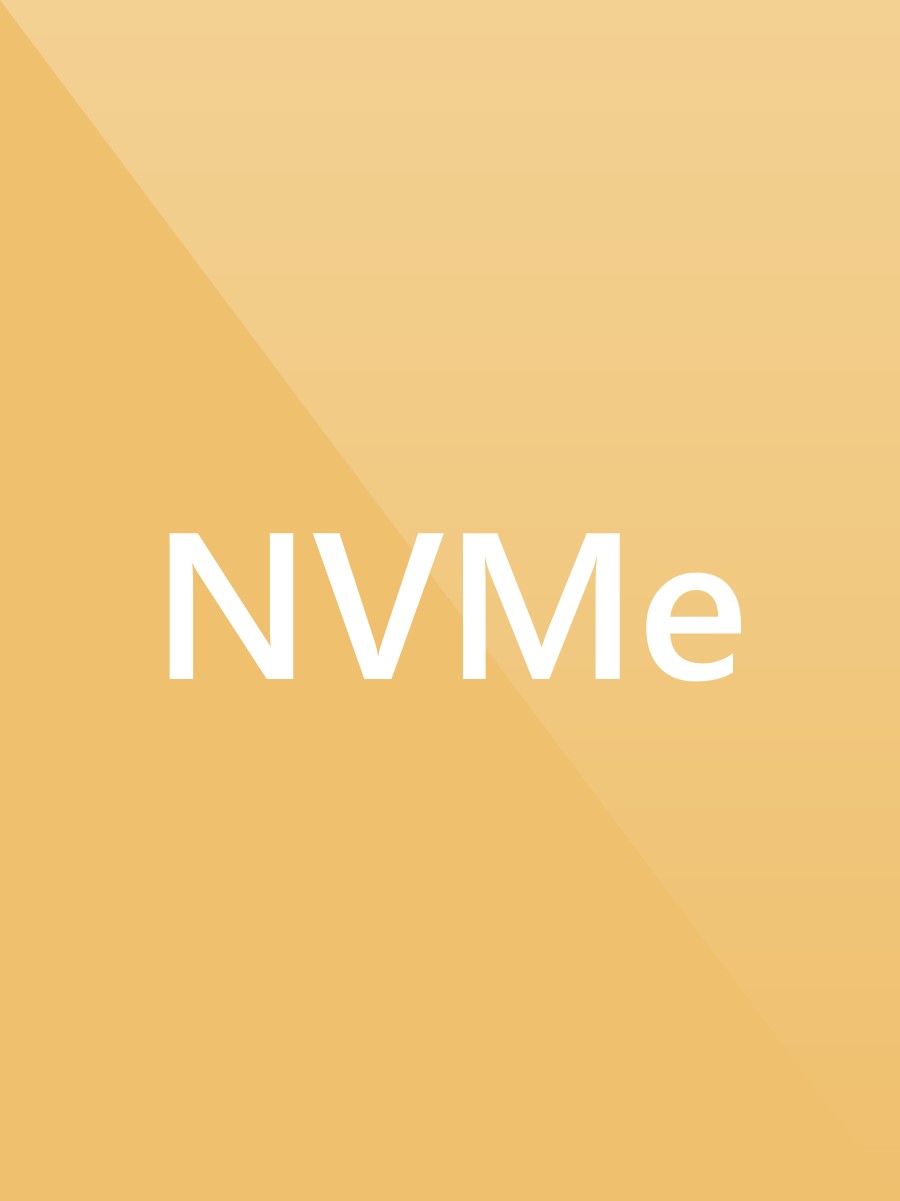 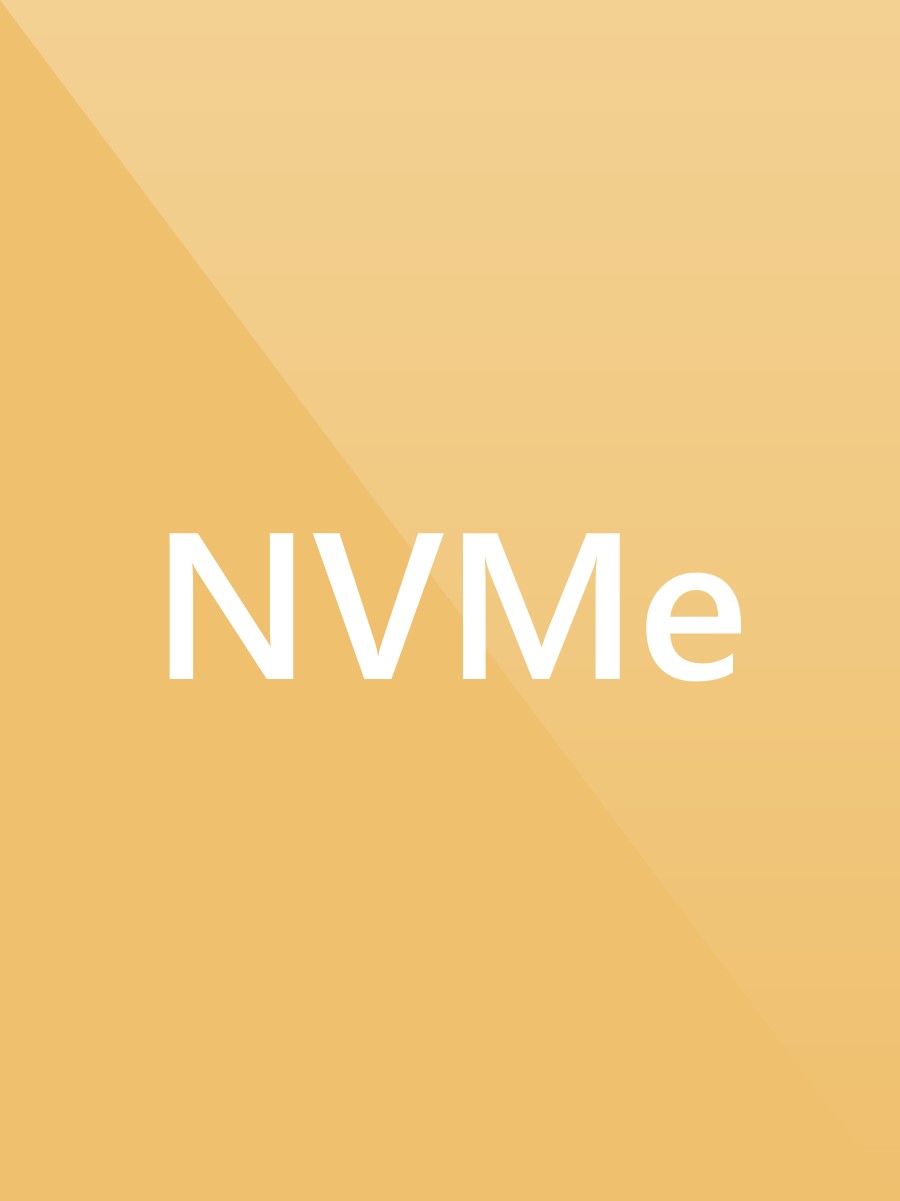 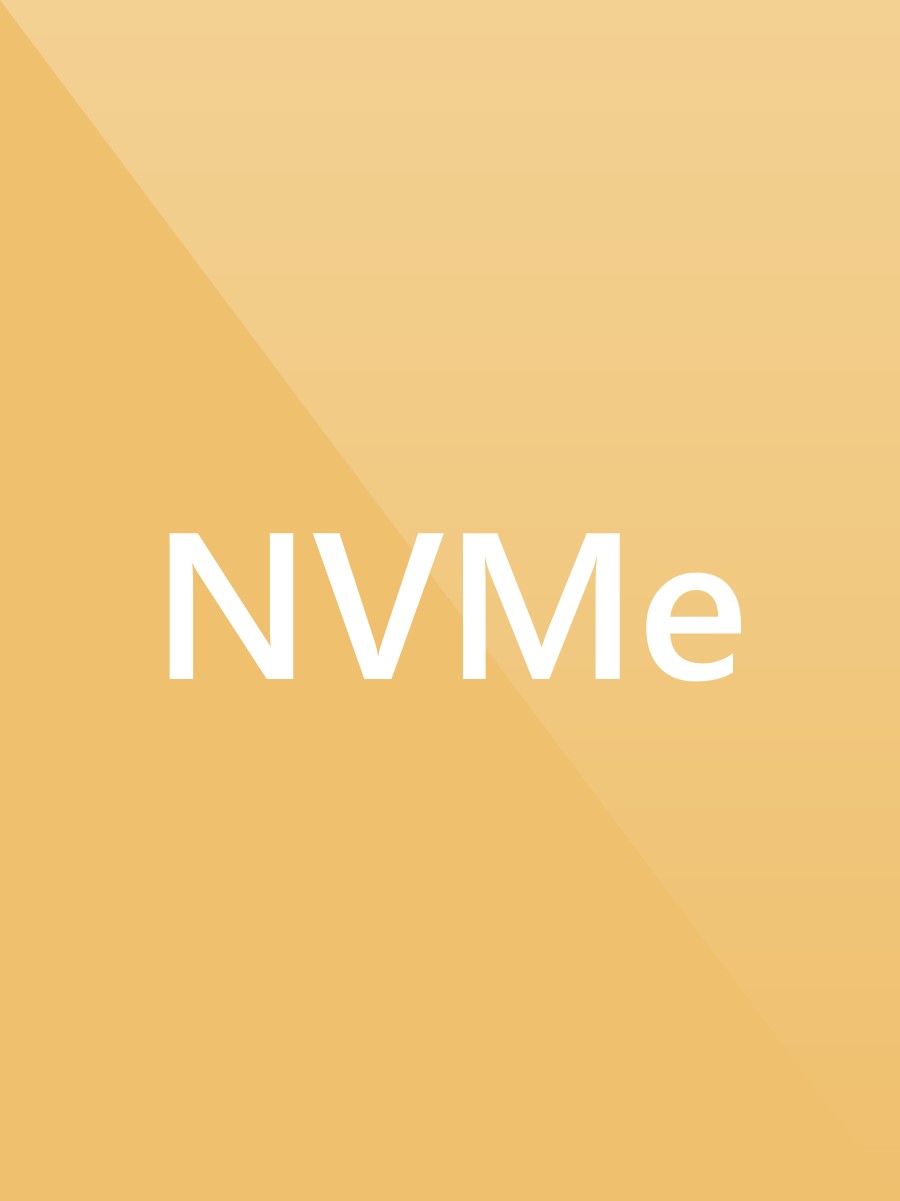 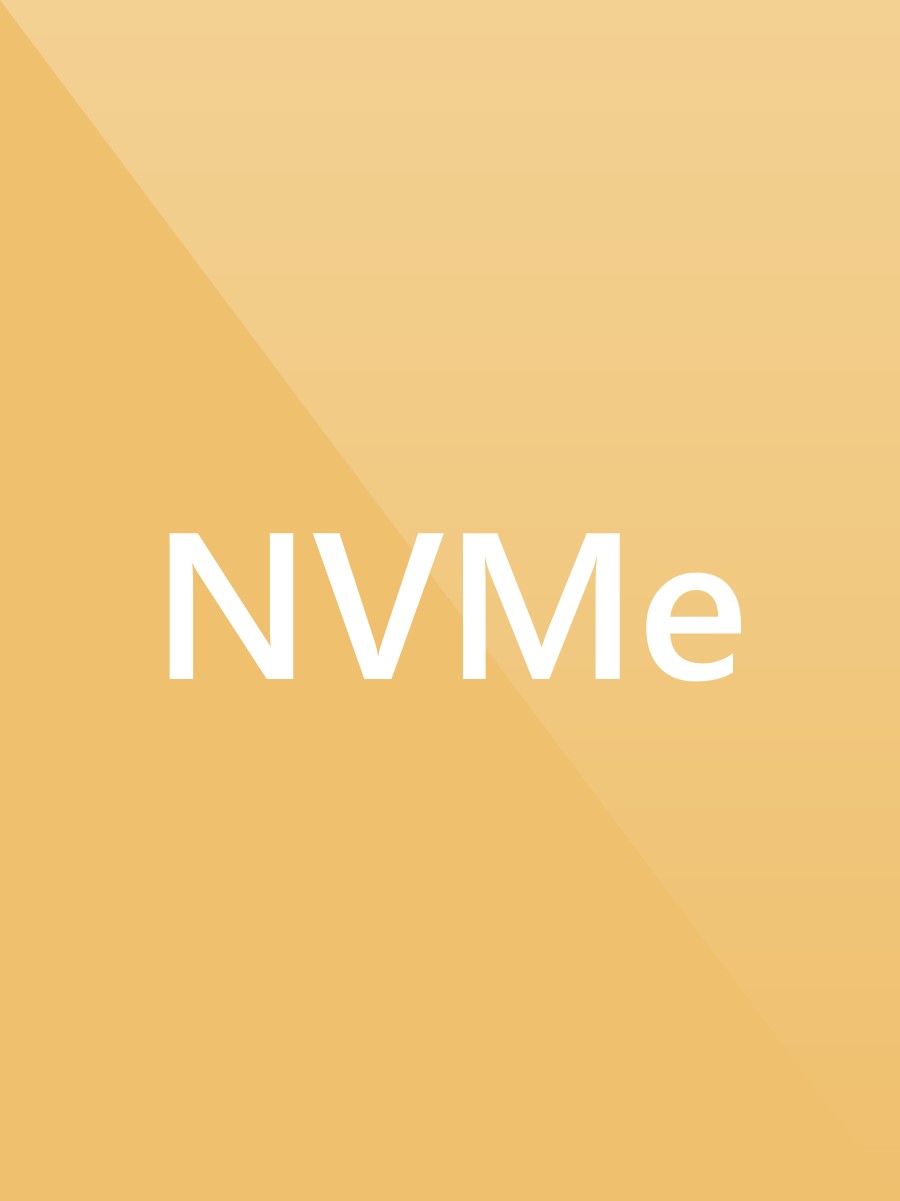 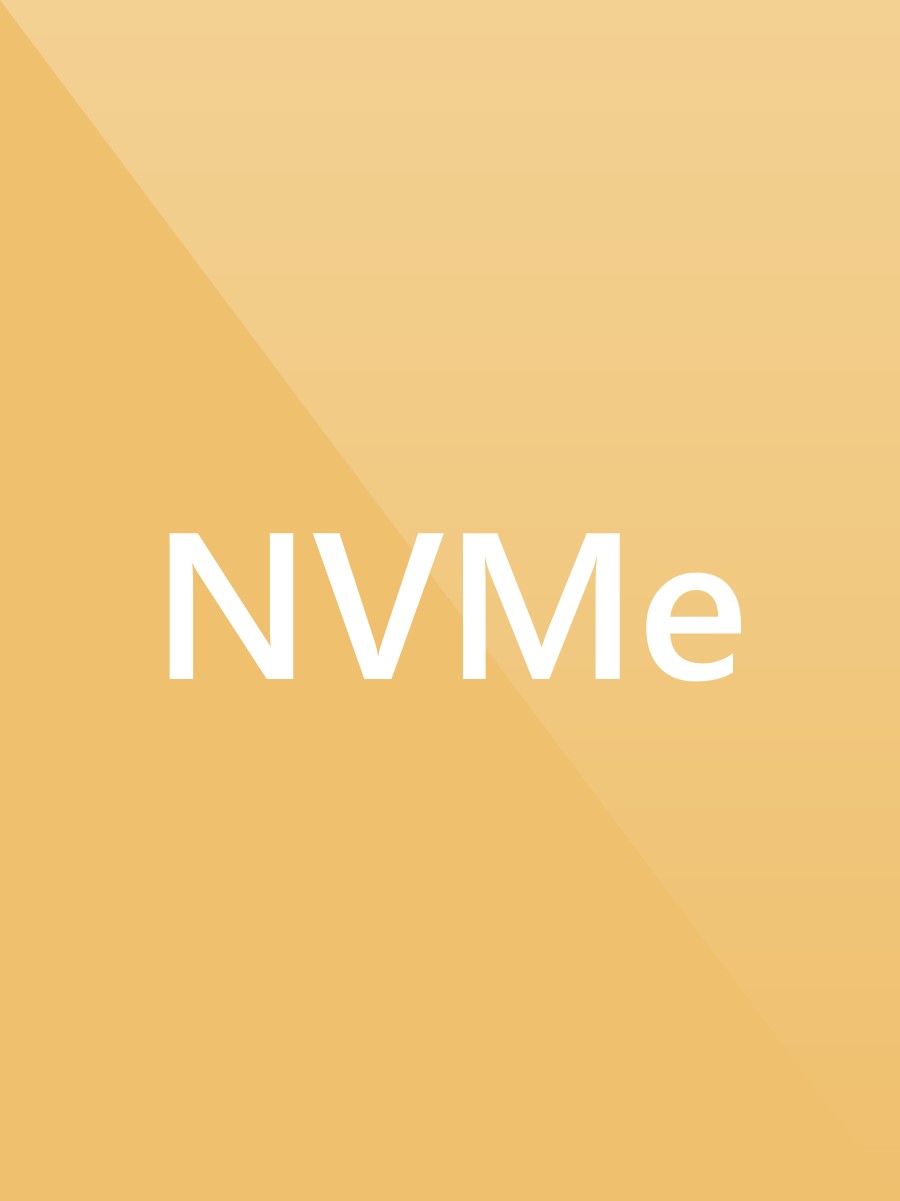 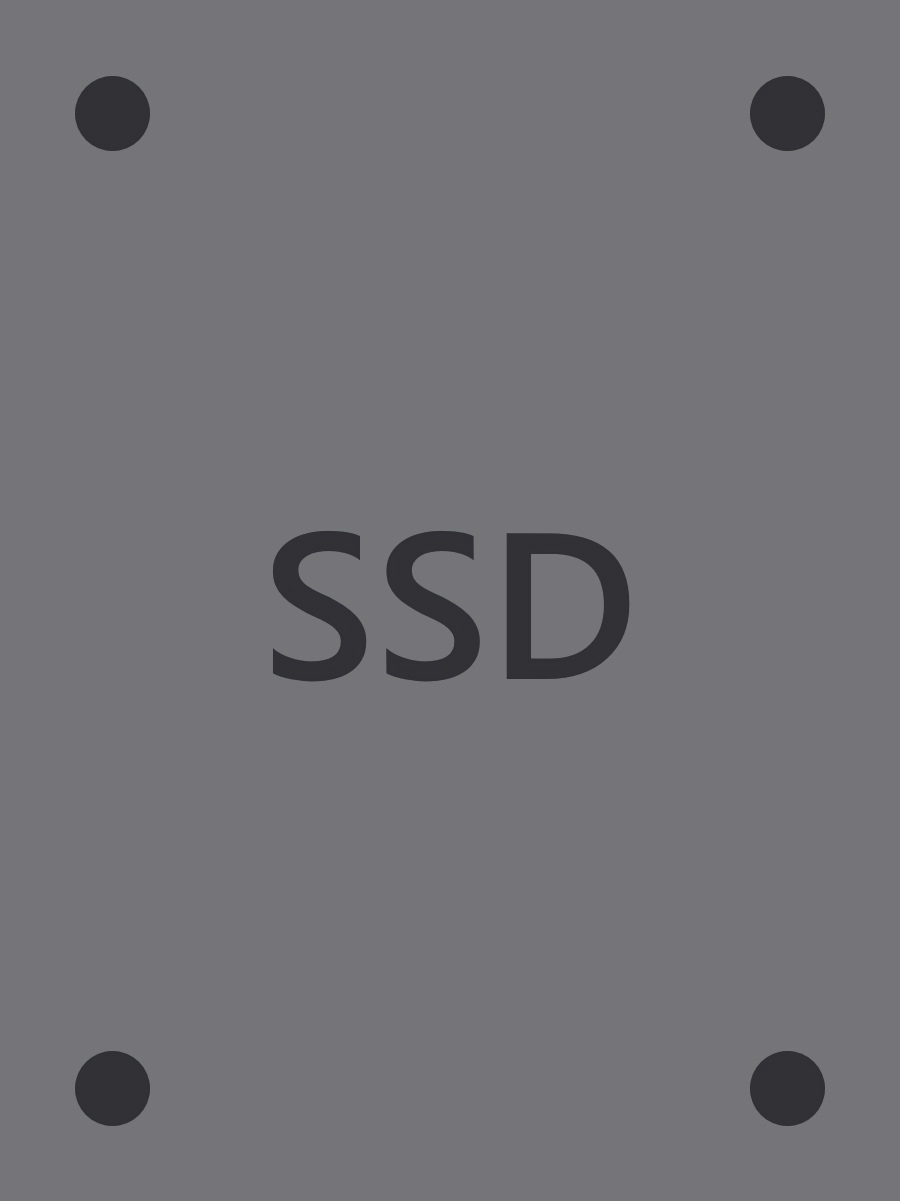 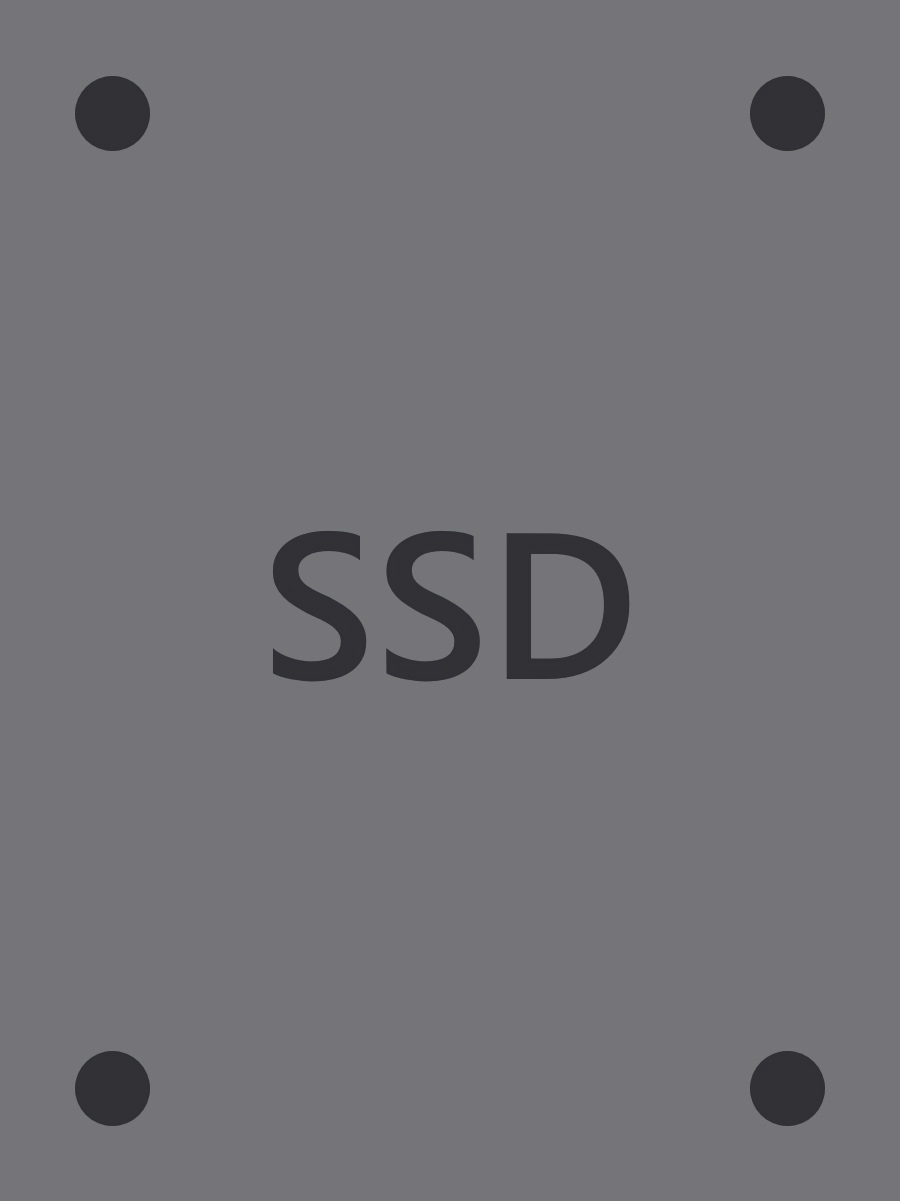 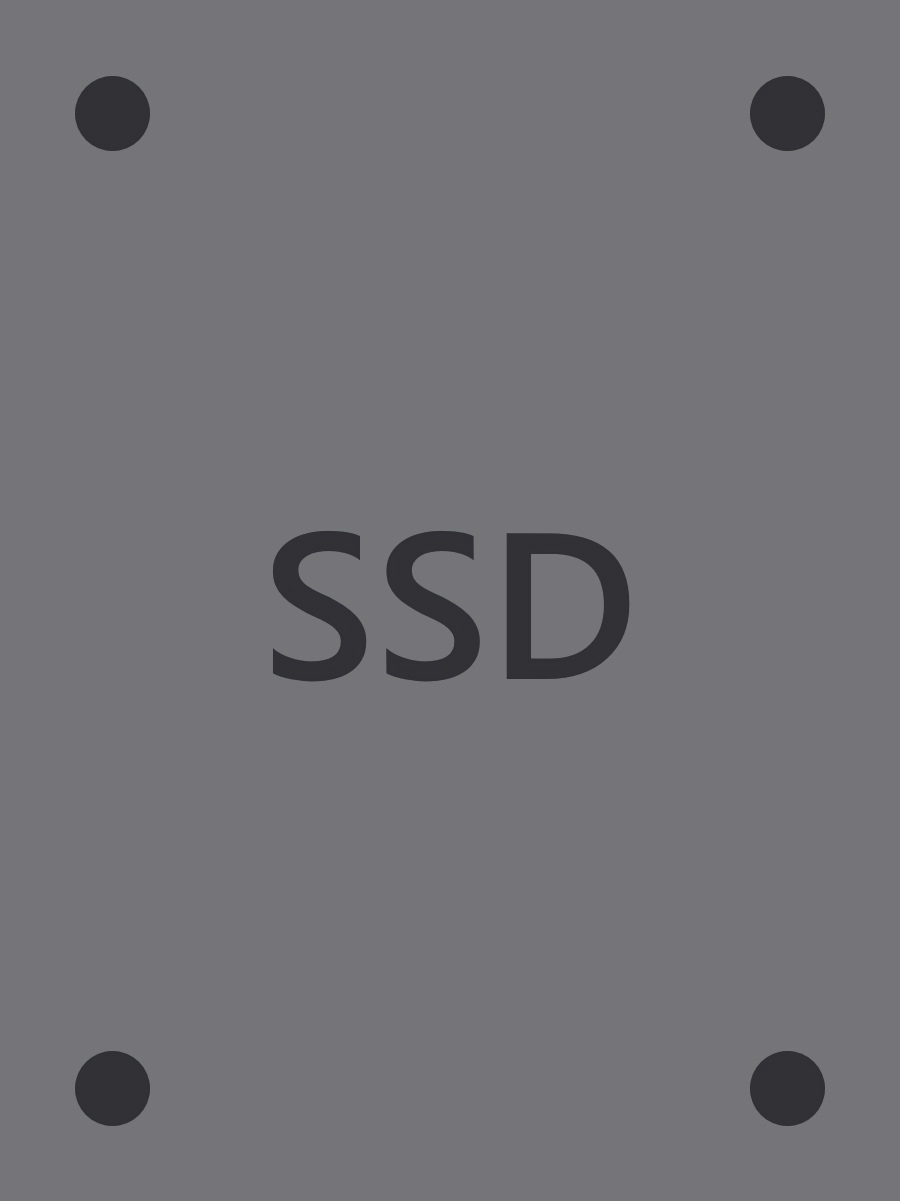 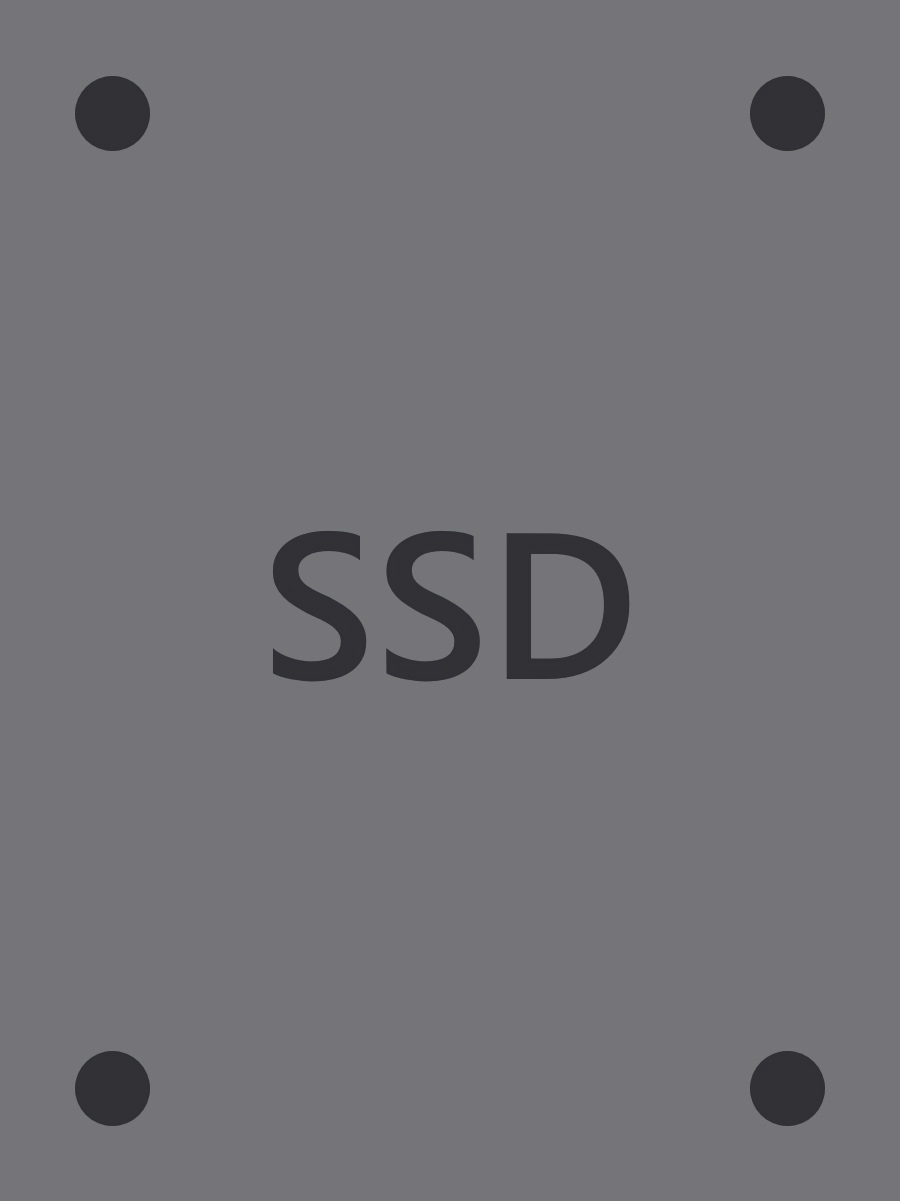 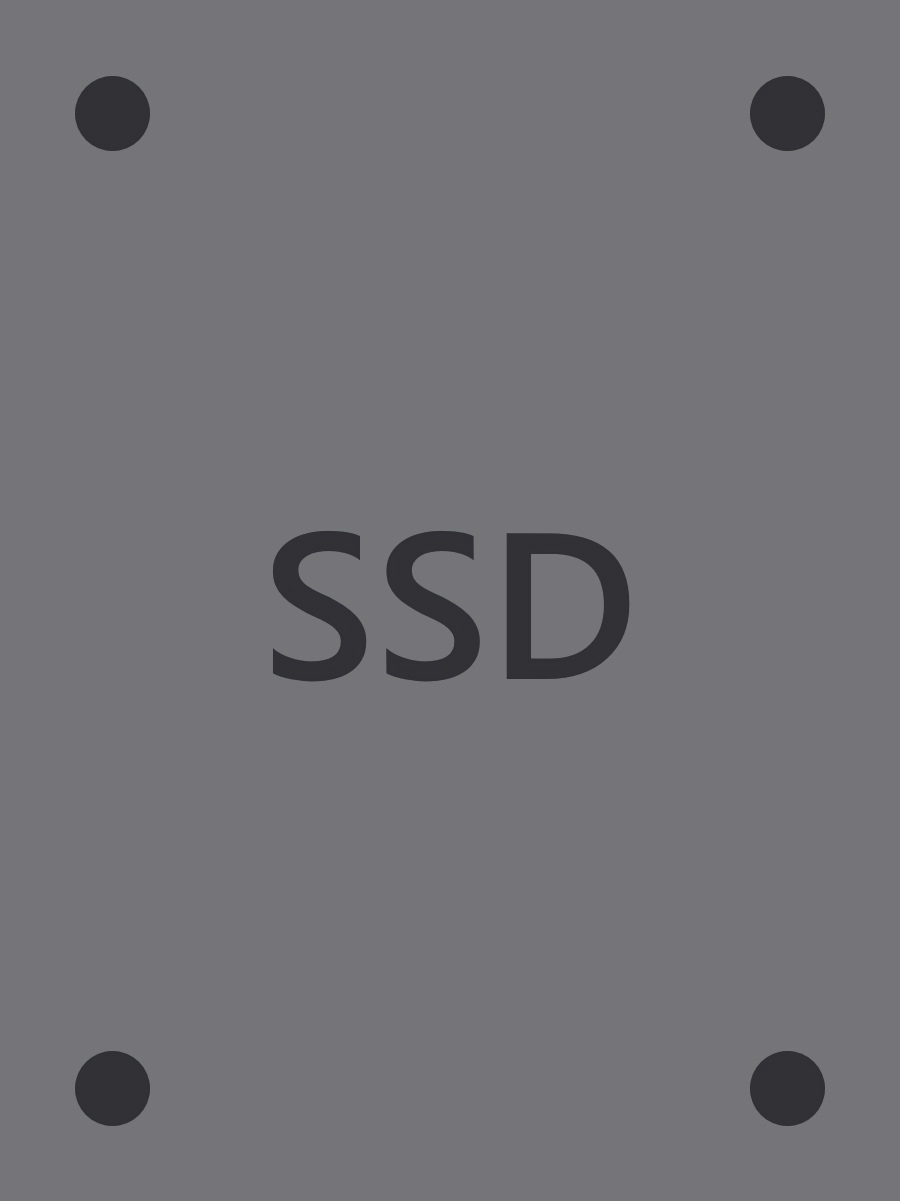 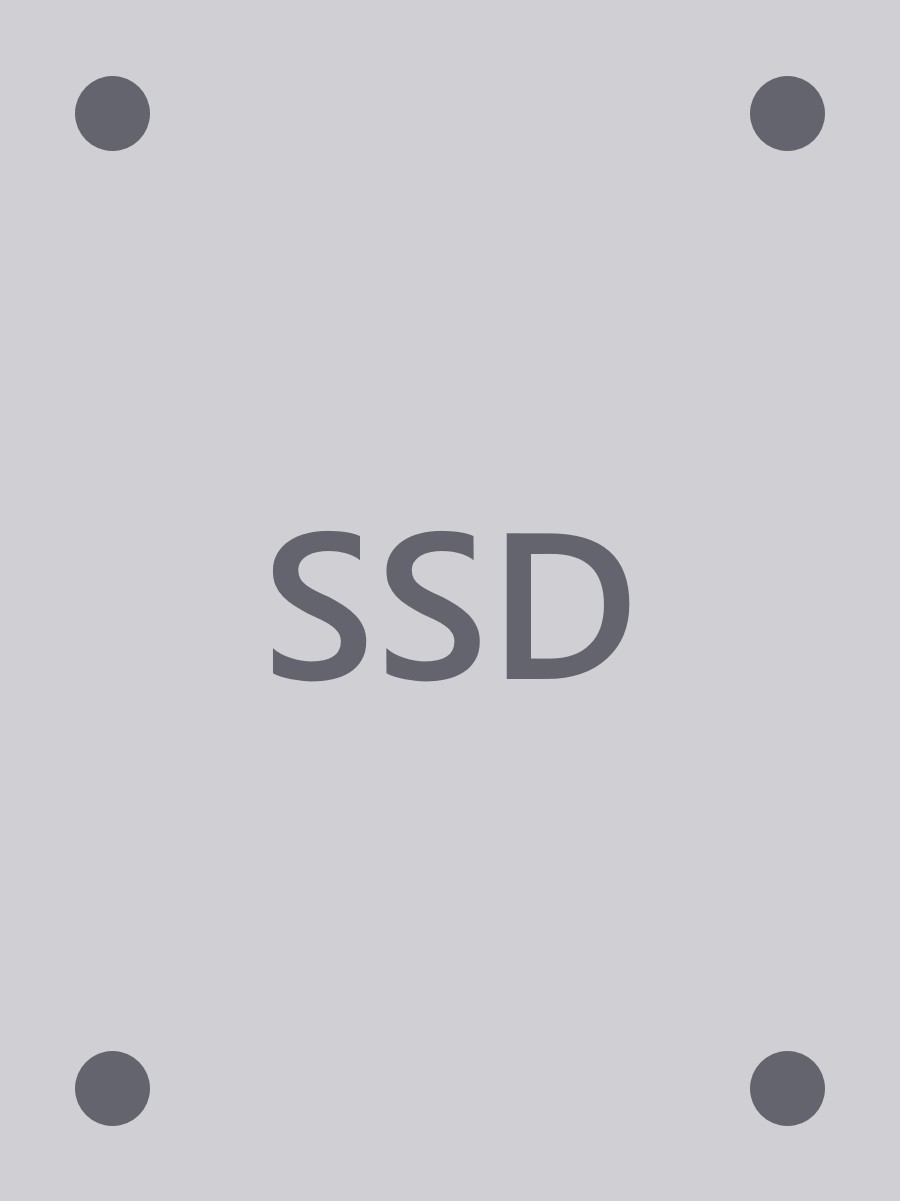 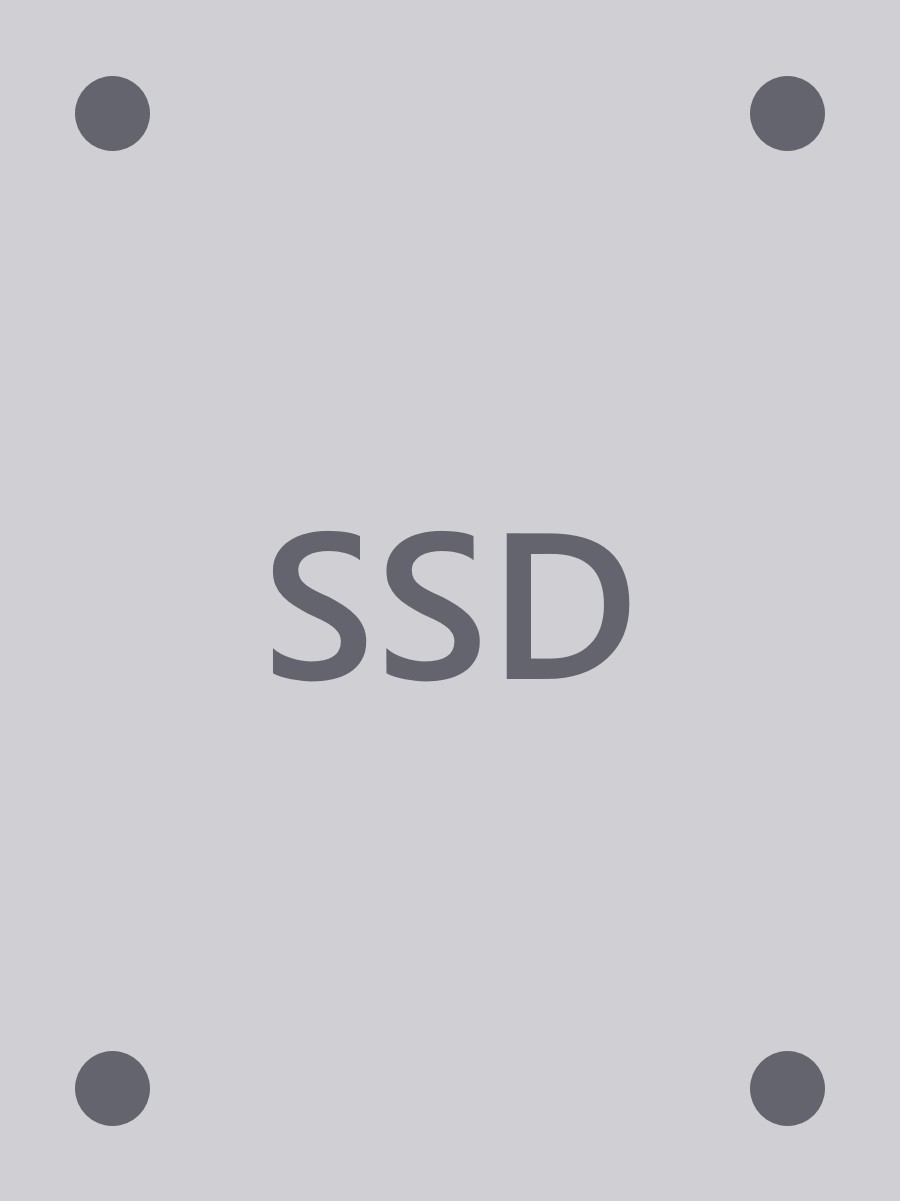 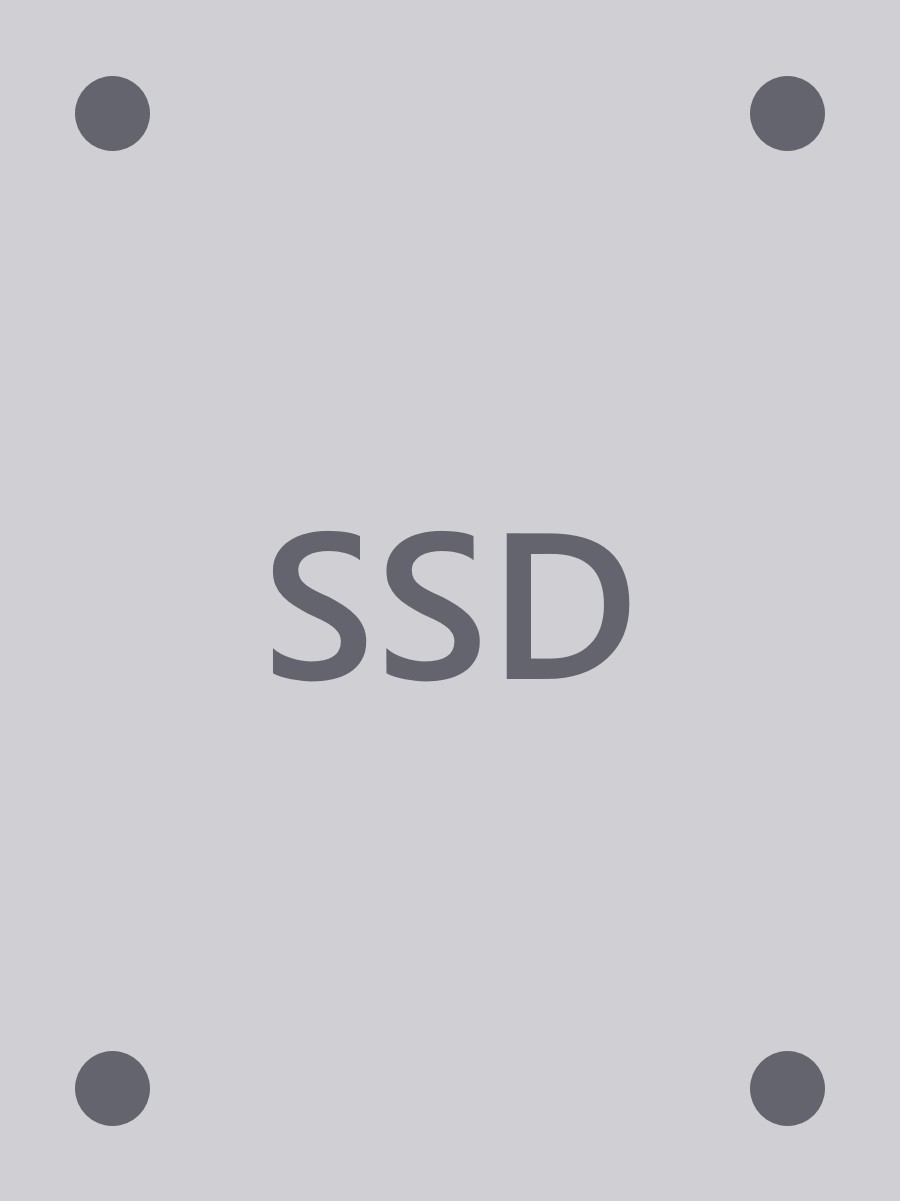 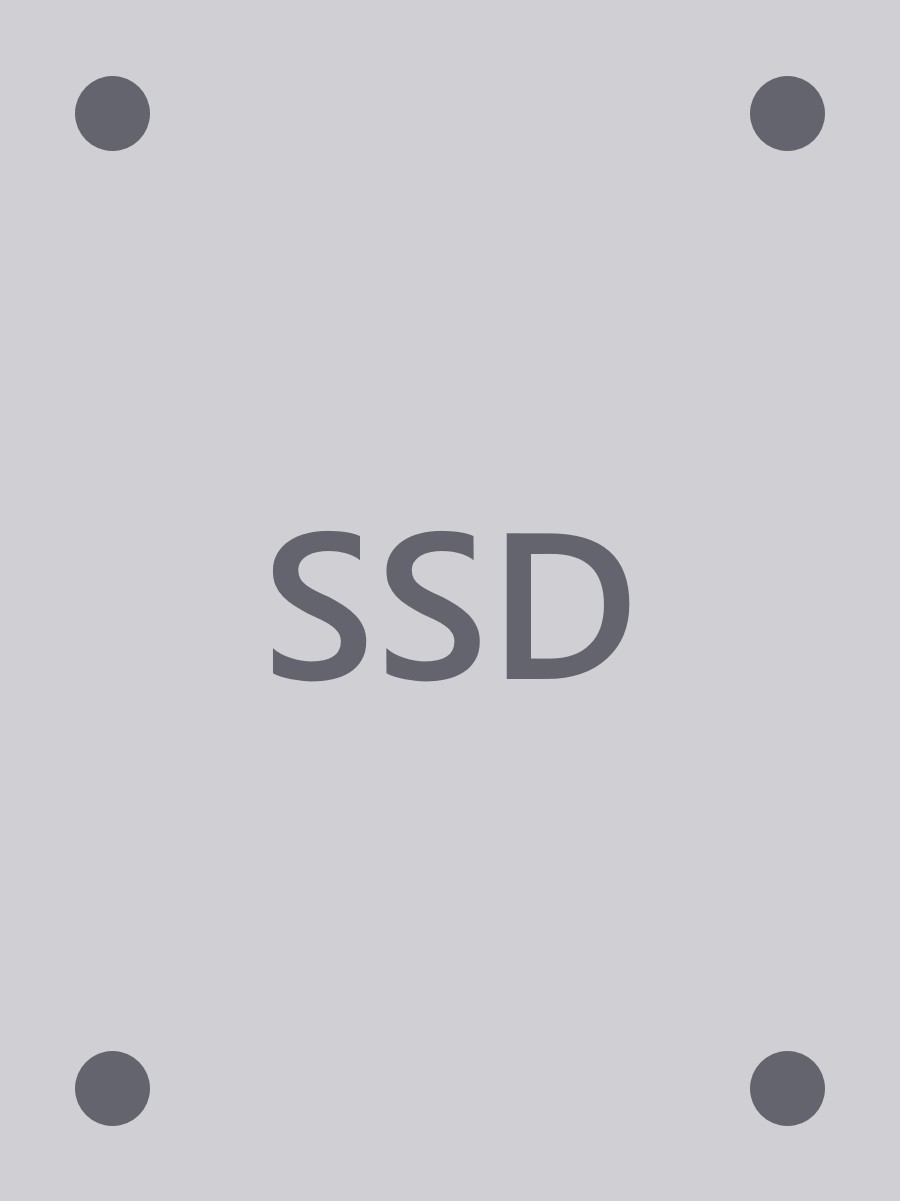 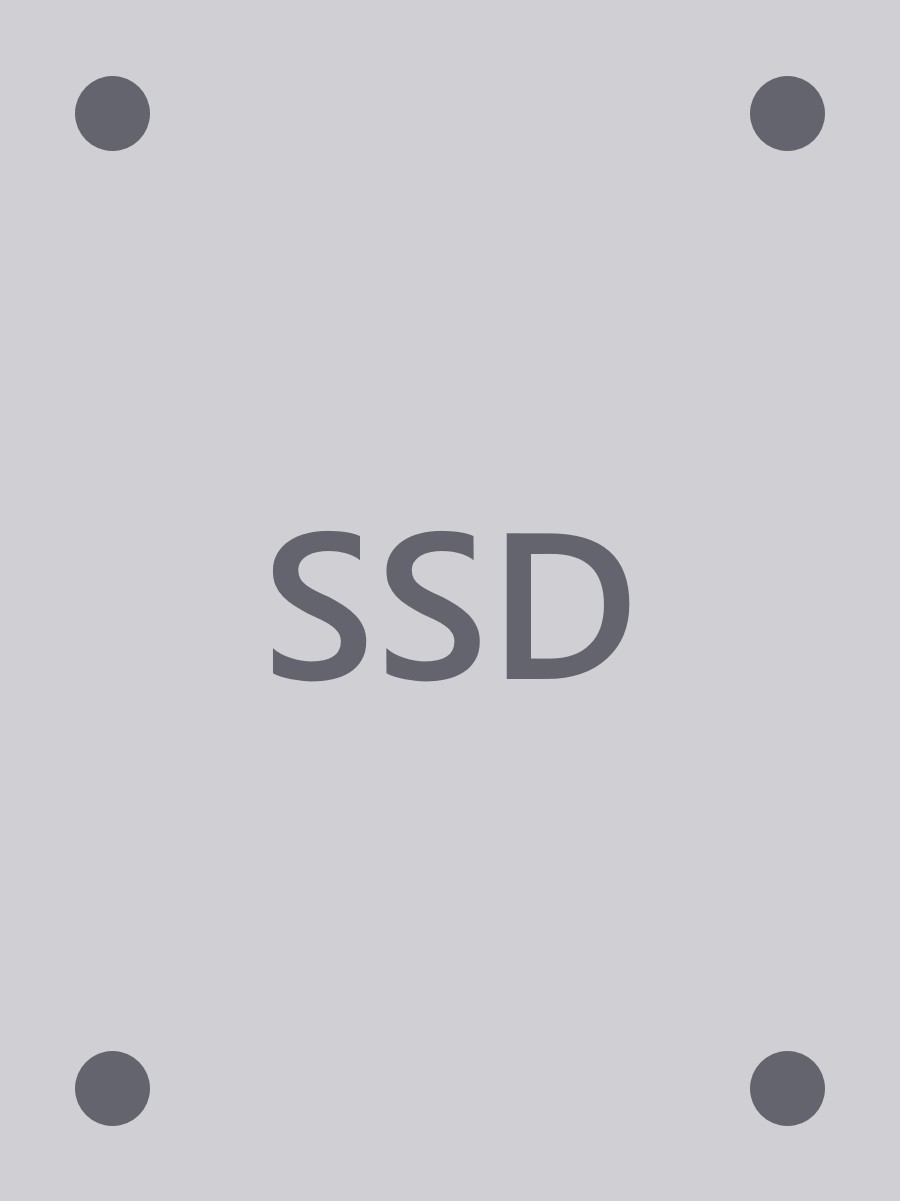 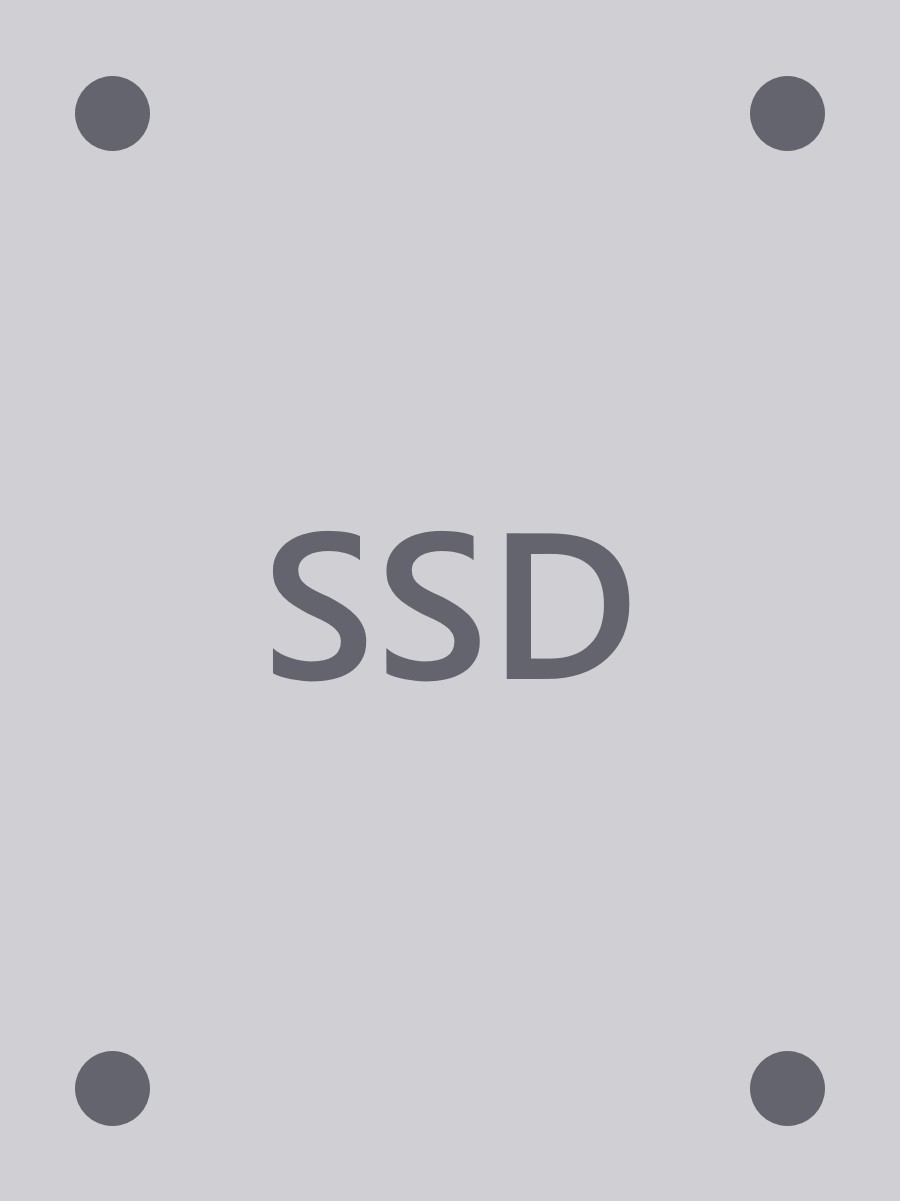 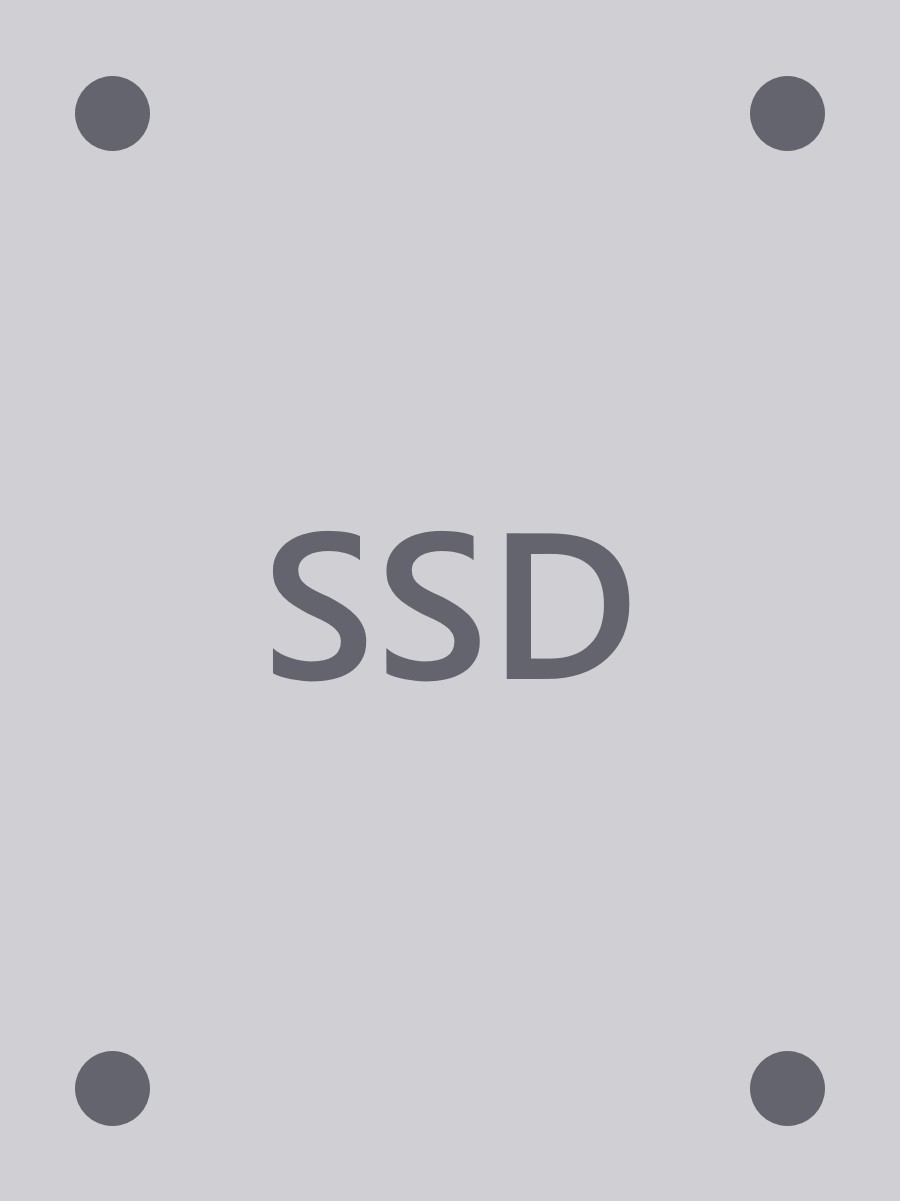 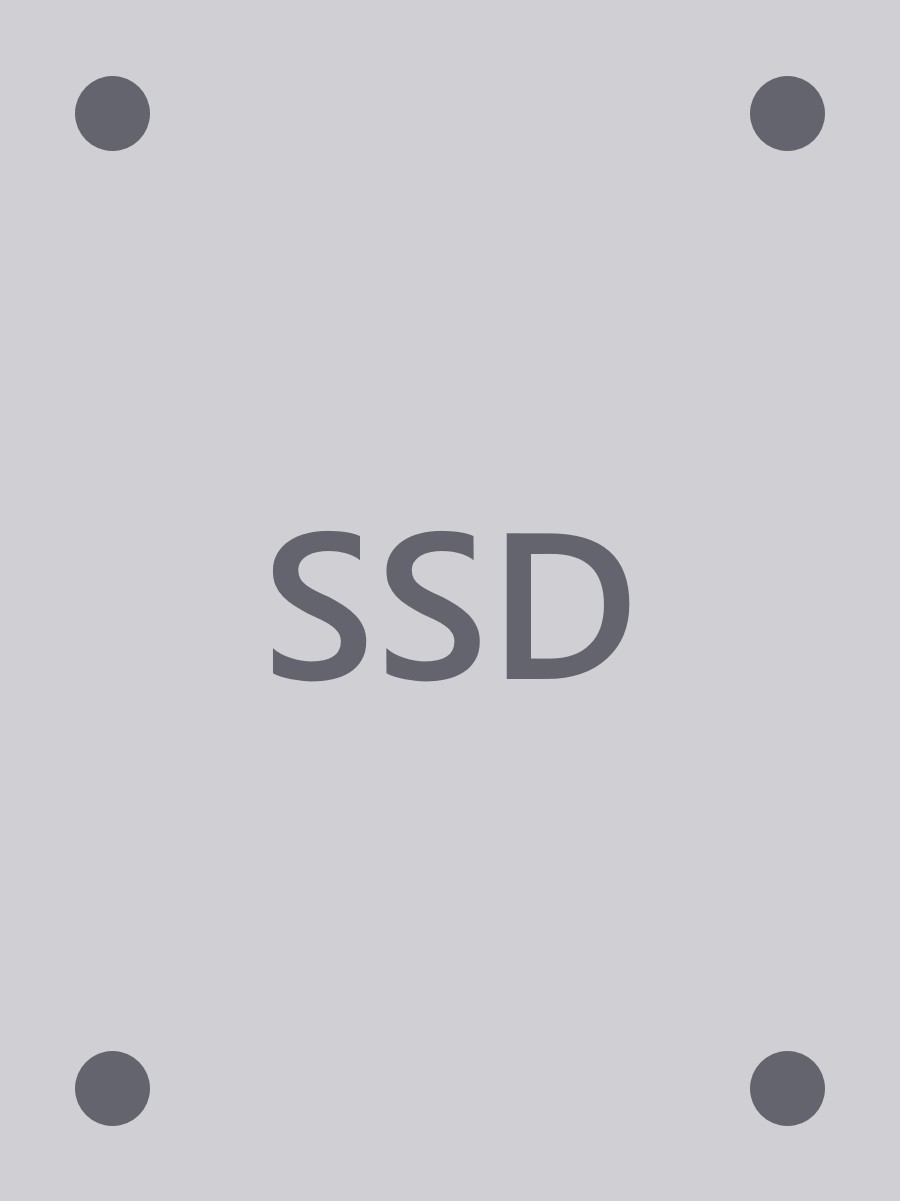 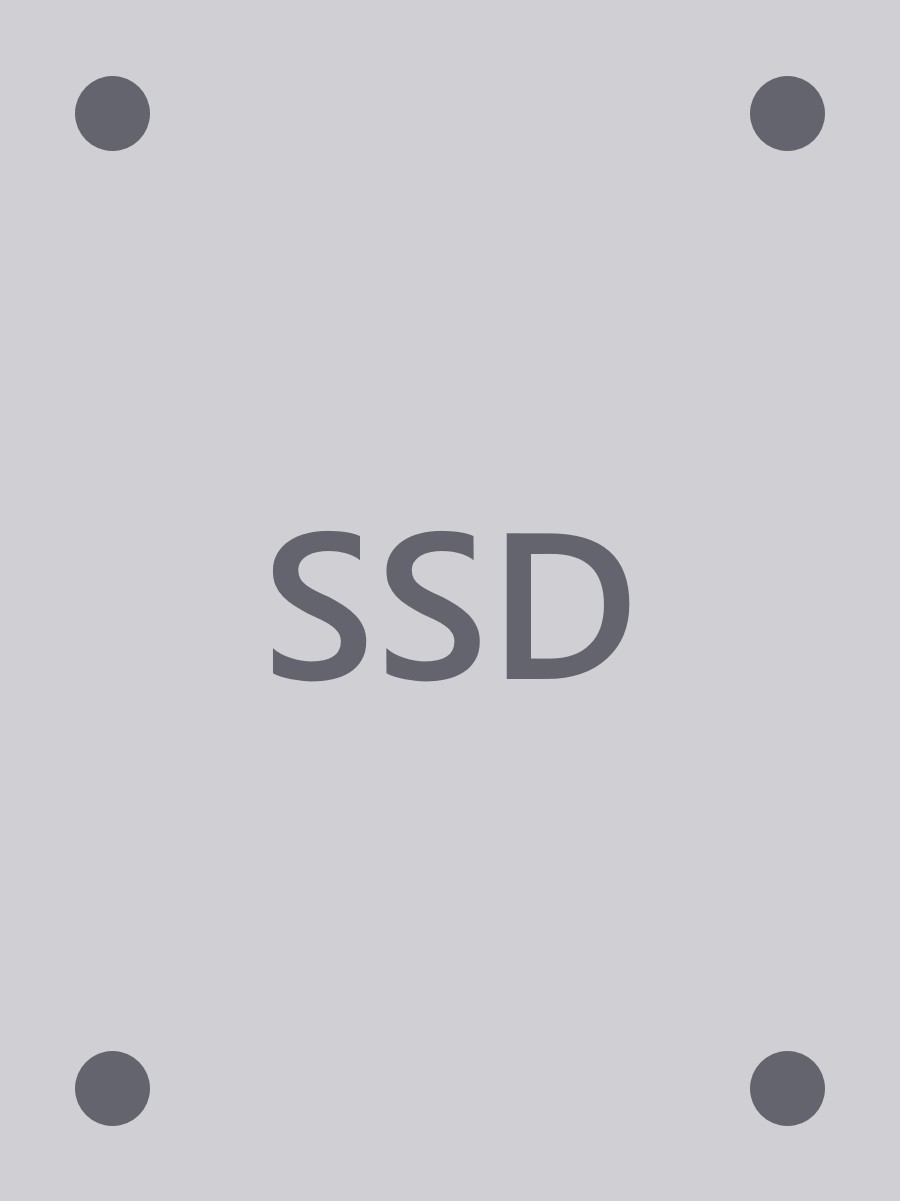 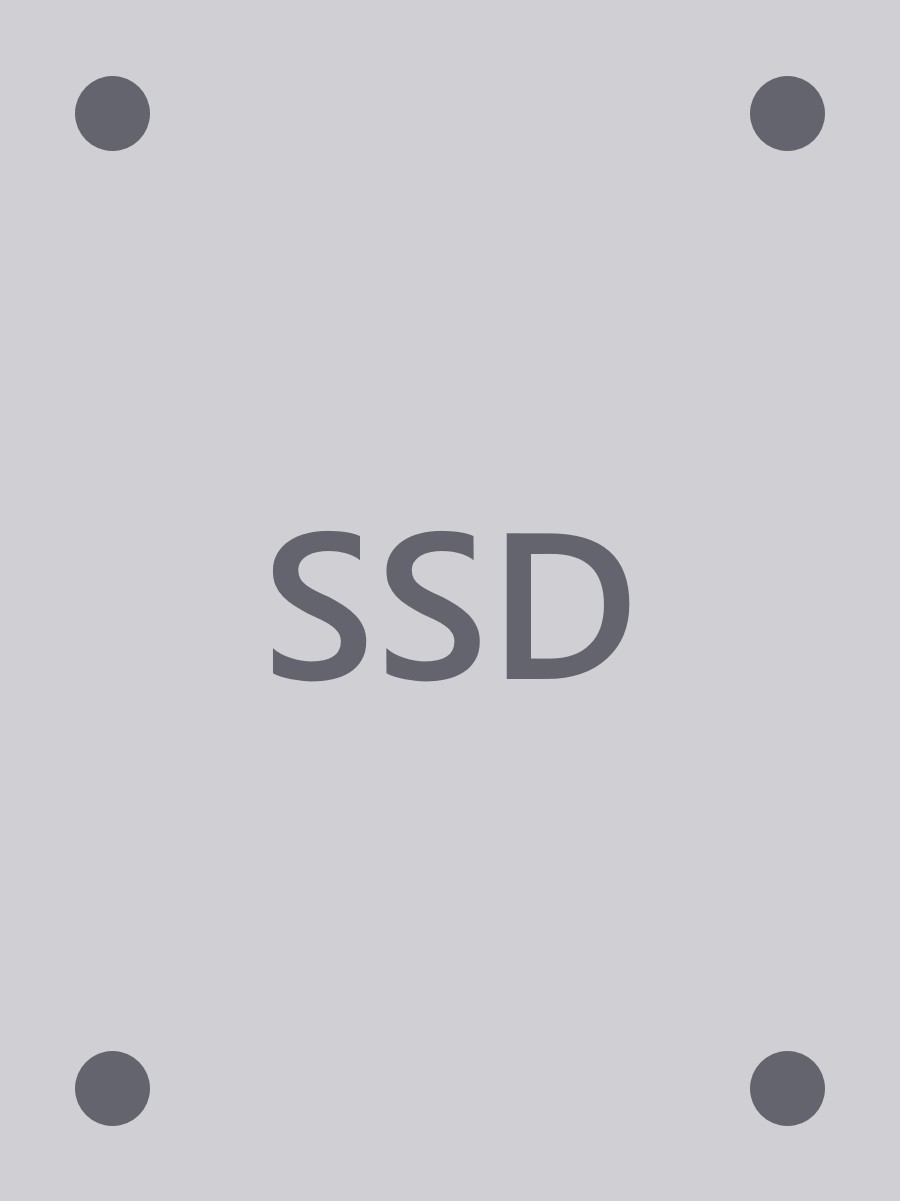 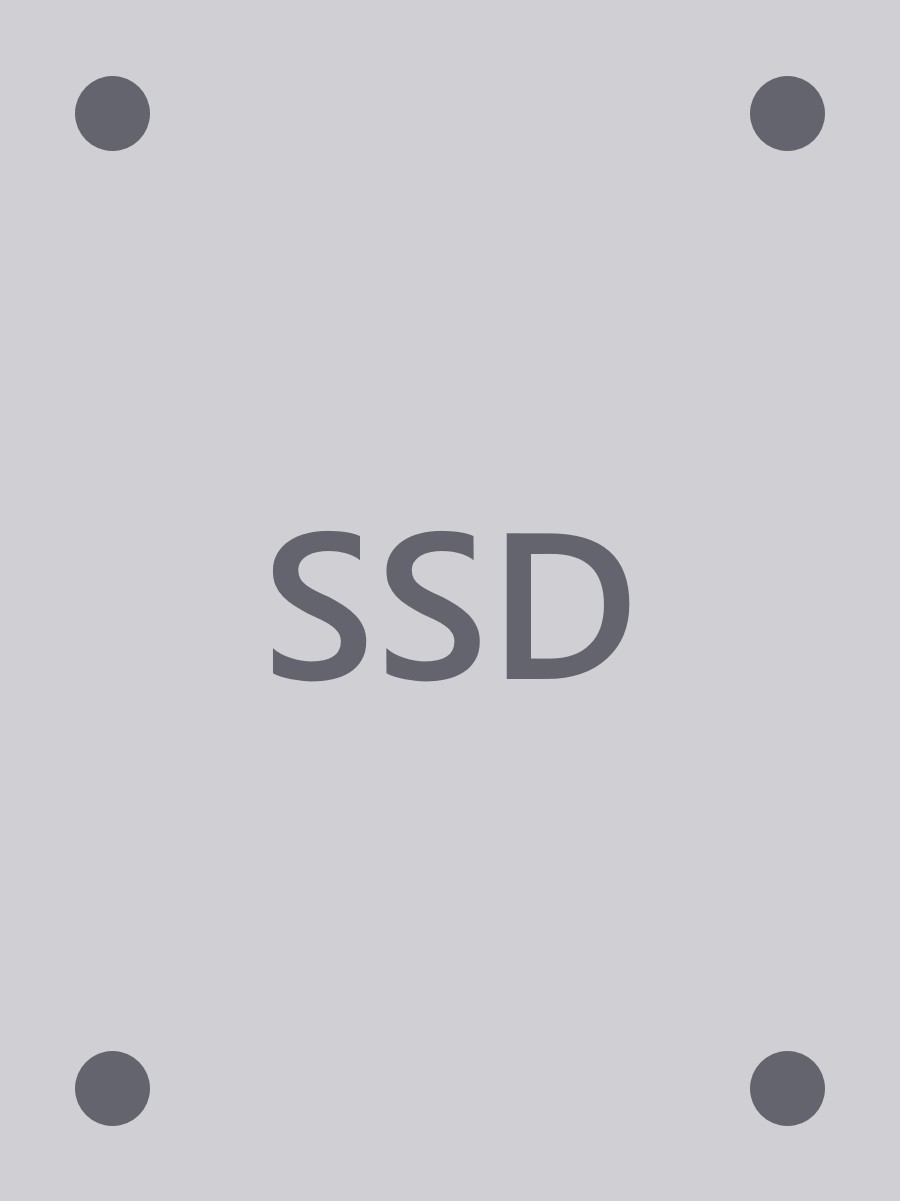 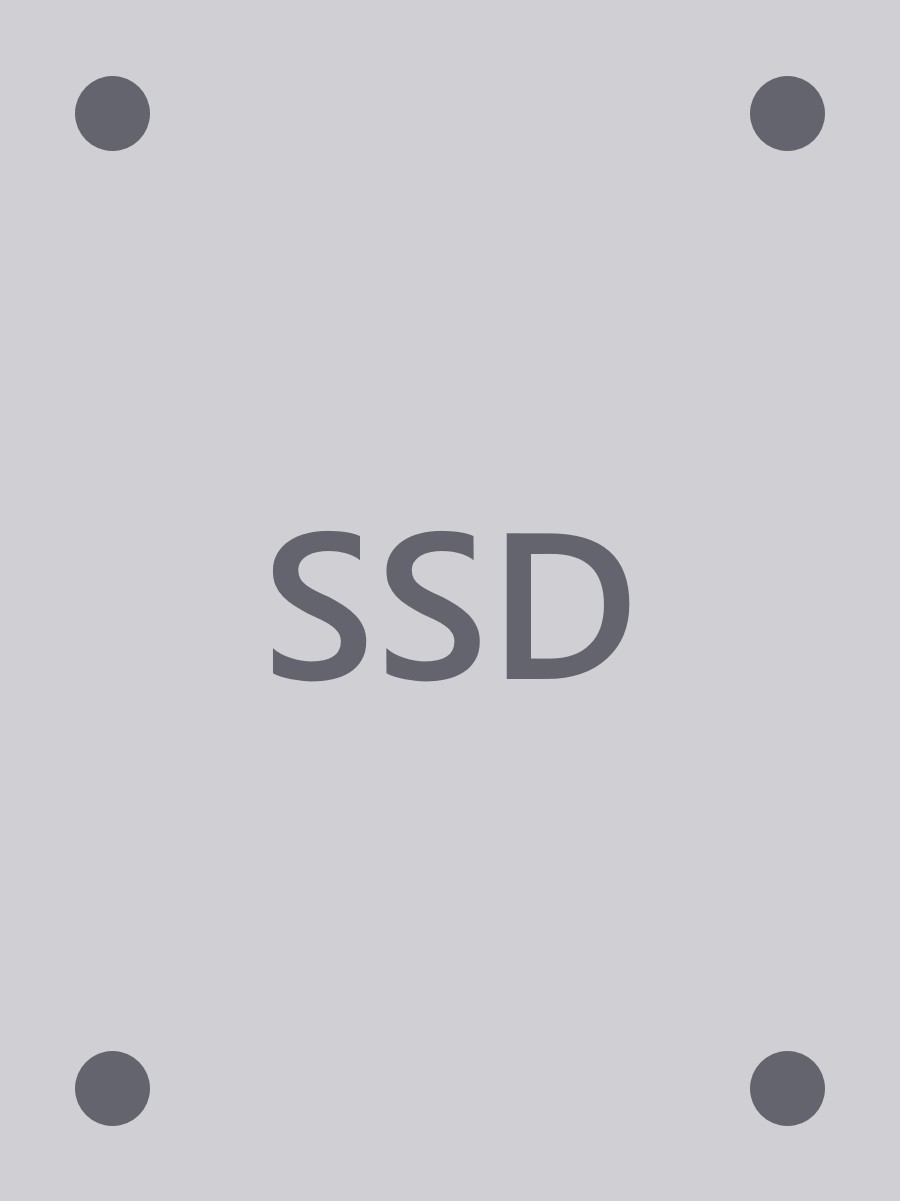 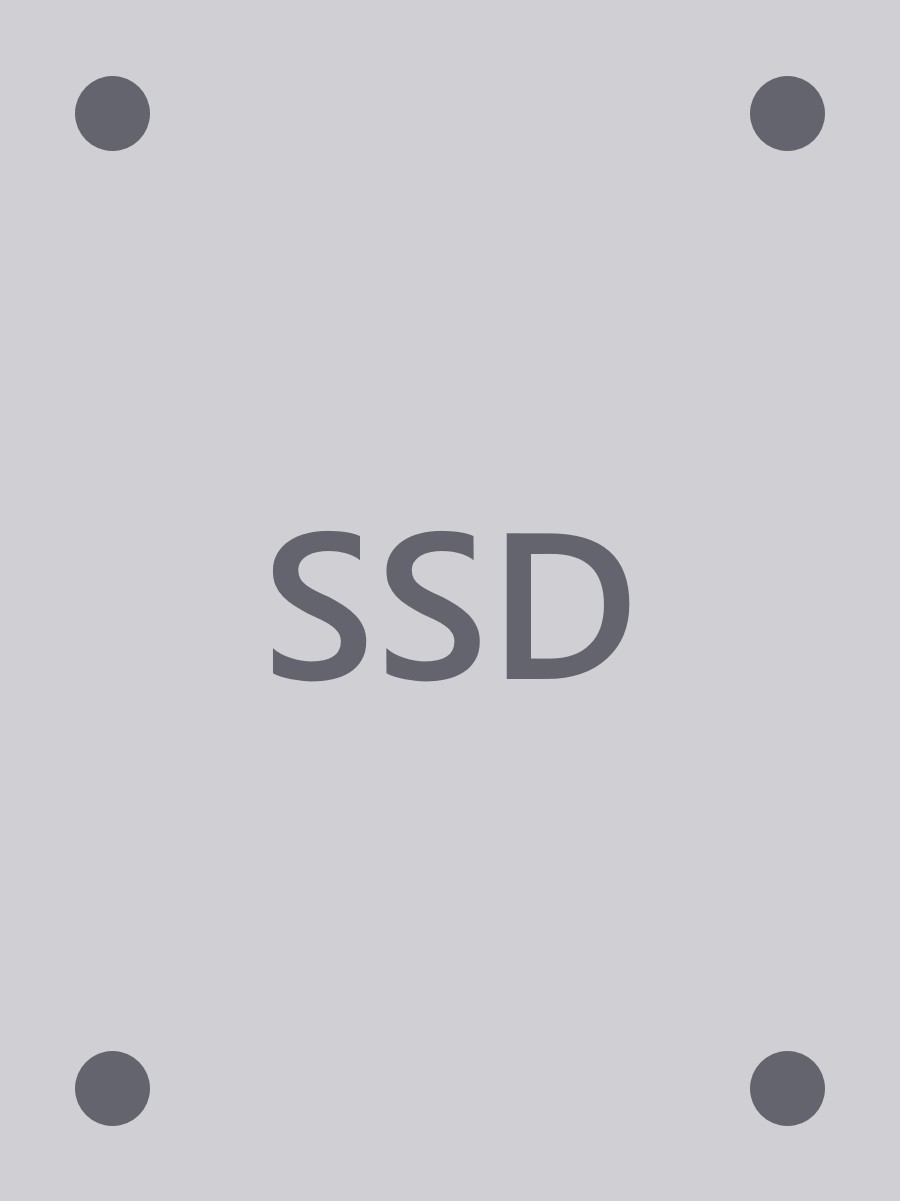 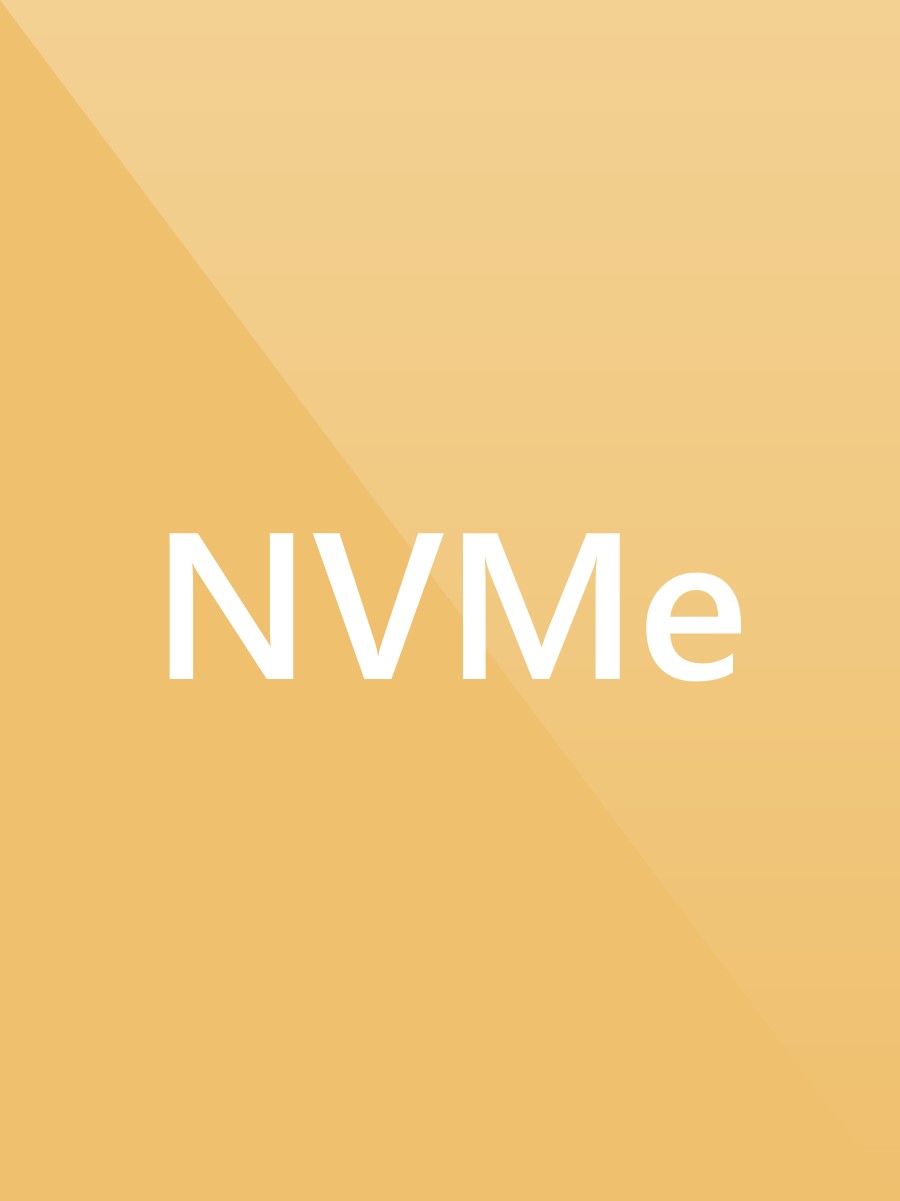 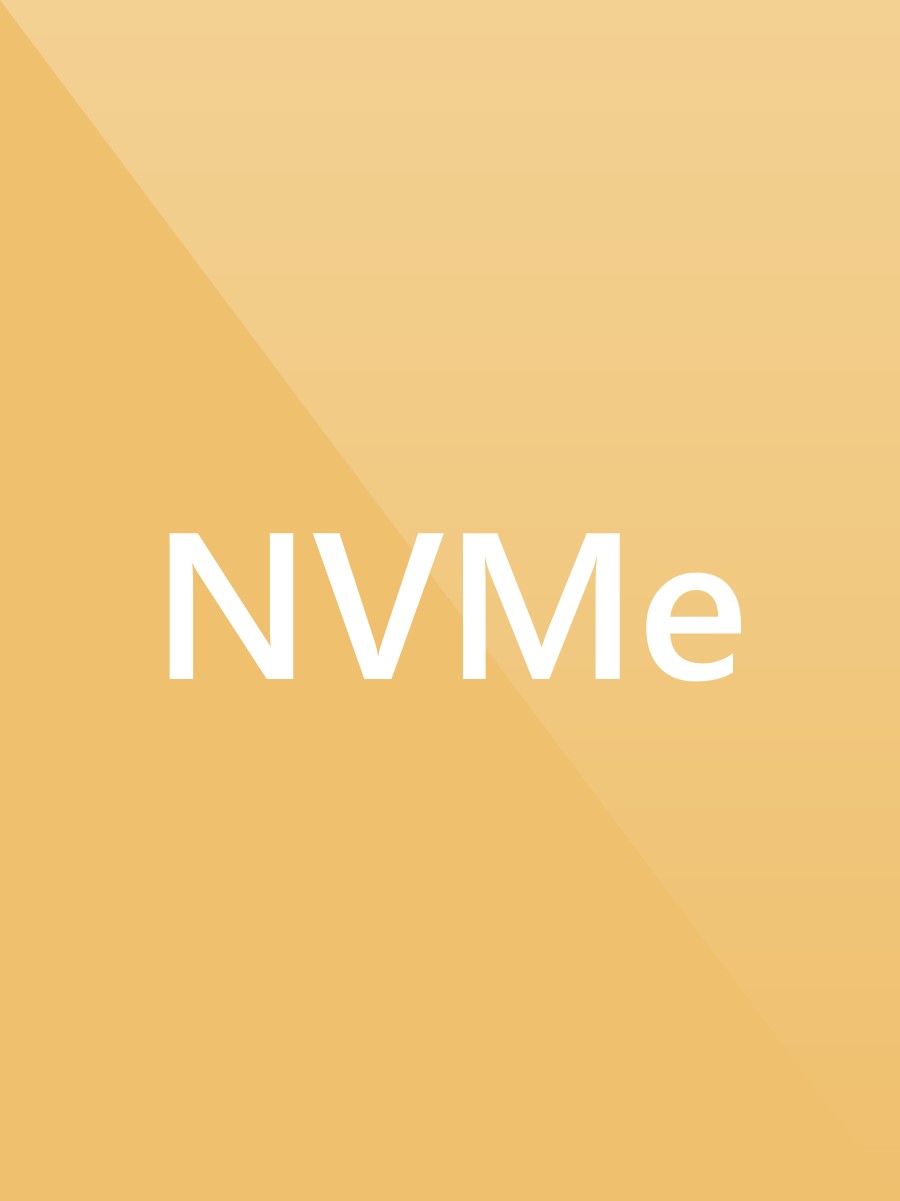 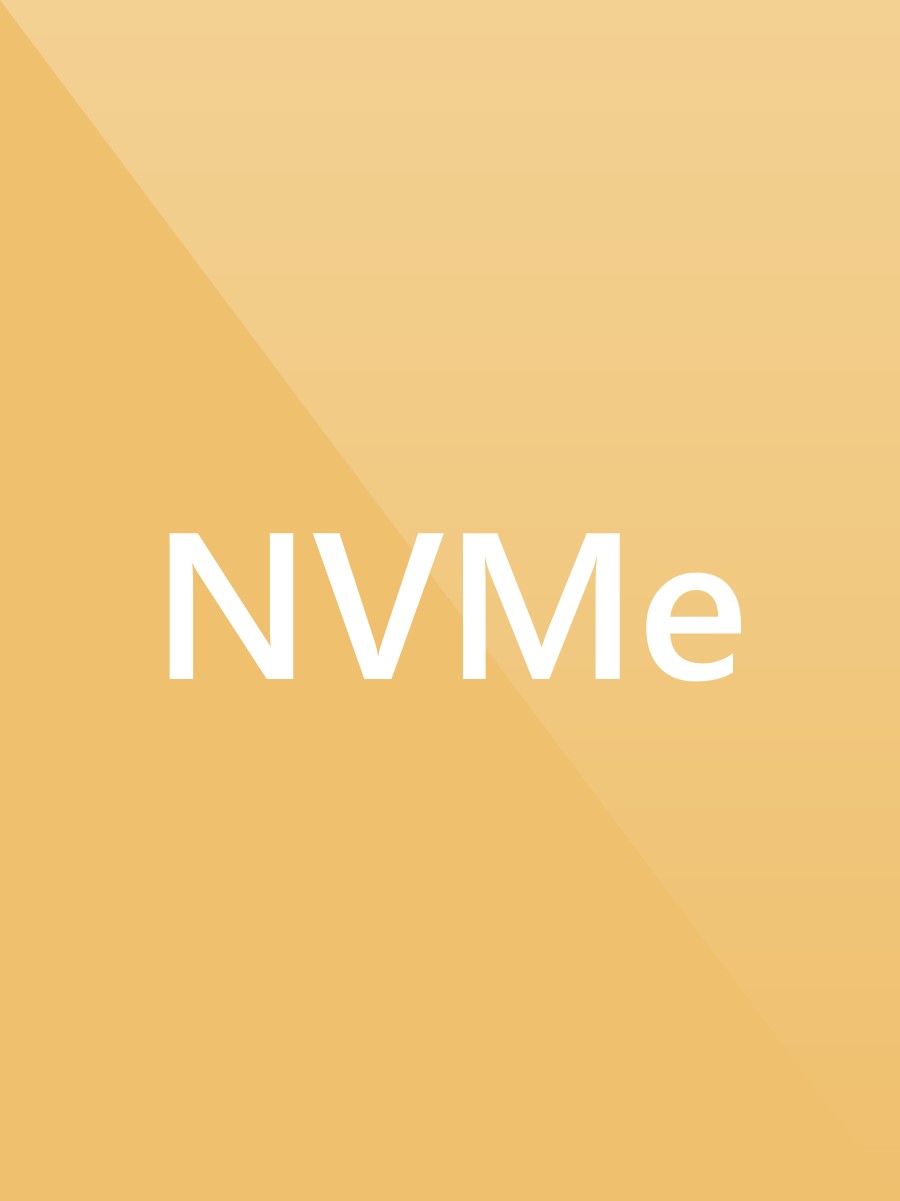 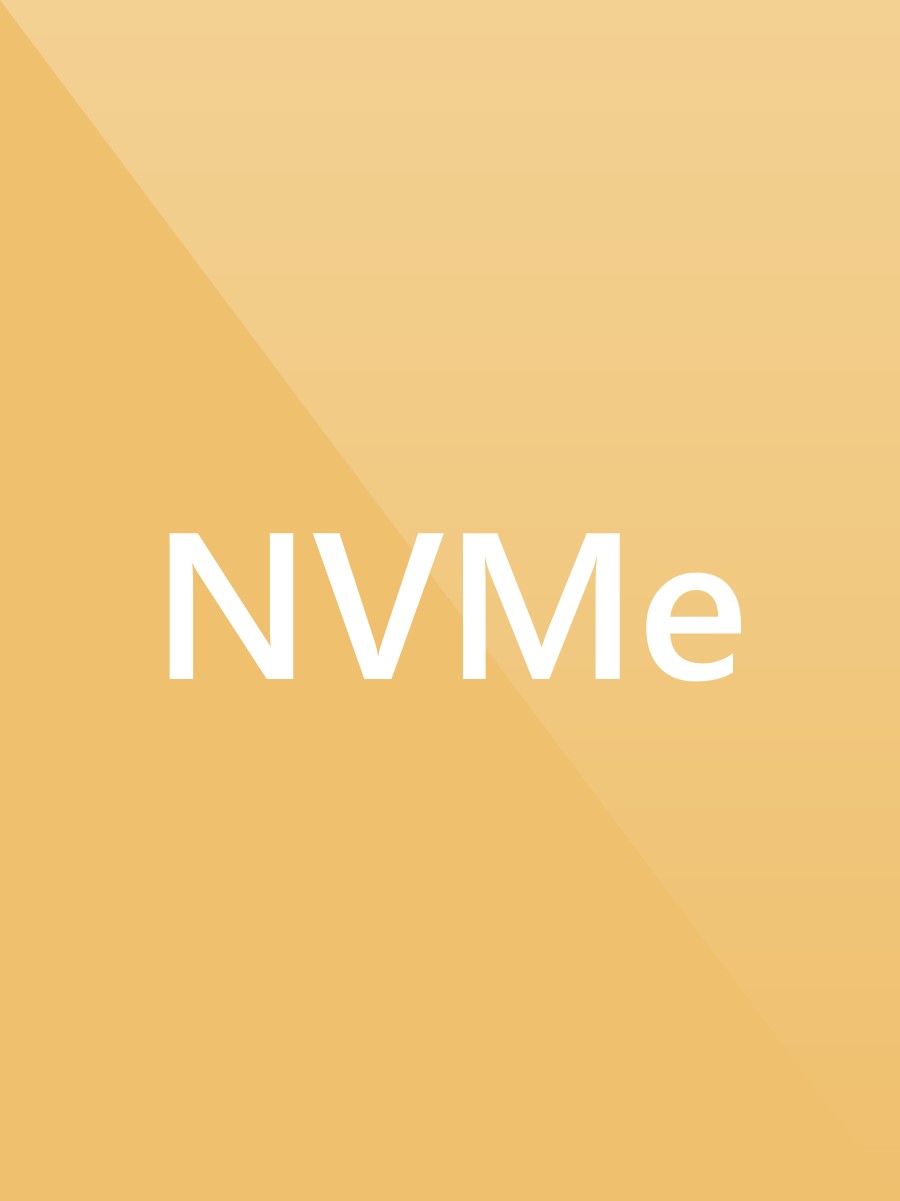 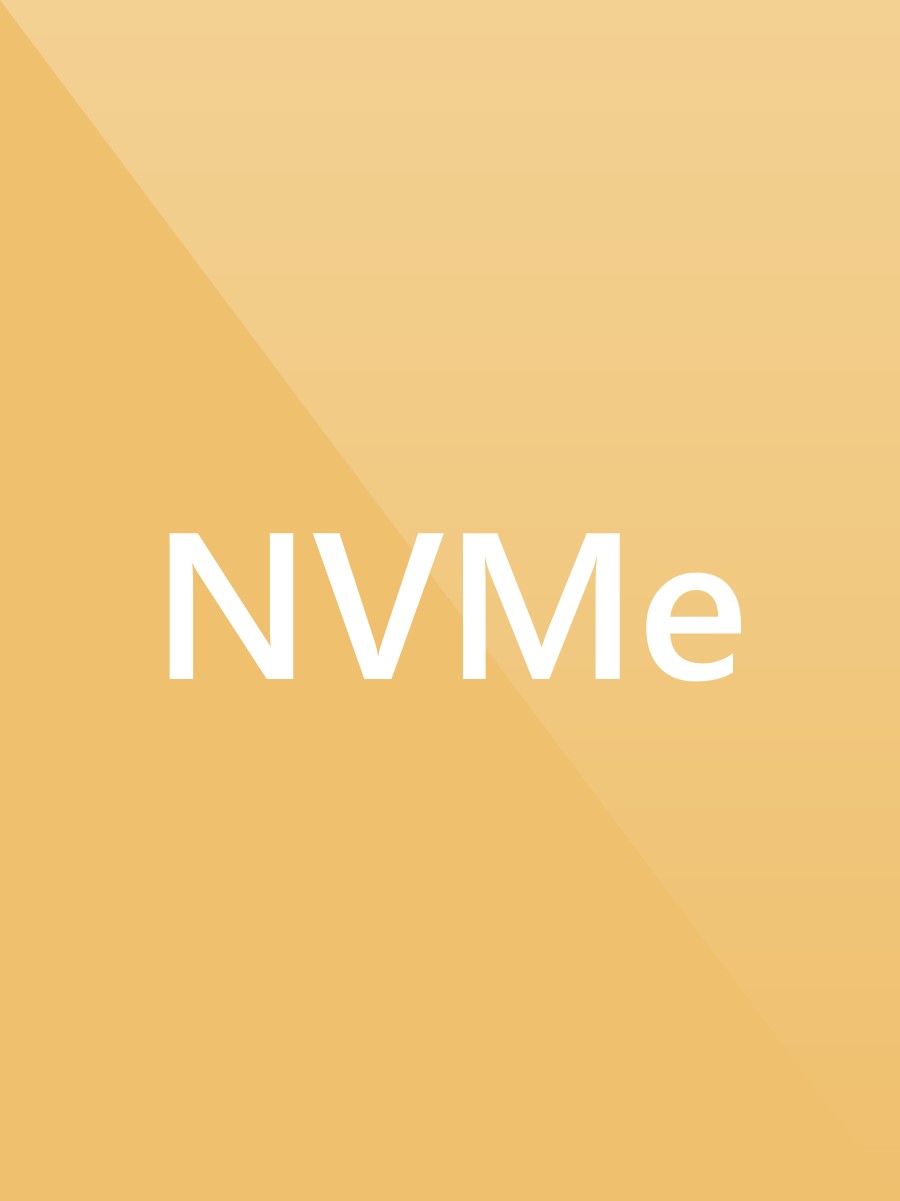 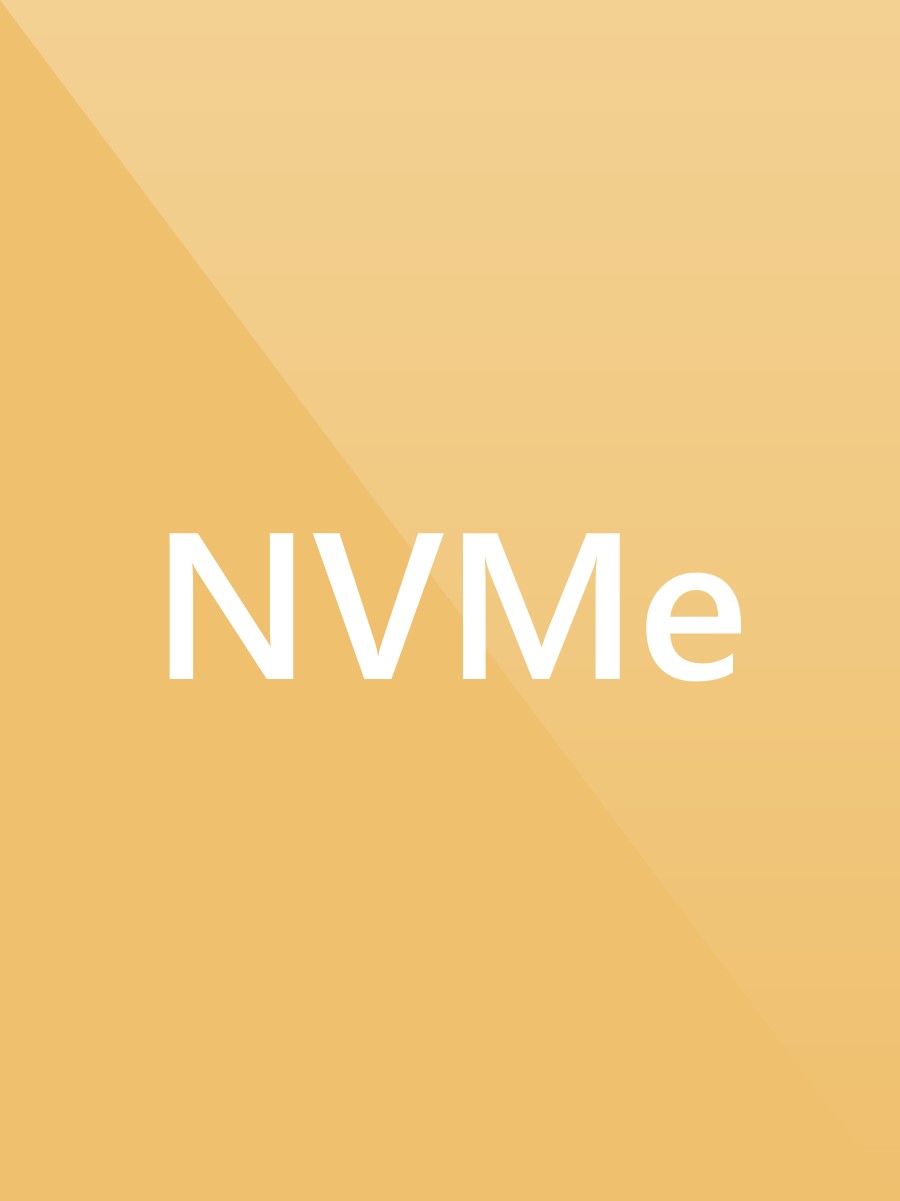 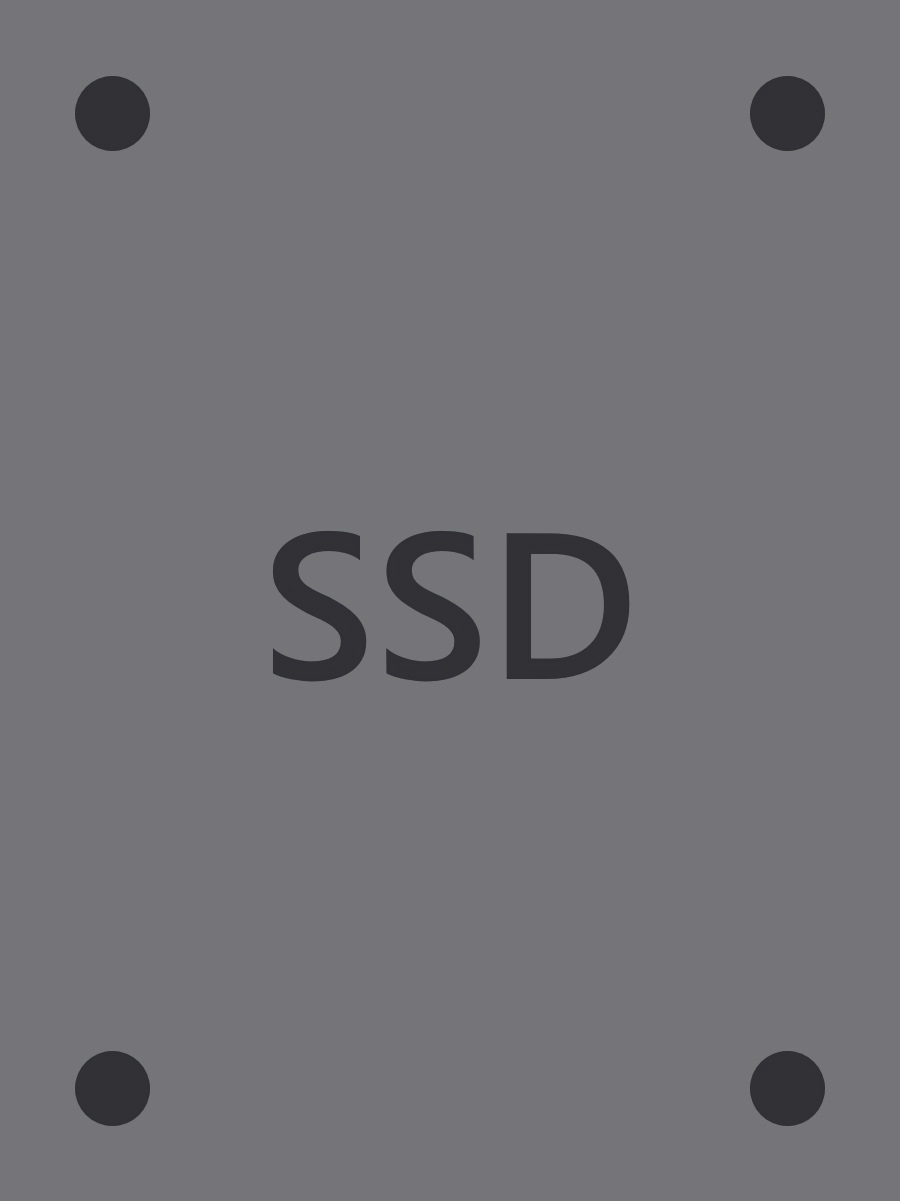 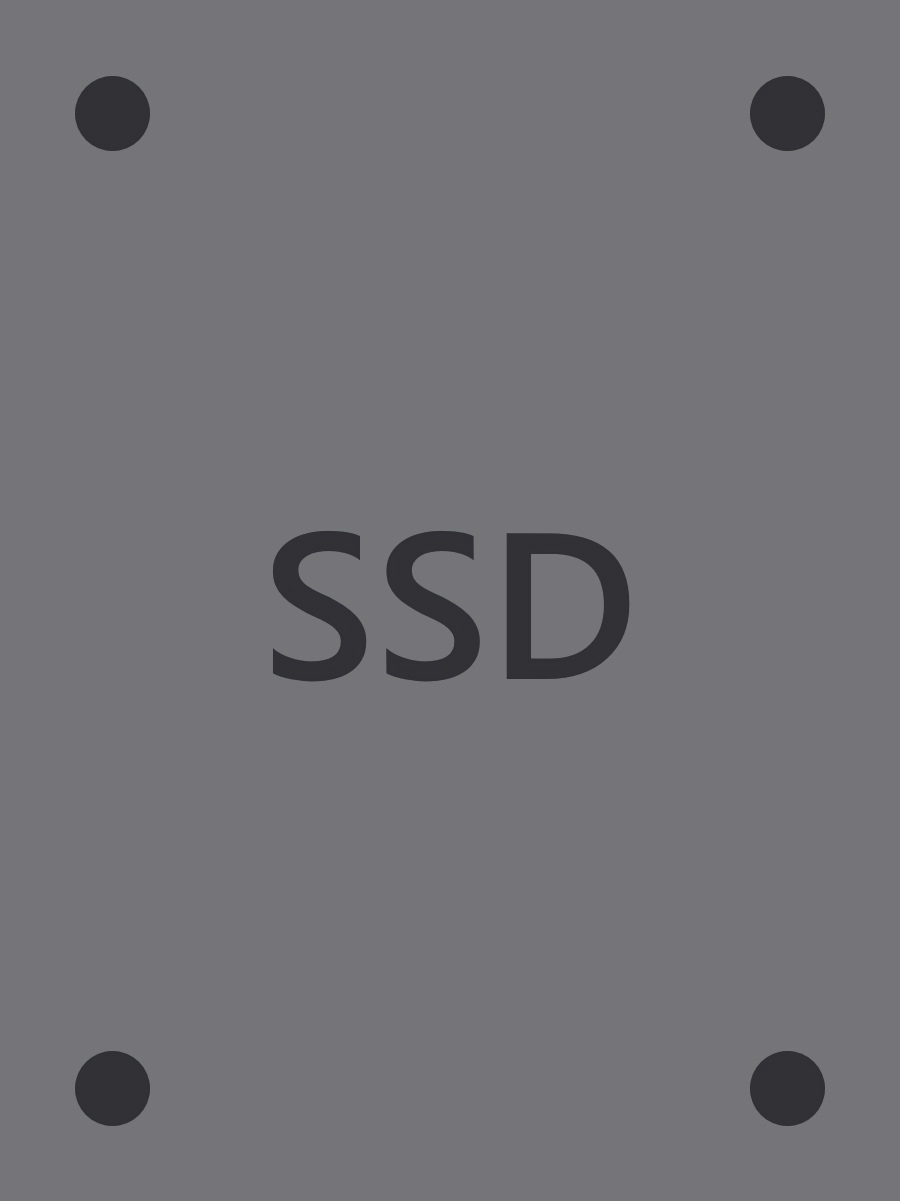 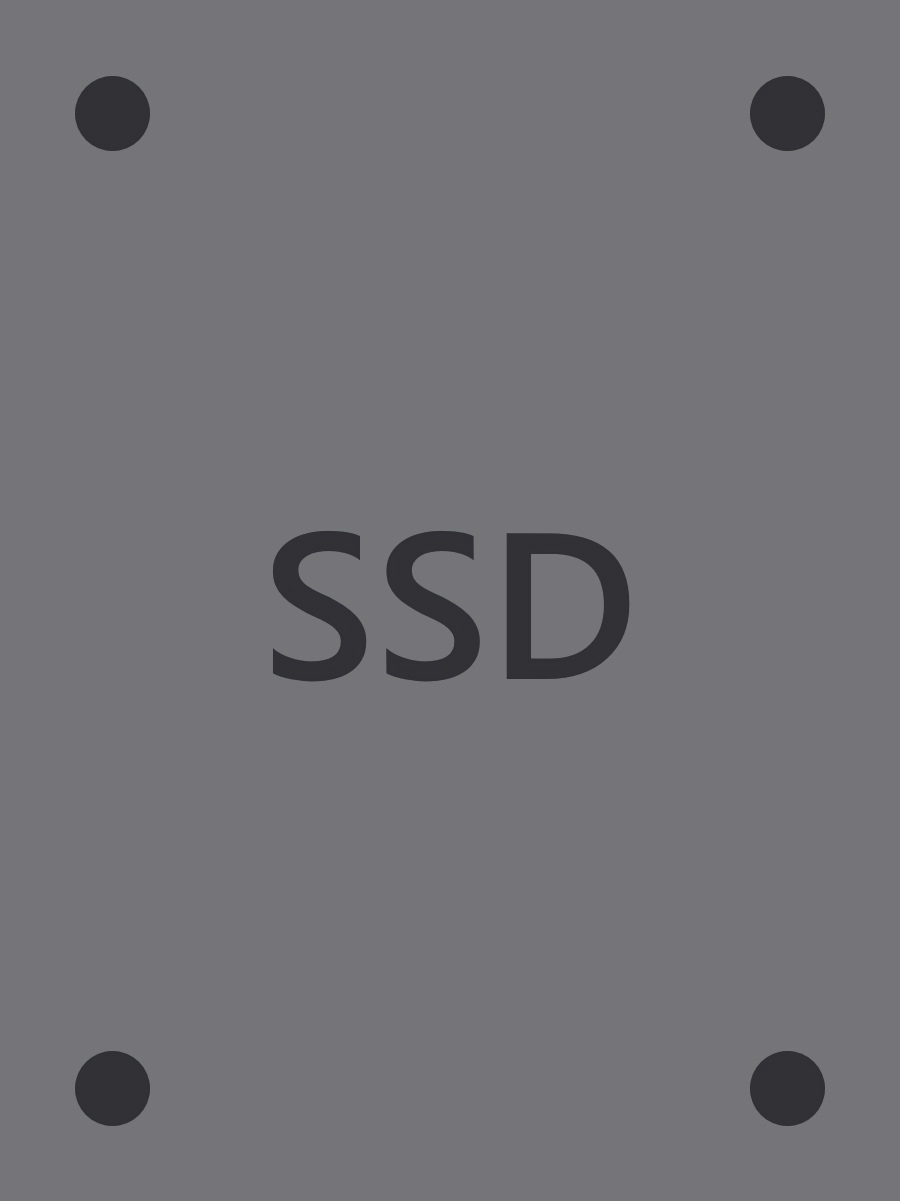 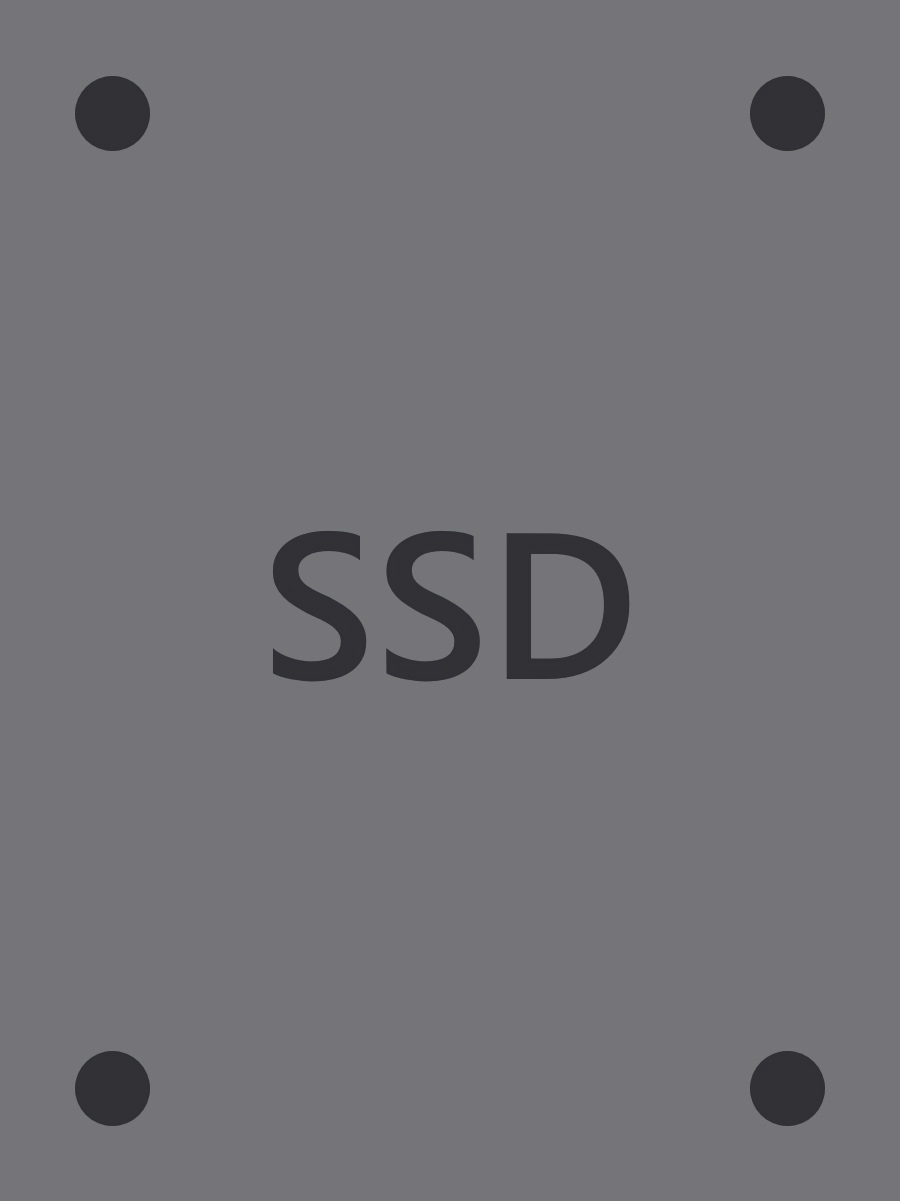 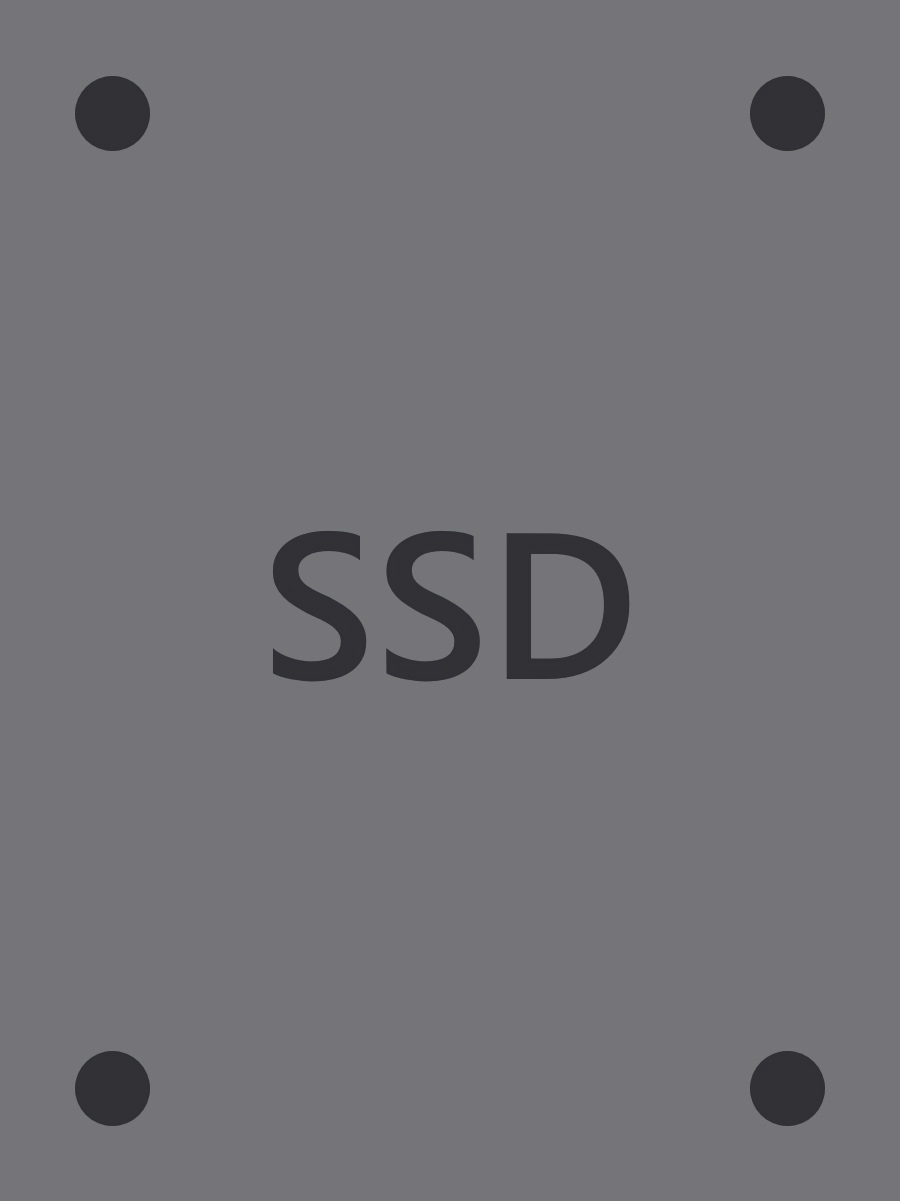 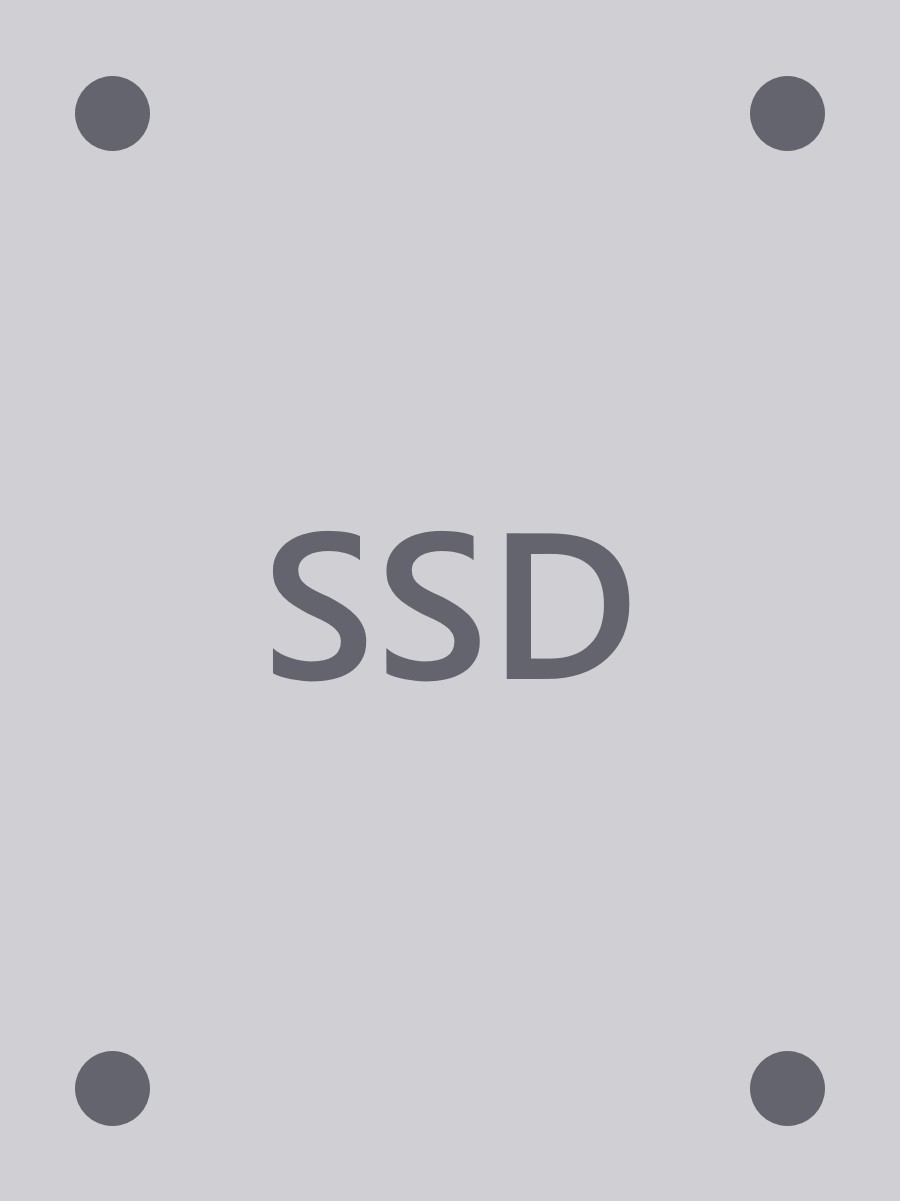 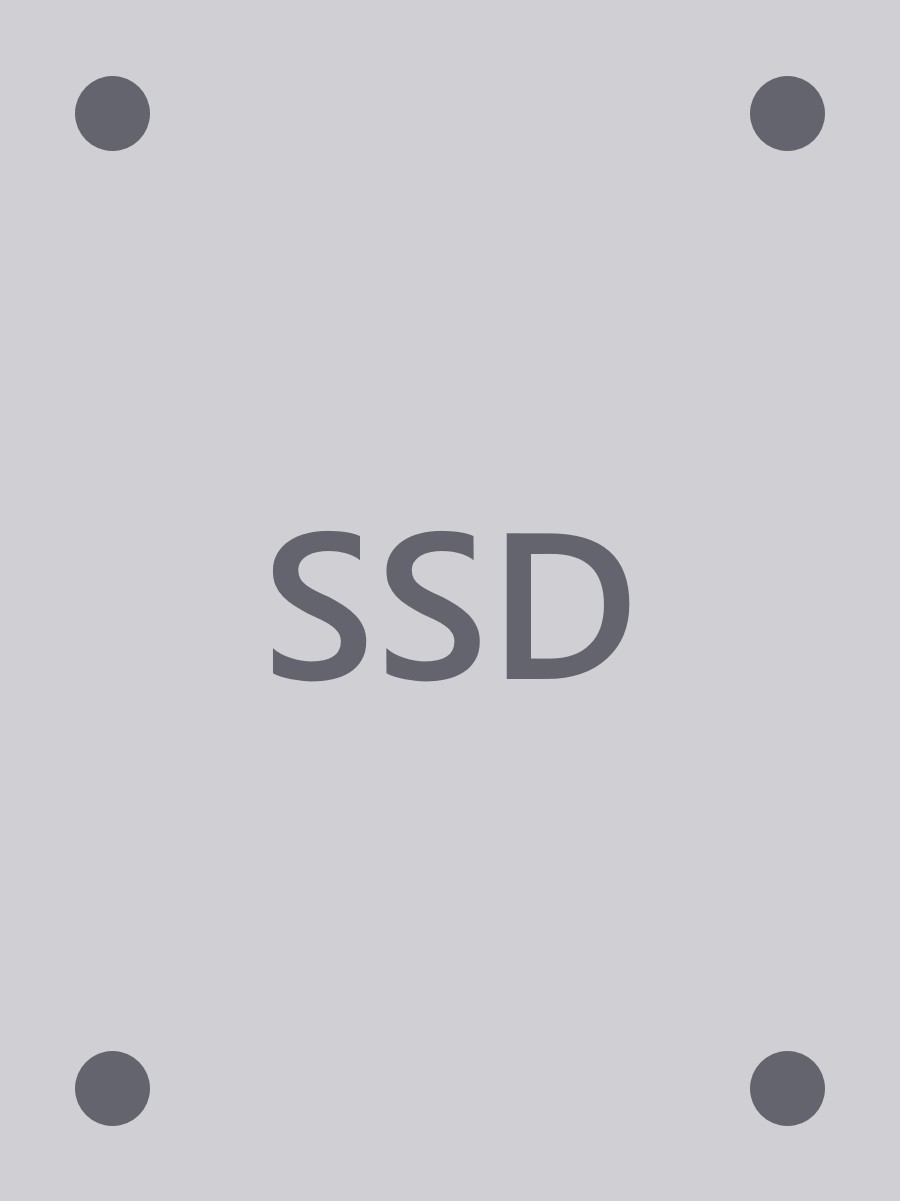 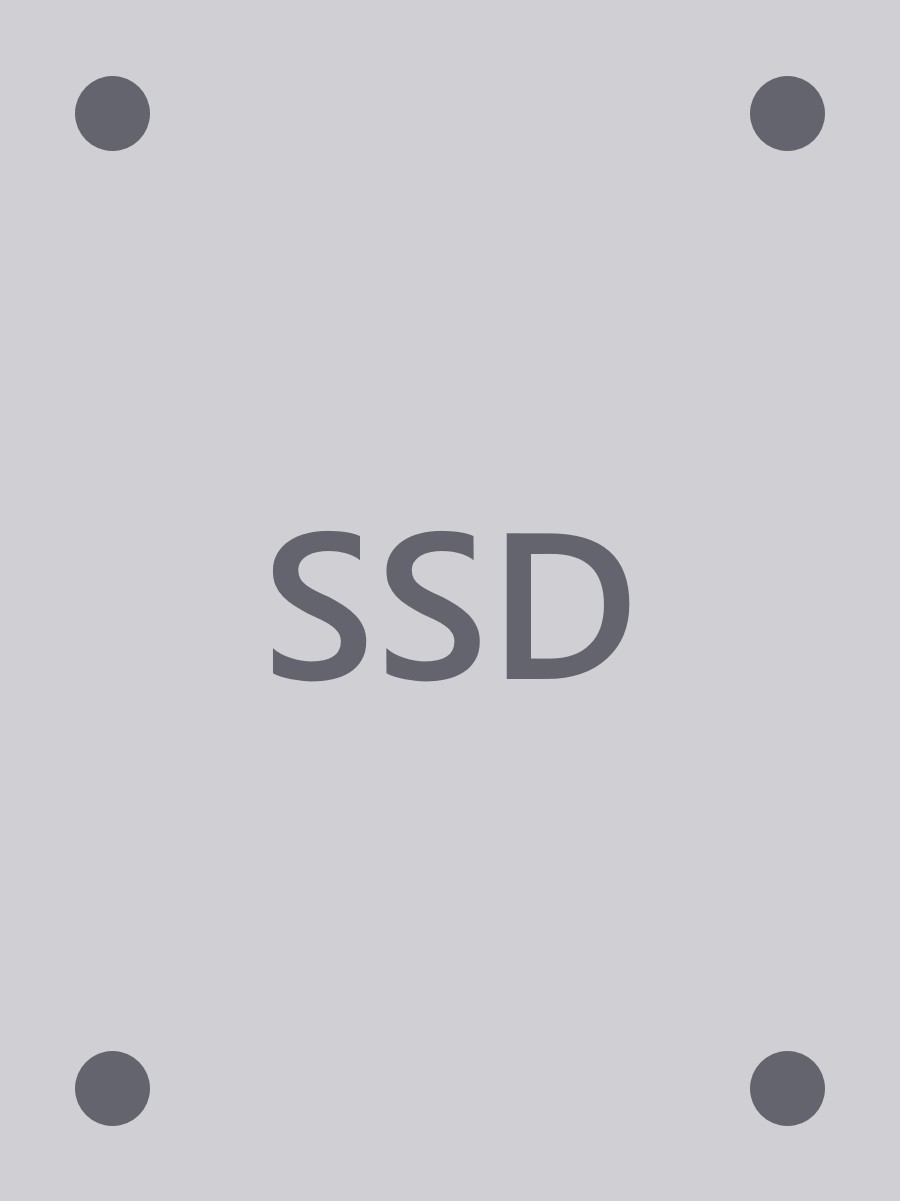 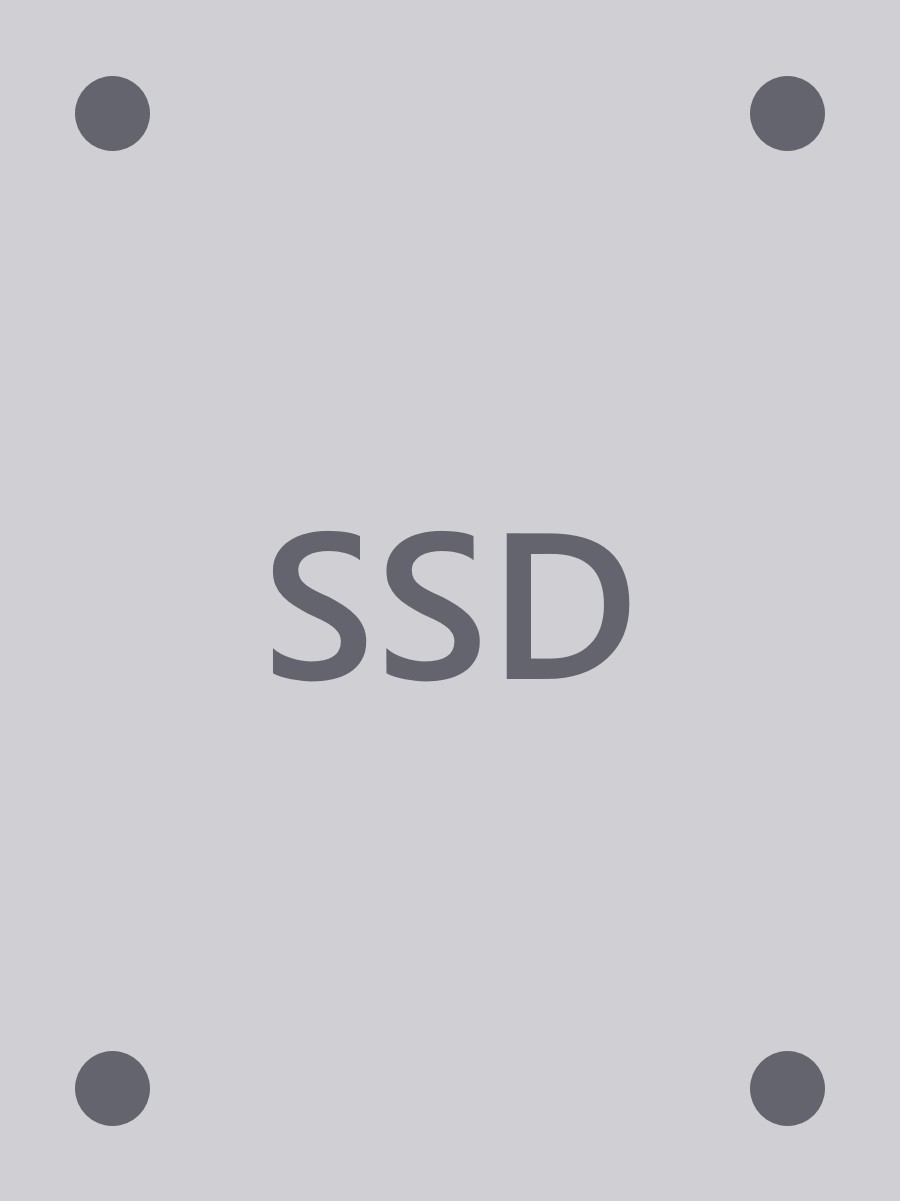 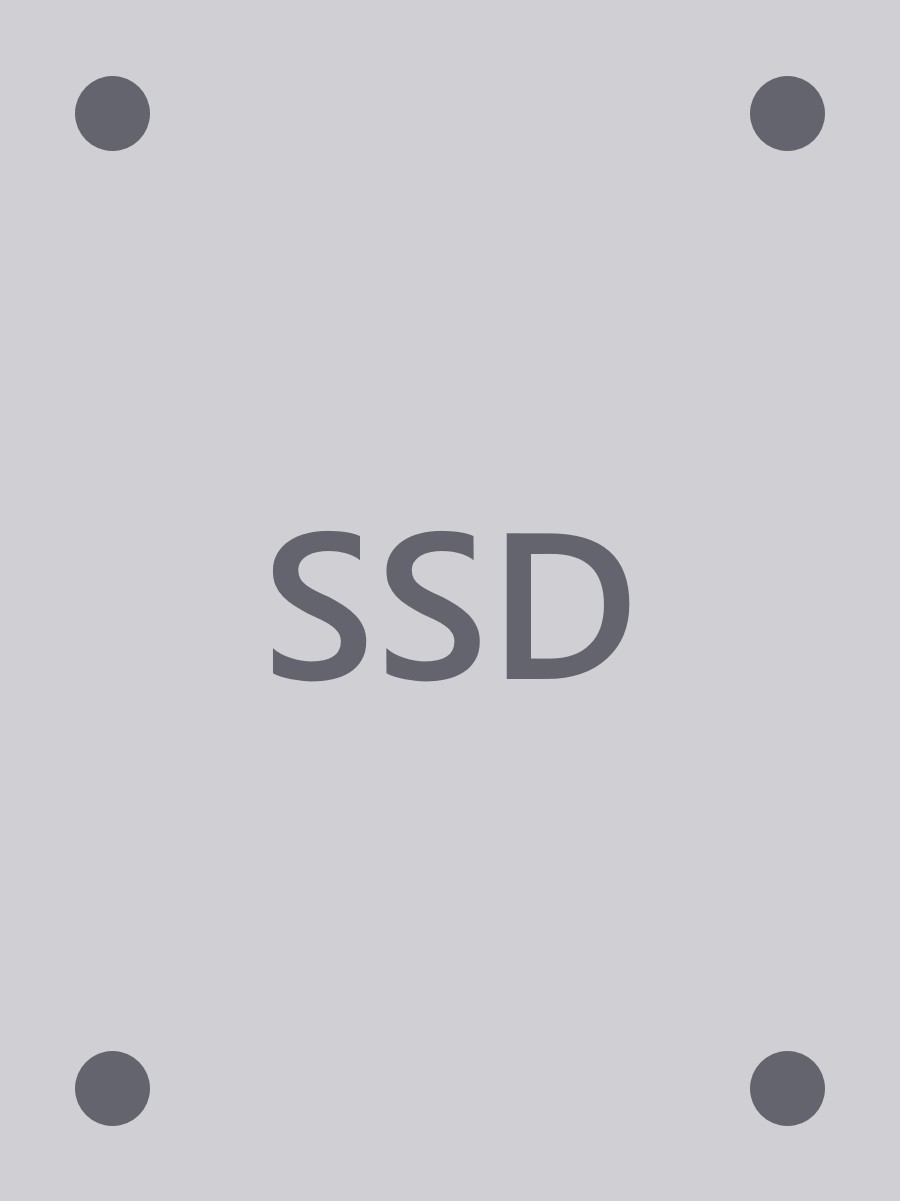 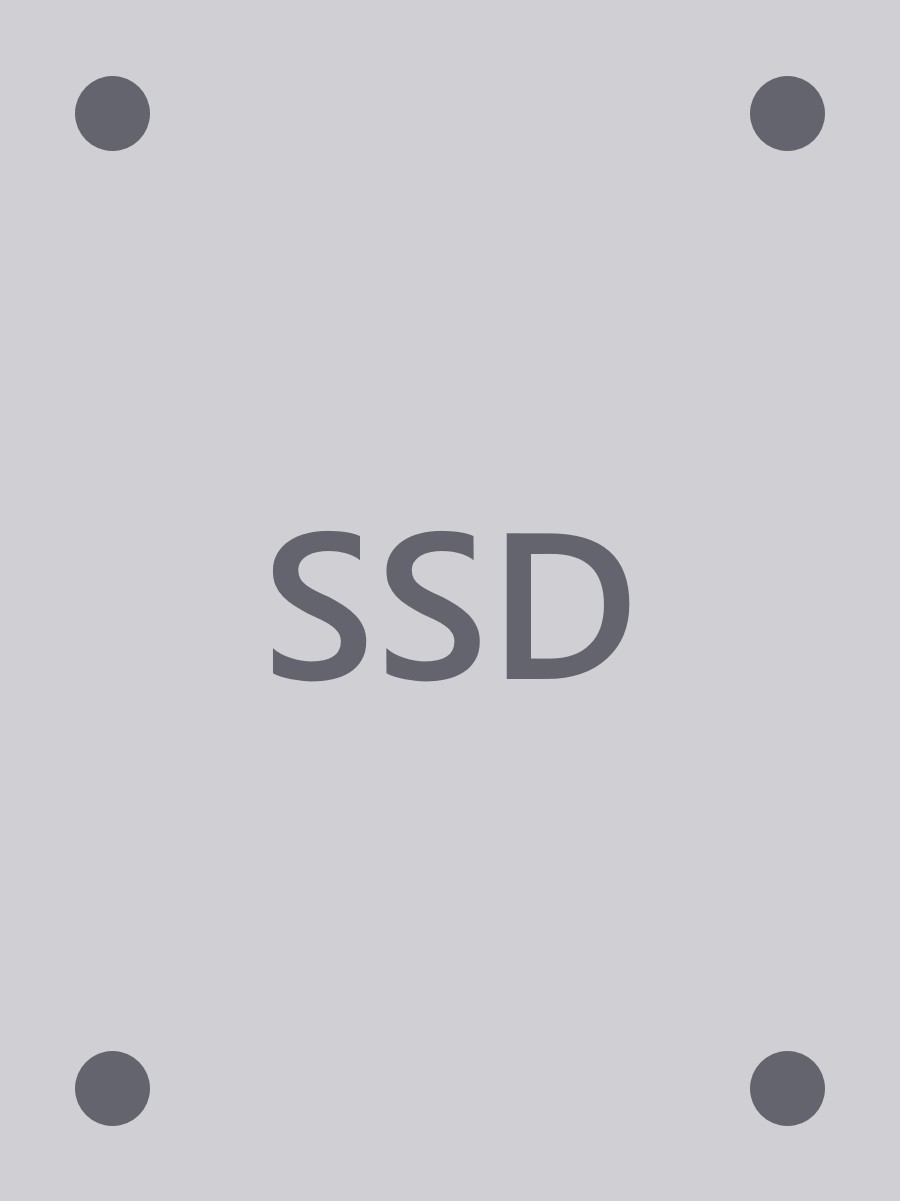 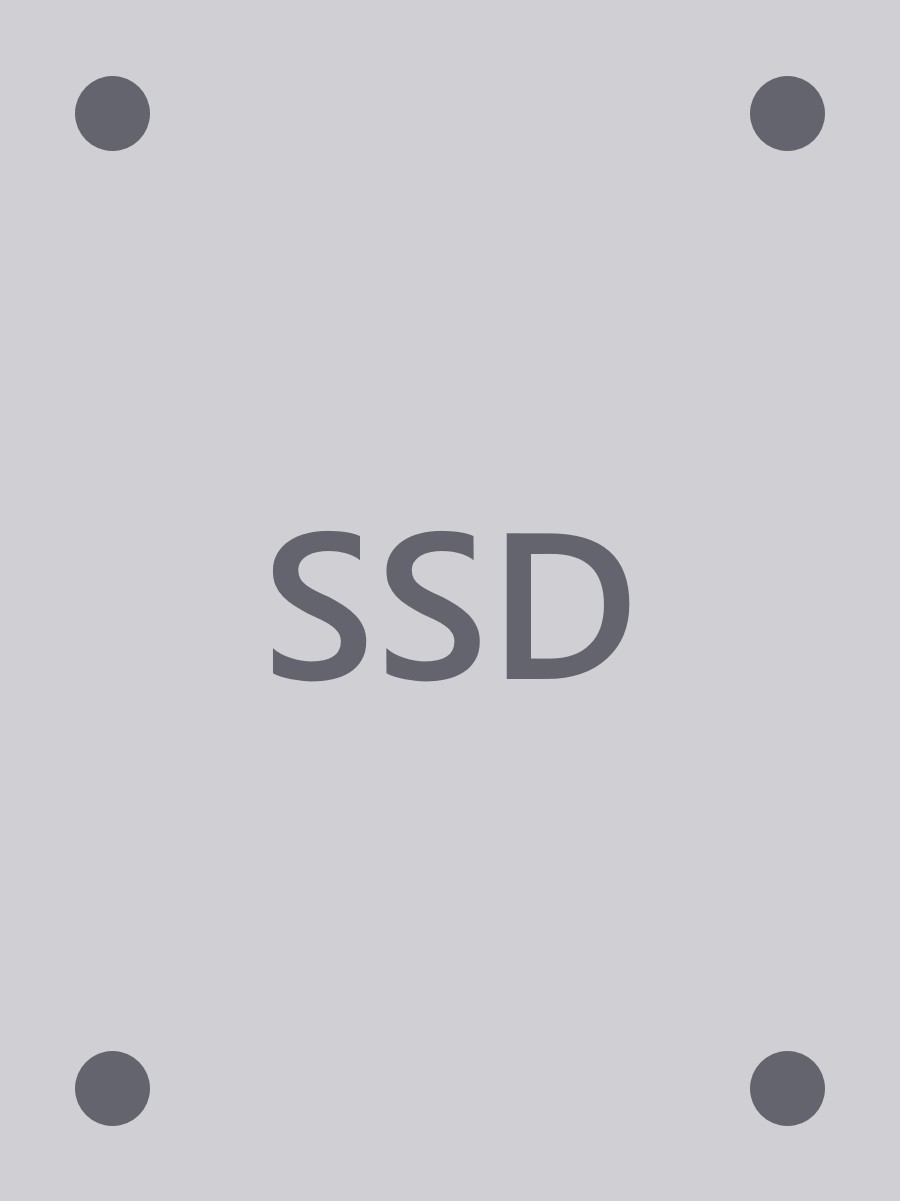 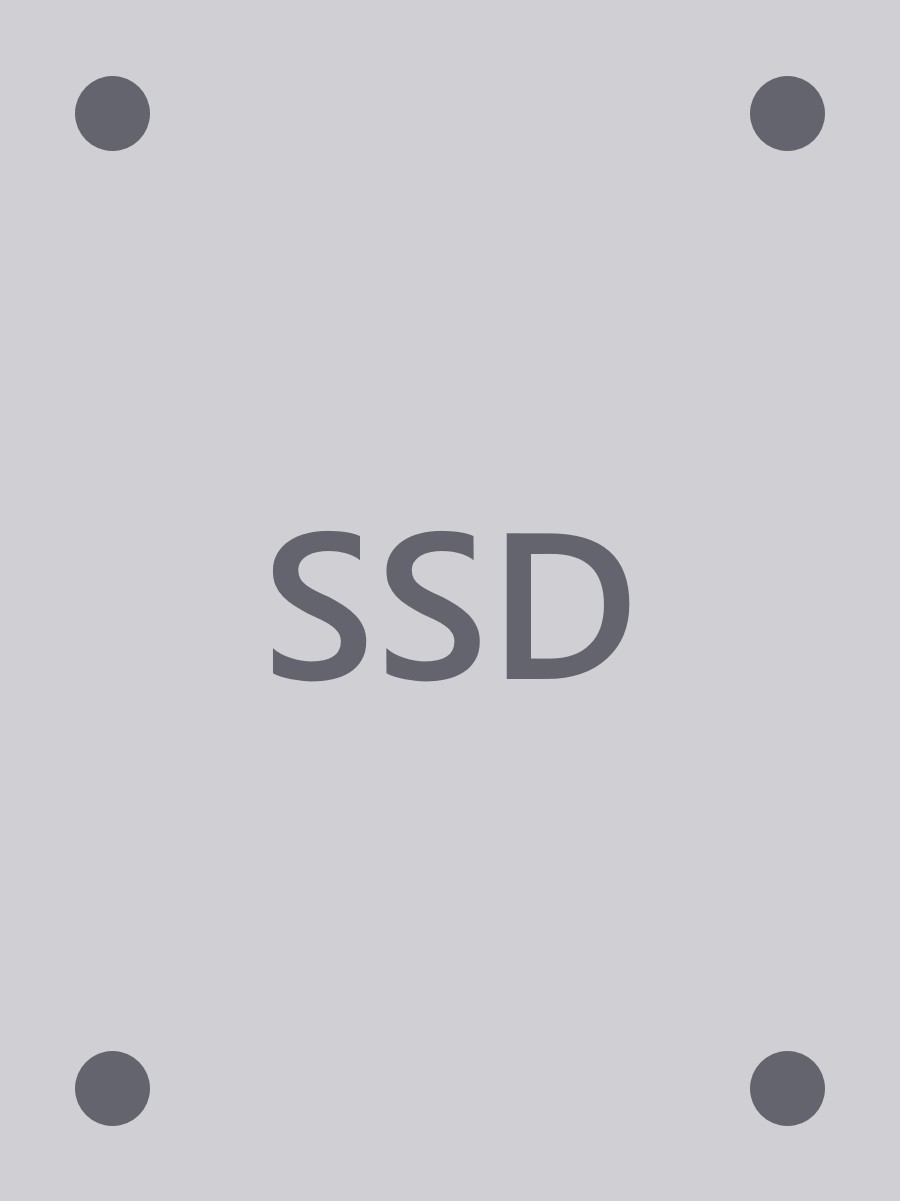 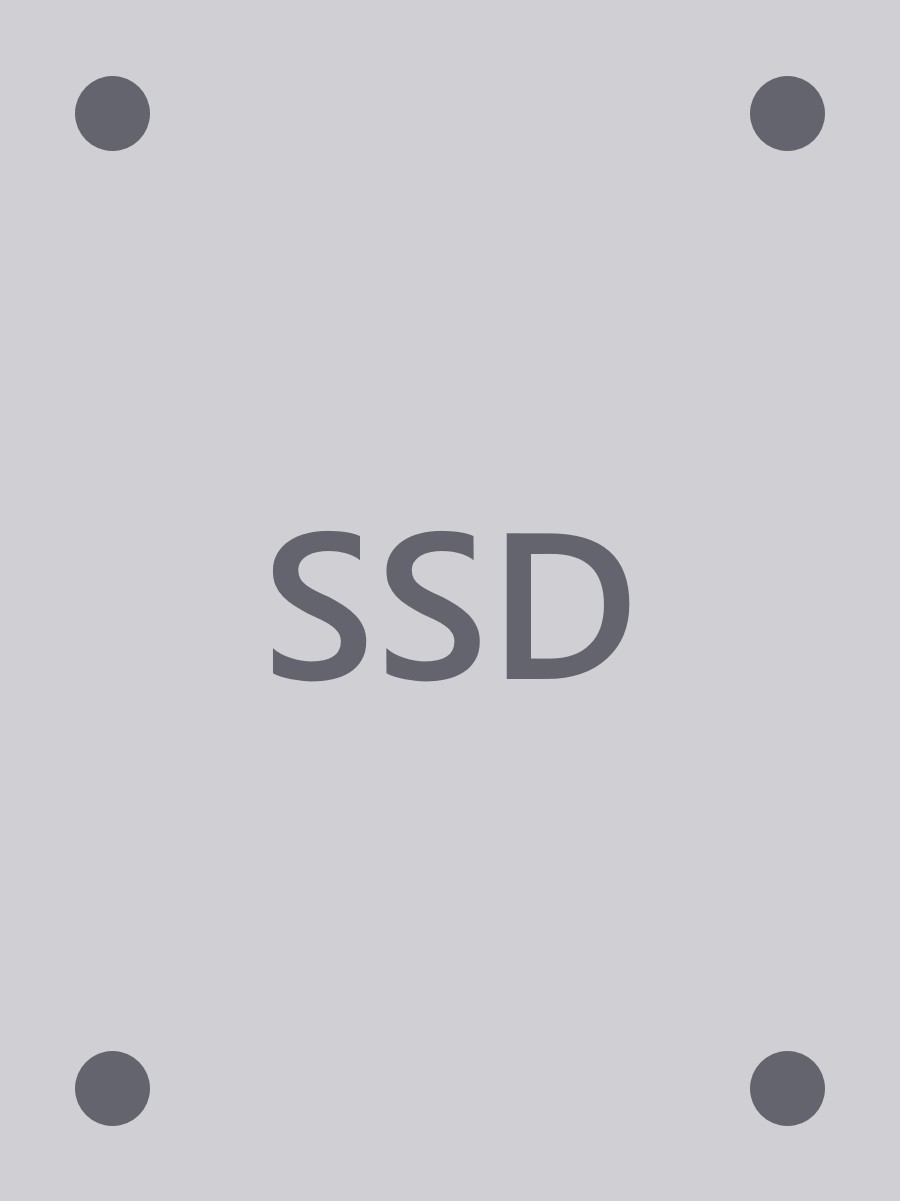 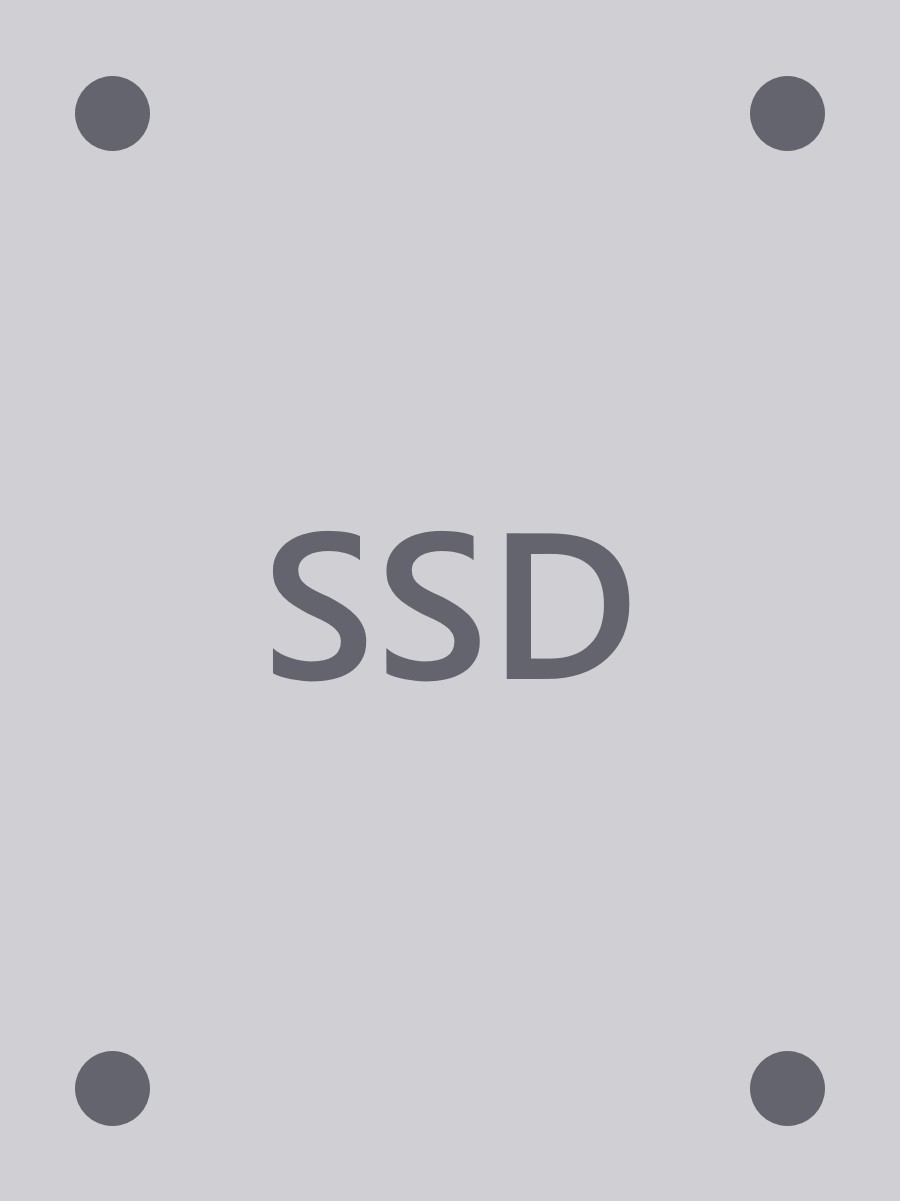 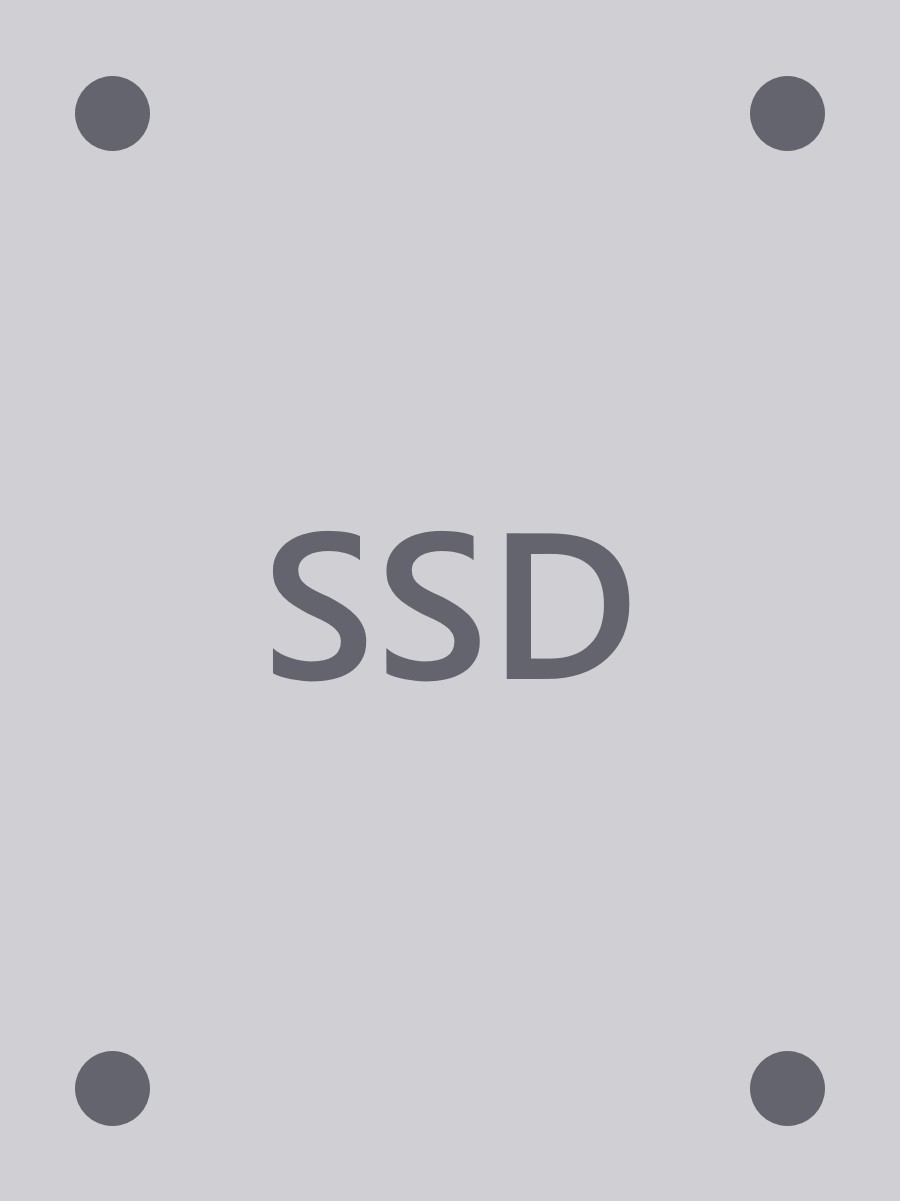 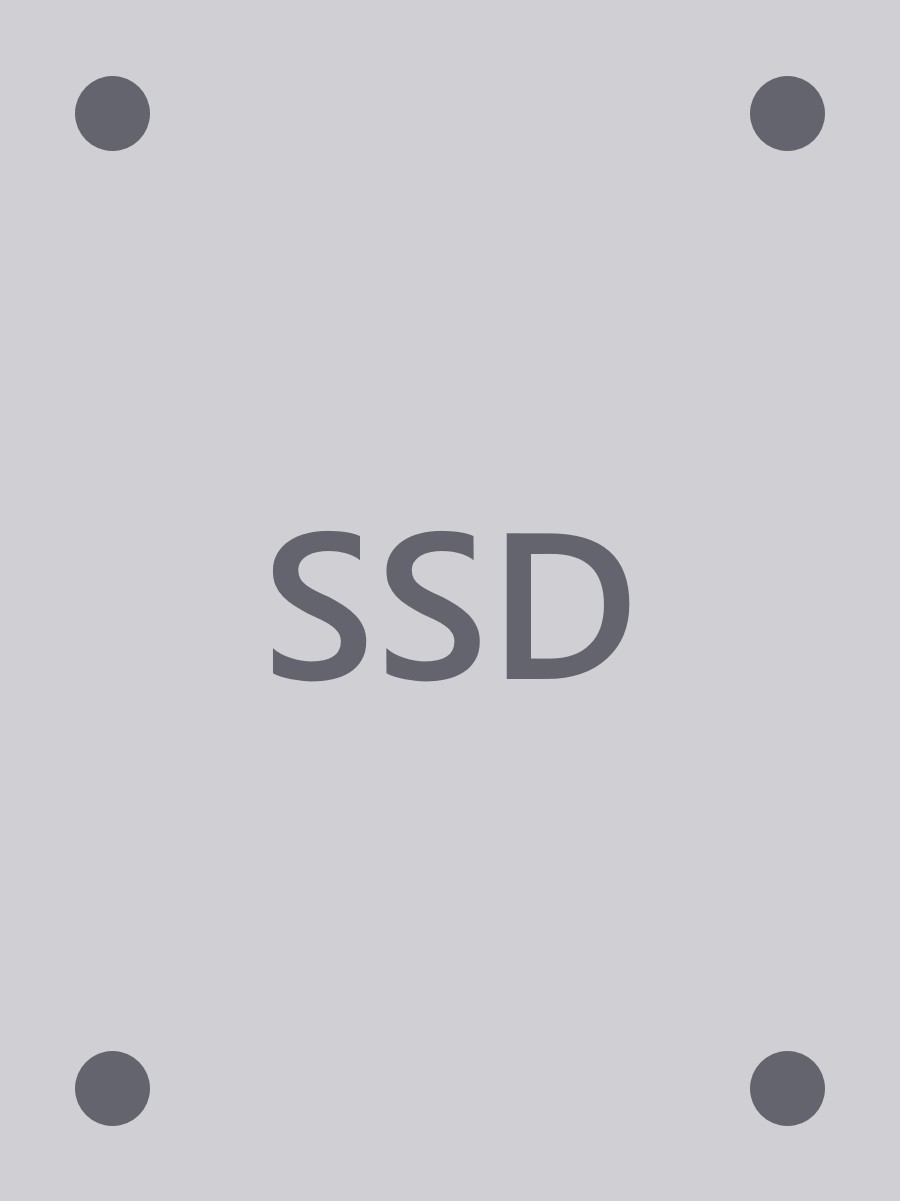 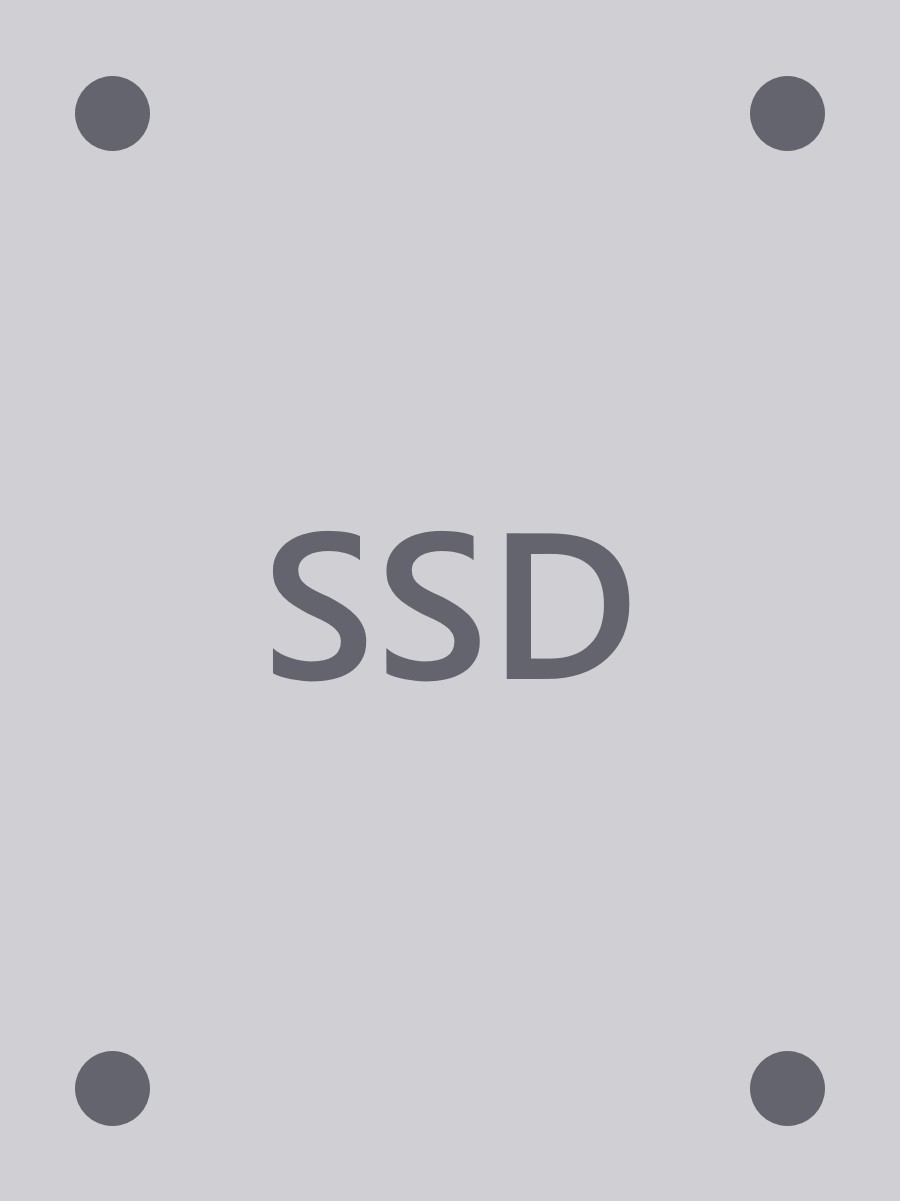 (6) Group A
(5) Group B
(17) Group C
Group by media and usage
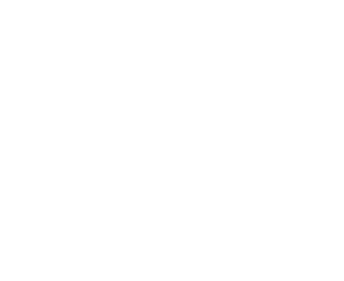 Latency
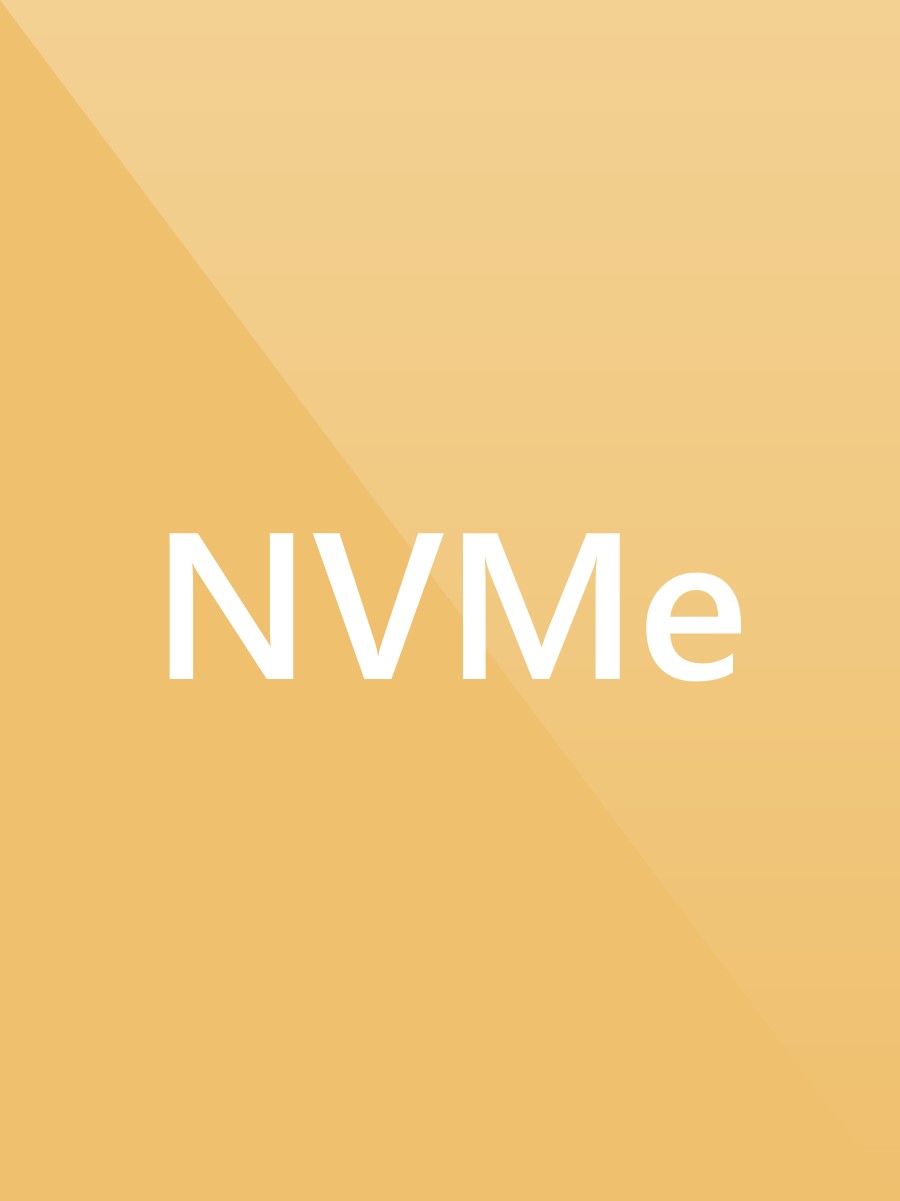 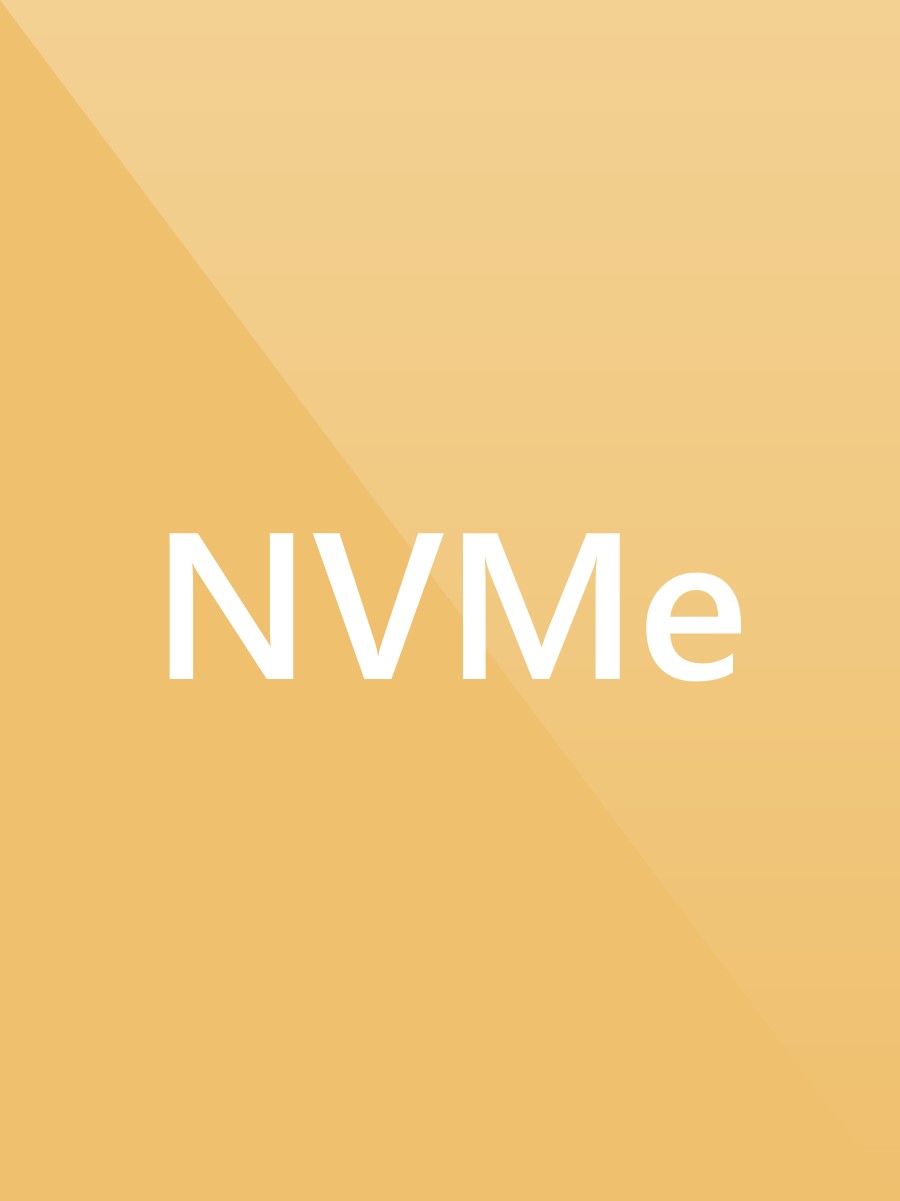 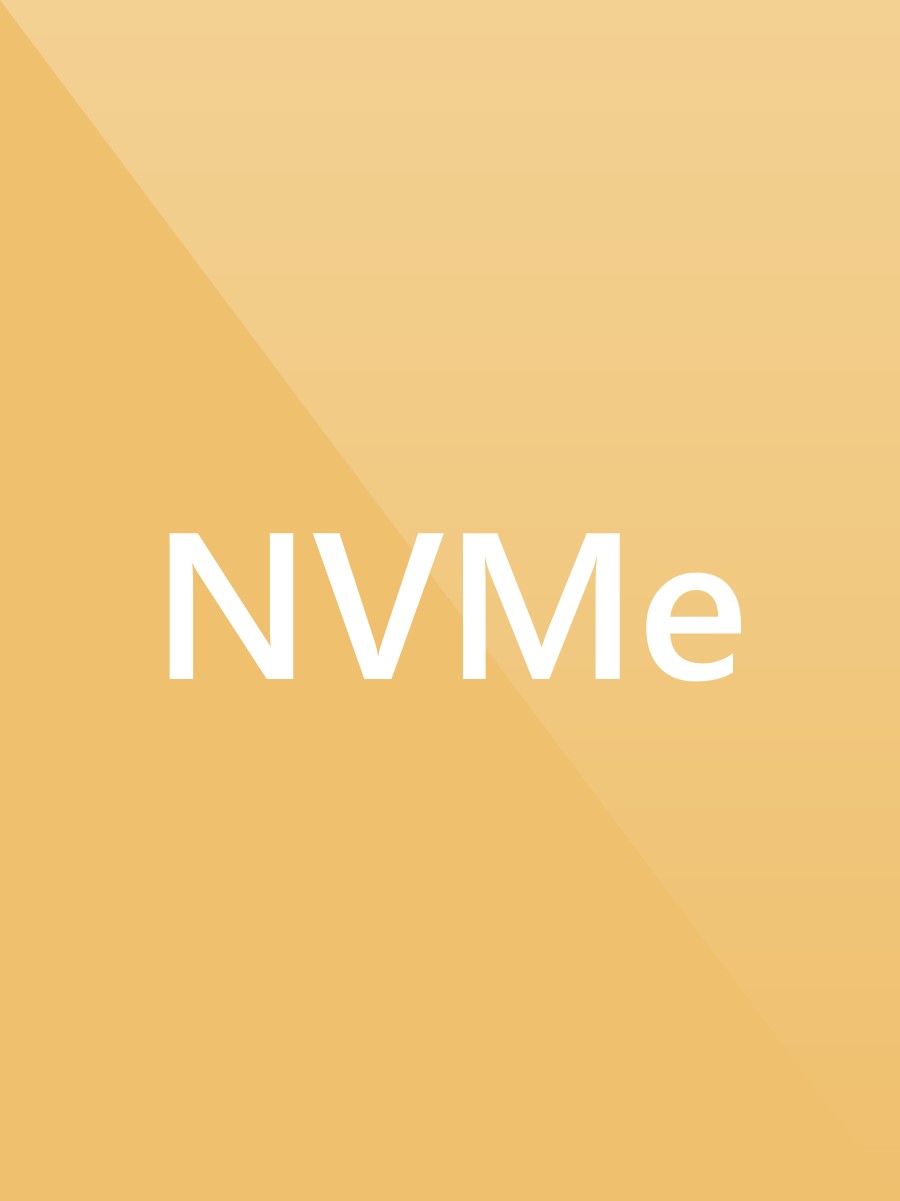 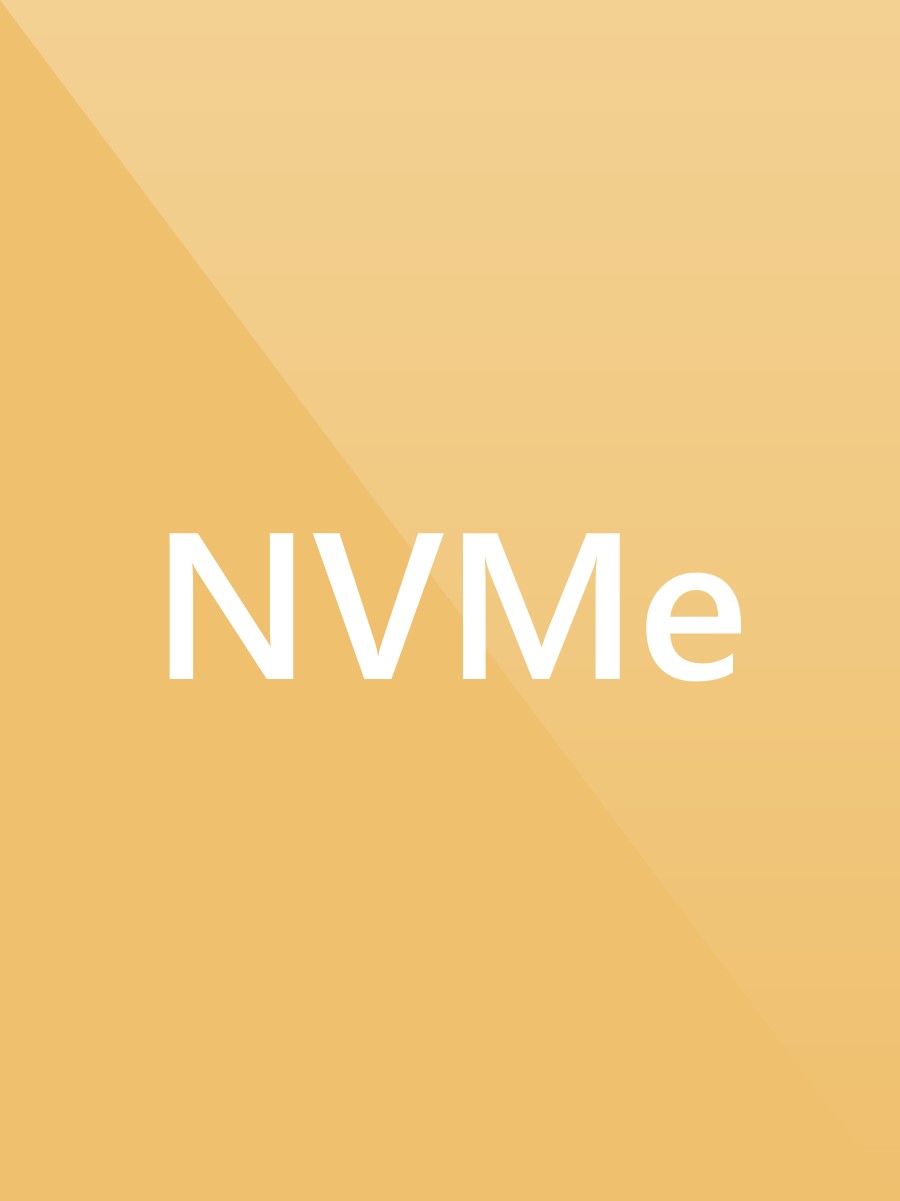 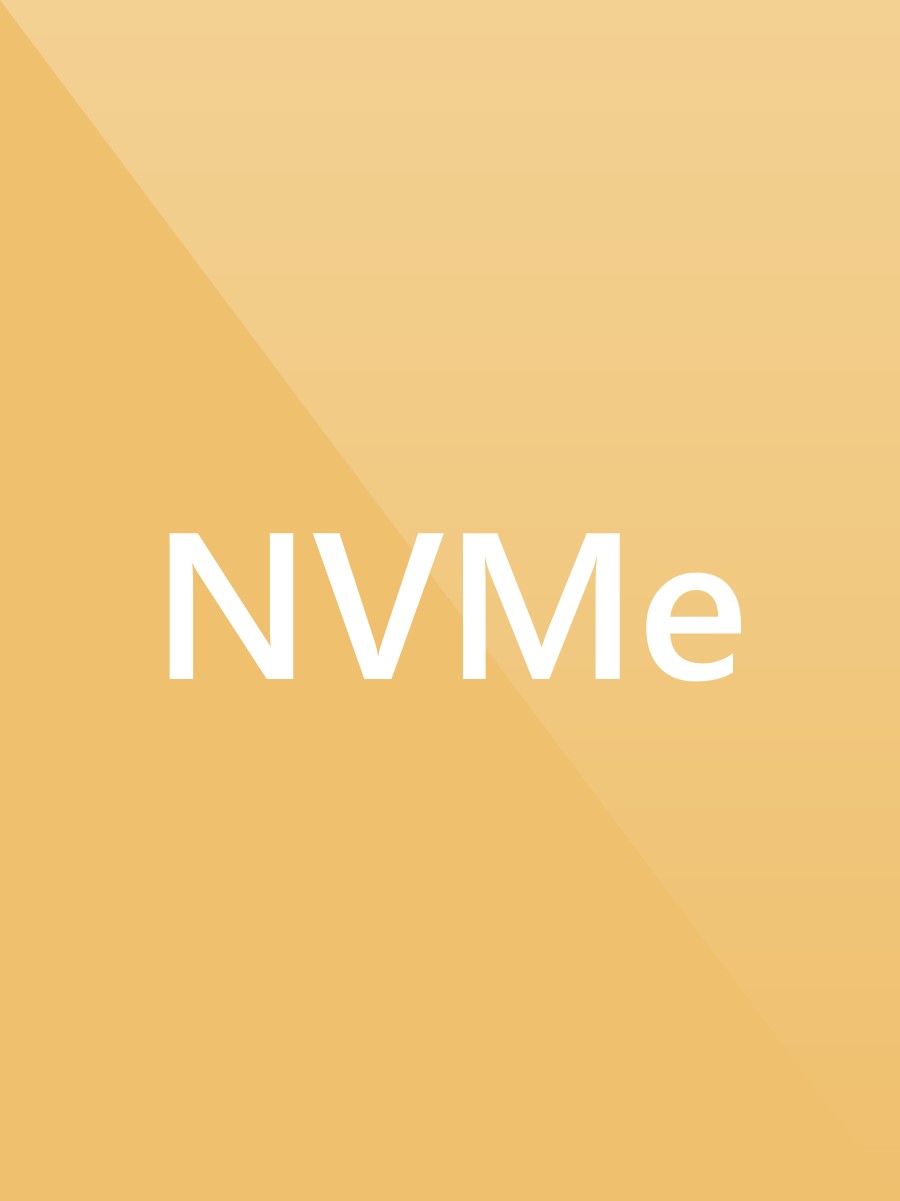 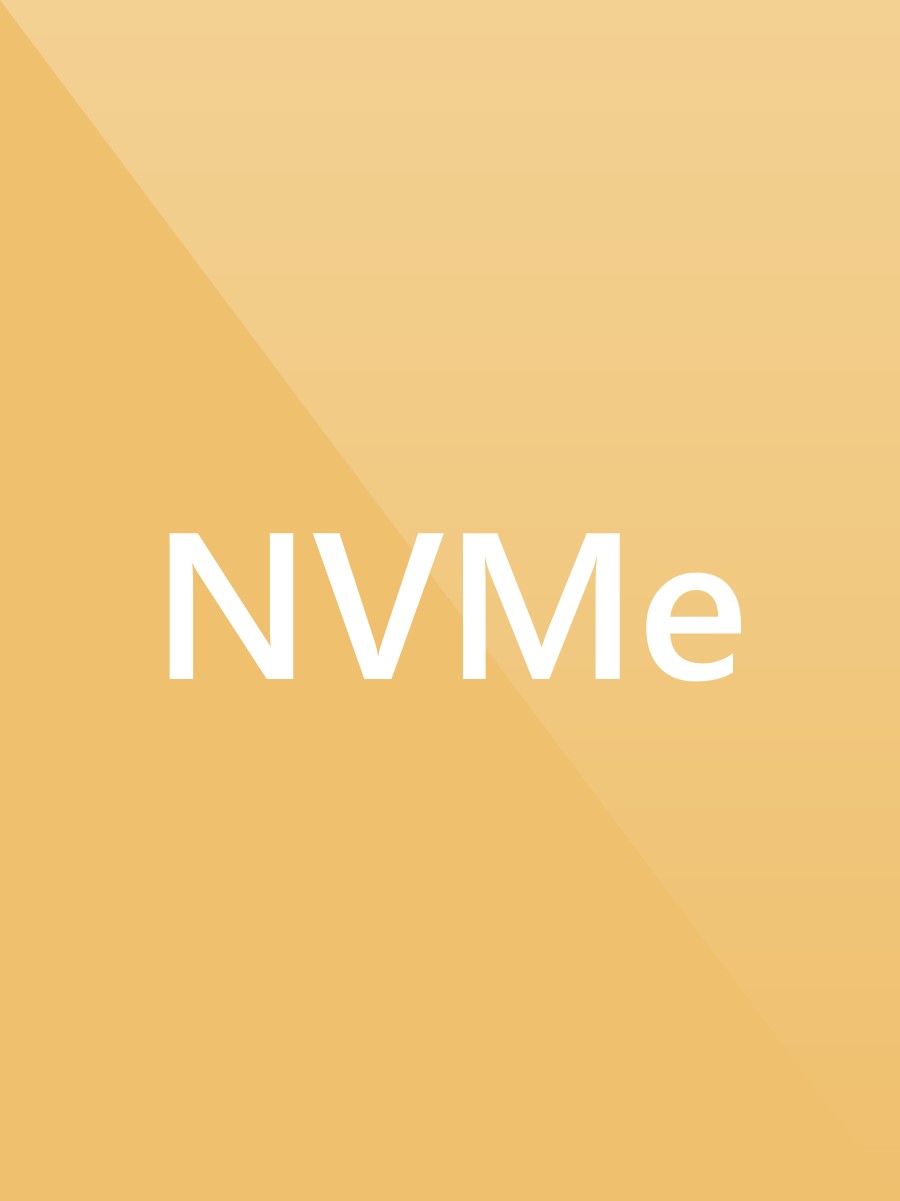 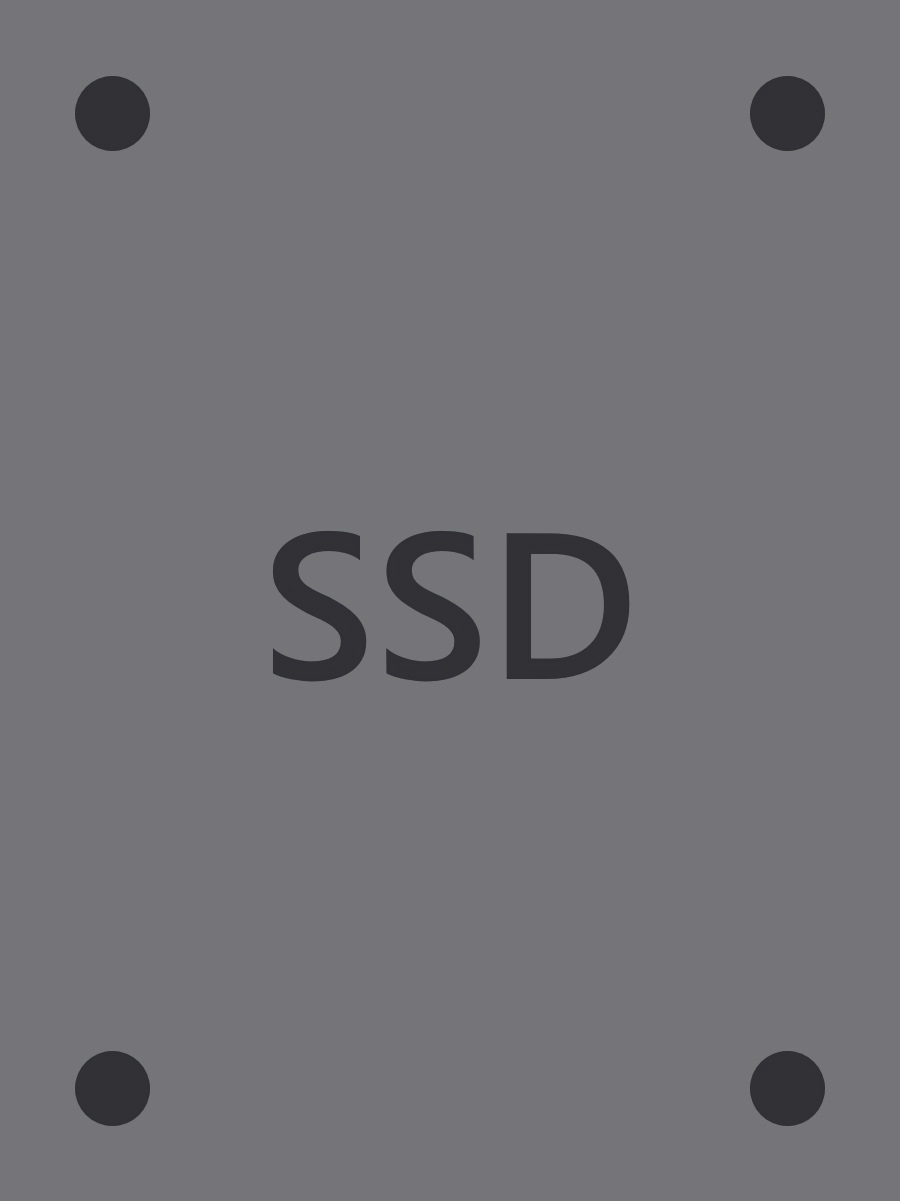 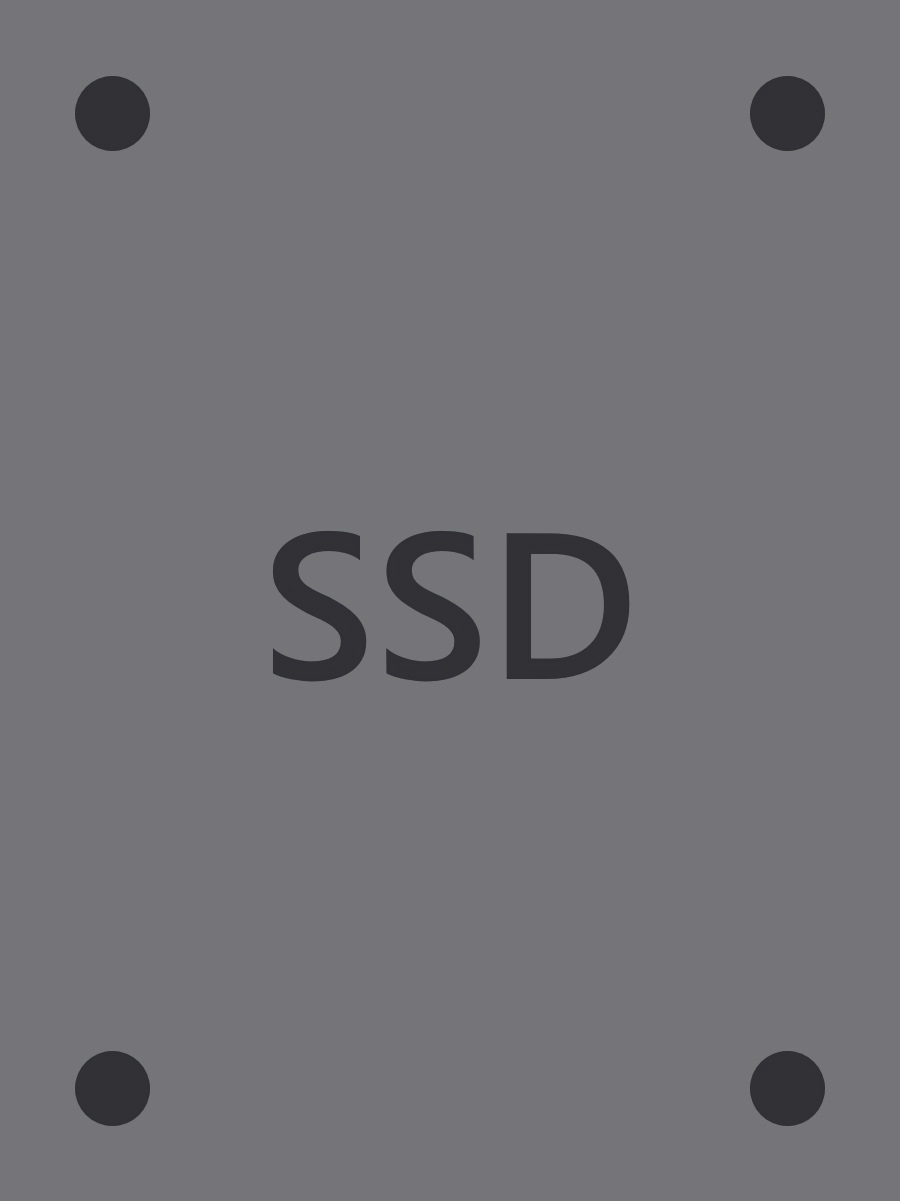 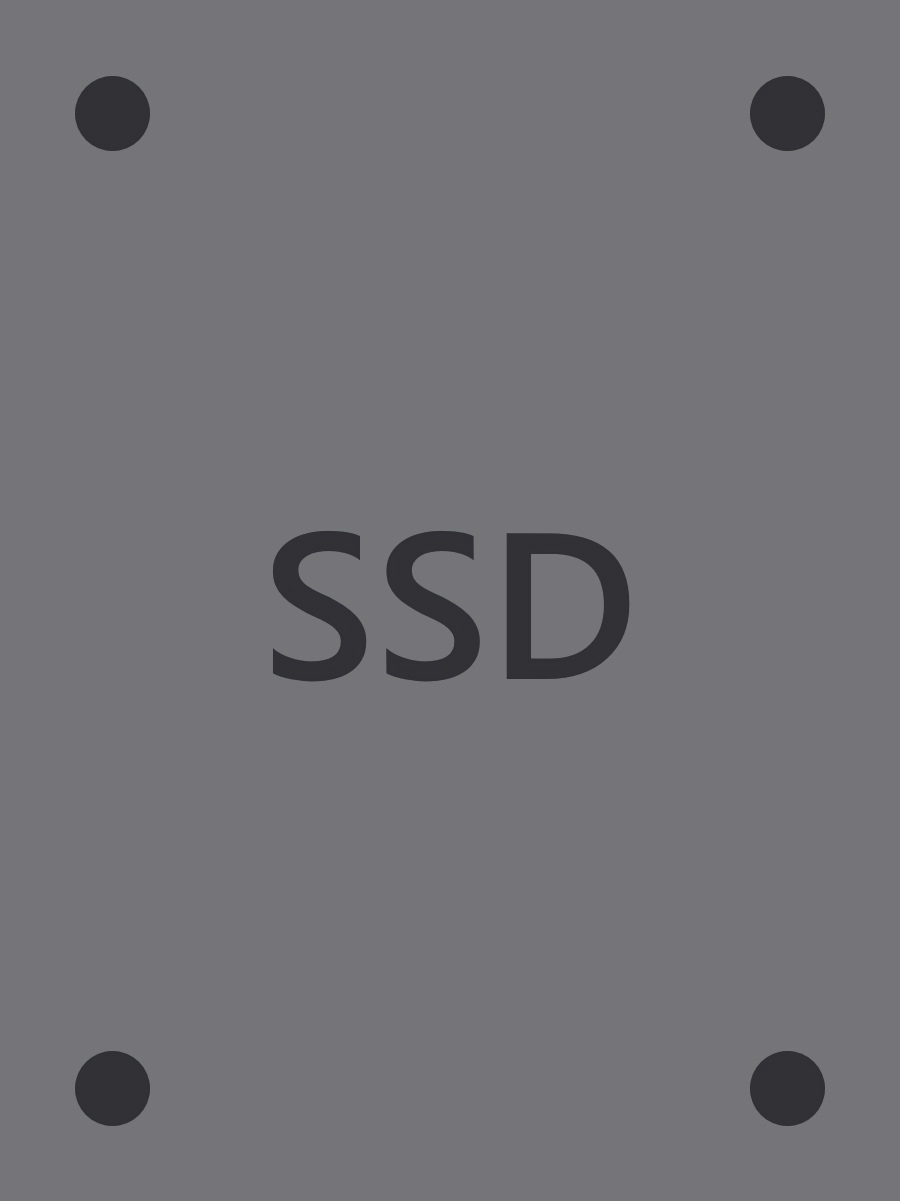 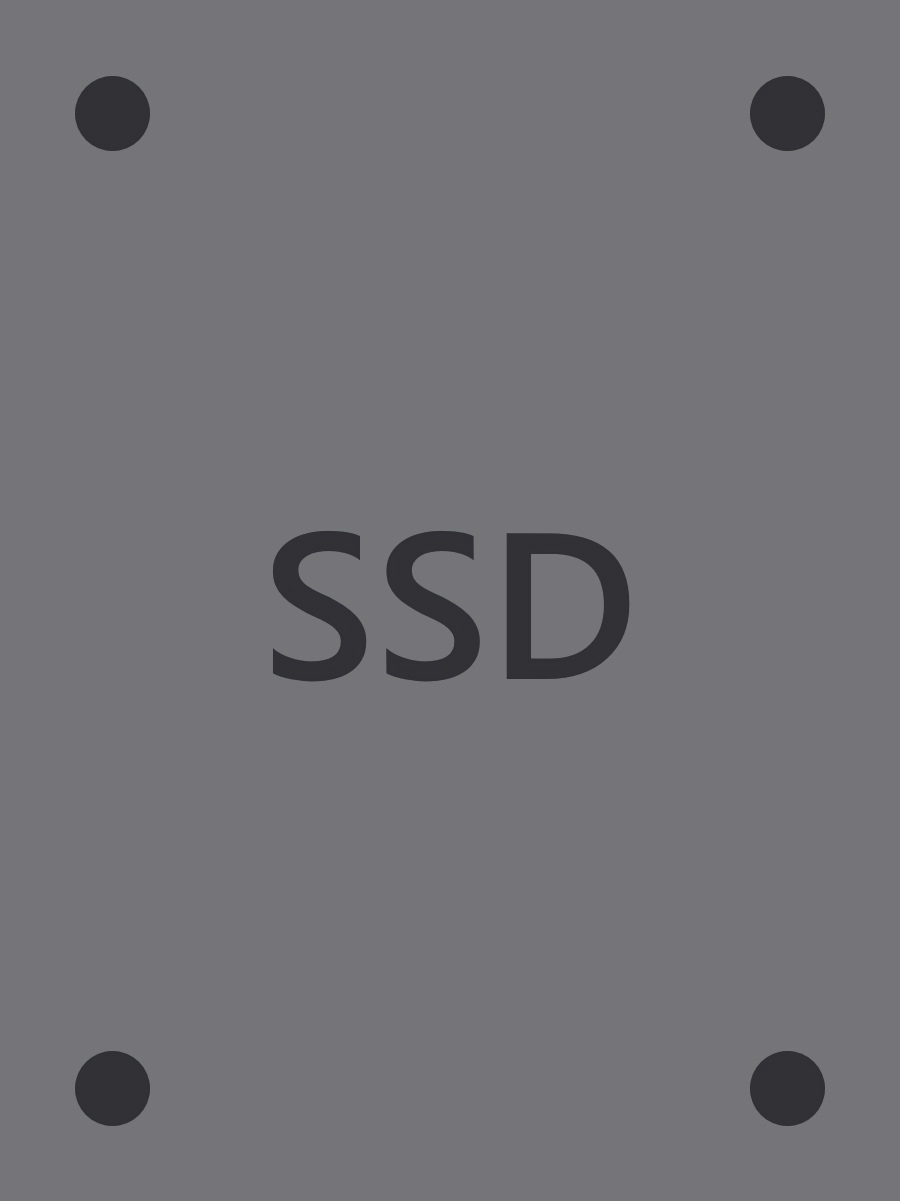 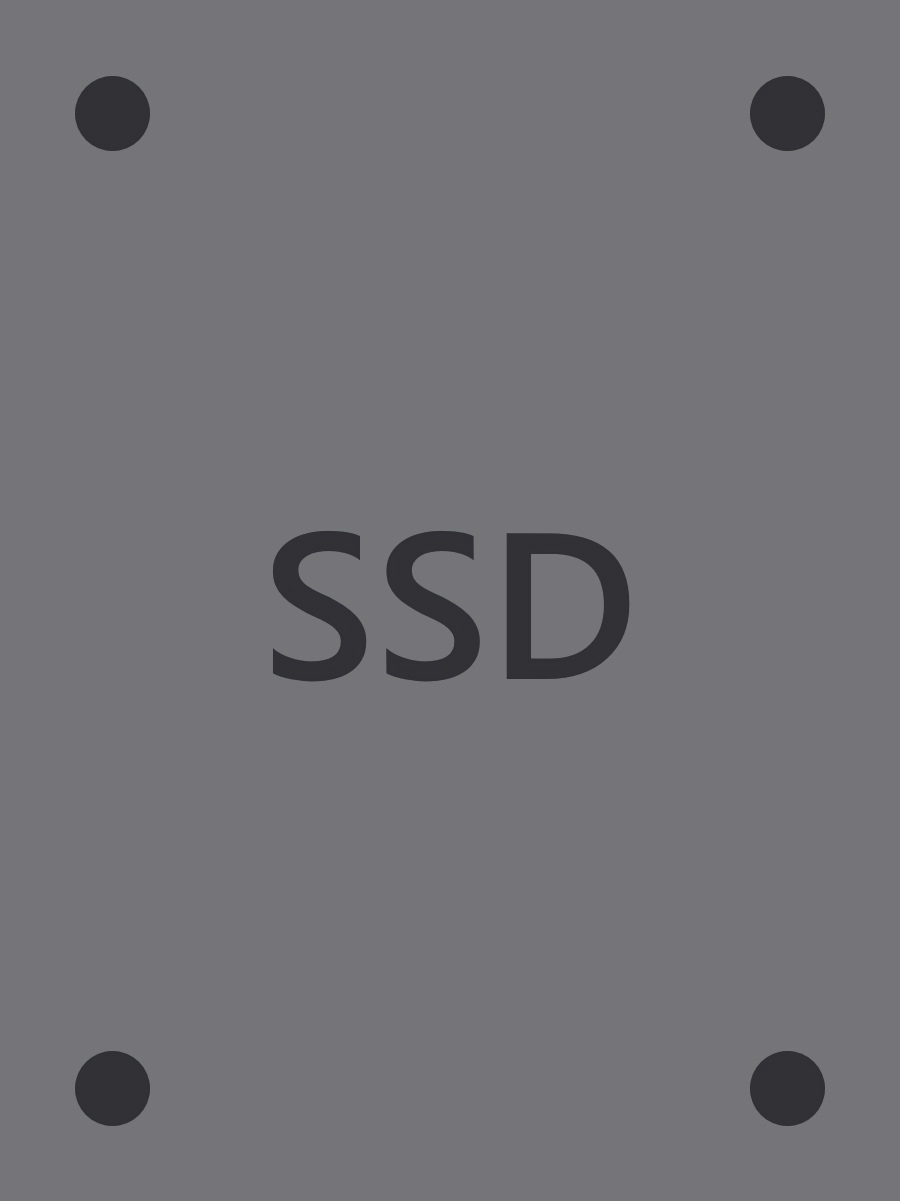 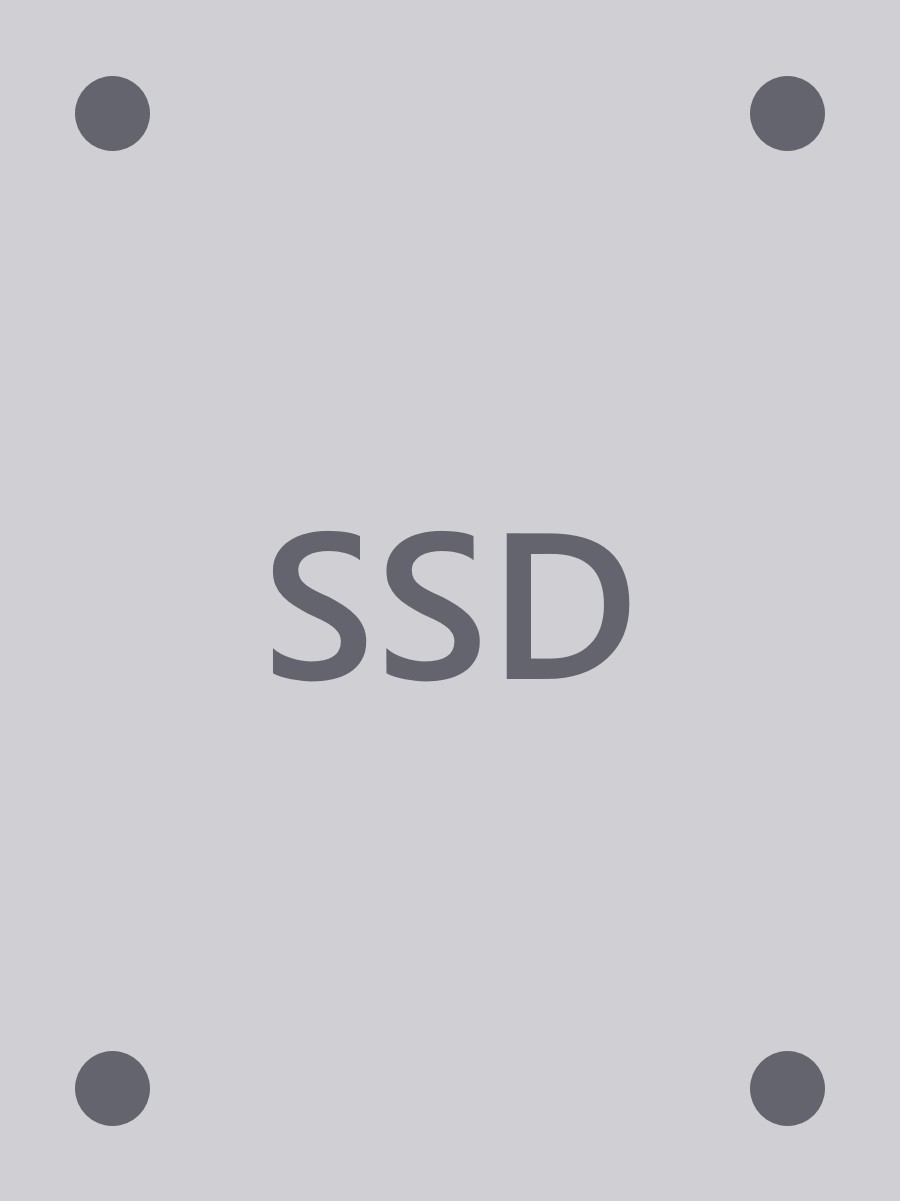 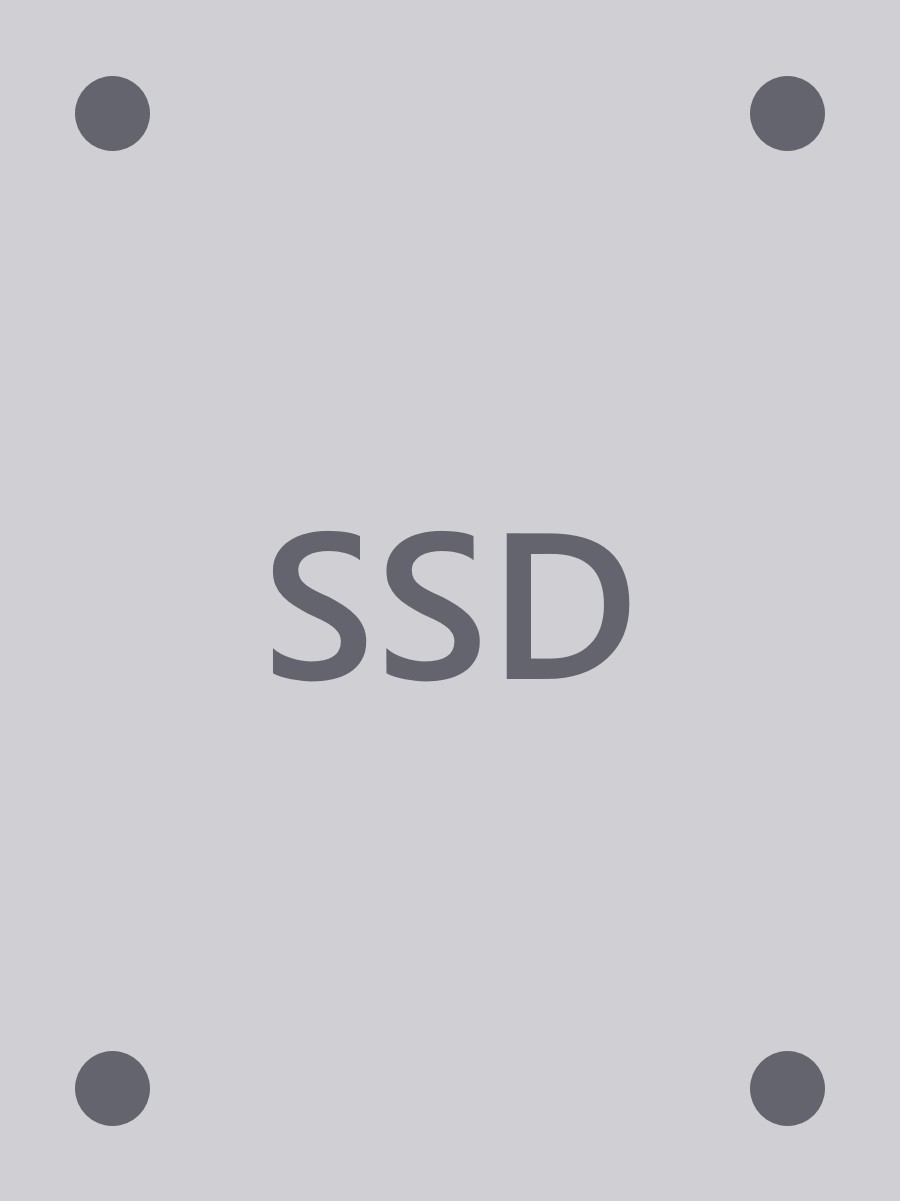 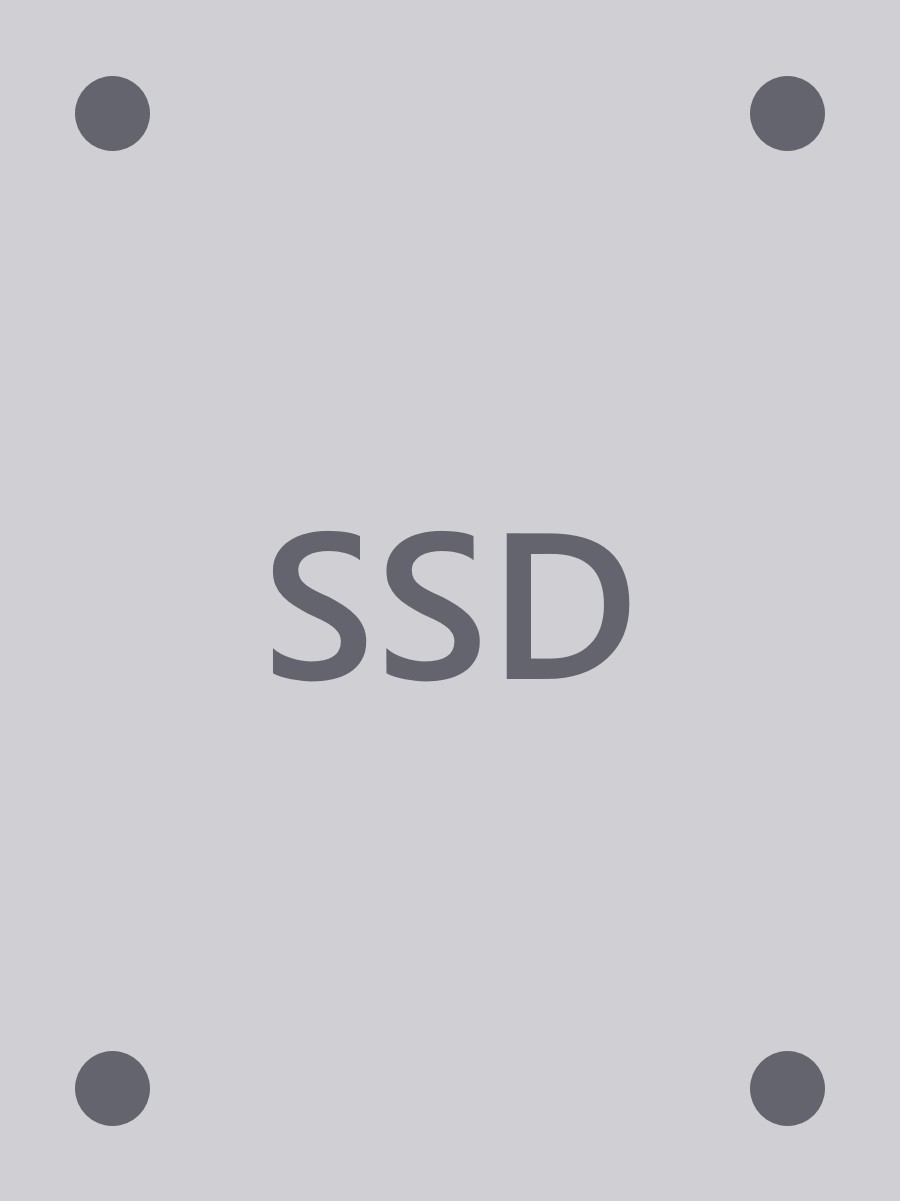 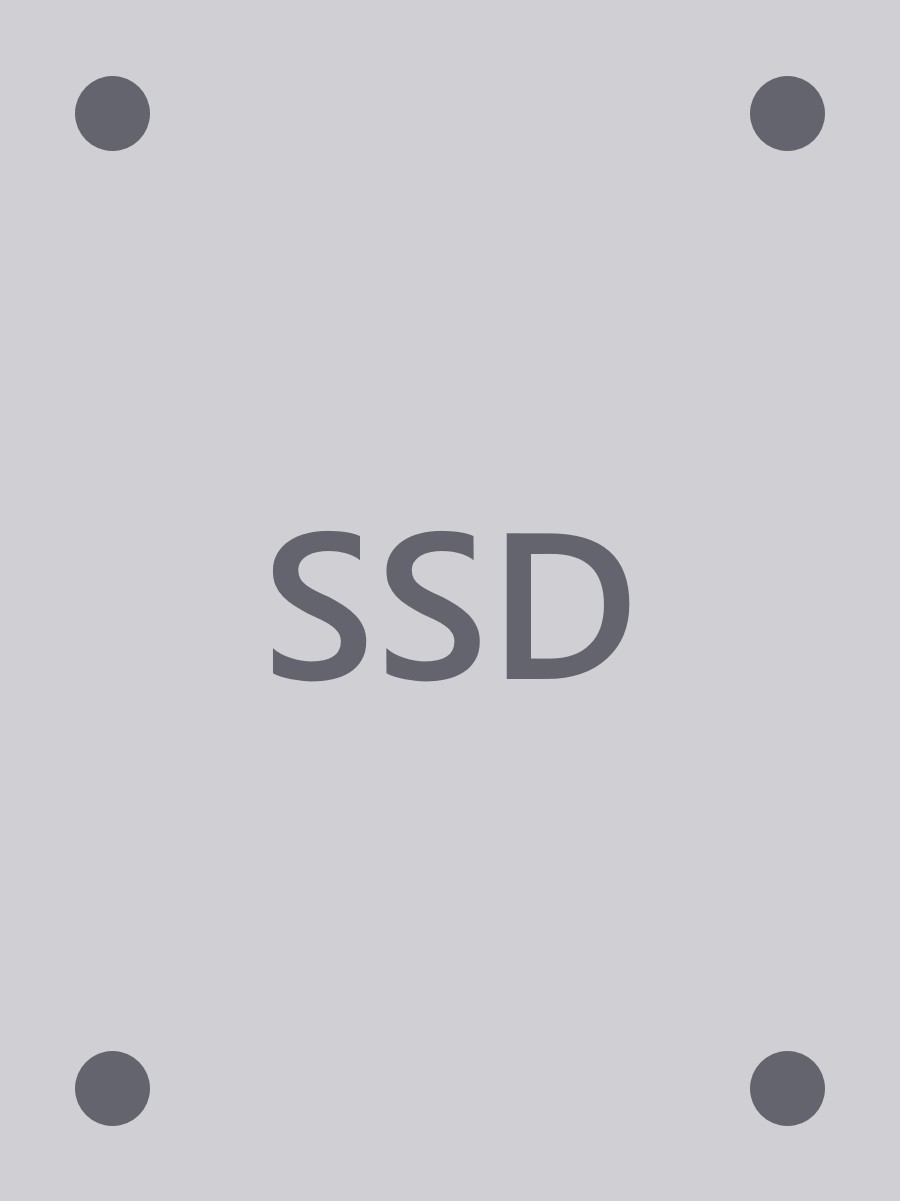 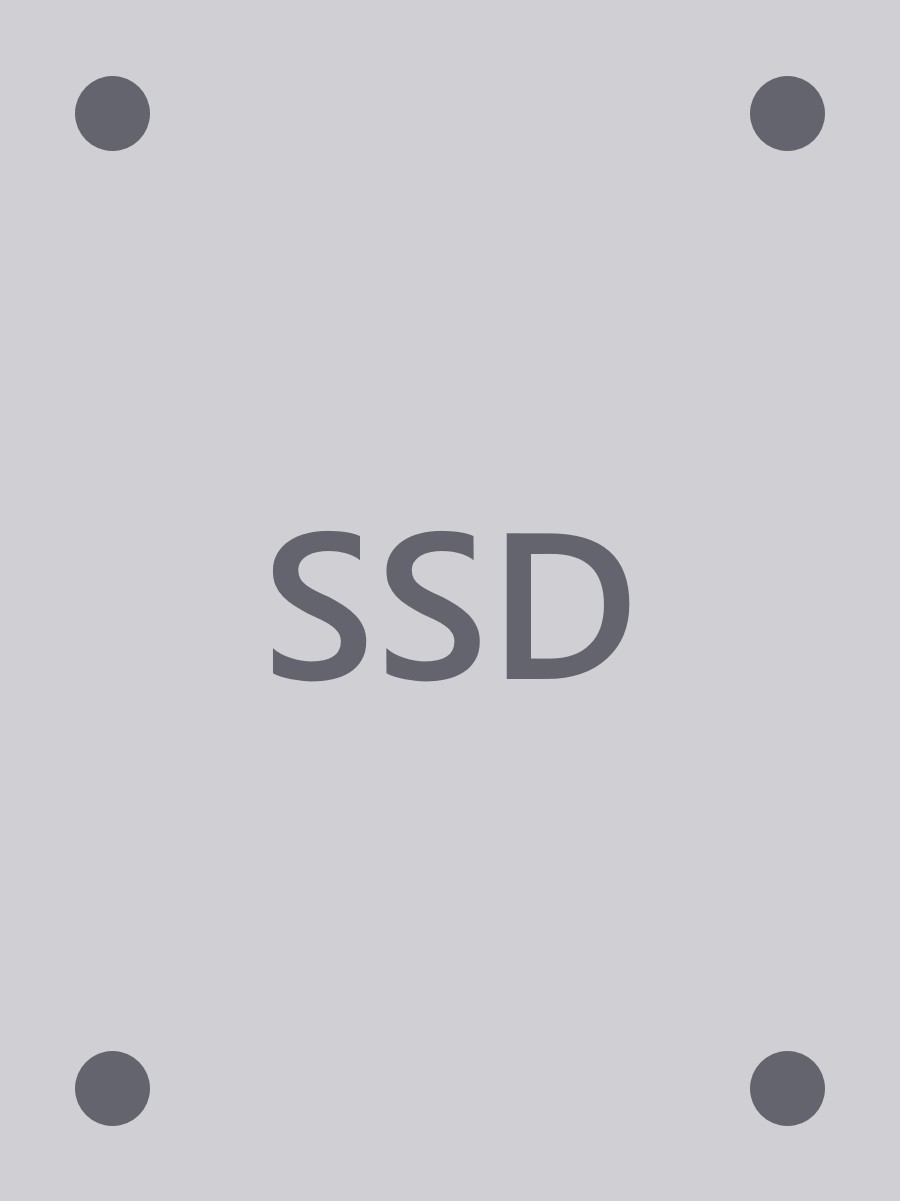 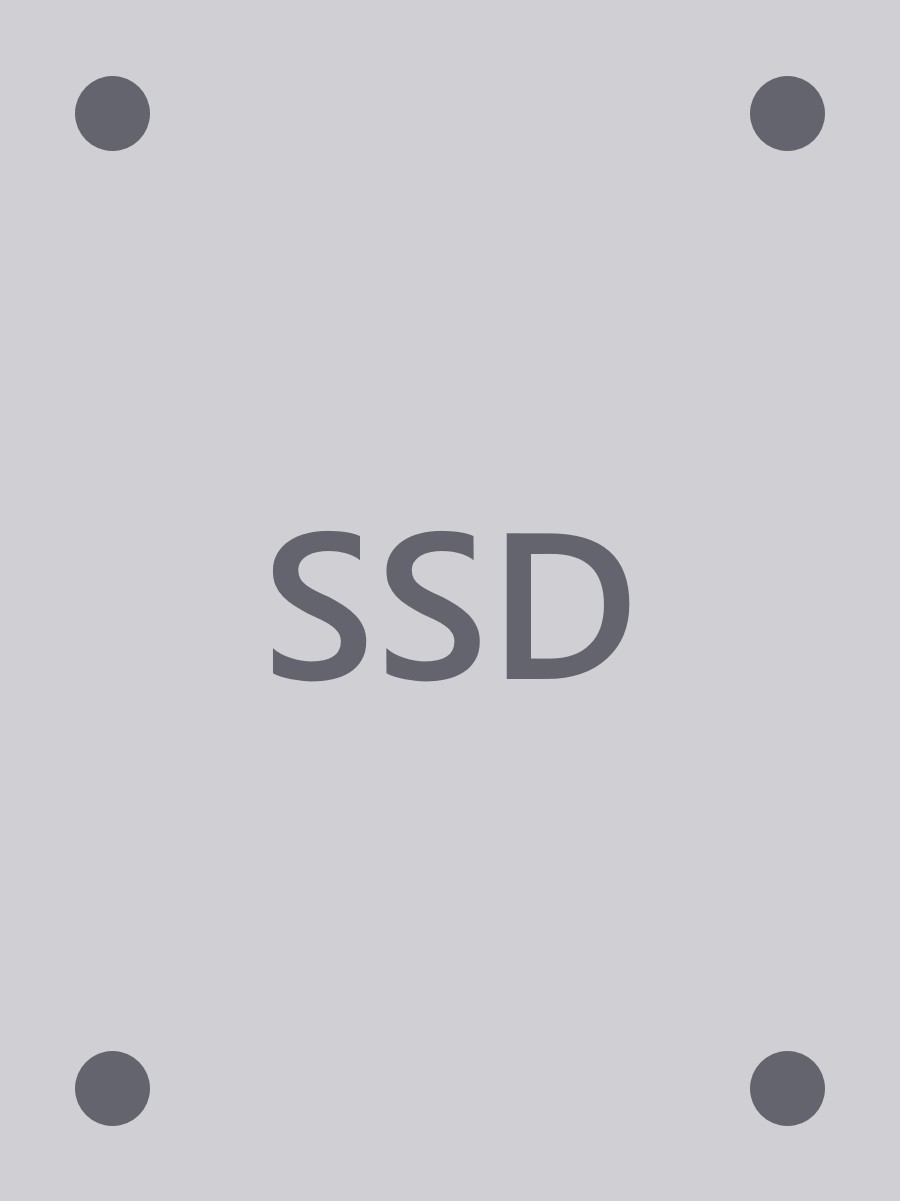 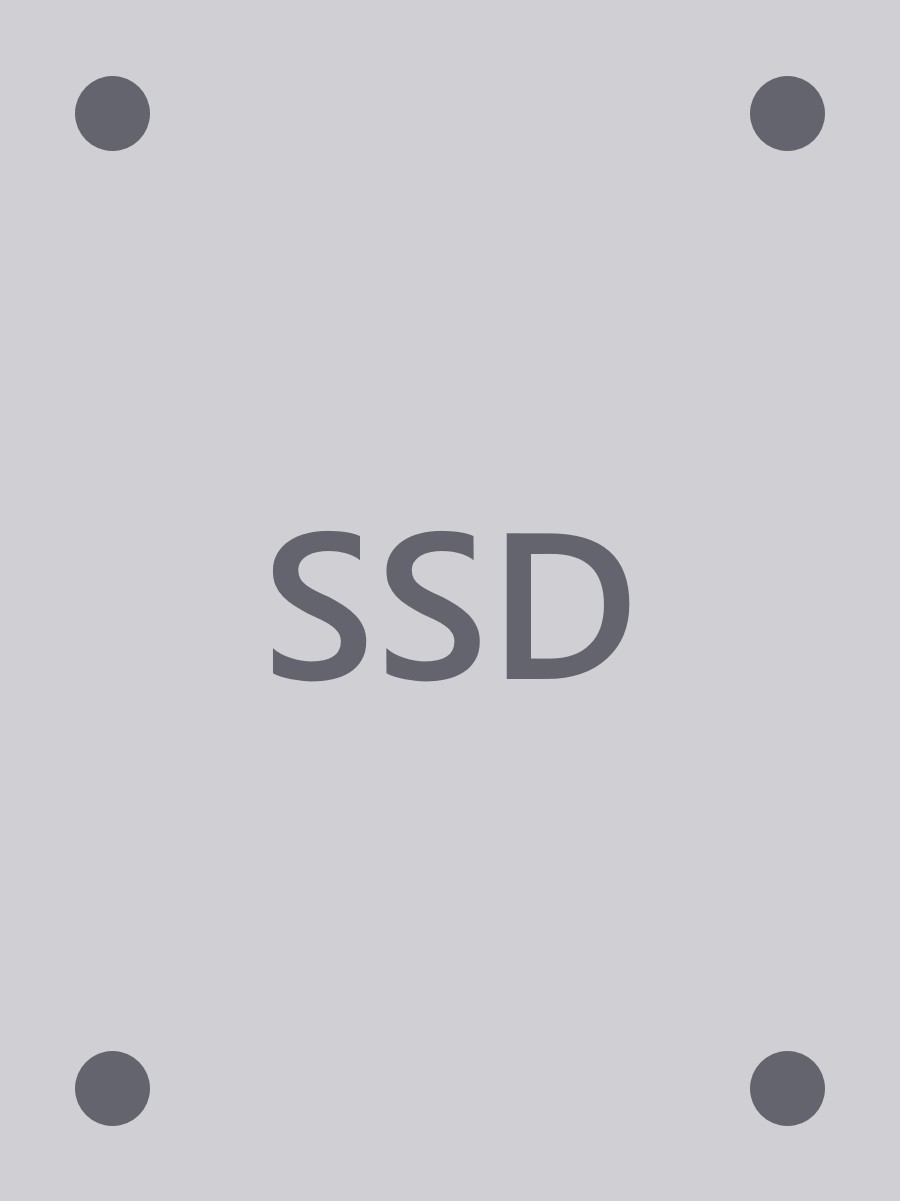 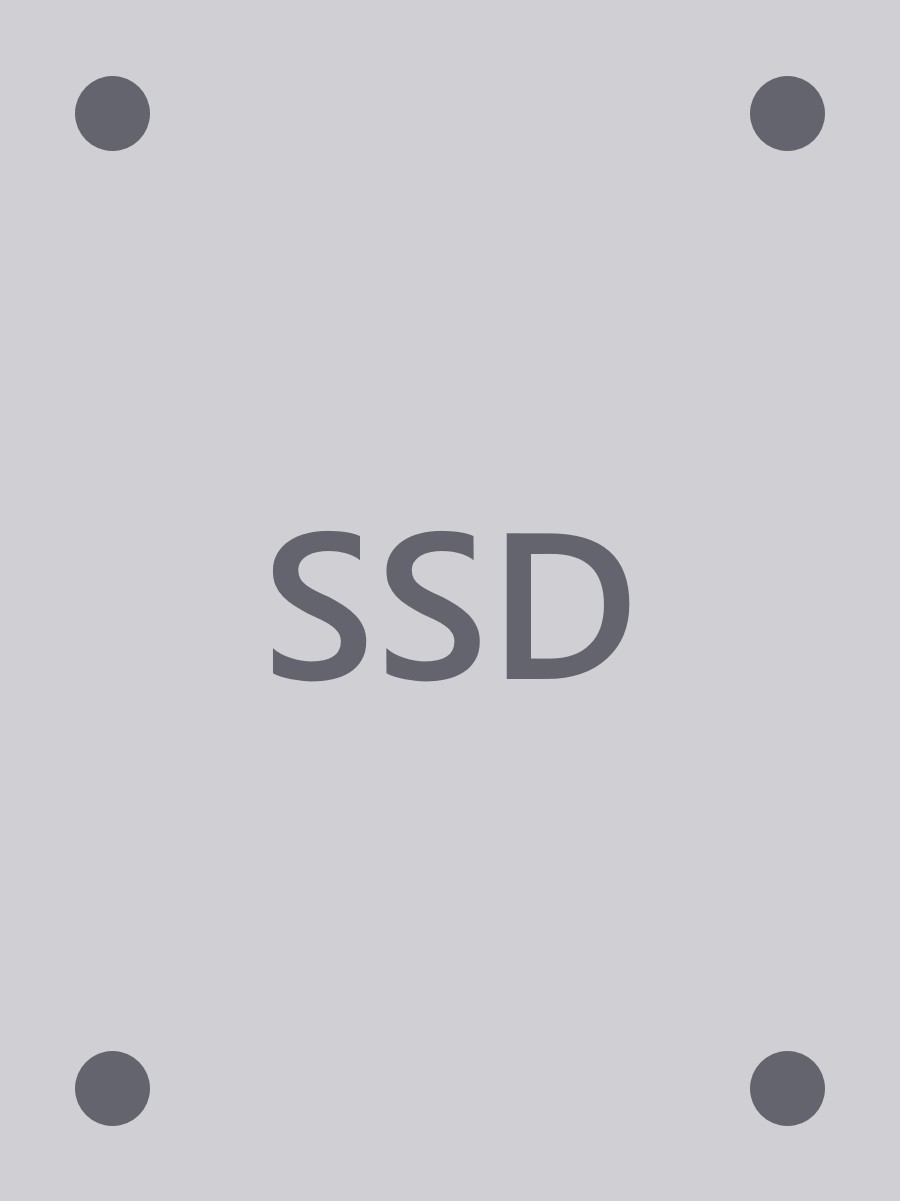 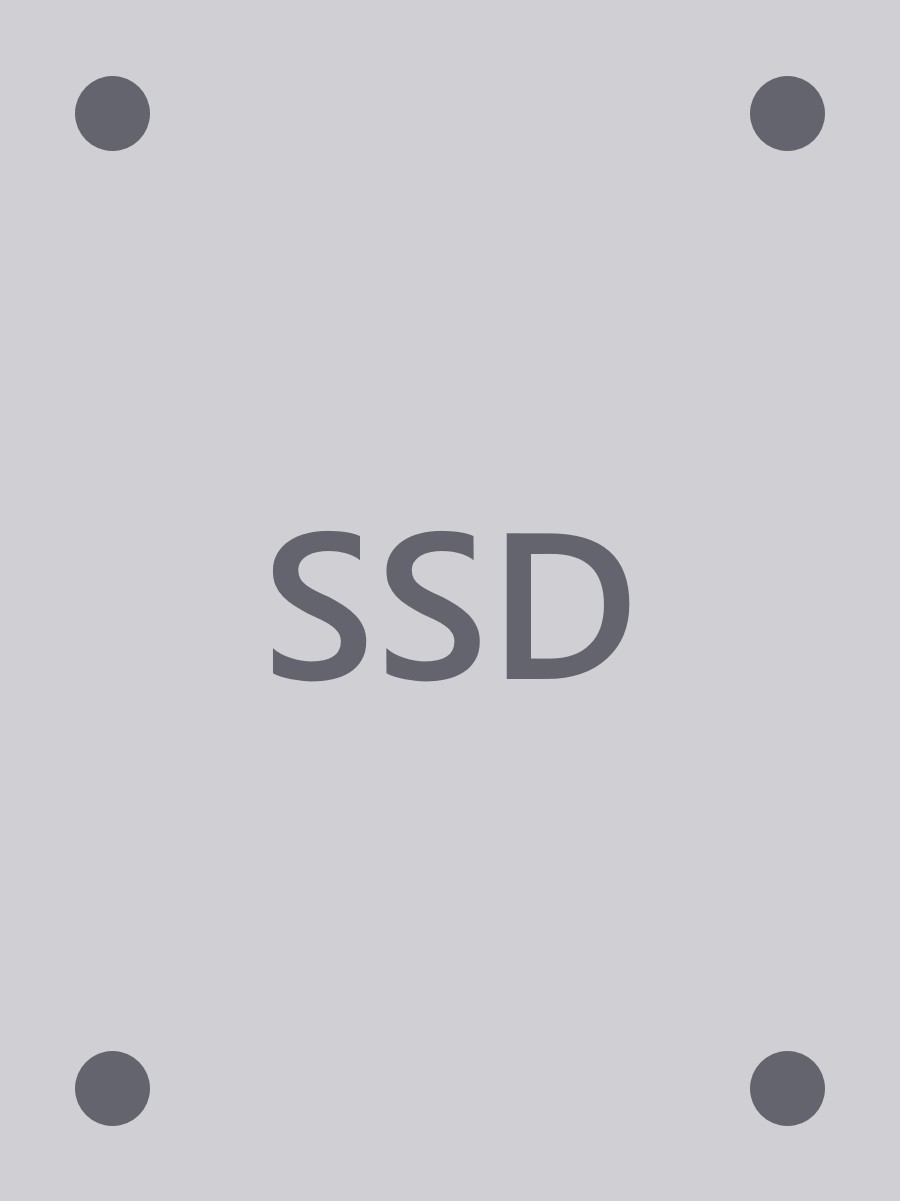 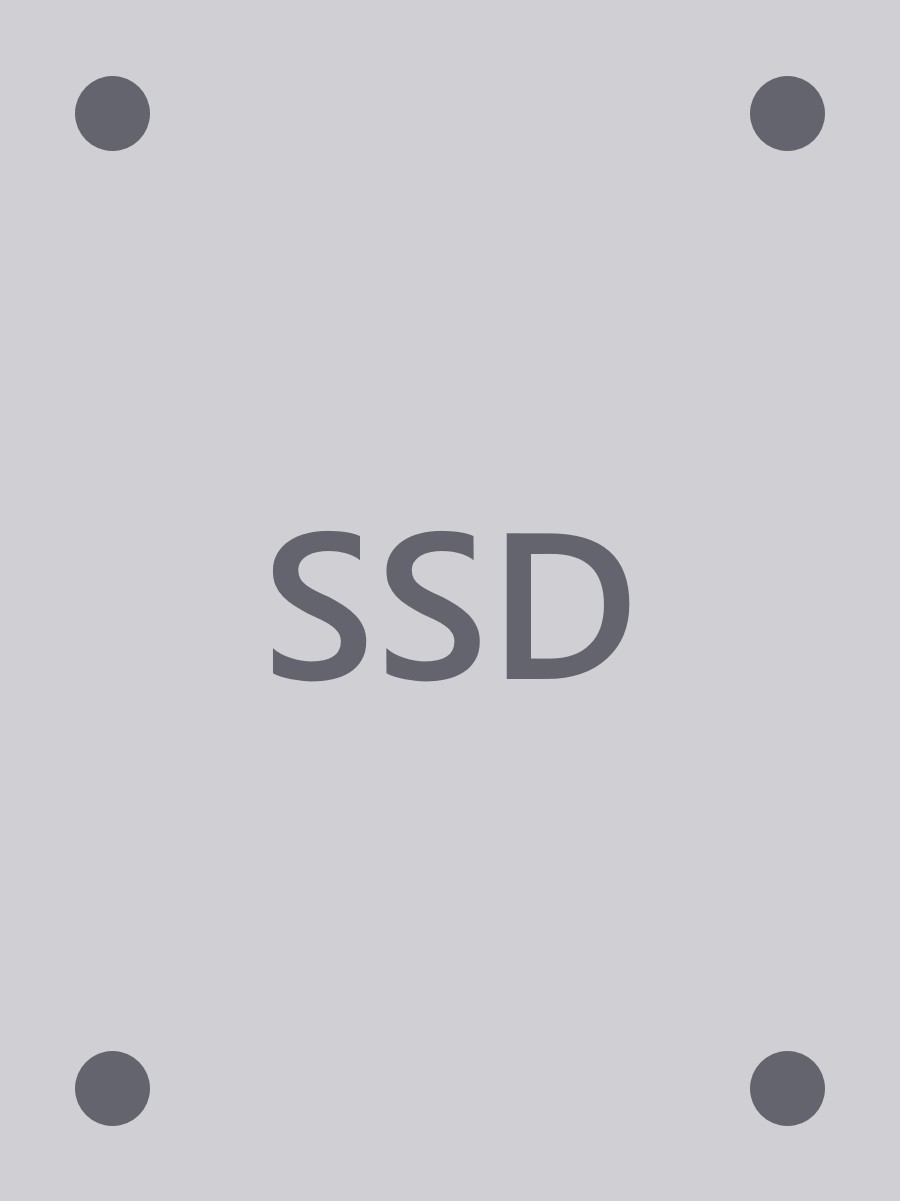 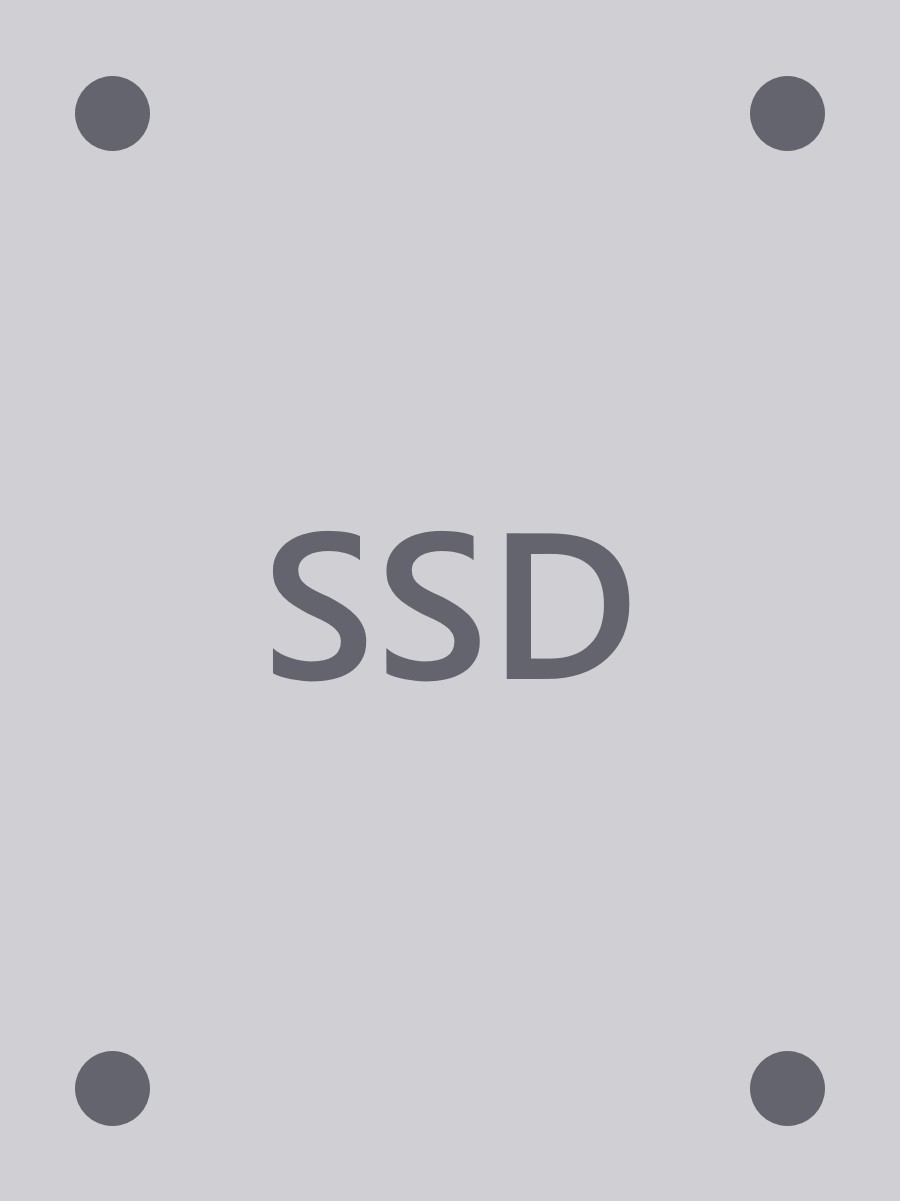 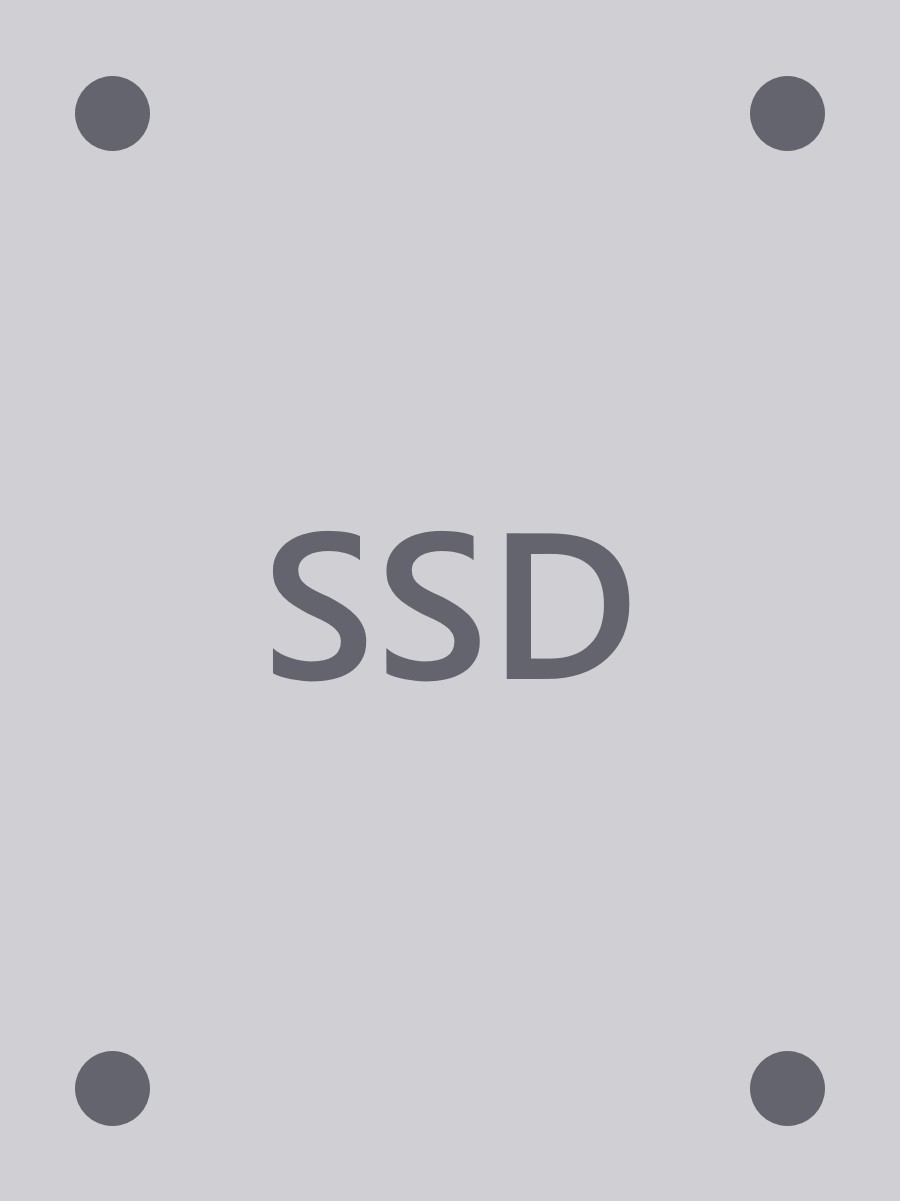 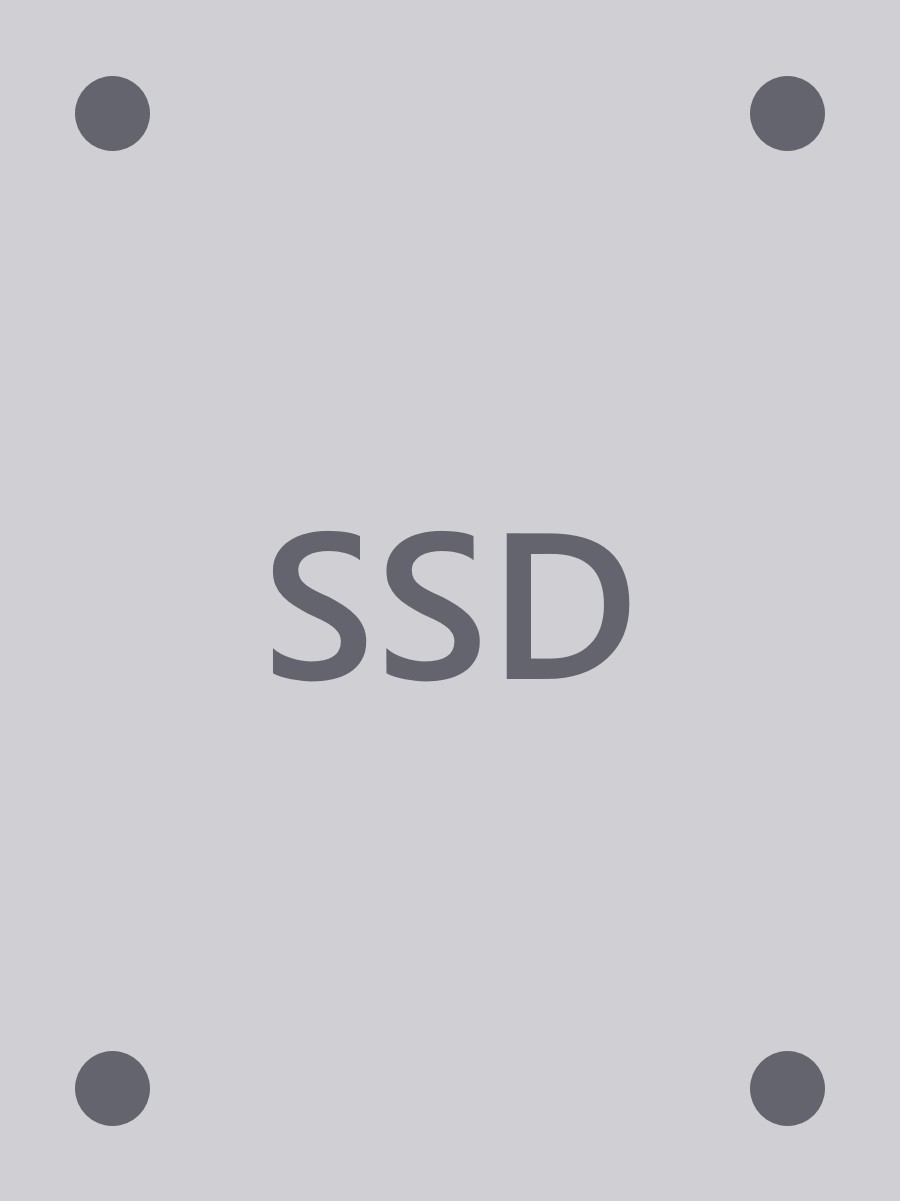 (6) Group A
(5) Group B
(17) Group C
Variety of analyses, including rolling average and tail latency
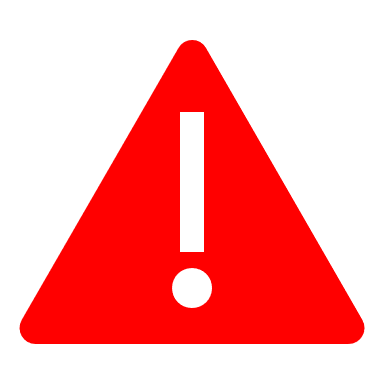 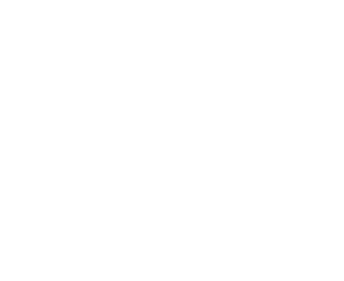 Latency
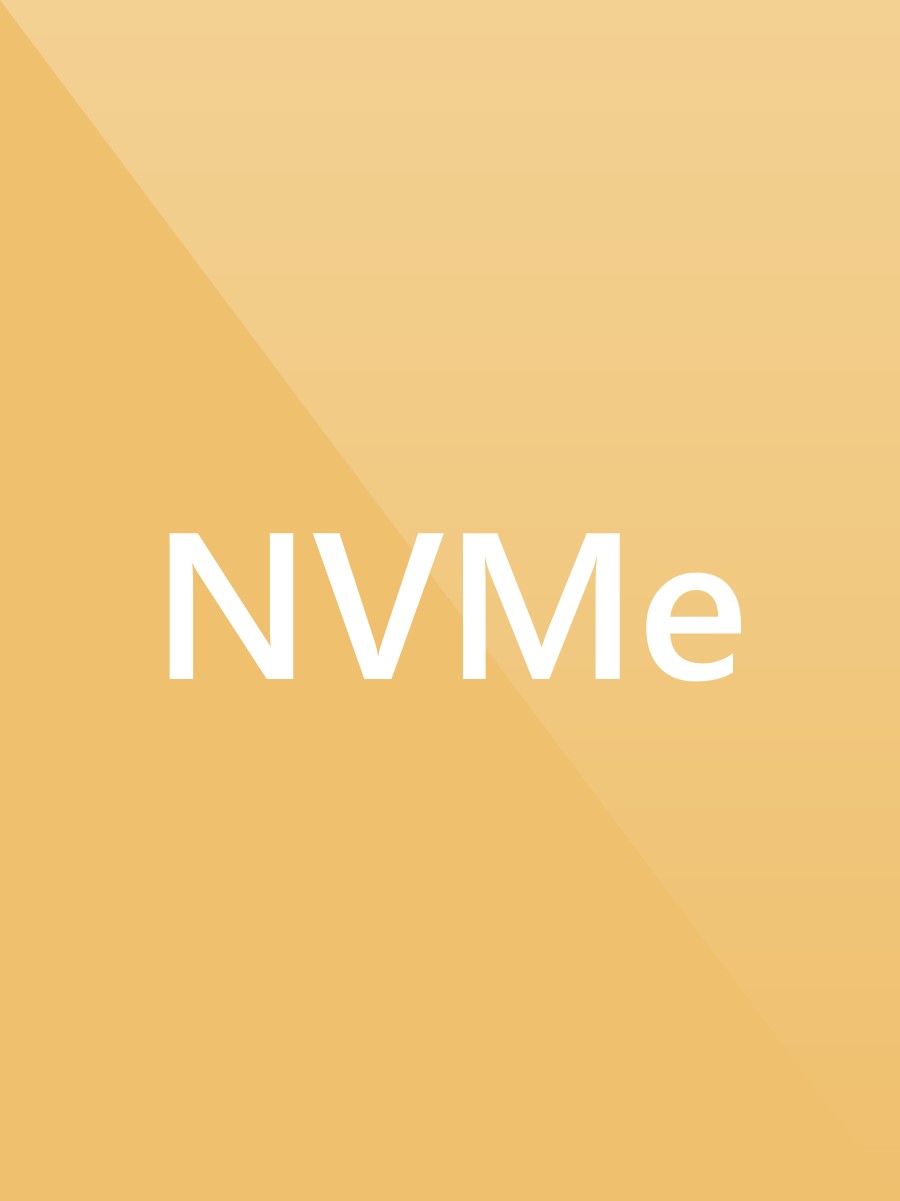 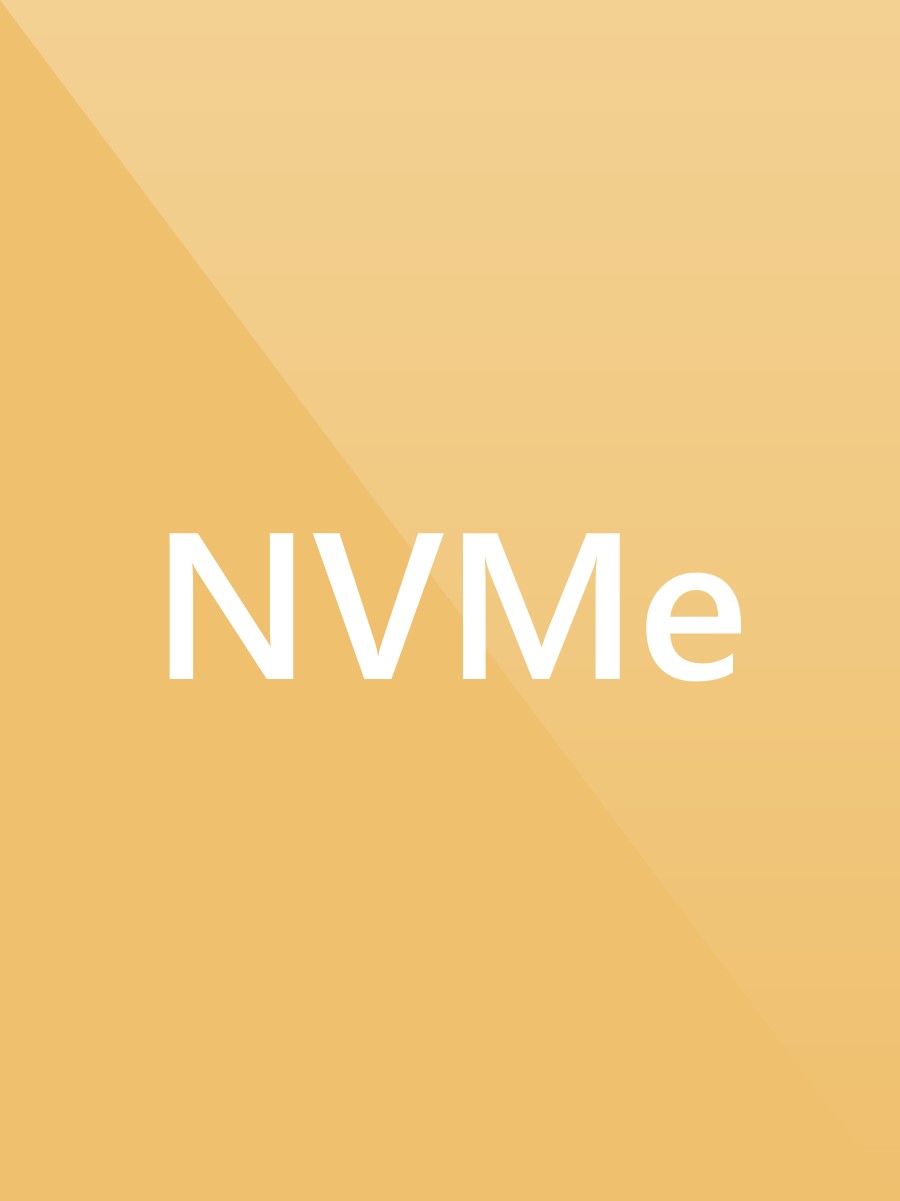 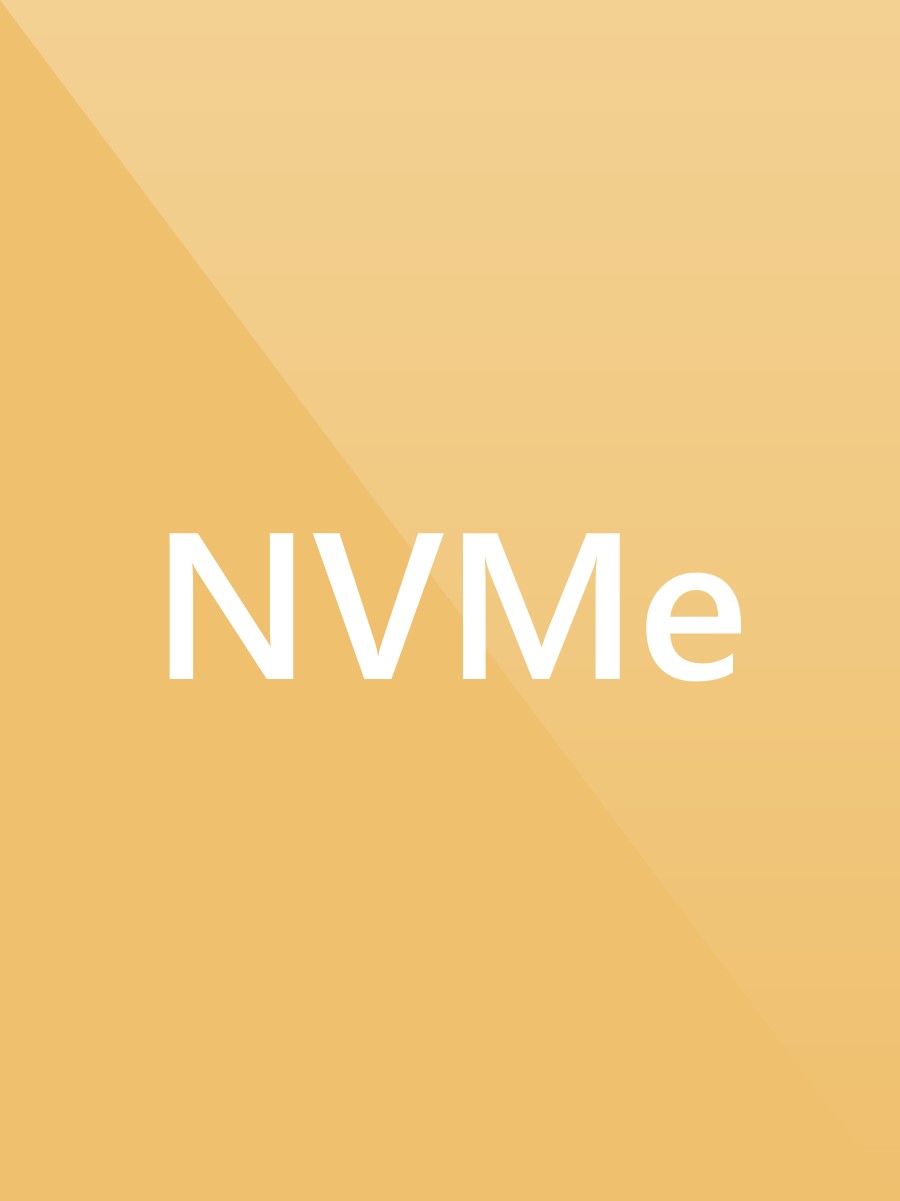 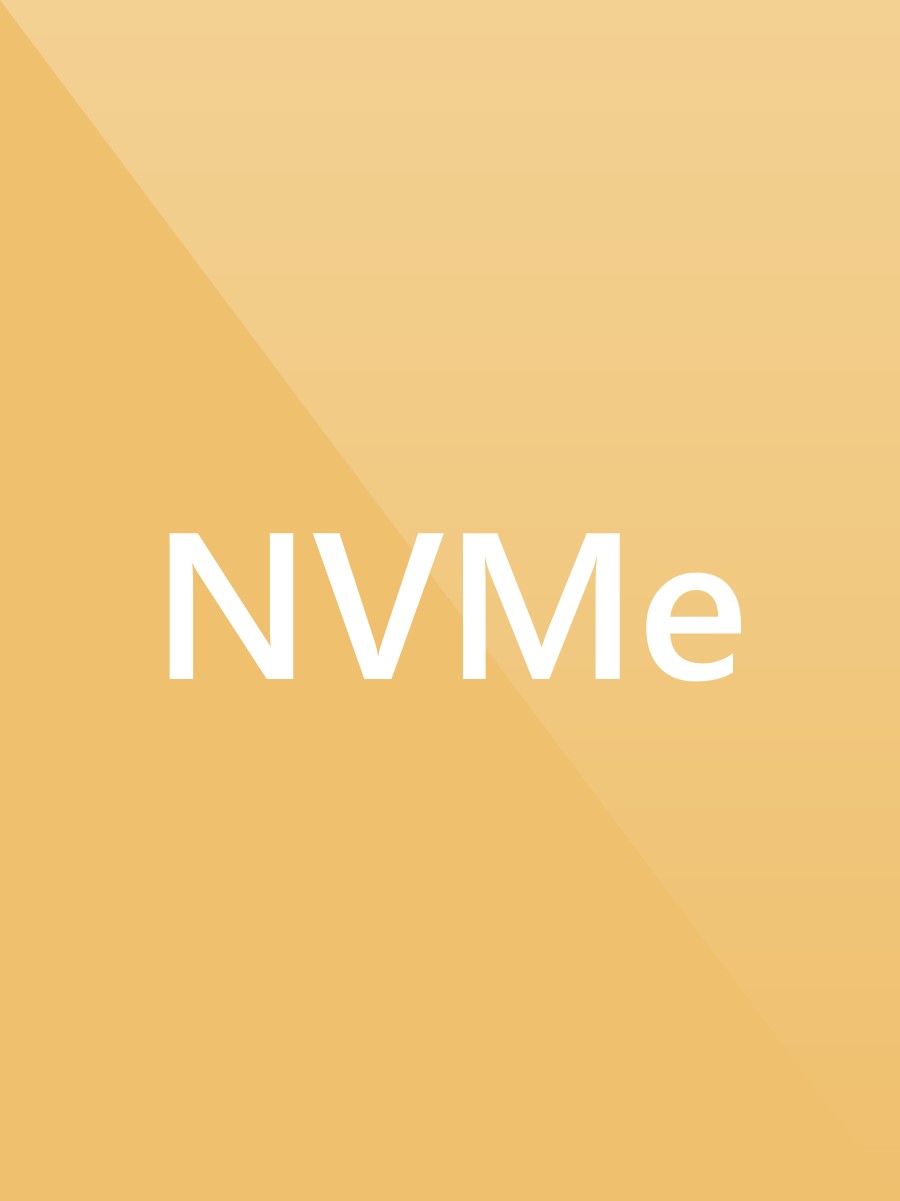 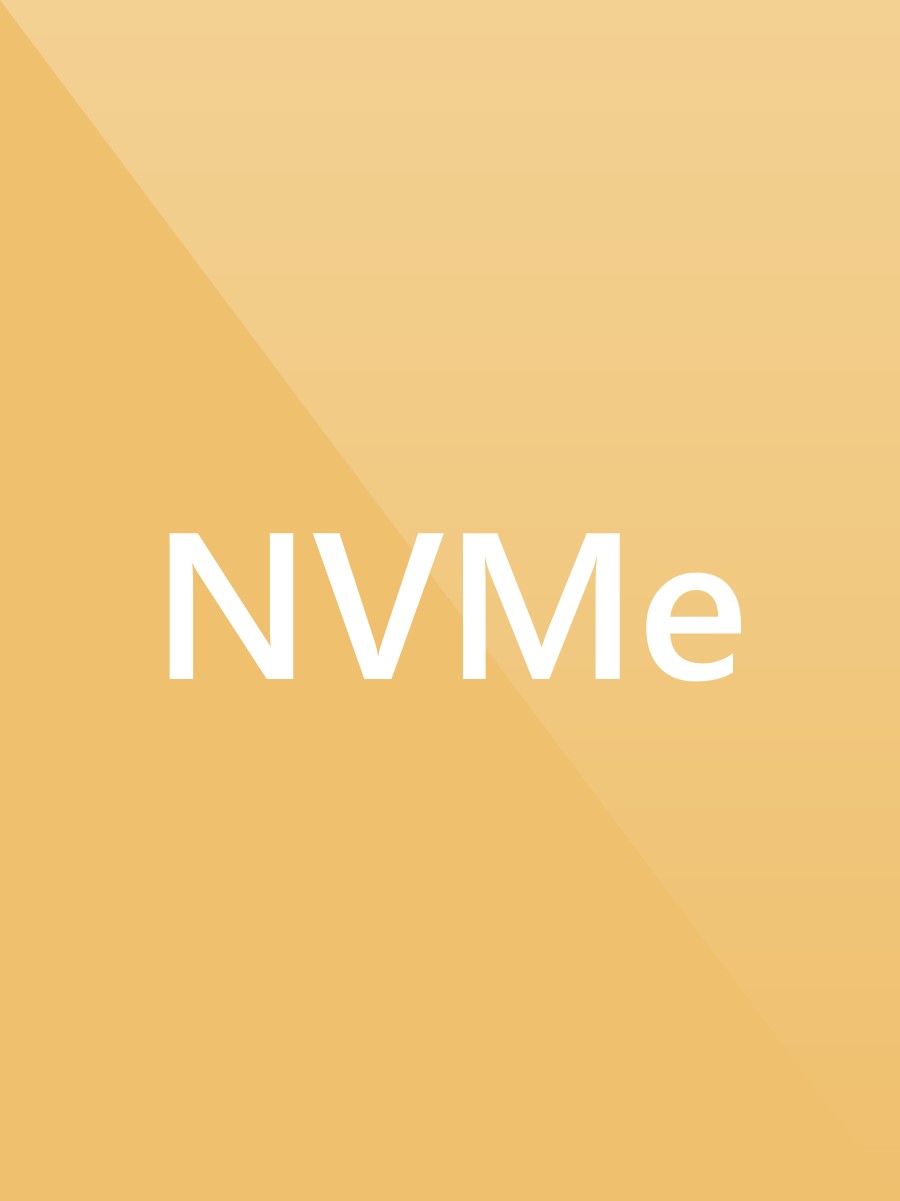 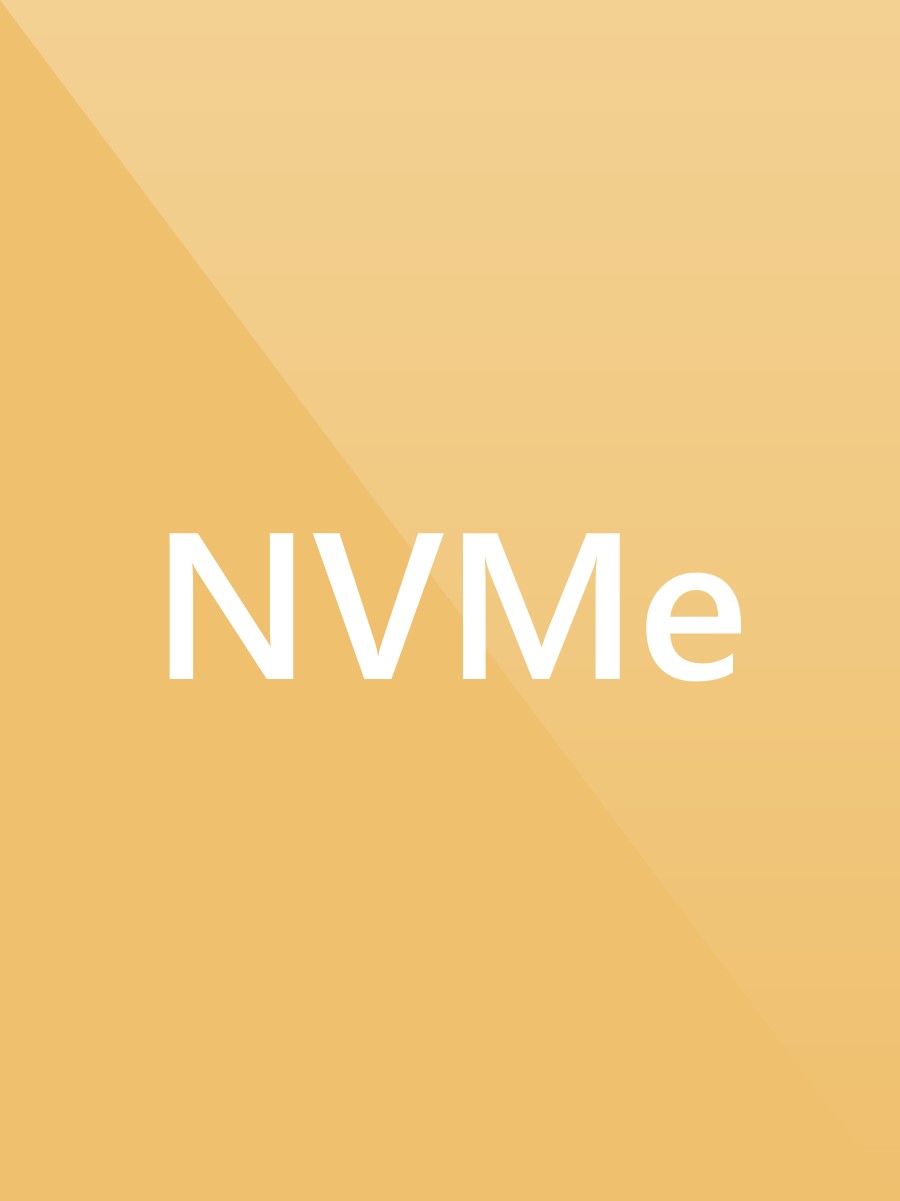 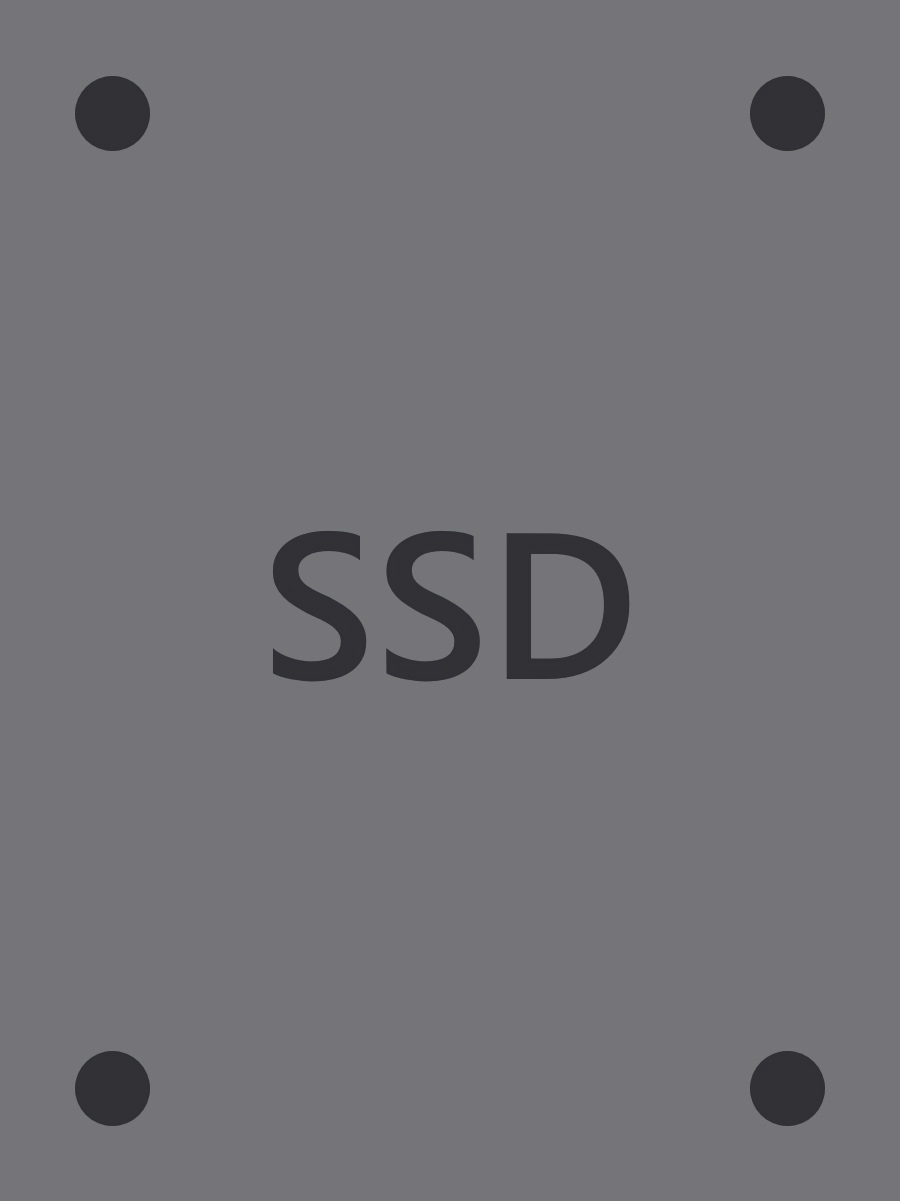 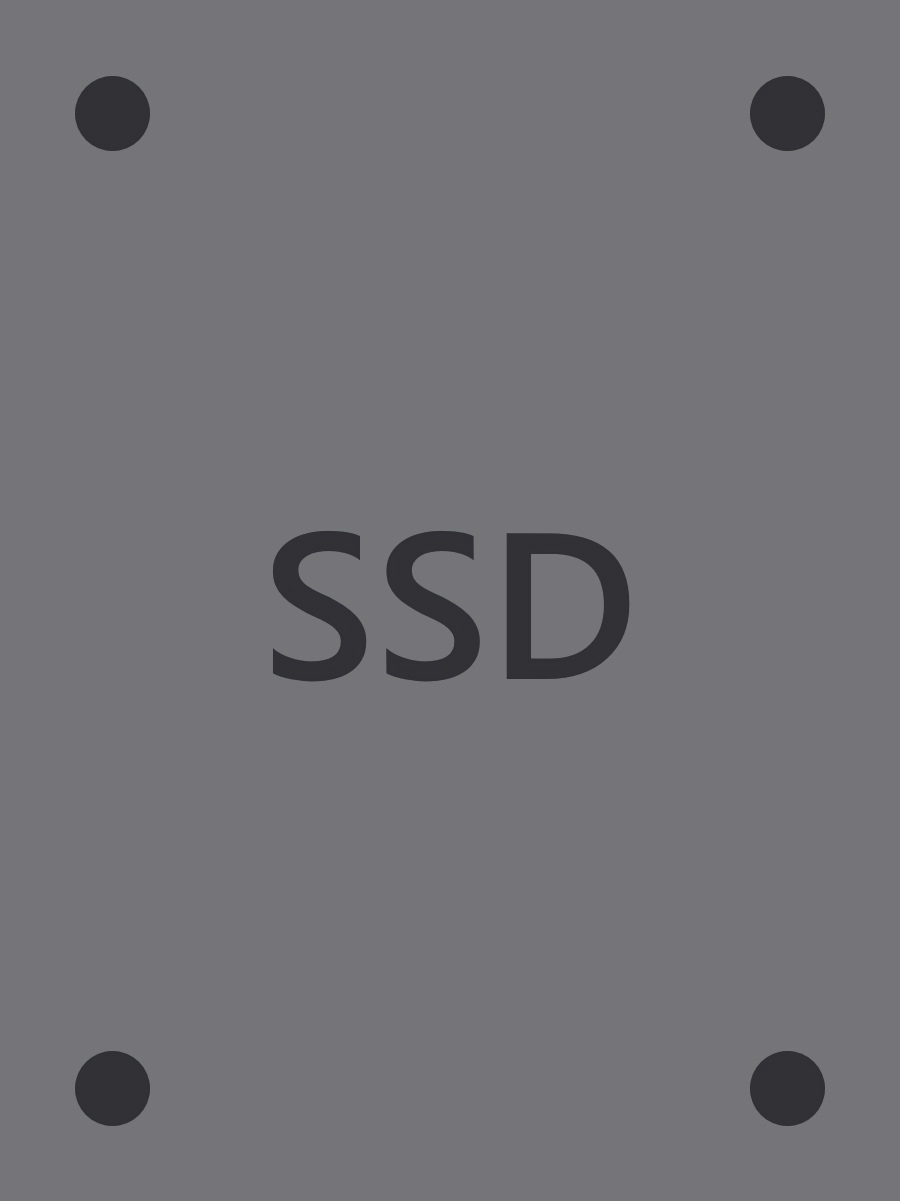 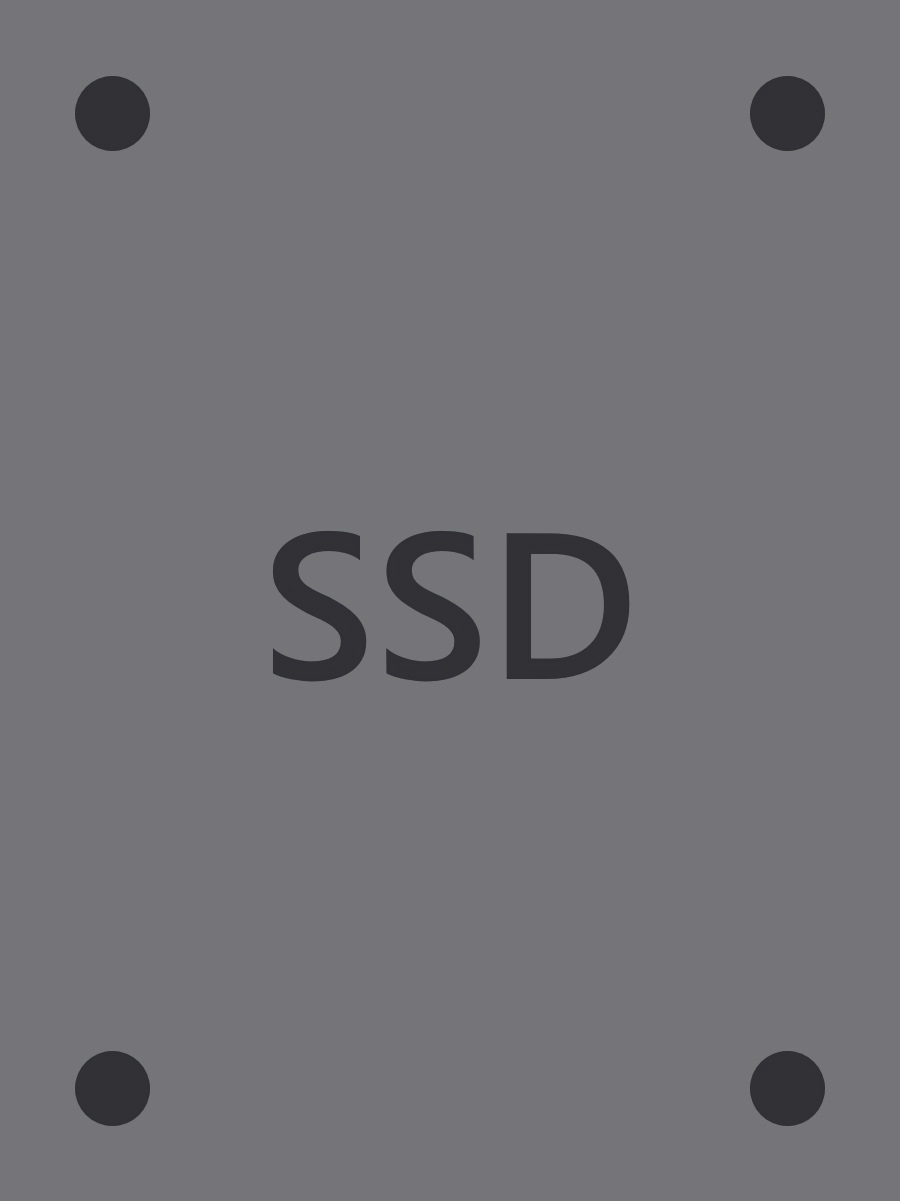 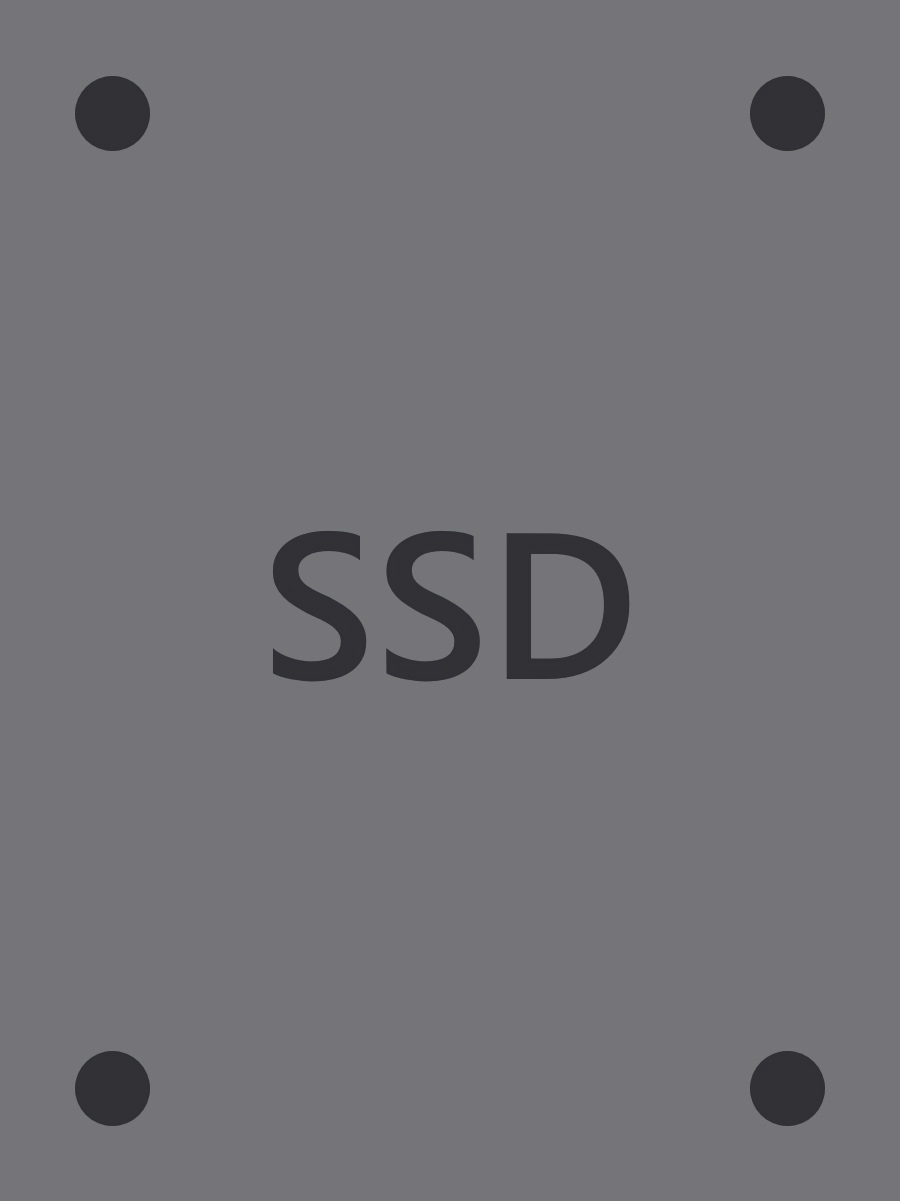 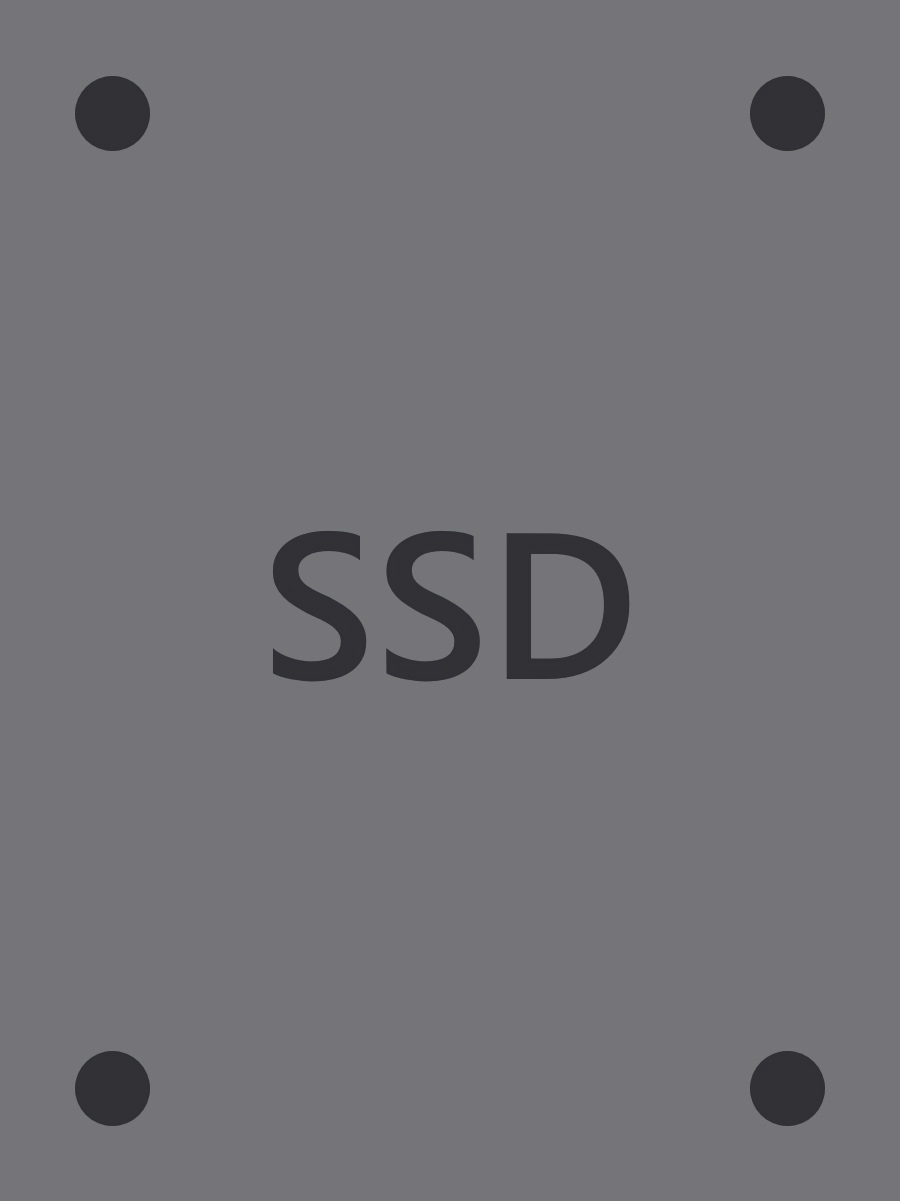 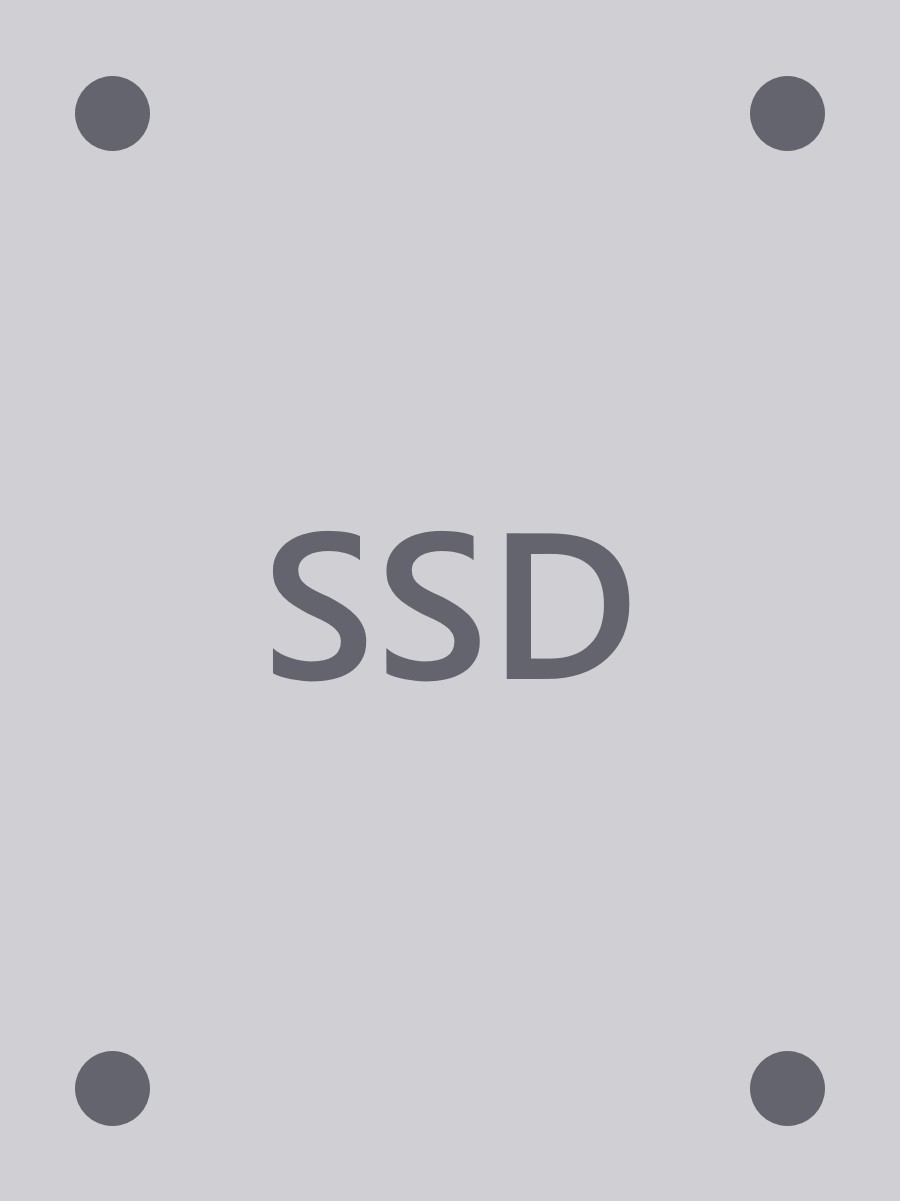 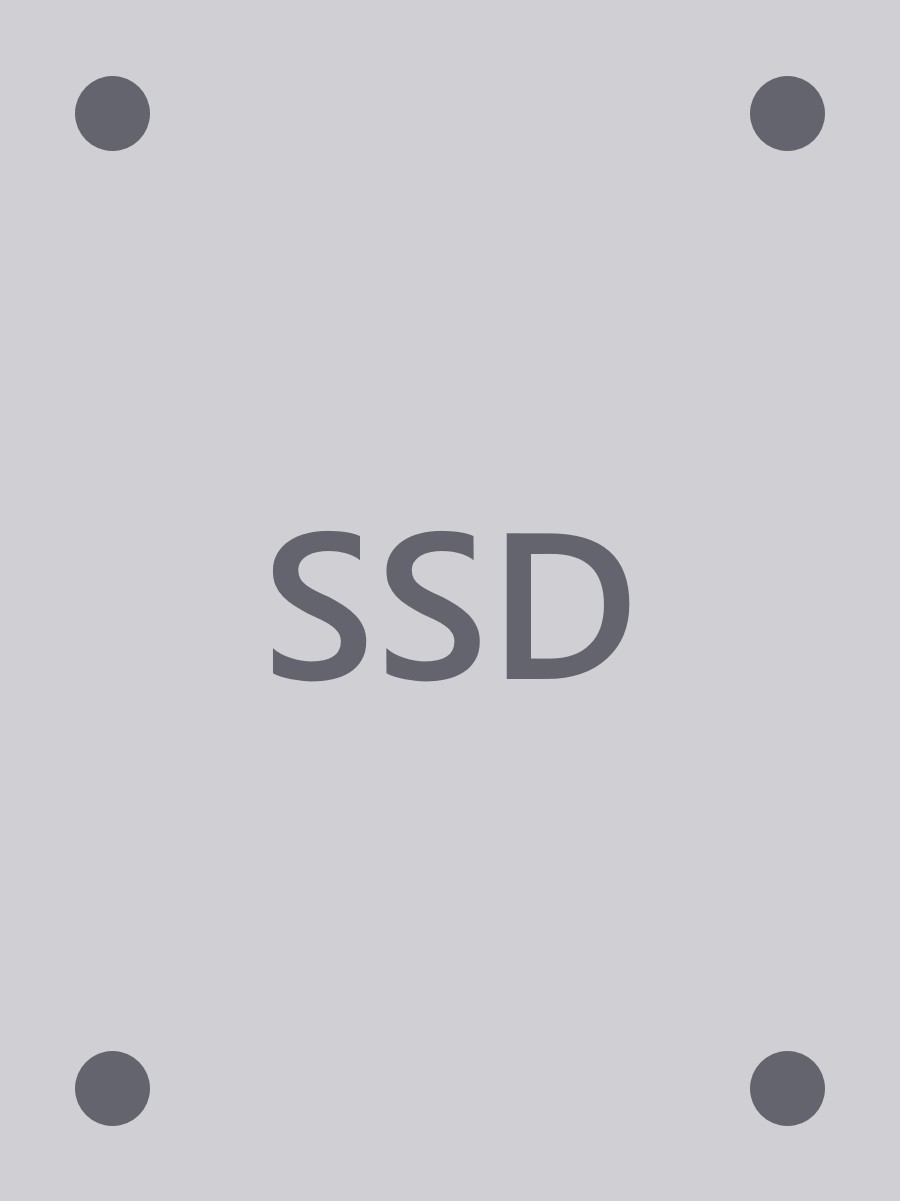 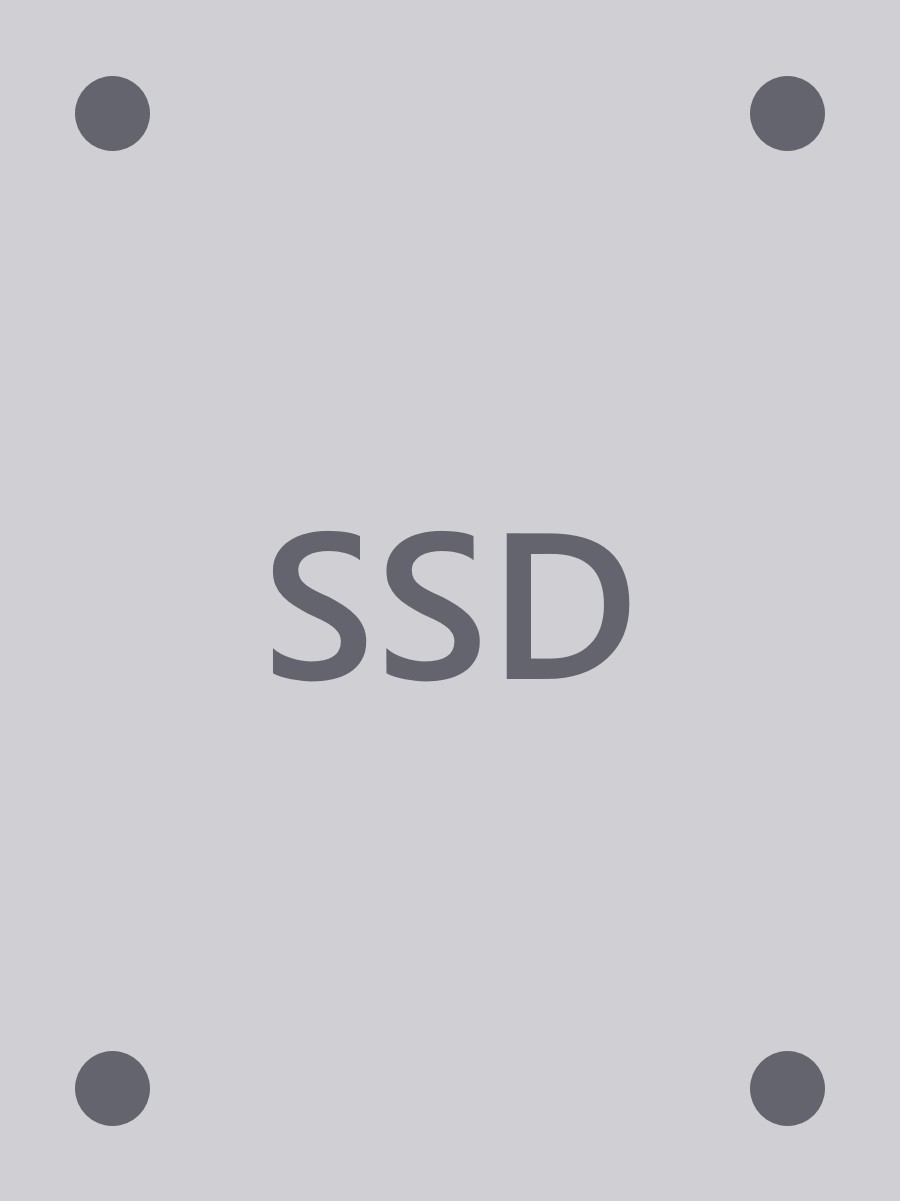 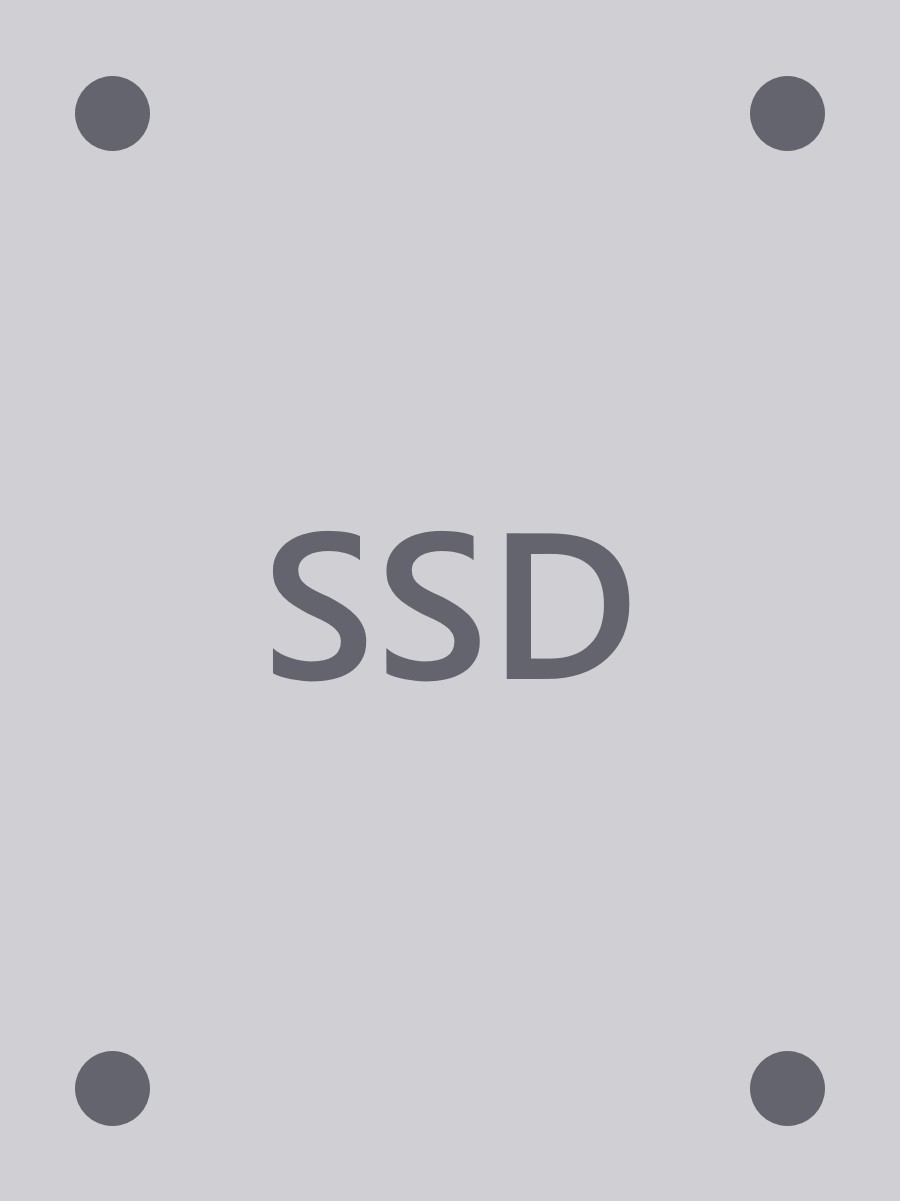 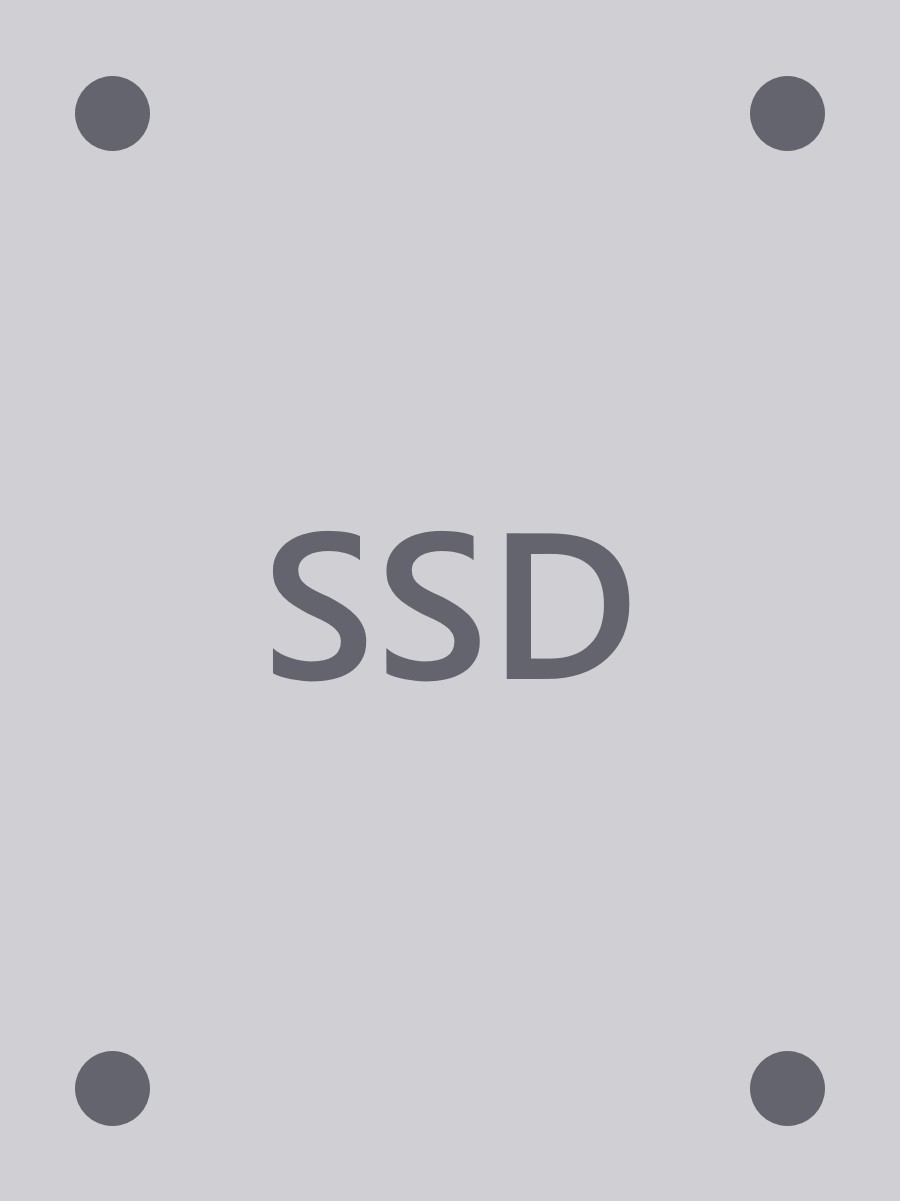 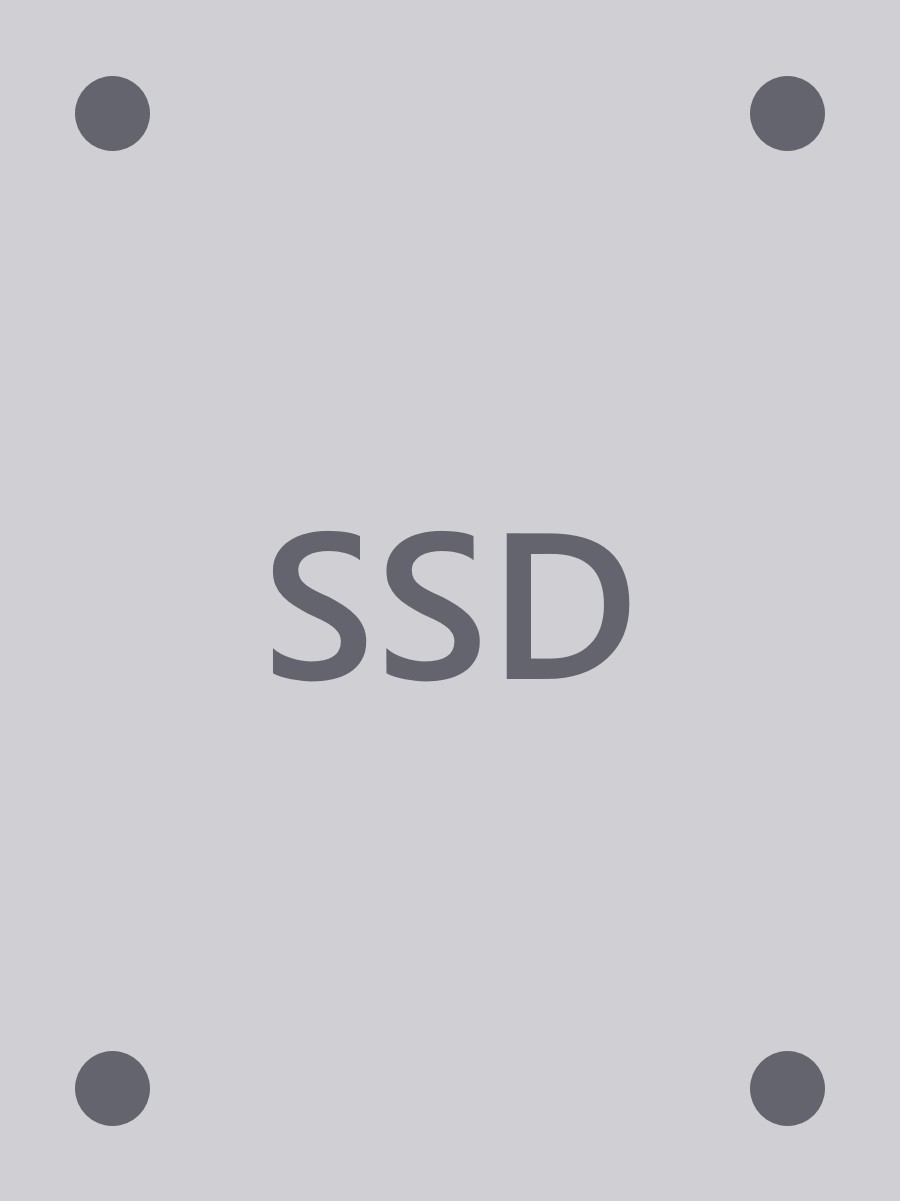 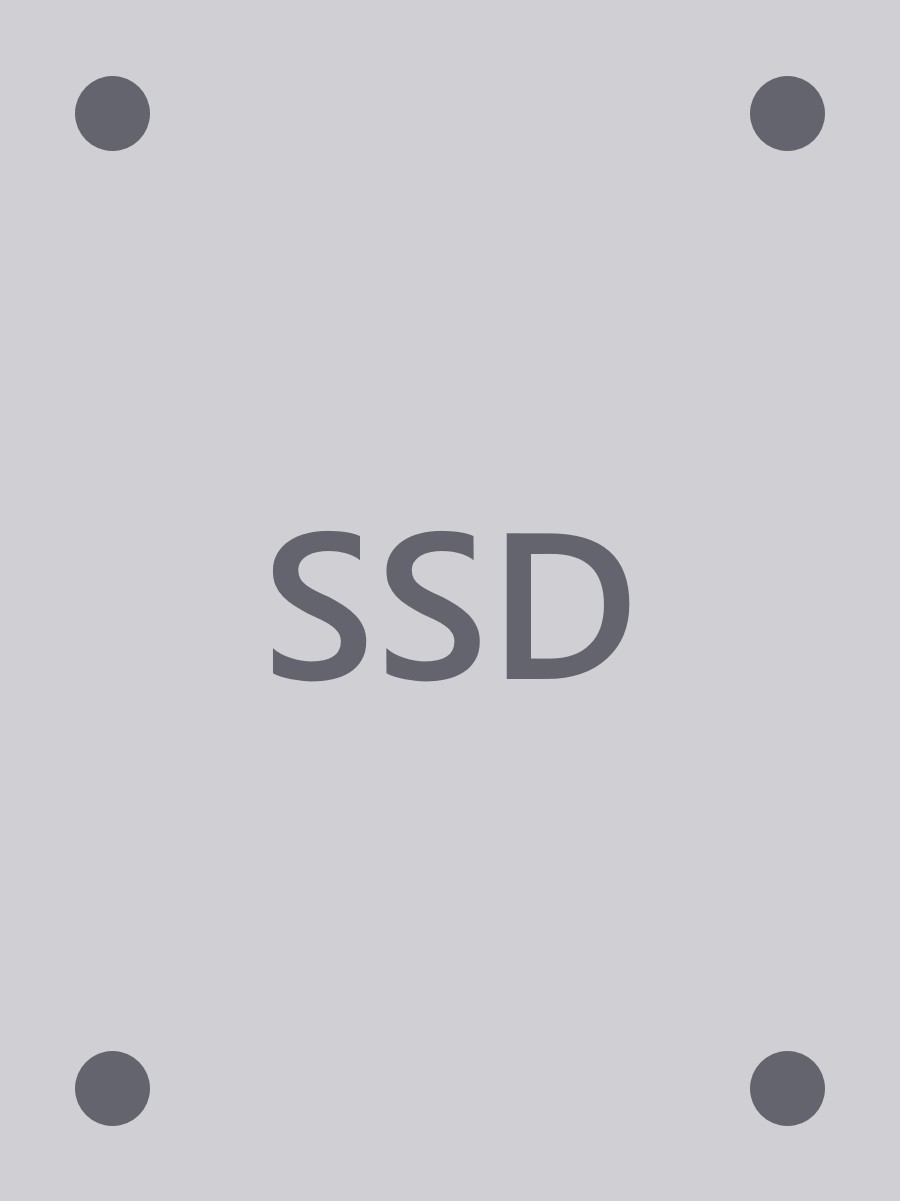 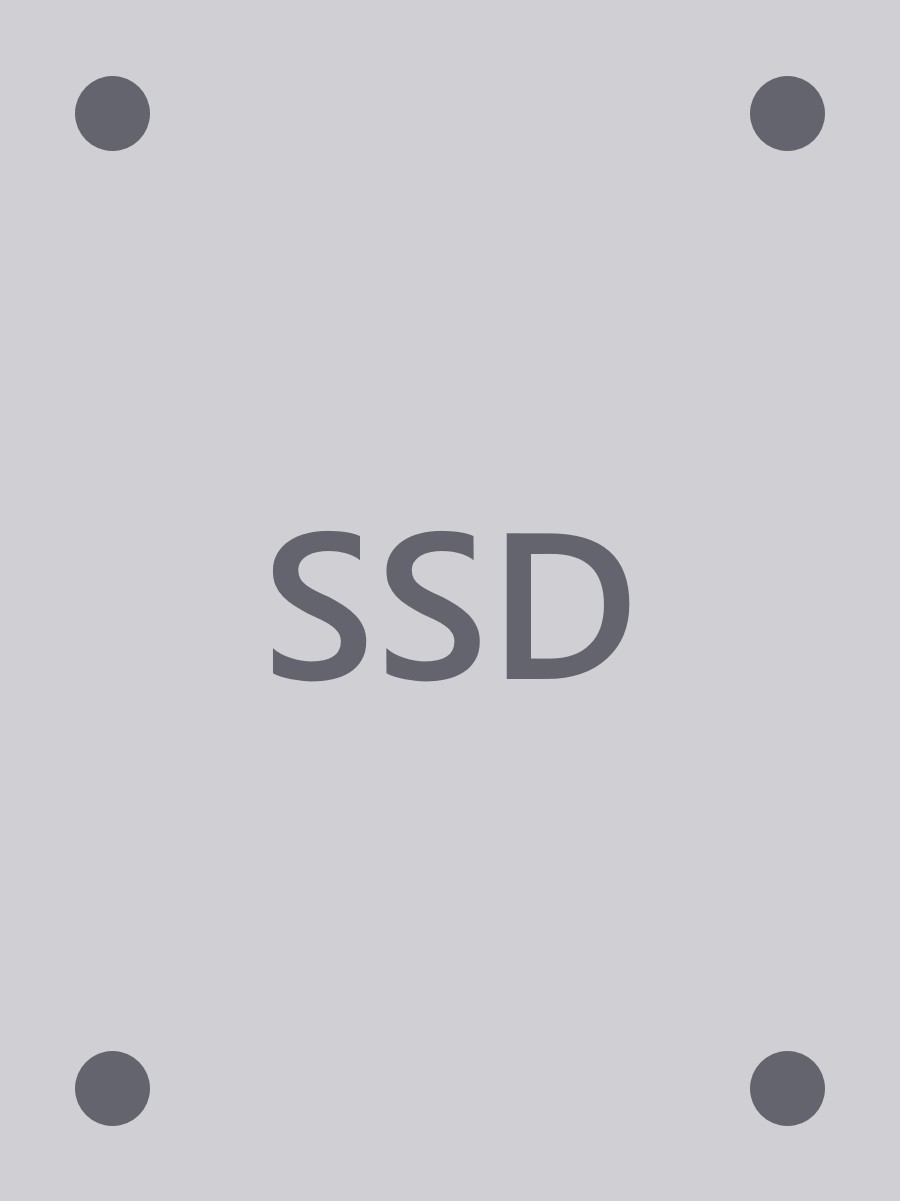 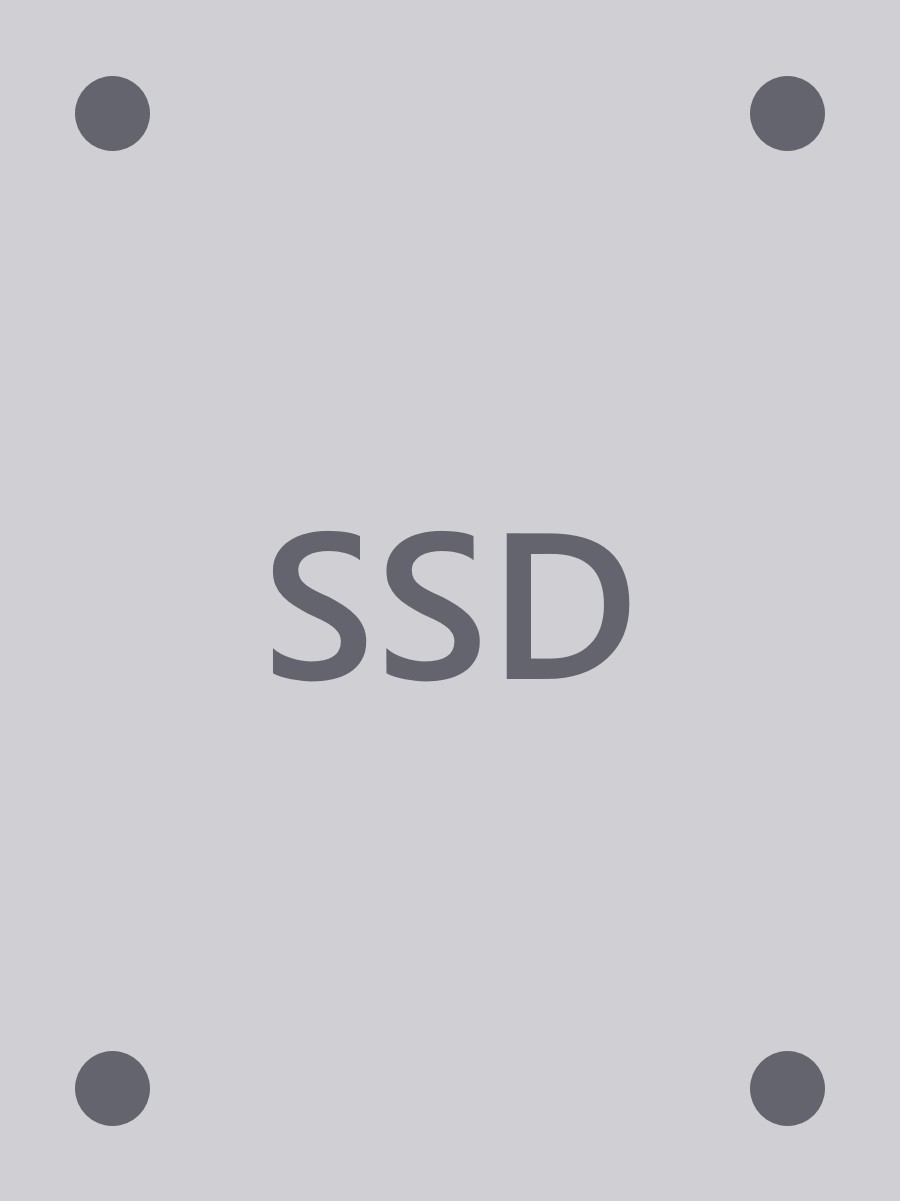 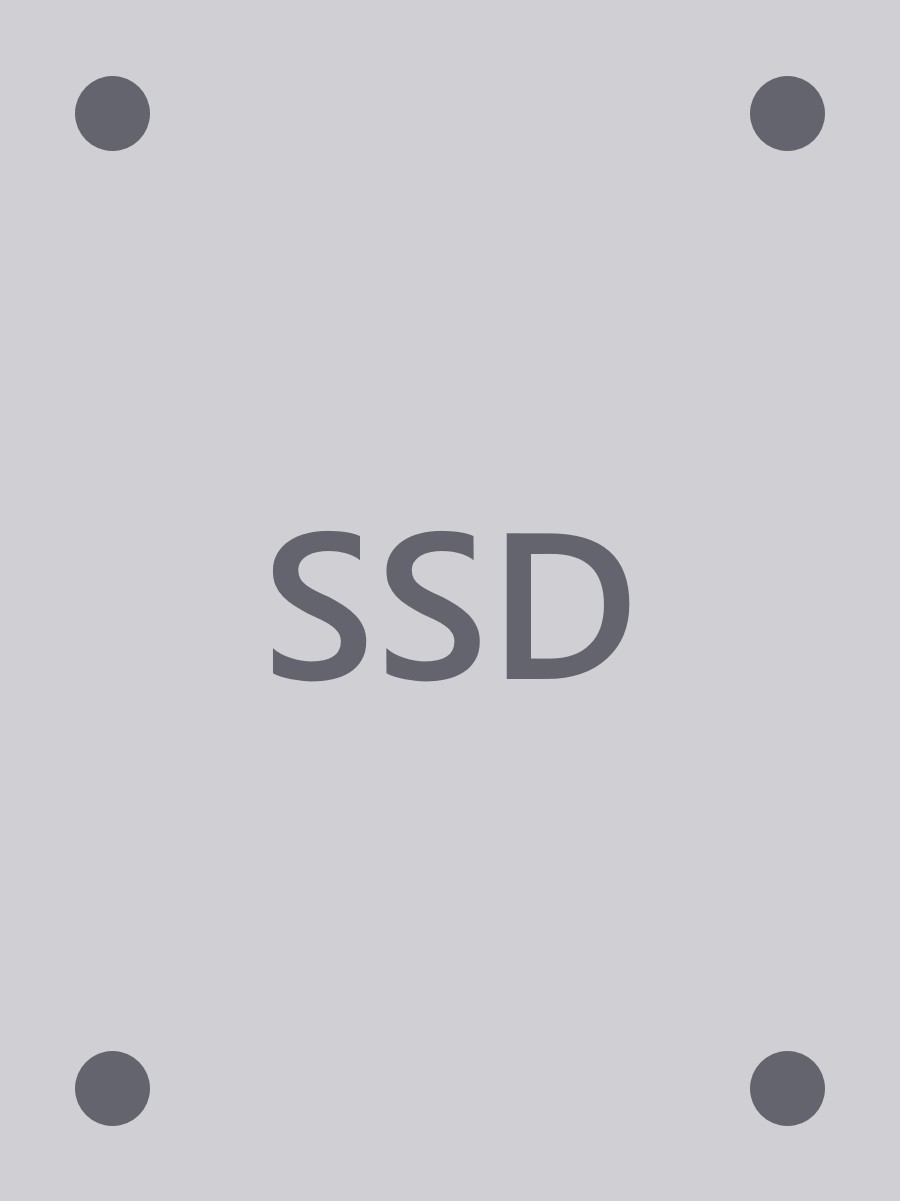 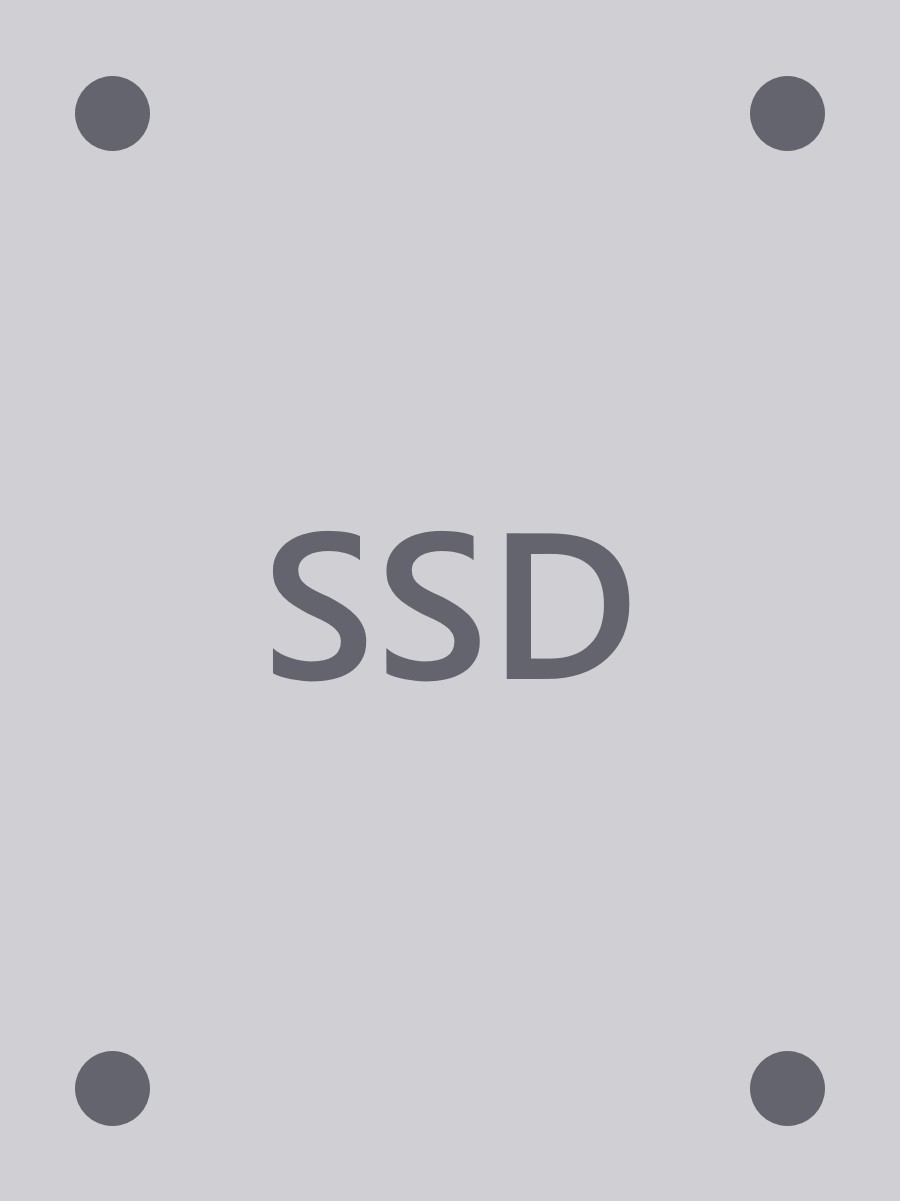 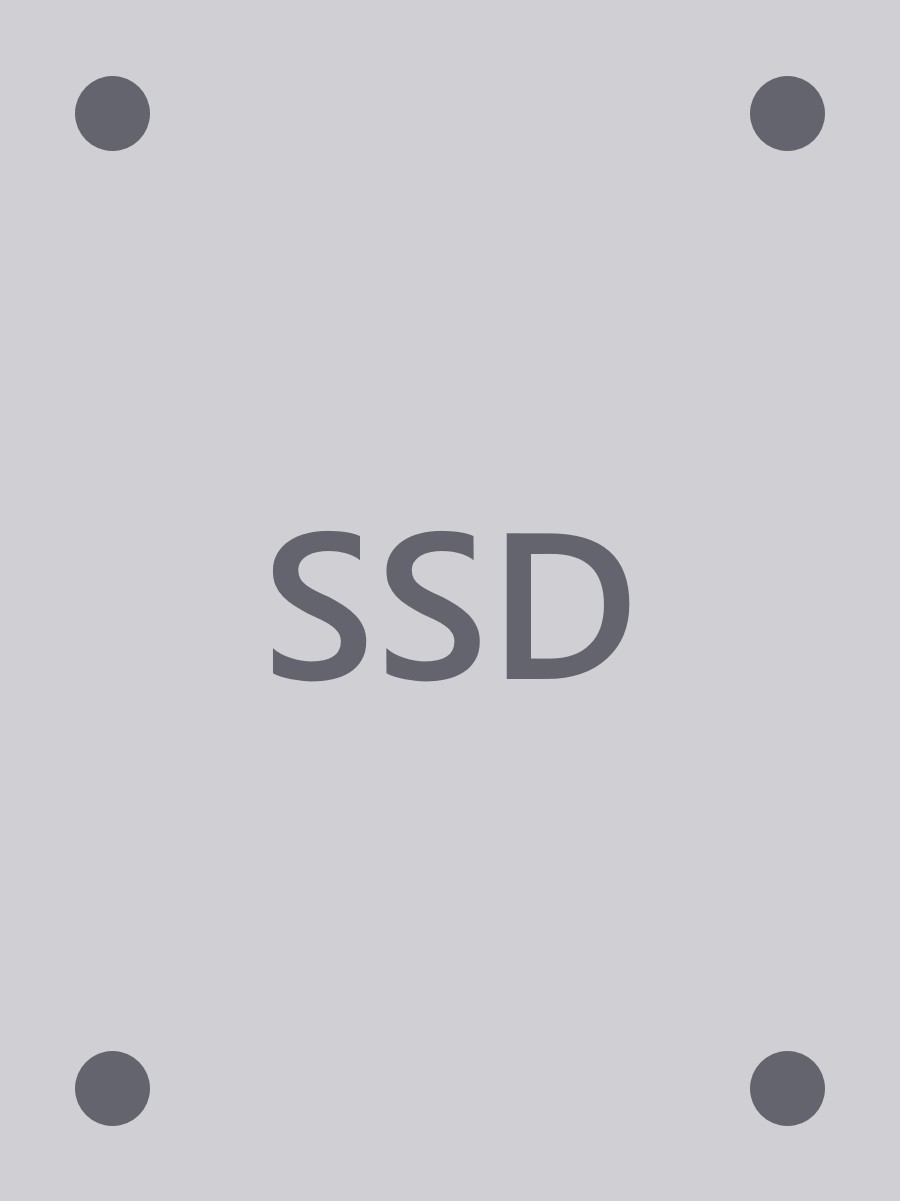 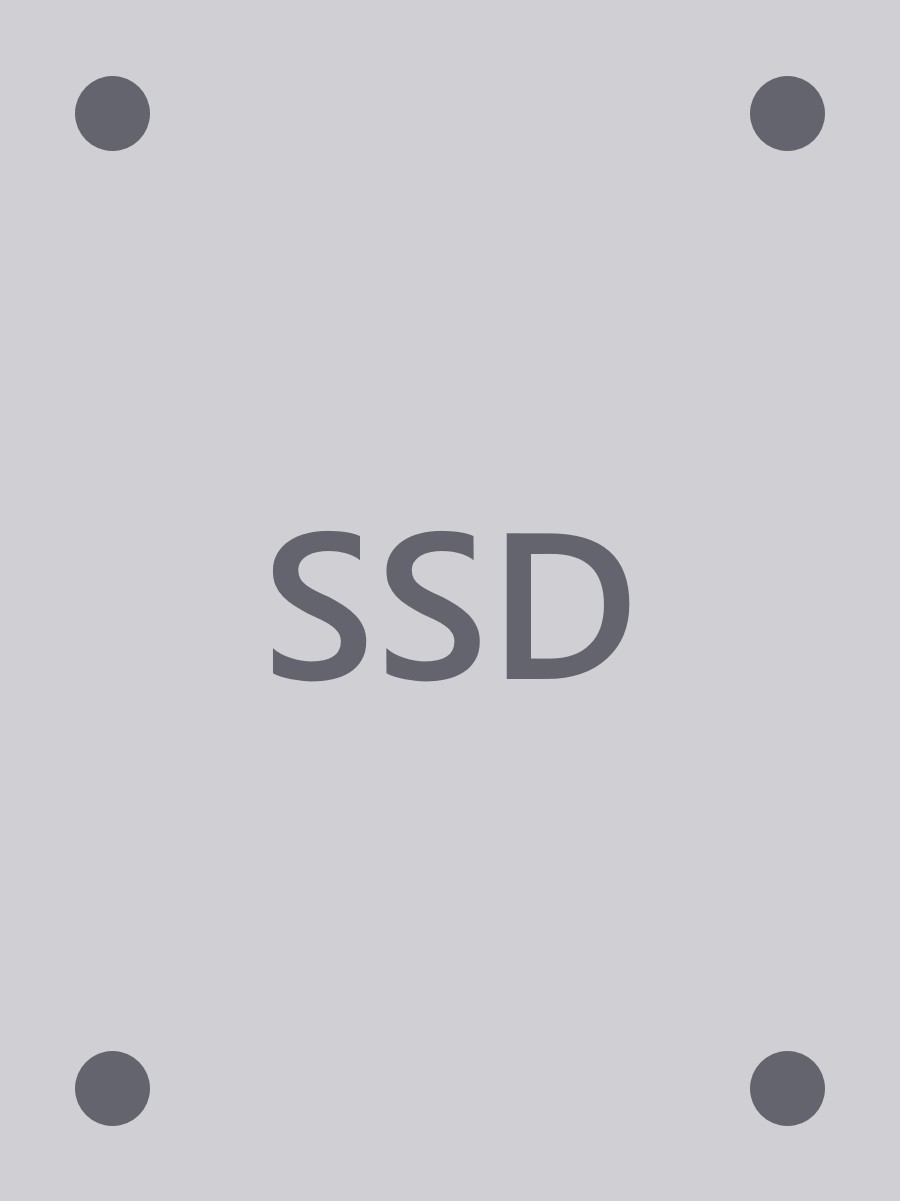 (6) Group A
(5) Group B
(17) Group C
Azure-inspired outlier detection algorithm
– 10 –
Simpler PowerShell
Clear-ClusterNode -CleanUpDisks
Wipe drives to start over
New-Volume -FriendlyName Example -Size 100GB
Provision
Get-SddcDiagnosticInfo
Gather every relevant log
https://docs.microsoft.com/en-us/windows-server/storage/storage-spaces/data-collection
Update from PowerShell Gallery or GitHub
Tip:  Use Import-Clixml to read xml files:
PS C:\temp\HealthTest> Import-Clixml -Path .\WM_ClusPort.xml | ? deviceattribute -eq 1312 | ft ConnectedNode, DeviceGuid
 
ConnectedNode DeviceGuid
------------- ----------
YS0009UK      {da56b3f8-2e04-60be-2880-76596938d165}
YS0009UK      {36aa9ccc-941d-6ca0-6a3b-7ad17dd421a5}
YS0009UK      {8cd0801c-f79f-bc29-349b-0dee7232c6ca}
Get-SddcDiagnosticInfo
Gather every relevant log
Relaxed hardware requirements
USB witness for two-node at the edge
Nested resiliency (RAID-51) for two-node
Deduplication and compression
Scale up to 4 PB
Full support for persistent memory
Mirror-accelerated parity is 100% faster
Built-in performance history
Built-in outlier detection
Simpler PowerShell
What’s New
for Storage Spaces Direct
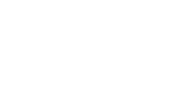 Learn more at

aka.ms/StorageSpacesDirect
Learn more at

aka.ms/SpacesDirect
Learn more at

aka.ms/s2d
Hands-on-Lab Windows Admin Center
Hyper-Converged InfrastructureMarket Opportunity

Storage Spaces Direct10 Ways It’s Better in WS 2019

Software Defined NetworkingNetwork Controller and Gateway
RDMA

Cluster SetsScaling Out
Agenda
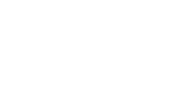 Hyper-Converged InfrastructureMarket Opportunity

Storage Spaces Direct10 Ways It’s Better in WS 2019

Software Defined NetworkingNetwork Controller and Gateway
RDMA

Cluster SetsScaling out
Agenda
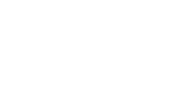 Scale AND Resiliency
Cluster 1
Cluster 2
Cluster 4
Cluster 3
Hyperscale for Hyper-converged
Cluster Set Head
Centralized Cluster Set Management
Unified Namespace  \\ClusterSet\Share1
Cluster 1
Cluster 2
Cluster 3
Cluster 4
Hyperscale for Hyper-converged
Loosely couples a grouping of multiple clusters (think clustering clusters)
Cluster Set Head
Centralized Cluster Set Management
Unified Namespace  \\ClusterSet\Share1
Cluster 1
Cluster 2
Cluster 3
Cluster 4
Hyperscale for Hyper-converged
Loosely couples a grouping of multiple clusters (think clustering clusters)
Increases cluster nodes and storage
Cluster Set Head
Centralized Cluster Set Management
Unified Namespace  \\ClusterSet\Share1
Cluster 1
Cluster 2
Cluster 3
Cluster 4
Hyperscale for Hyper-converged
Loosely couples a grouping of multiple clusters (think clustering clusters)
Increases cluster nodes and storage
Utilizes a self-managed namespace
Cluster Set Head
Centralized Cluster Set Management
Unified Namespace  \\ClusterSet\Share1
Cluster 1
Cluster 2
Cluster 3
Cluster 4
Hyperscale for Hyper-converged
Loosely couples a grouping of multiple clusters (think clustering clusters)
Increases cluster nodes and storage
Utilizes a self-managed namespace
Have your scale and keep your resiliency too
Cluster Set Head
Centralized Cluster Set Management
Unified Namespace  \\ClusterSet\Share1
Cluster 1
Cluster 2
Cluster 3
Cluster 4
What does Cluster Sets do?
Cluster Set Head
Centralized Cluster Set Management
Unified Namespace  \\ClusterSet\Share1
Cluster 1
Cluster 2
Cluster 3
Cluster 4
What does Cluster Sets do?
Allows for virtual machine fluidity
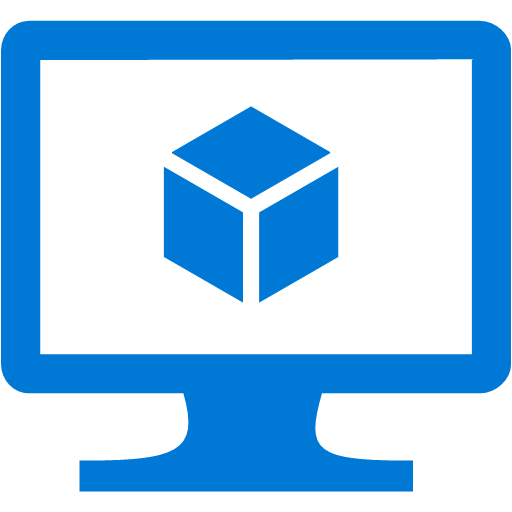 Cluster Set Head
Centralized Cluster Set Management
Unified Namespace  \\ClusterSet\Share1
Cluster 1
Cluster 2
Cluster 3
Cluster 4
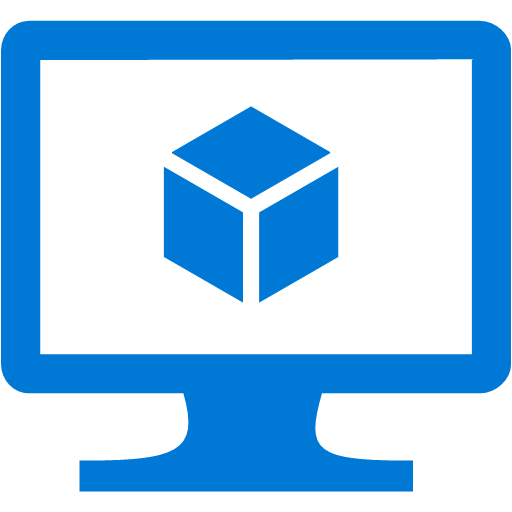 What does Cluster Sets do?
Allows for virtual machine fluidity
Places new virtual machines on an optimal node
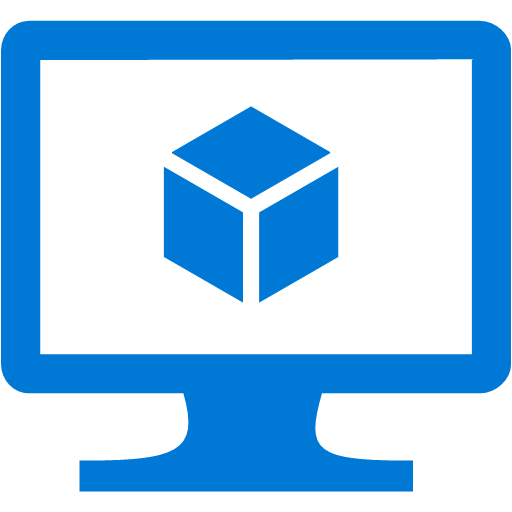 Cluster Set Head
Centralized Cluster Set Management
Unified Namespace  \\ClusterSet\Share1
Cluster 1
Cluster 2
Cluster 3
Cluster 4
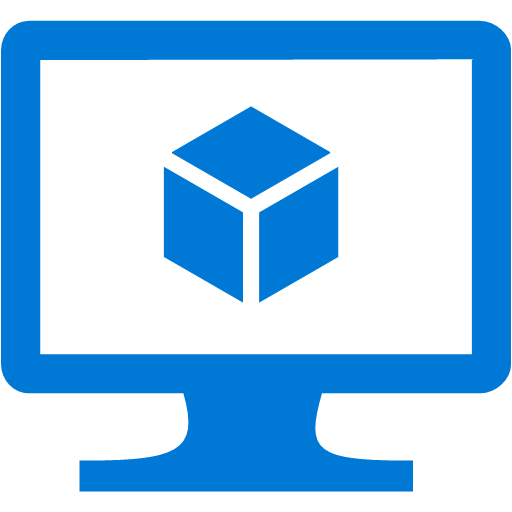 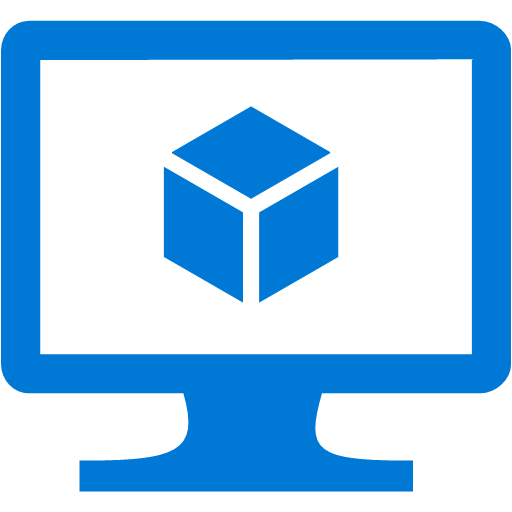 What does Cluster Sets do?
Allows for virtual machine fluidity
Places new virtual machines on an optimal node
Allows movement of the VMs between clusters without changing storage paths
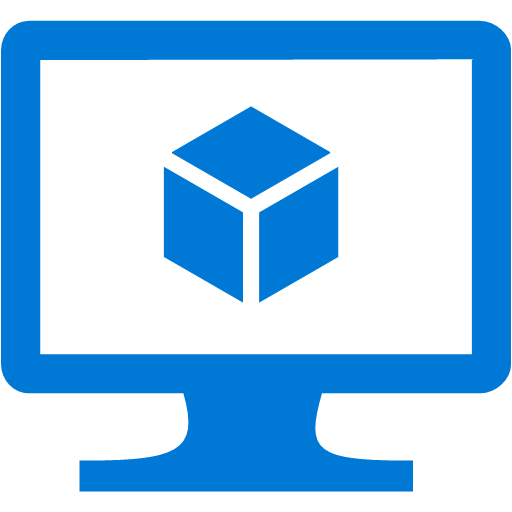 Cluster Set Head
Centralized Cluster Set Management
Unified Namespace  \\ClusterSet\Share1
Cluster 1
Cluster 2
Cluster 3
Cluster 4
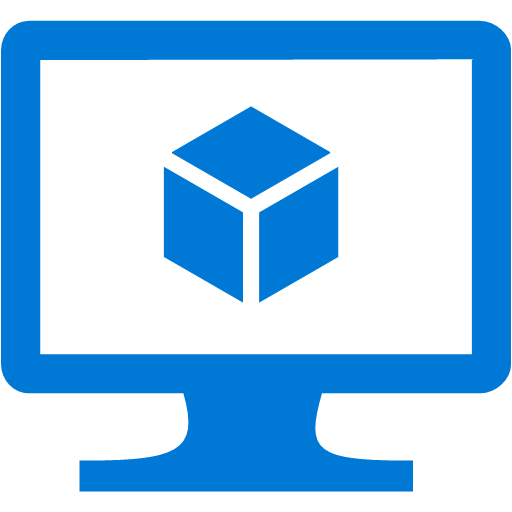 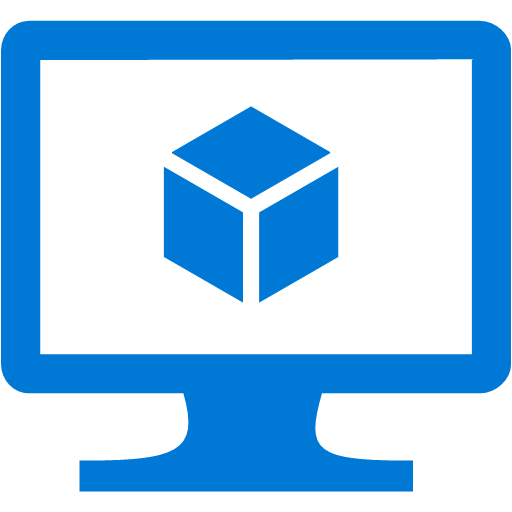 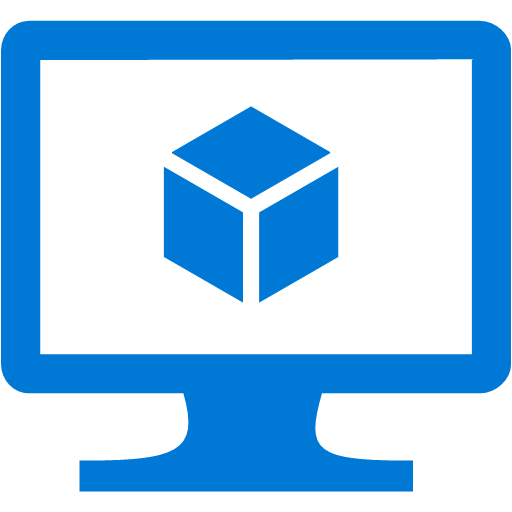 What does Cluster Sets do?
Allows for virtual machine fluidity
Places new virtual machines on an optimal node
Allows movement of the VMs between clusters without changing storage paths
Takes advantage of a new role “Infrastructure Scale Out File Server”
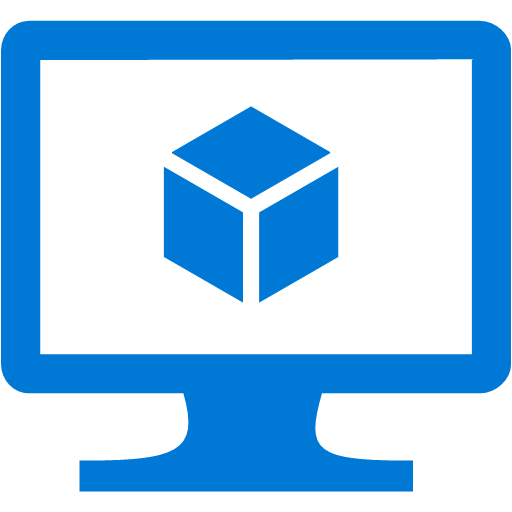 Cluster Set Head
Centralized Cluster Set Management
Unified Namespace  \\ClusterSet\Share1
Cluster 1
Cluster 2
Cluster 3
Cluster 4
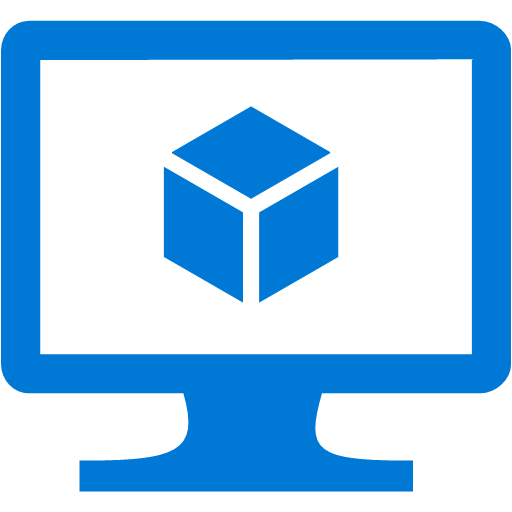 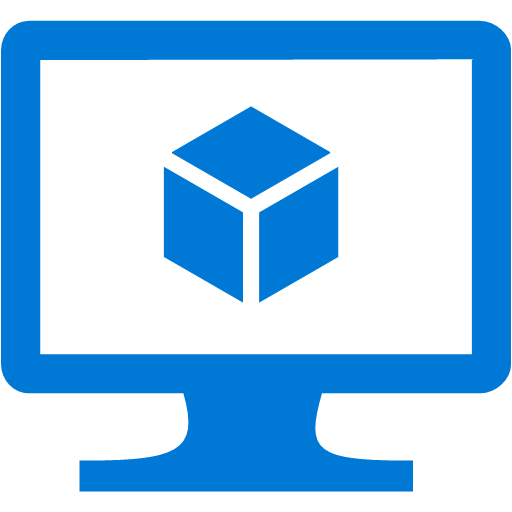 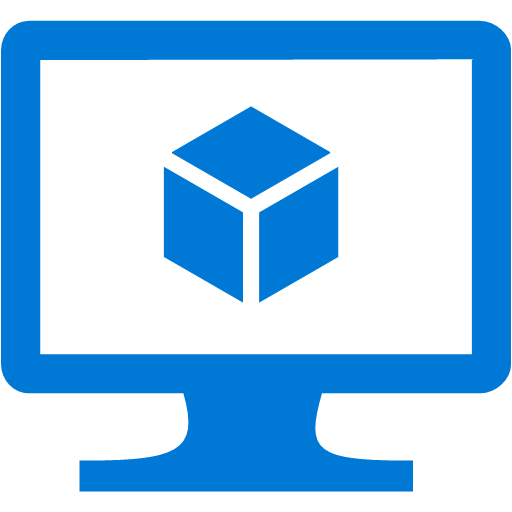 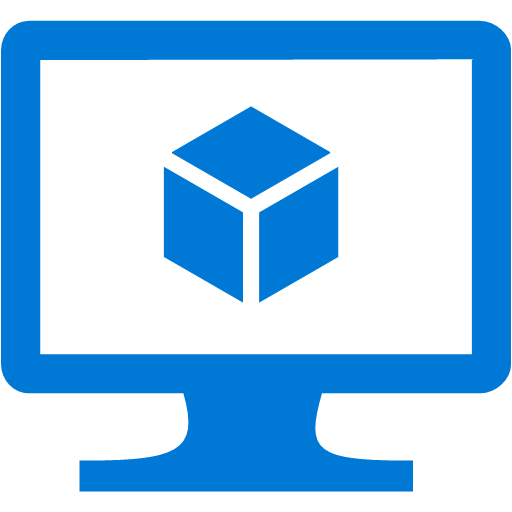 What does Cluster Sets do?
Allows for virtual machine fluidity
Places new virtual machines on an optimal node
Allows movement of the VMs between clusters without changing storage paths
Takes advantage of a new role “Infrastructure Scale Out File Server”
Takes advantage of the new SMB feature “SMB Loopback”
Cluster Set Head
Centralized Cluster Set Management
Unified Namespace  \\ClusterSet\Share1
Cluster 1
Cluster 2
Cluster 3
Cluster 4
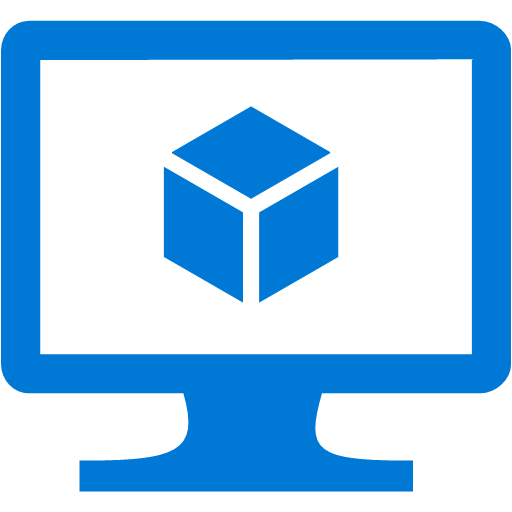 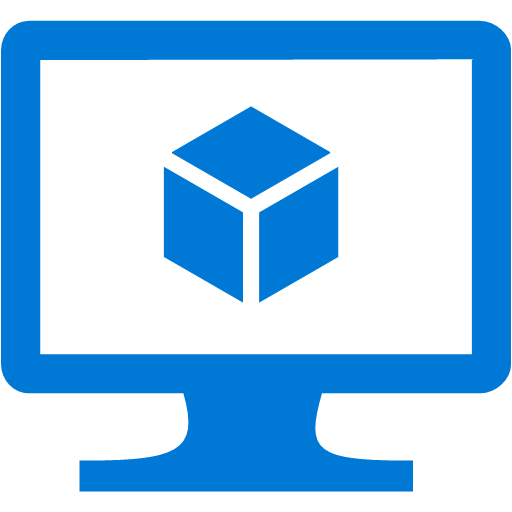 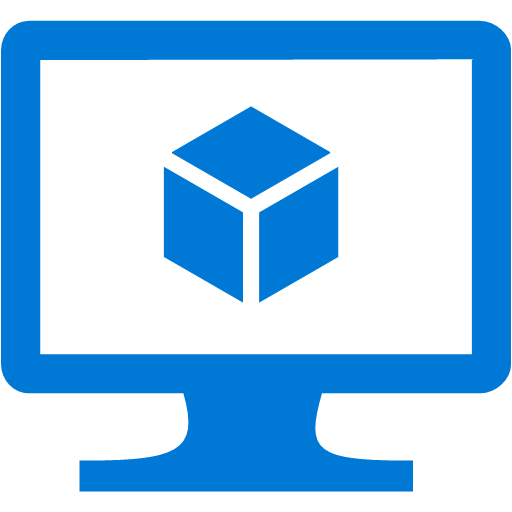 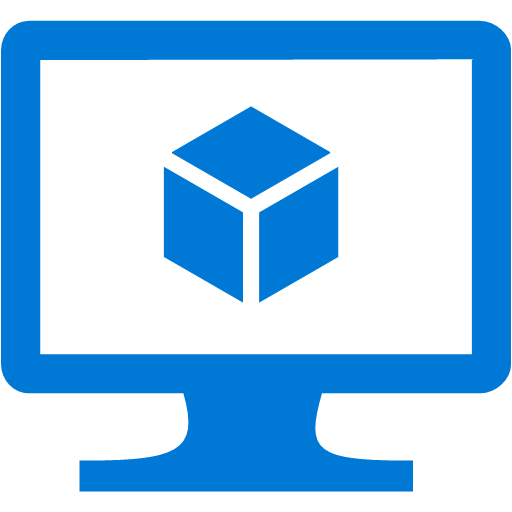